Scalable Geographic Information Systems
Penn State University 
MSGIS
GEOG 596A

By: John Maloney
Advised by: James O’Brien
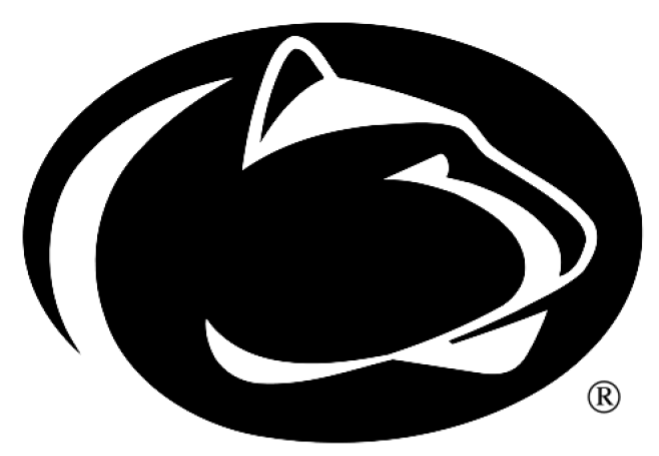 Introductions
Scalable Geographic Information System
Software Engineer by trade...
Scalable Geographic Information System
Software Engineer by trade...not about specific geospatial data or algorithms...
Scalable Geographic Information System
Software Engineer by trade...not about specific geospatial data or algorithms...analyzing,  documenting and creating a foundation...
Scalable Geographic Information System
Software Engineer by trade...not about specific geospatial data or algorithms...analyzing,  documenting and creating a foundation...scalability...
Scalable Geographic Information System
Software Engineer by trade...not about specific geospatial data or algorithms...analyzing,  documenting and creating a foundation...scalability...continuous flow of features and changes...
Scalable Geographic Information System
Software Engineer by trade...not about specific geospatial data or algorithms...analyzing,  documenting and creating a foundation...scalability...continuous flow of features and changes...work for a financial market intelligence company...
Scalable Geographic Information System
Software Engineer by trade...not about specific geospatial data or algorithms...analyzing,  documenting and creating a foundation...scalability...continuous flow of features and changes...work for a financial market intelligence company...demographics...
Scalable Geographic Information System
Software Engineer by trade...not about specific geospatial data or algorithms...analyzing,  documenting and creating a foundation...scalability...continuous flow of features and changes...work for a financial market intelligence company...demographics...market indices...
Scalable Geographic Information System
Software Engineer by trade...not about specific geospatial data or algorithms...analyzing,  documenting and creating a foundation...scalability...continuous flow of features and changes...work for a financial market intelligence company...demographics...market indices...company financials...
Scalable Geographic Information System
Software Engineer by trade...not about specific geospatial data or algorithms...analyzing,  documenting and creating a foundation...scalability...continuous flow of features and changes...work for a financial market intelligence company...demographics...market indices...company financials...natural resources...
Scalable Geographic Information System
Software Engineer by trade...not about specific geospatial data or algorithms...analyzing,  documenting and creating a foundation...scalability...continuous flow of features and changes...work for a financial market intelligence company...demographics...market indices...company financials...natural resources...natural gas, oil, coal…
Scalable Geographic Information System
Software Engineer by trade...not about specific geospatial data or algorithms...analyzing,  documenting and creating a foundation...scalability...continuous flow of features and changes...work for a financial market intelligence company...demographics...market indices...company financials...natural resources...natural gas, oil, coal…  banking data…
Scalable Geographic Information System
Software Engineer by trade...not about specific geospatial data or algorithms...analyzing,  documenting and creating a foundation...scalability...continuous flow of features and changes...work for a financial market intelligence company...demographics...market indices...company financials...natural resources...natural gas, oil, coal…  banking data…mortgage loans...
Scalable Geographic Information System
Software Engineer by trade...not about specific geospatial data or algorithms...analyzing,  documenting and creating a foundation...scalability...continuous flow of features and changes...work for a financial market intelligence company...demographics...market indices...company financials...natural resources...natural gas, oil, coal…  banking data…mortgage loans...commercial and personal real estate...
Scalable Geographic Information System
Software Engineer by trade...not about specific geospatial data or algorithms...analyzing,  documenting and creating a foundation...scalability...continuous flow of features and changes...work for a financial market intelligence company...demographics...market indices...company financials...natural resources...natural gas, oil, coal…  banking data…mortgage loans...commercial and personal real estate...on and on...
Scalable Geographic Information System
Software Engineer by trade...not about specific geospatial data or algorithms...analyzing,  documenting and creating a foundation...scalability...continuous flow of features and changes...work for a financial market intelligence company...demographics...market indices...company financials...natural resources...natural gas, oil, coal…  banking data…mortgage loans...commercial and personal real estate...on and on...replaced ESRI with a custom GIS...
Scalable Geographic Information System
Software Engineer by trade...not about specific geospatial data or algorithms...analyzing,  documenting and creating a foundation...scalability...continuous flow of features and changes...work for a financial market intelligence company...demographics...market indices...company financials...natural resources...natural gas, oil, coal…  banking data…mortgage loans...commercial and personal real estate...on and on...replaced ESRI with a custom GIS...next generation application...
Scalable Geographic Information System
Software Engineer by trade...not about specific geospatial data or algorithms...analyzing,  documenting and creating a foundation...scalability...continuous flow of features and changes...work for a financial market intelligence company...demographics...market indices...company financials...natural resources...natural gas, oil, coal…  banking data…mortgage loans...commercial and personal real estate...on and on...replaced ESRI with a custom GIS...next generation application...internal details of a GIS...
Definitions
Definitions
Scalability
Low Volume
Definitions
Scalability
Low Volume
High Volume
Definitions
Scalability
Low Volume
High Volume
Low Volume
Definitions
Scalability
Low Volume
High Volume
High Volume
Low Volume
Definitions
Cloud Computing (aka the Cloud) :
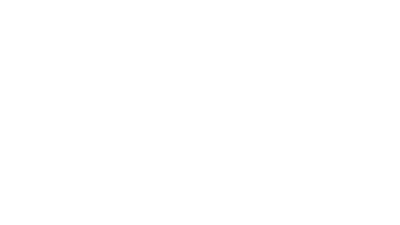 Definitions
Cloud Computing (aka the Cloud) : The ability to use servers for processing without needing to physically house it on premises or in a data-center that you own.
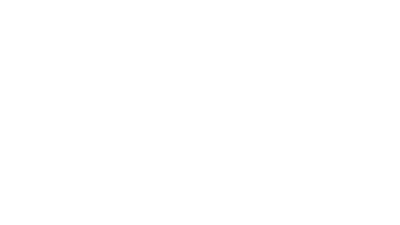 Definitions
Cloud Computing (aka the Cloud) : The ability to use servers for processing without needing to physically house it on premises or in a data-center that you own. It treats servers and their underlying processing power as a commodity rather than a looking at them individually.
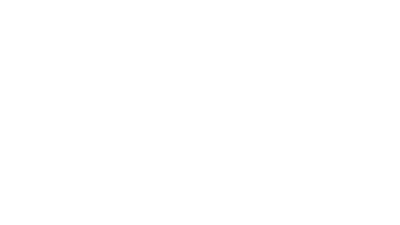 Everything slows down
A Geographical Information System built for Scalability
A Geographical Information System built for Scalability
Start with data...
A Geographical Information System built for Scalability
Start with data...Get a really powerful server that can handle a lot of processes at once...
A Geographical Information System built for Scalability
Start with data...Get a really powerful server that can handle a lot of processes at once...Develop software around the data...
A Geographical Information System built for Scalability
Start with data...Get a really powerful server that can handle a lot of processes at once...Develop software around the data...Everything works great…
A Geographical Information System built for Scalability
Start with data...Get a really powerful server that can handle a lot of processes at once...Develop software around the data...Everything works great…Stakeholders approve because it seems to work so fast and fluidly...
A Geographical Information System built for Scalability
Start with data...Get a really powerful server that can handle a lot of processes at once...Develop software around the data...Everything works great…Stakeholders approve because it seems to work so fast and fluidly...Add more data…
A Geographical Information System built for Scalability
Start with data...Get a really powerful server that can handle a lot of processes at once...Develop software around the data...Everything works great…Stakeholders approve because it seems to work so fast and fluidly...Add more data… More features…
A Geographical Information System built for Scalability
Start with data...Get a really powerful server that can handle a lot of processes at once...Develop software around the data...Everything works great…Stakeholders approve because it seems to work so fast and fluidly...Add more data… More features…eventually performance suffers at the peak processing times and at non-peak times the server is idle...
Architecture
A Geographical Information System built for Scalability
Raw Data Processing
Software Architecture
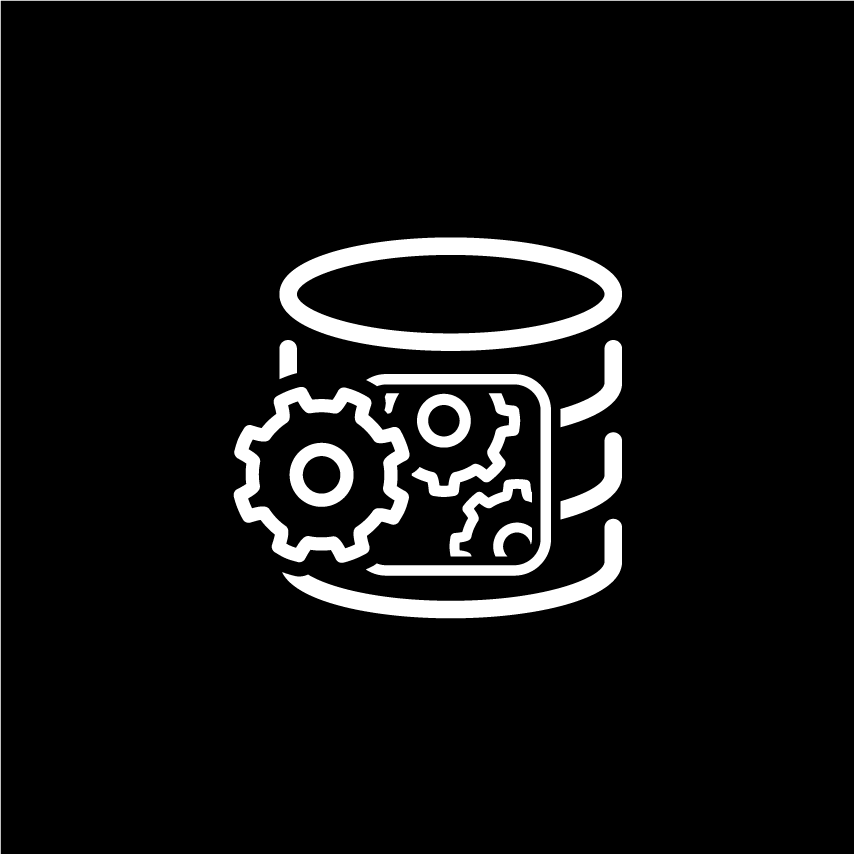 [Speaker Notes: A disclaimer:]
A Geographical Information System built for Scalability
Raw Data Processing

Data Caching
Software Architecture
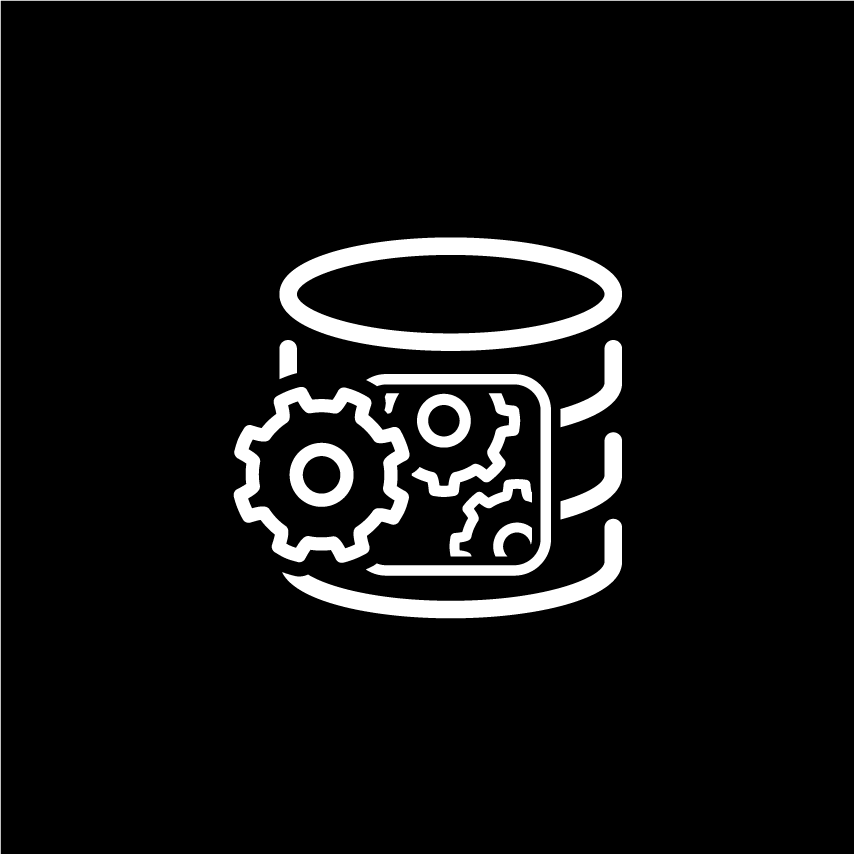 [Speaker Notes: A disclaimer:]
A Geographical Information System built for Scalability
Raw Data Processing

Data Caching

Rendering
Software Architecture
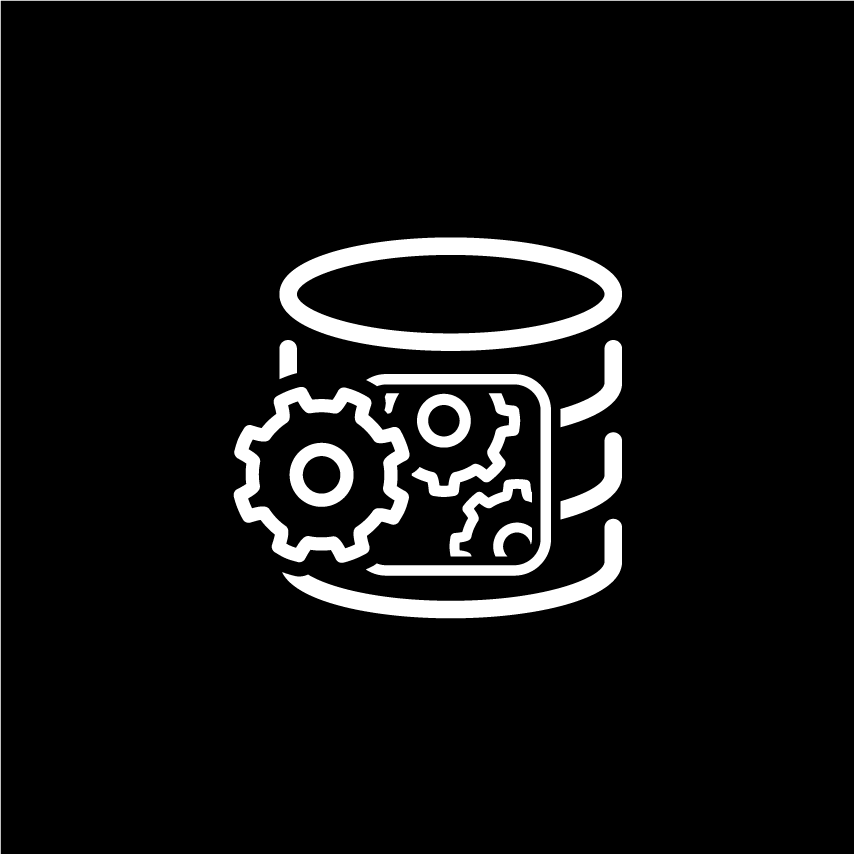 [Speaker Notes: A disclaimer:]
A Geographical Information System built for Scalability
Raw Data Processing

Data Caching

Rendering

Geospatial Analysis
Software Architecture
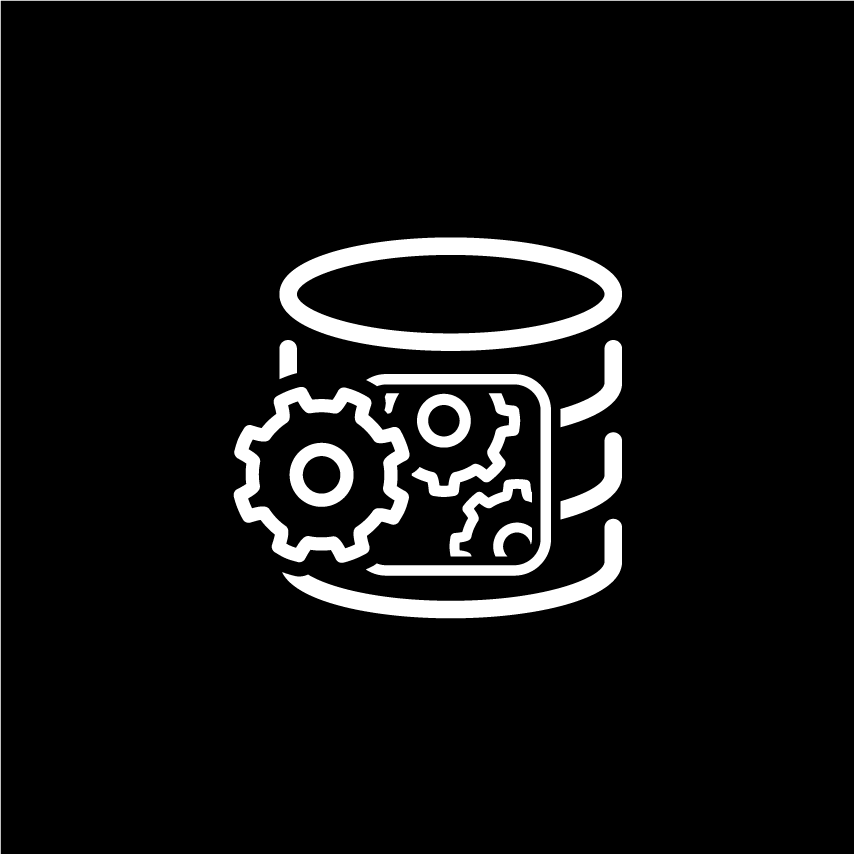 [Speaker Notes: A disclaimer:]
A Geographical Information System built for Scalability
Raw Data Processing

Data Caching

Rendering

Geospatial Analysis

Client Display
Software Architecture
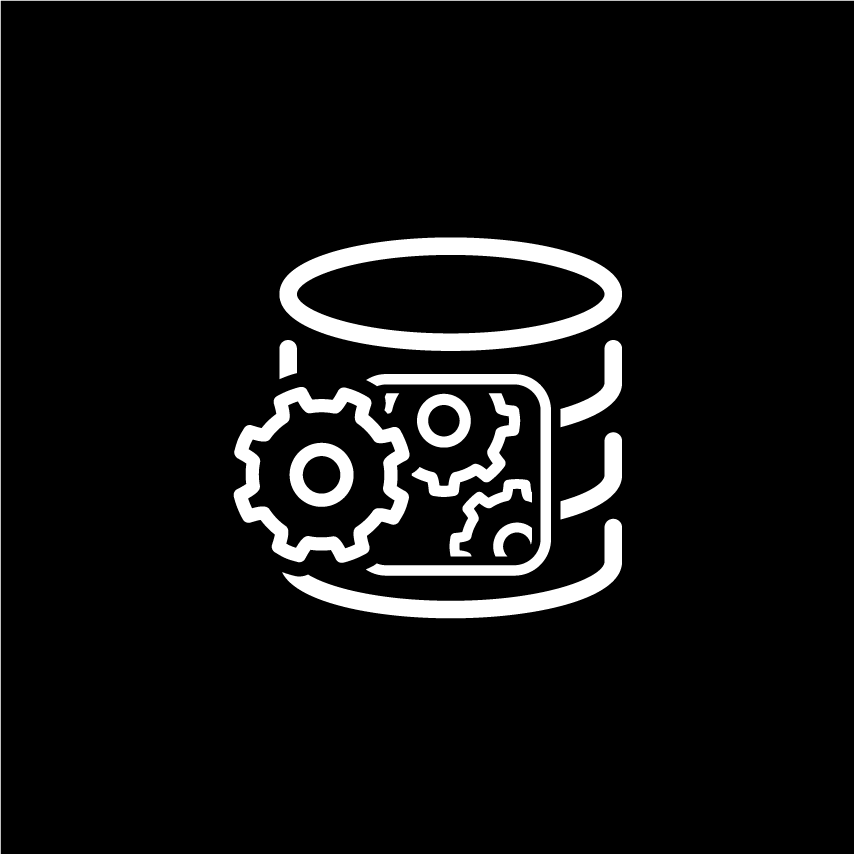 [Speaker Notes: A disclaimer:]
CI & CD
Continuous Integration
Change is Good
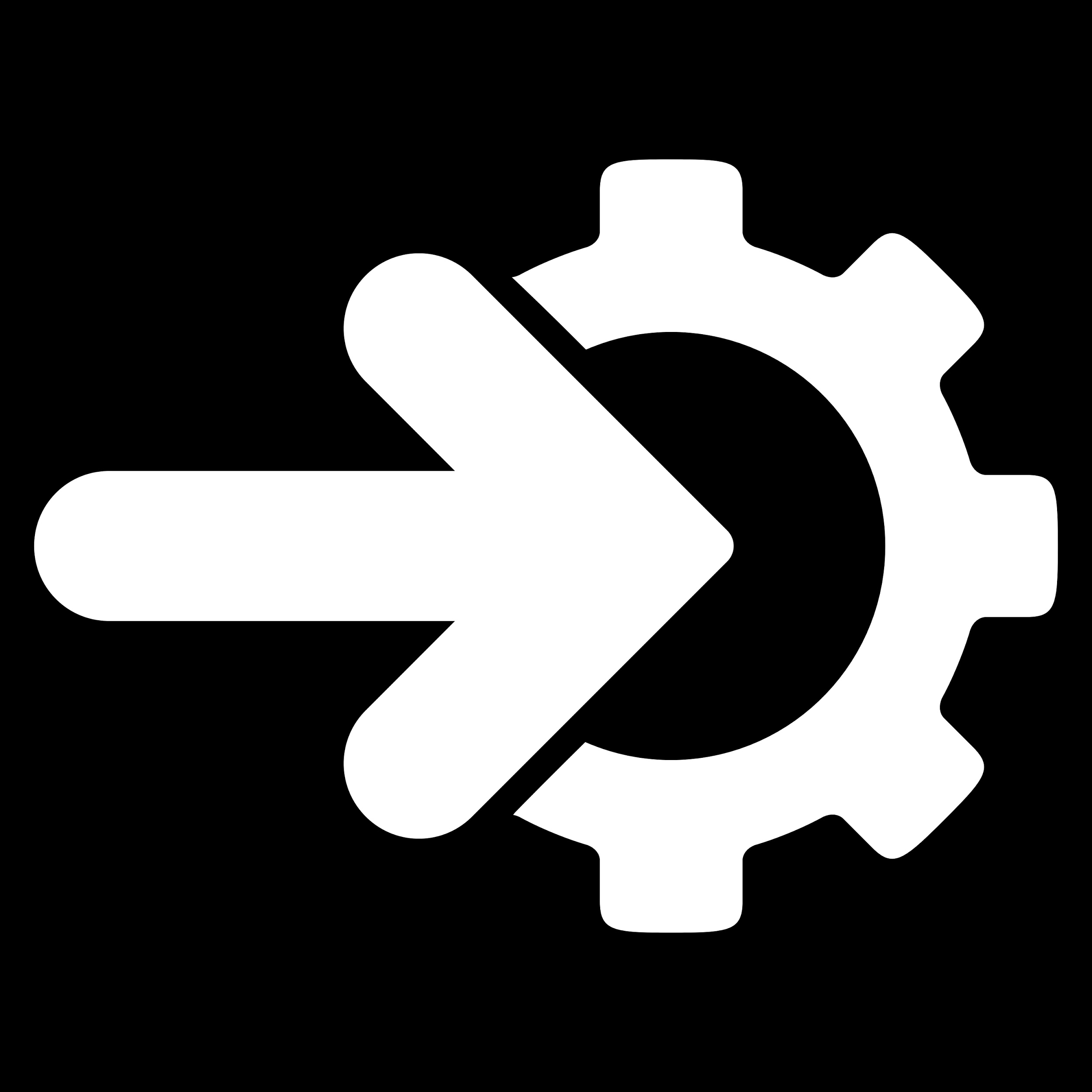 Continuous Integration
Change is Good
Automation of the integration of features and fixes
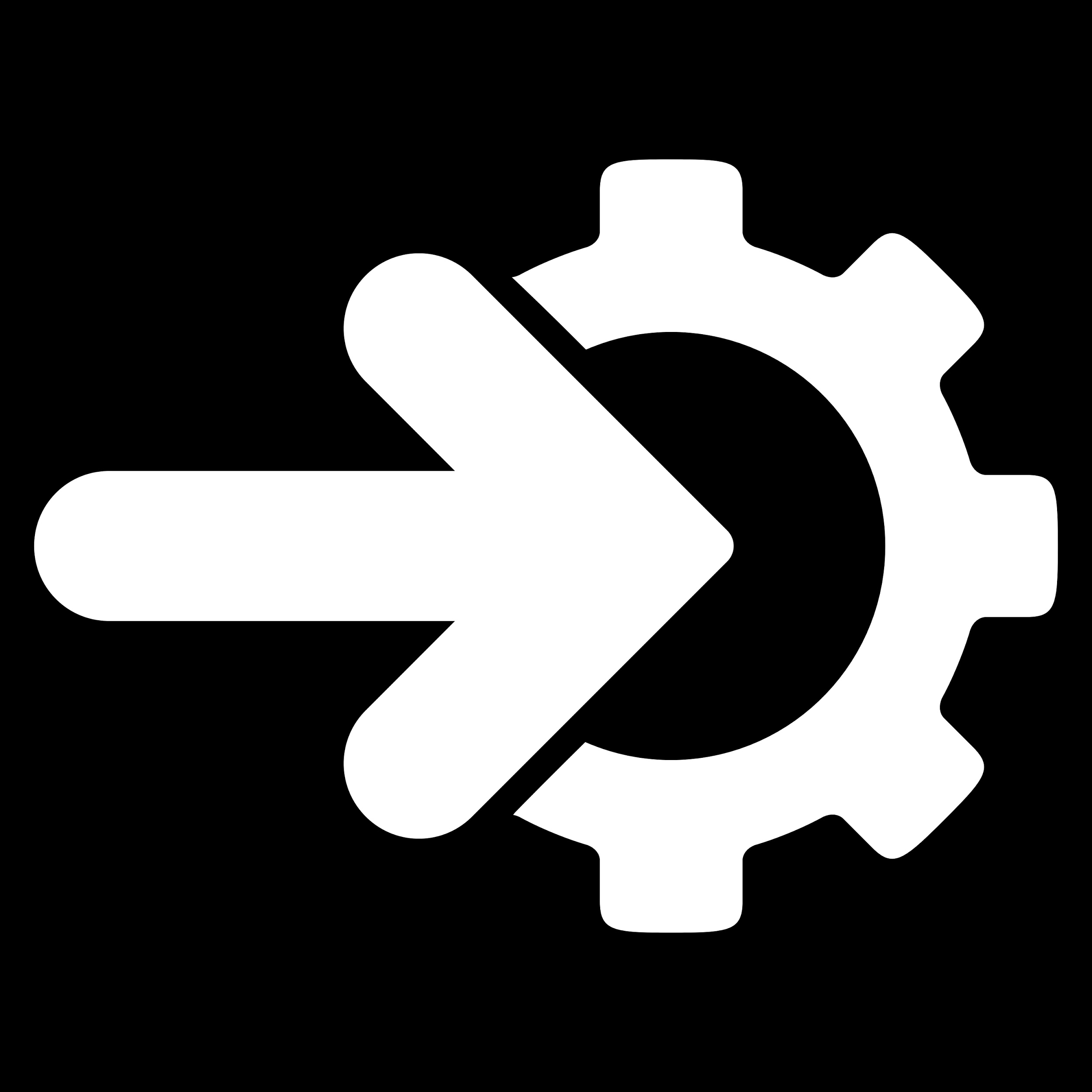 Continuous Integration
Change is Good
Automation of the integration of features and fixes

High code coverage in tests
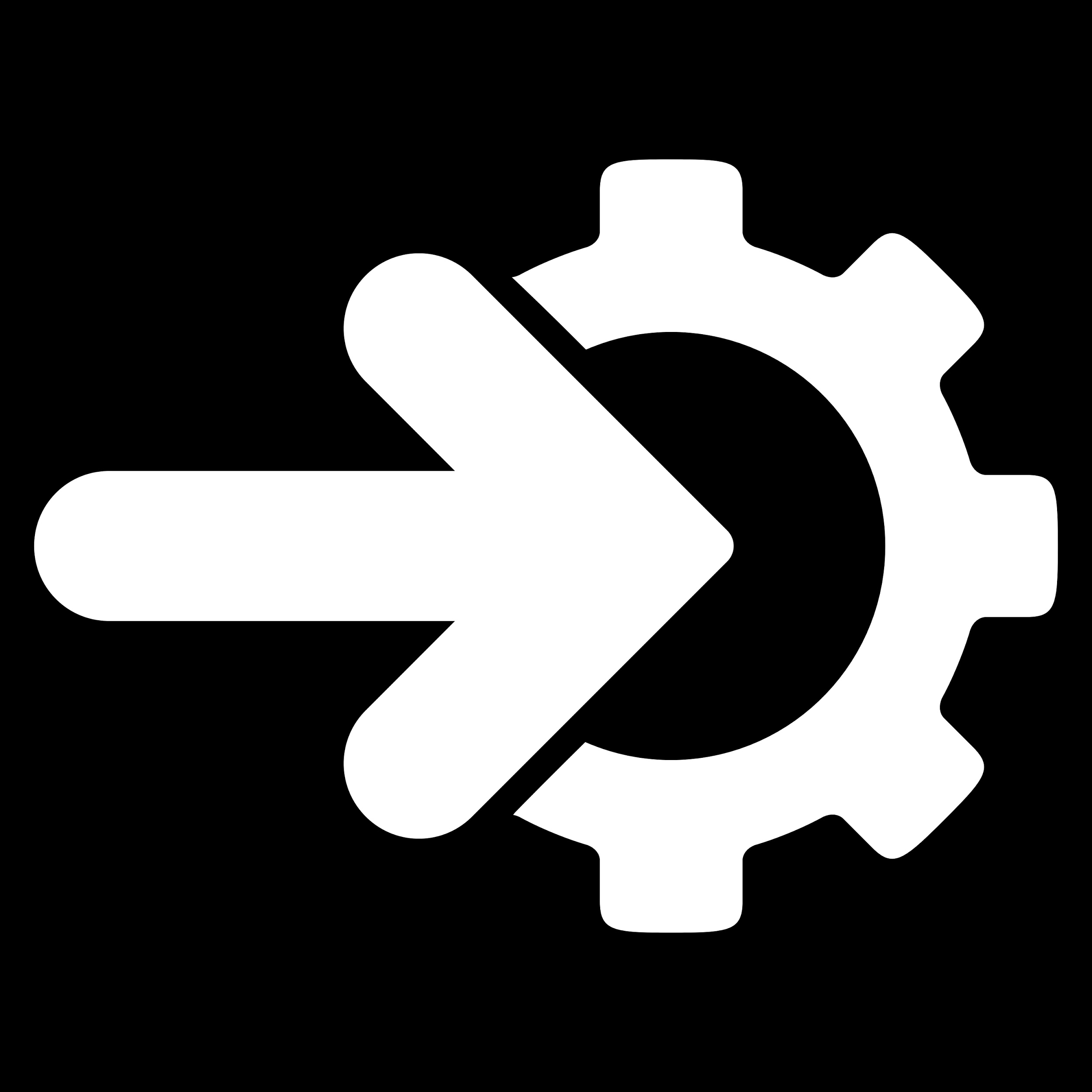 Continuous Deployment
Change is Good
After each feature addition
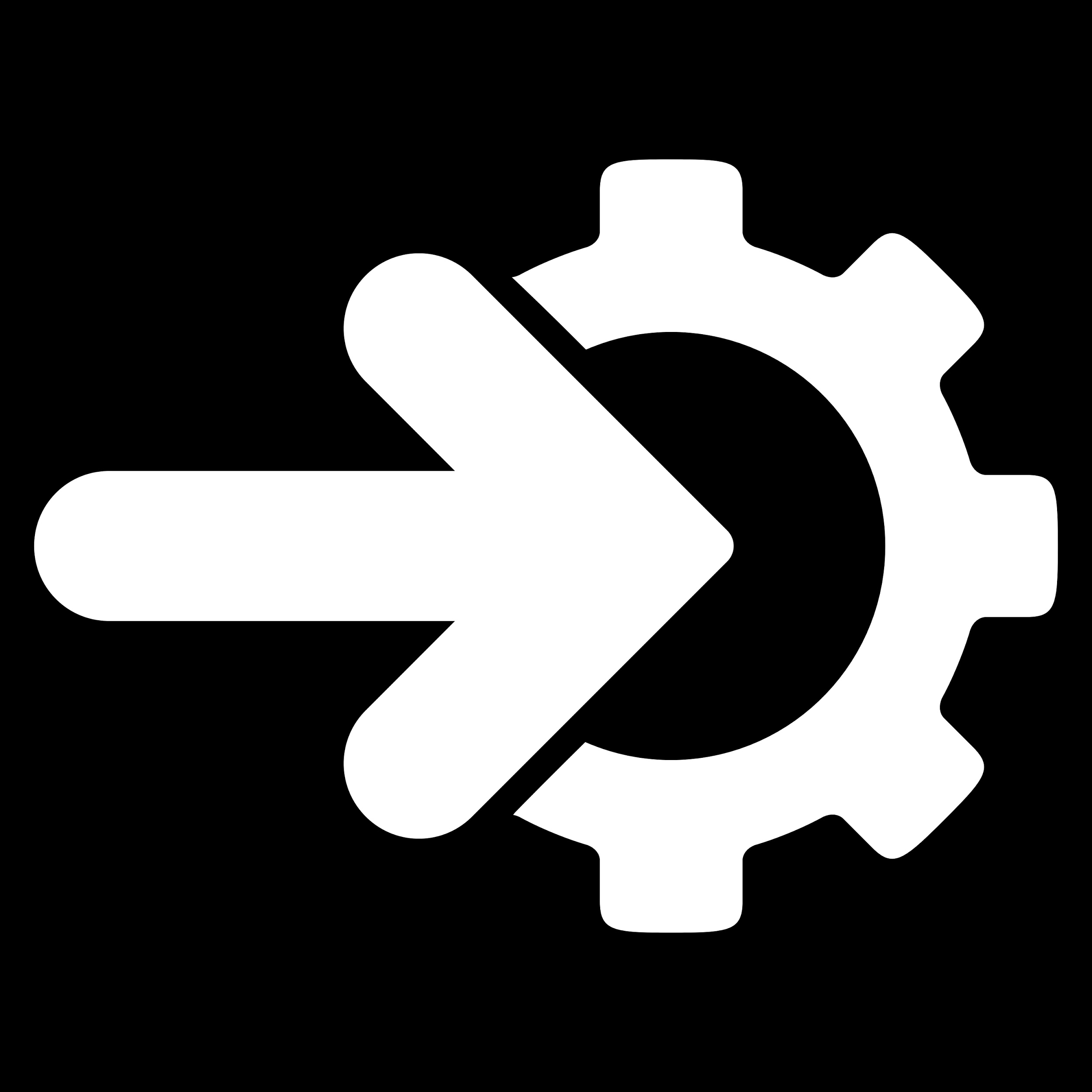 Continuous Deployment
Change is Good
After each feature addition 

After each bug fix
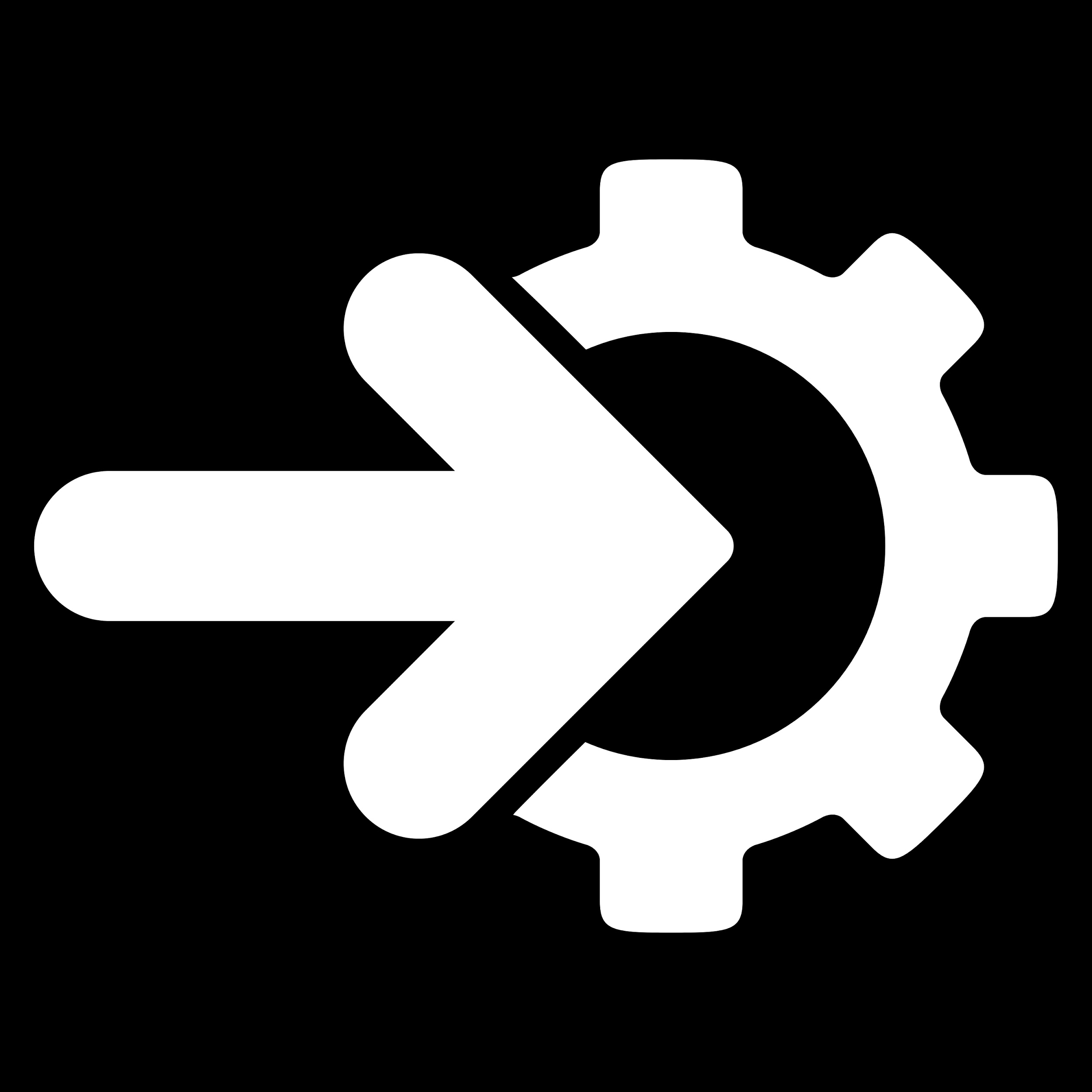 Continuous Deployment
Change is Good
After each feature addition

After each bug fix

Ship it automatically
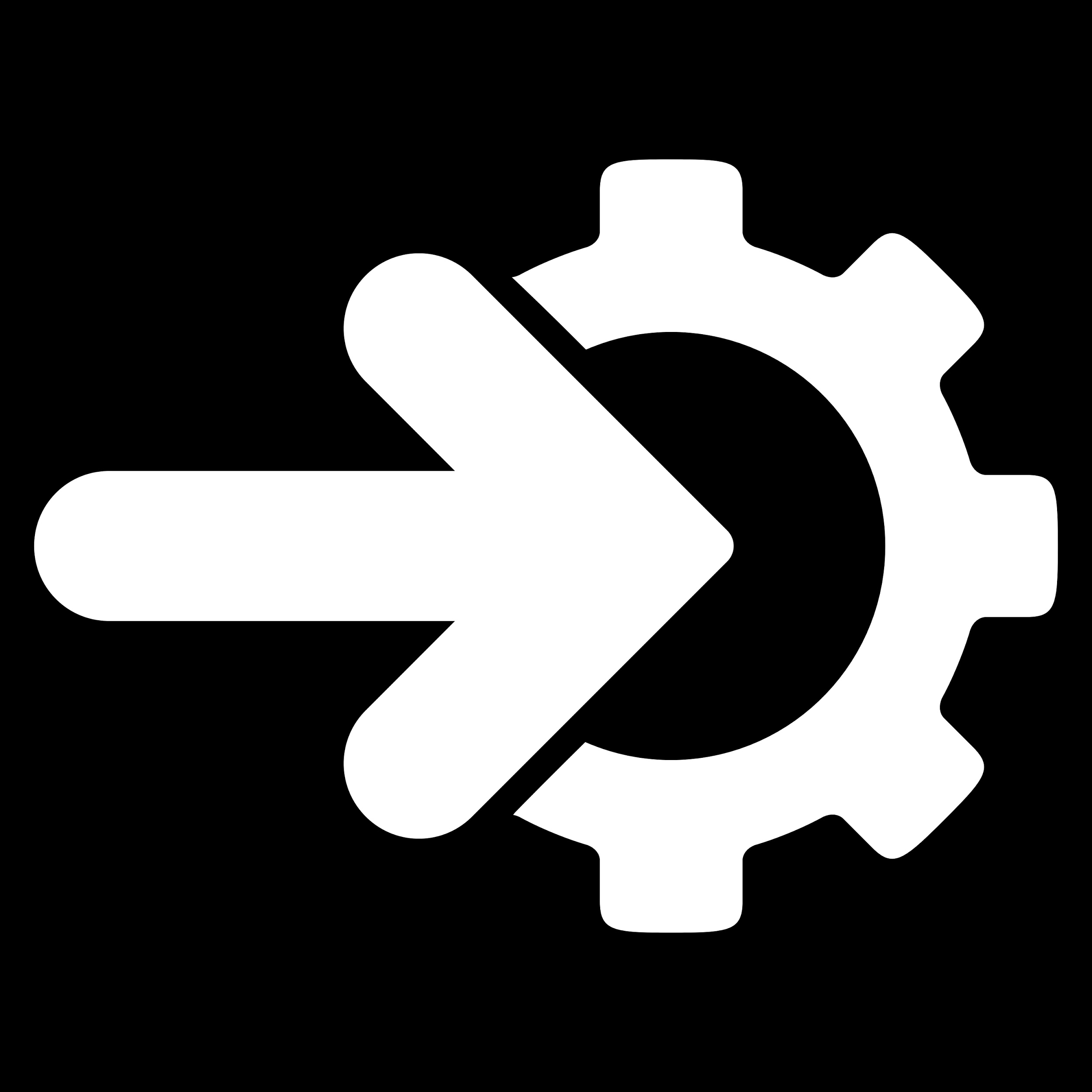 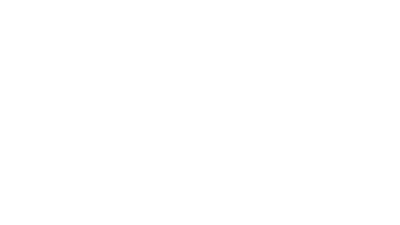 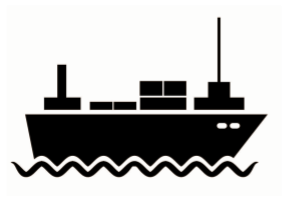 Rendering
Rendering
Using the Mapbox Vector Tile Specification
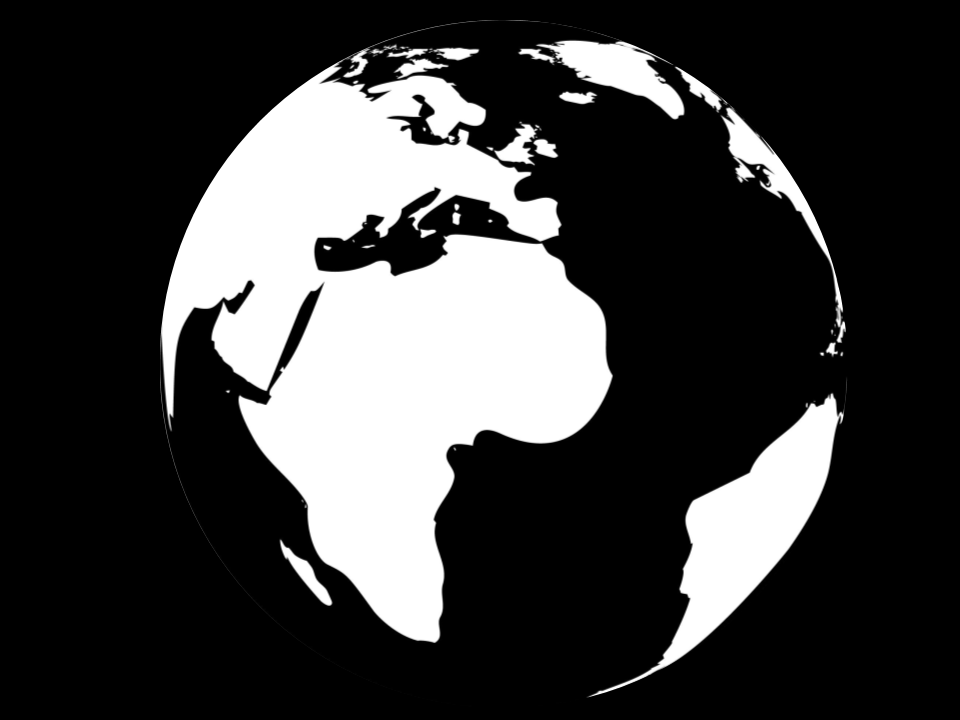 Rendering
Using the Mapbox Vector Tile Specification

C# and .Net Core as the implementation
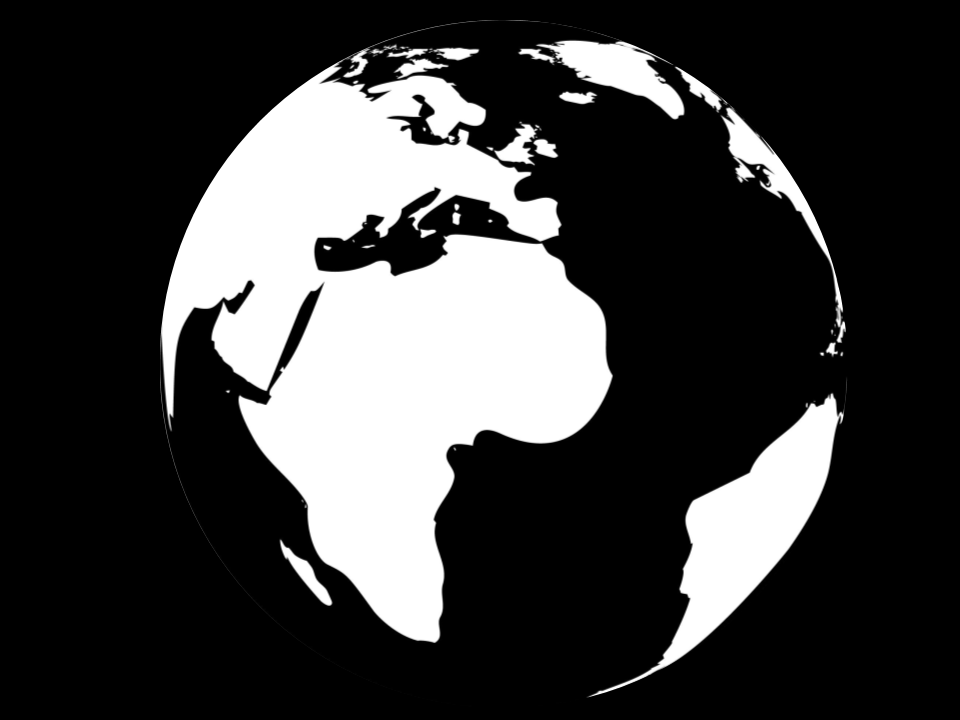 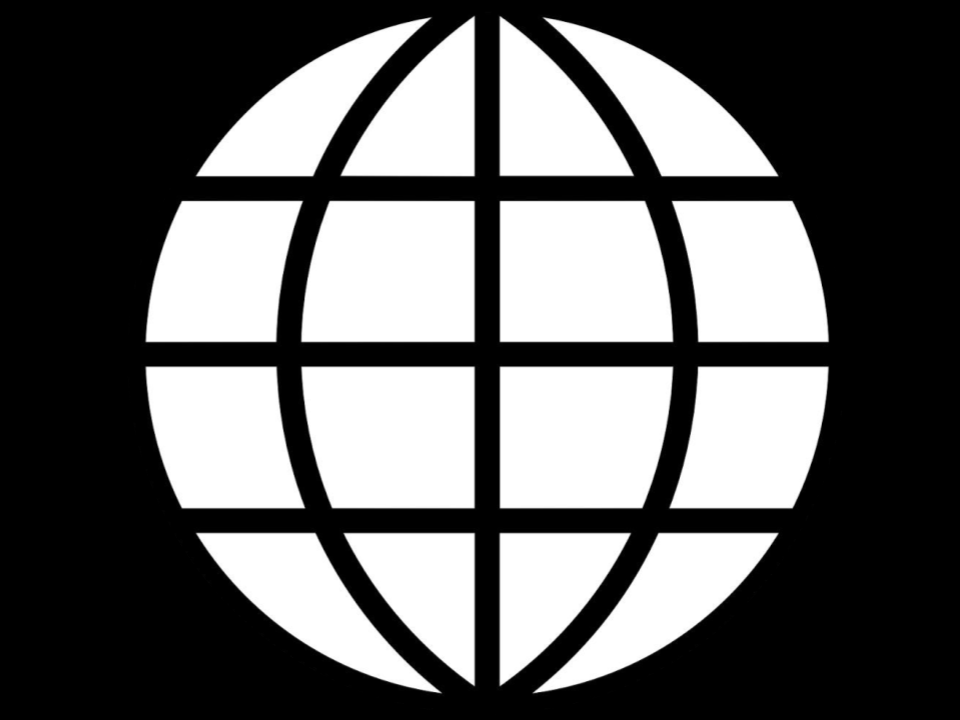 Rendering
Using the Mapbox Vector Tile Specification

C# and .Net Core as the implementation

Geospatial (latitude / longitude) to Geometric (X / Y)
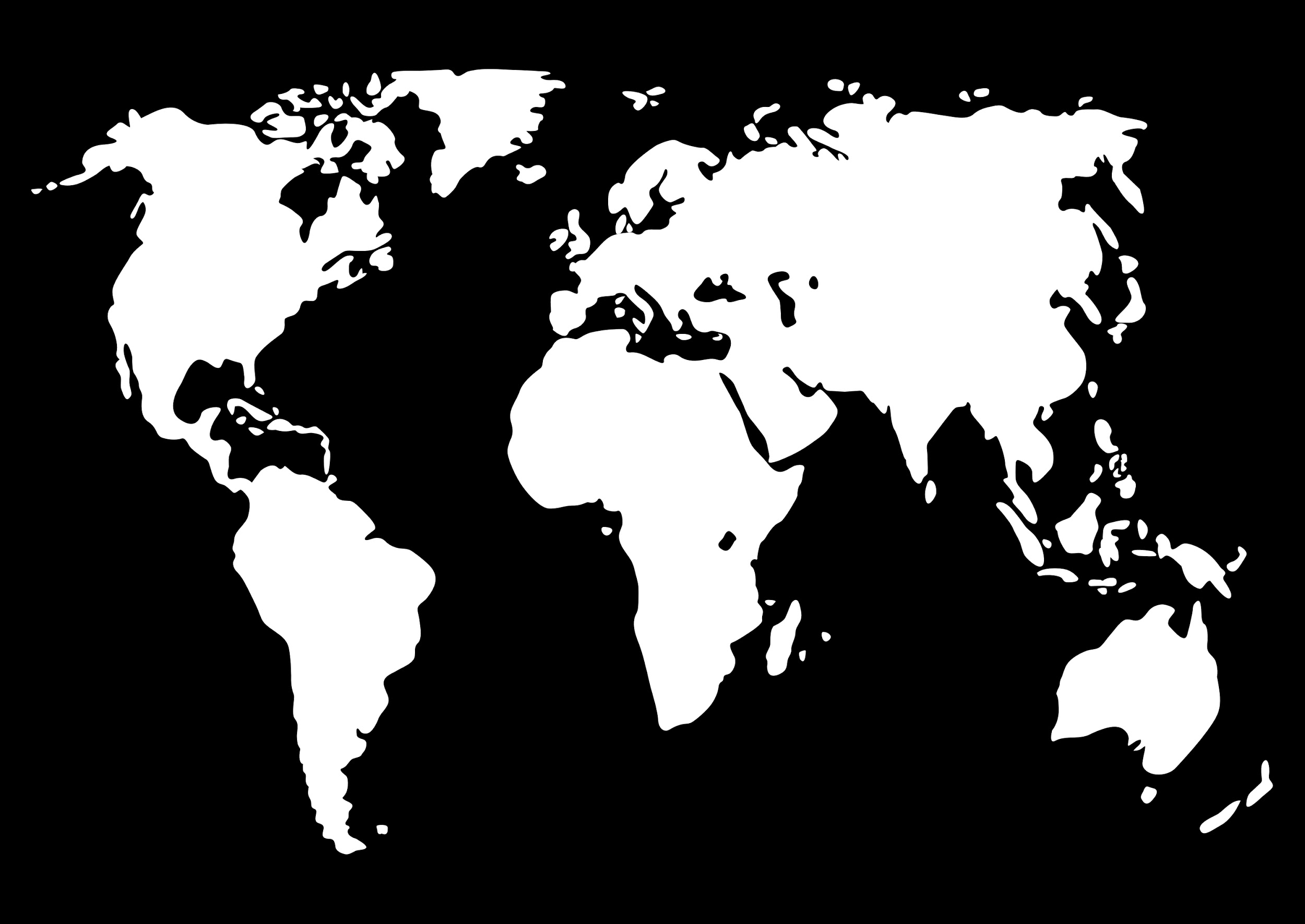 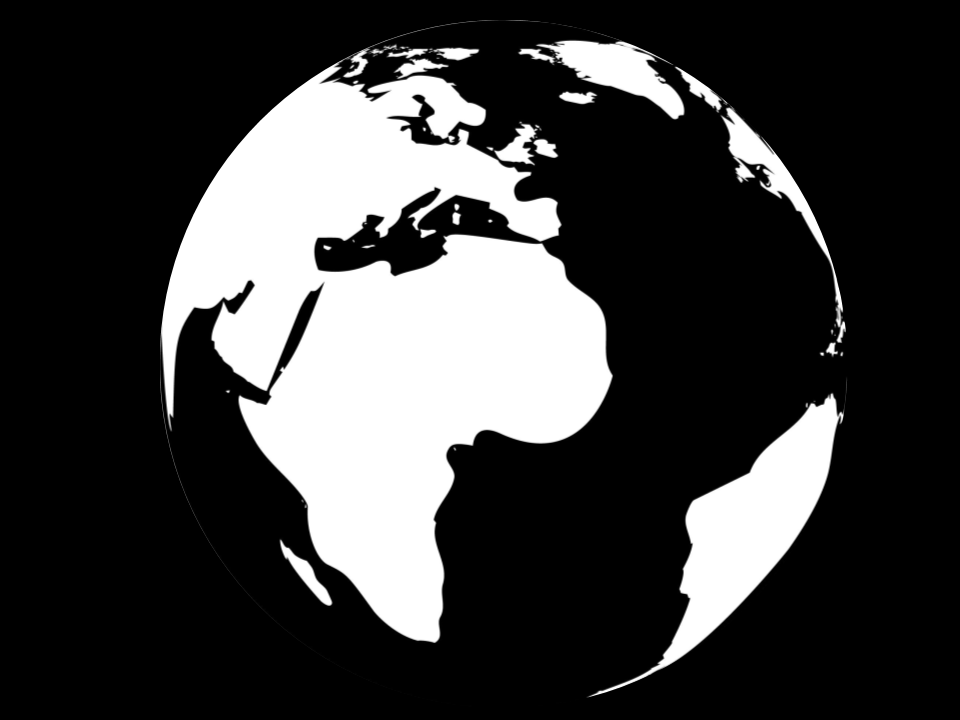 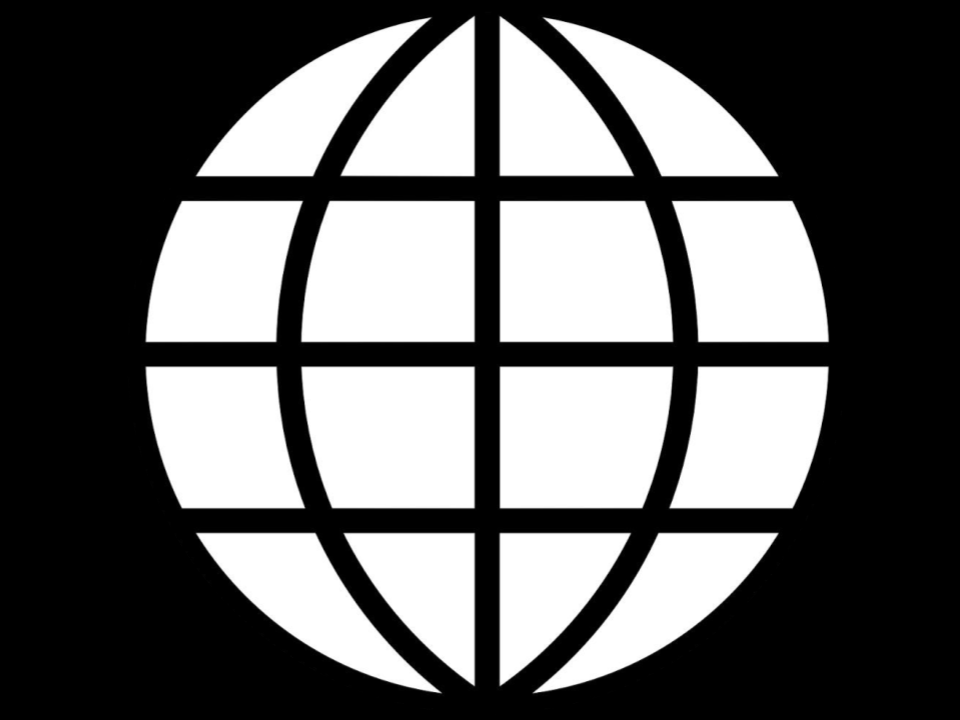 Services
Services
Service Oriented Architecture (SOA)
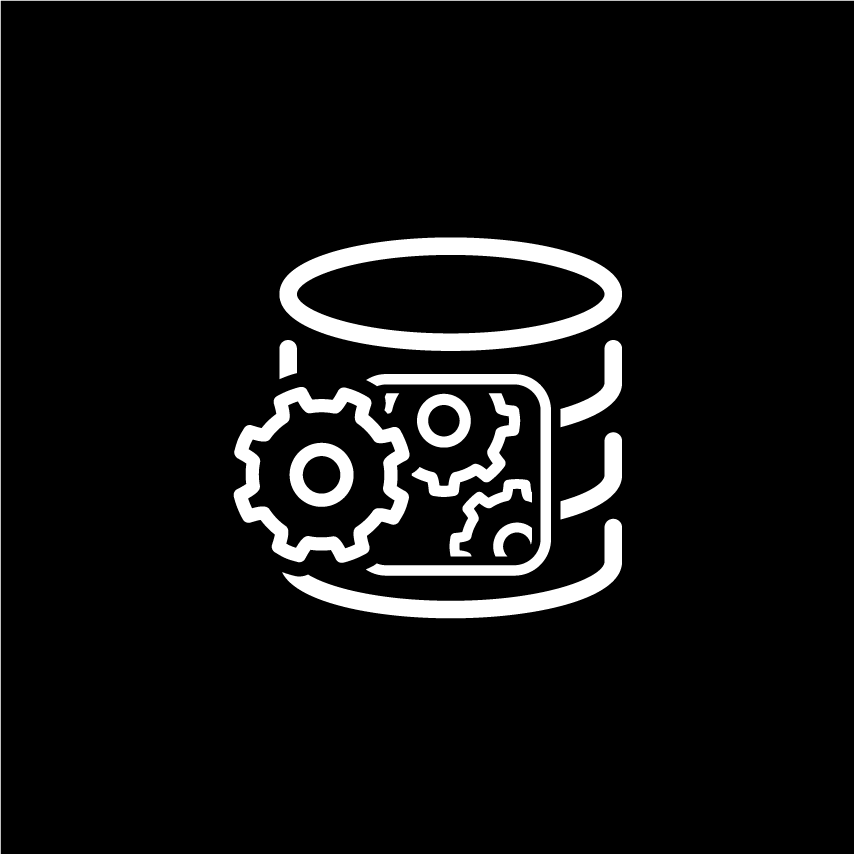 [Speaker Notes: A disclaimer:]
Services
Service Oriented Architecture (SOA)

Spawned Microservices
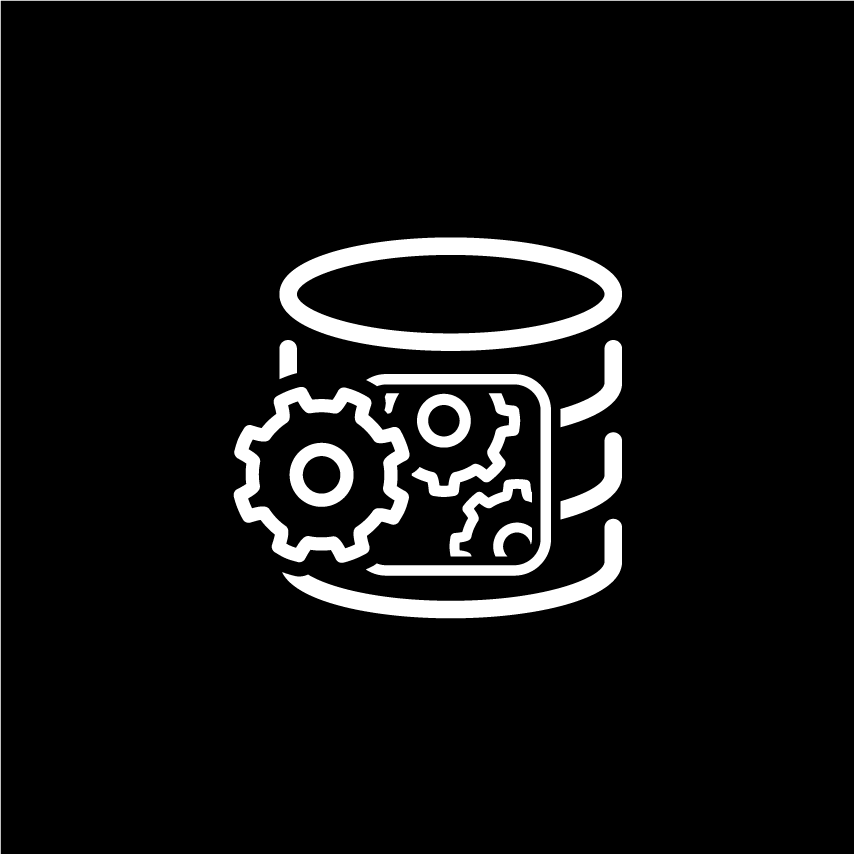 [Speaker Notes: A disclaimer:]
Services
Service Oriented Architecture (SOA)

Spawned Microservices

All GIS services are isolated and small
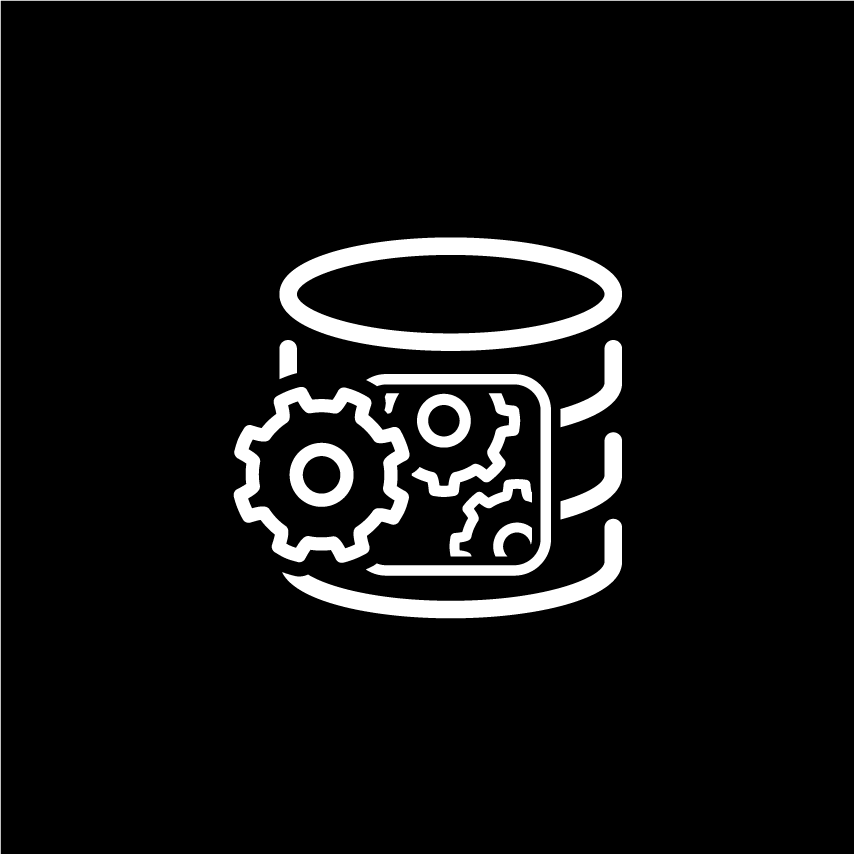 [Speaker Notes: A disclaimer:]
Services
Docker
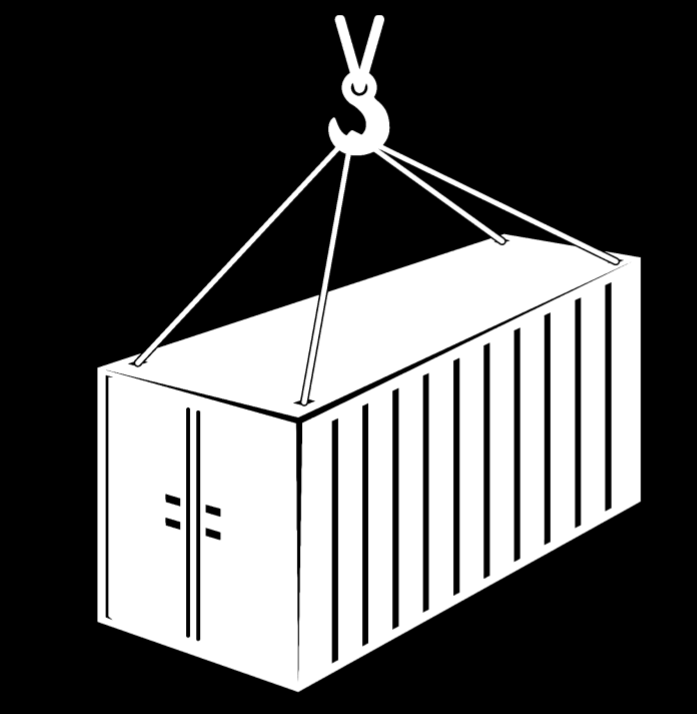 Services
Docker

Containerization of software
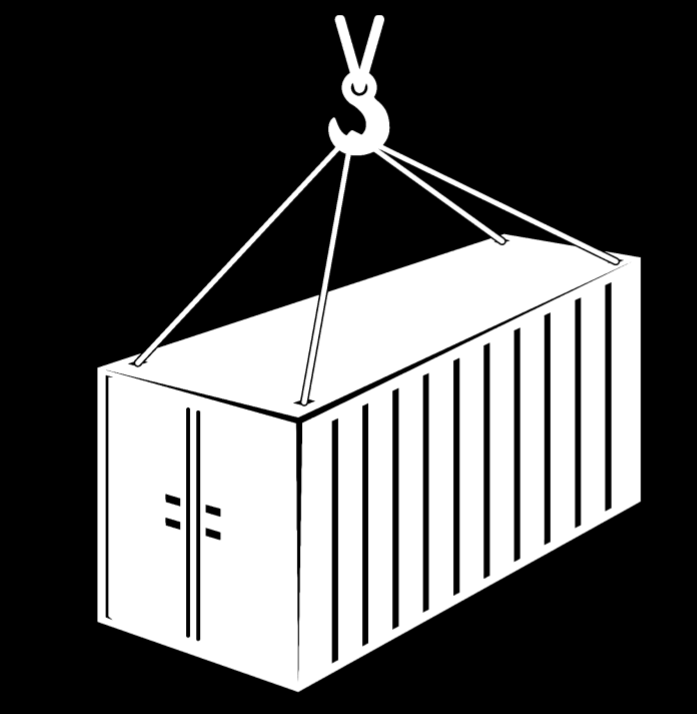 Services
Docker

Containerization of software

Allows for the implementation of the Microservice Pattern
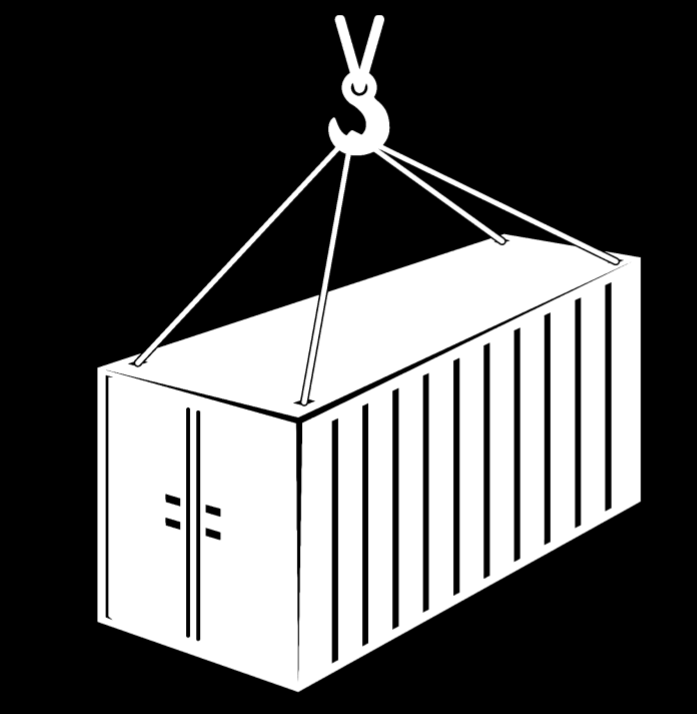 MESSAGING
Message Based Communication
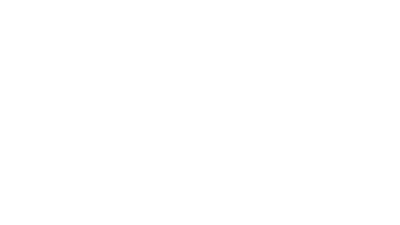 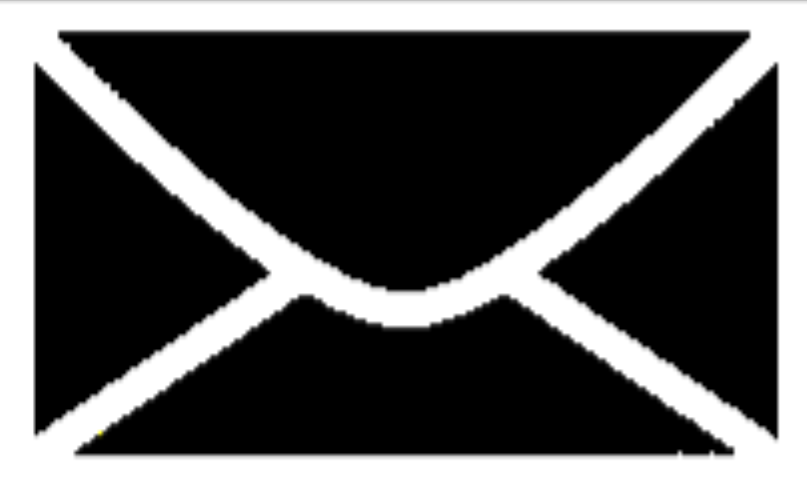 Message Based Communication
Brokerage
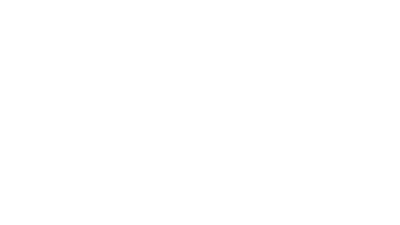 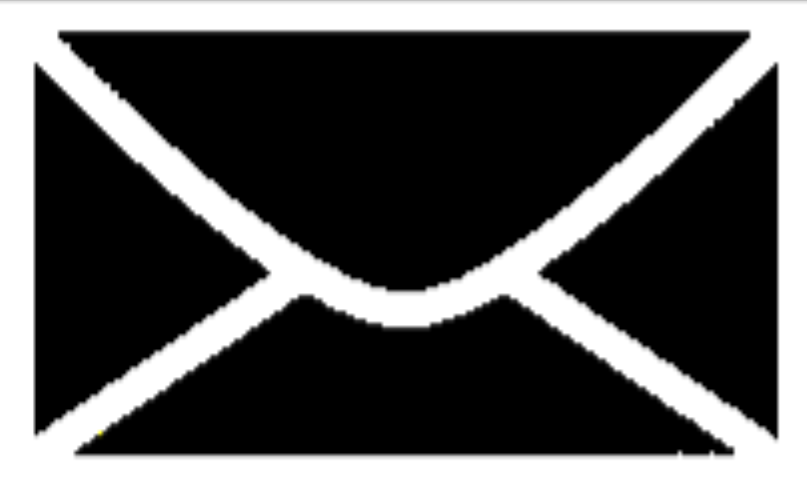 Message Based Communication
Brokerage

Publisher / Subscriber Pattern
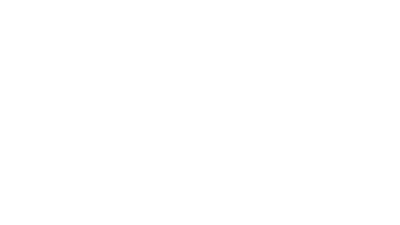 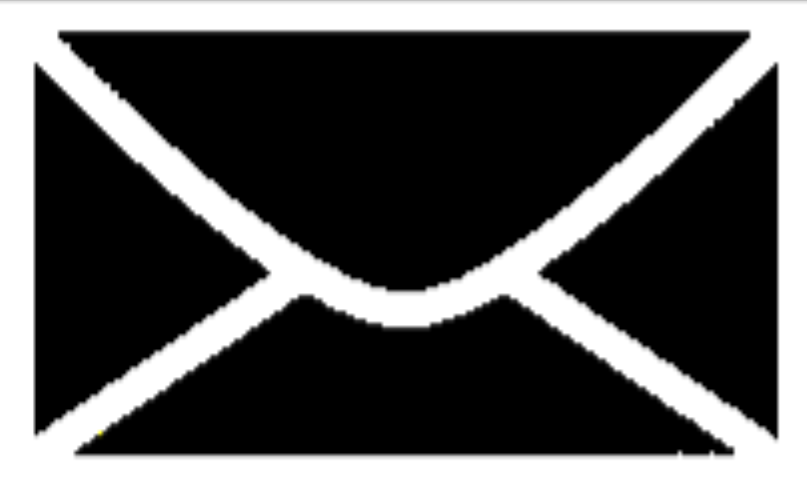 Message Based Communication
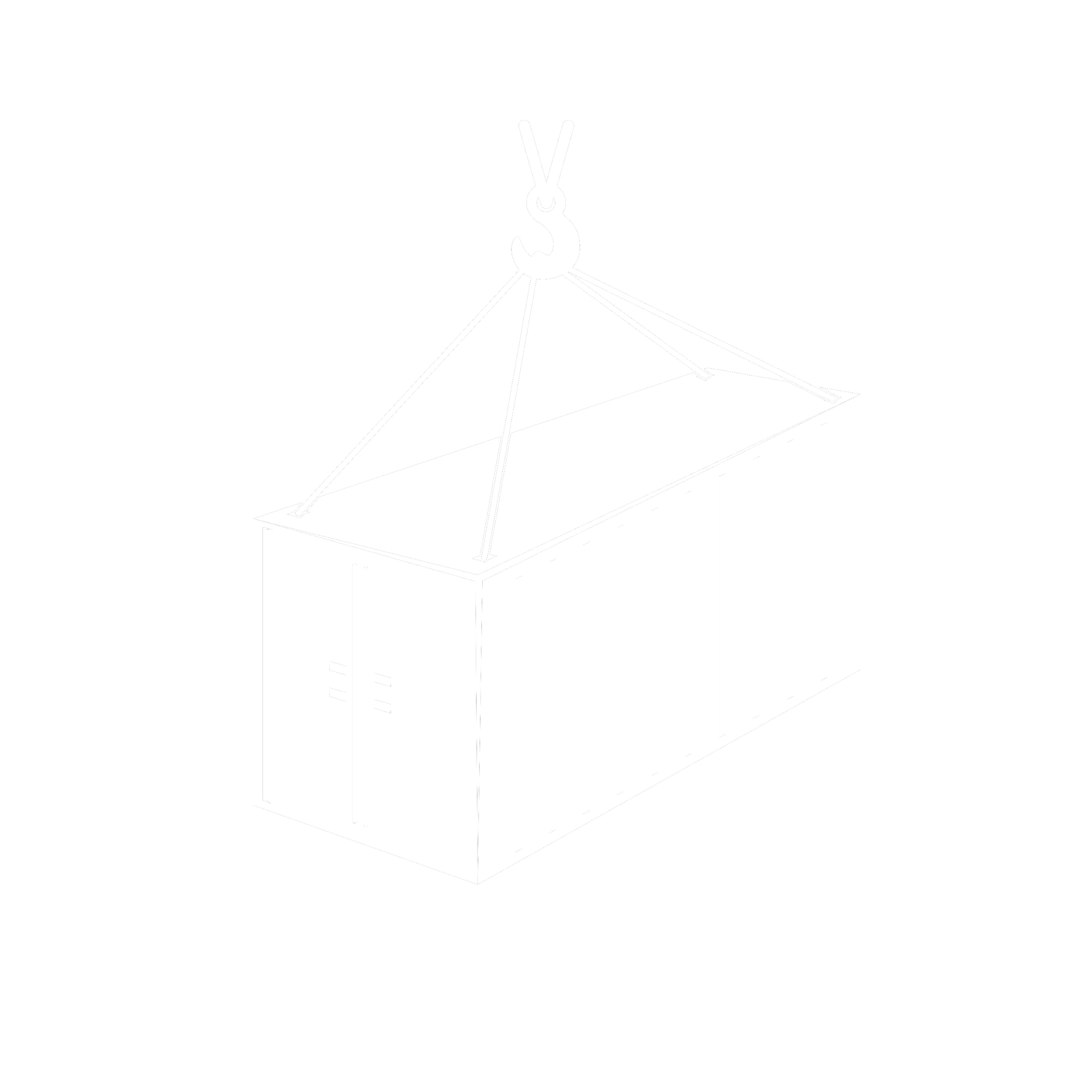 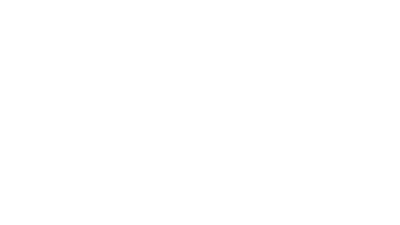 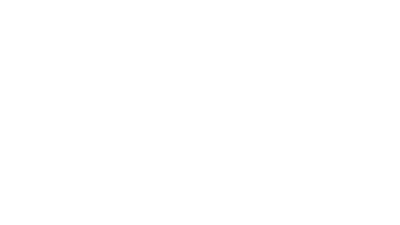 Will work for messages
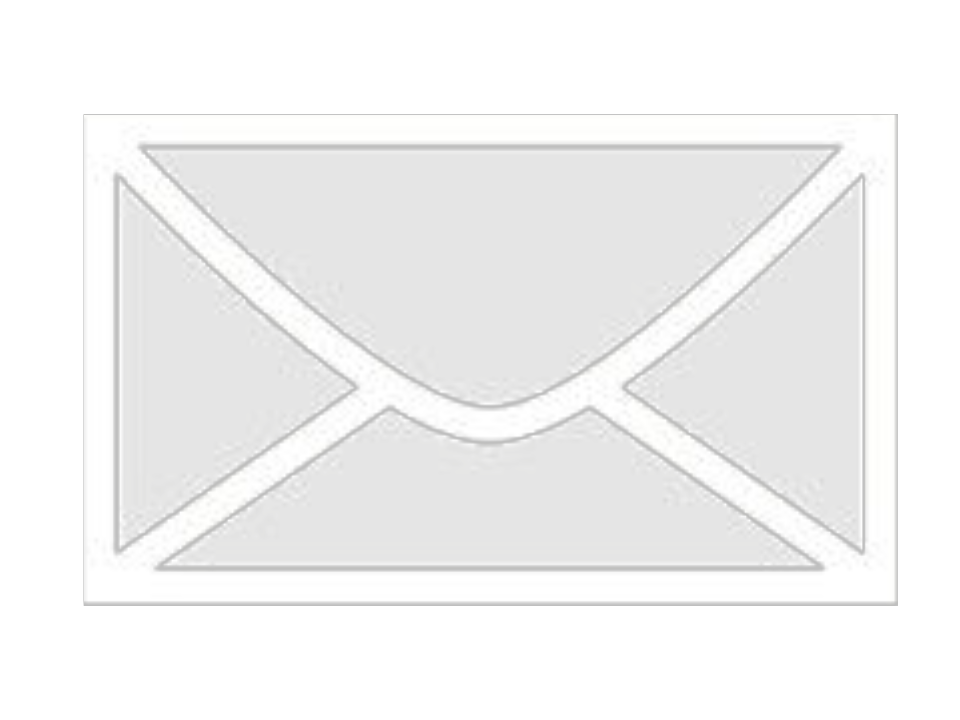 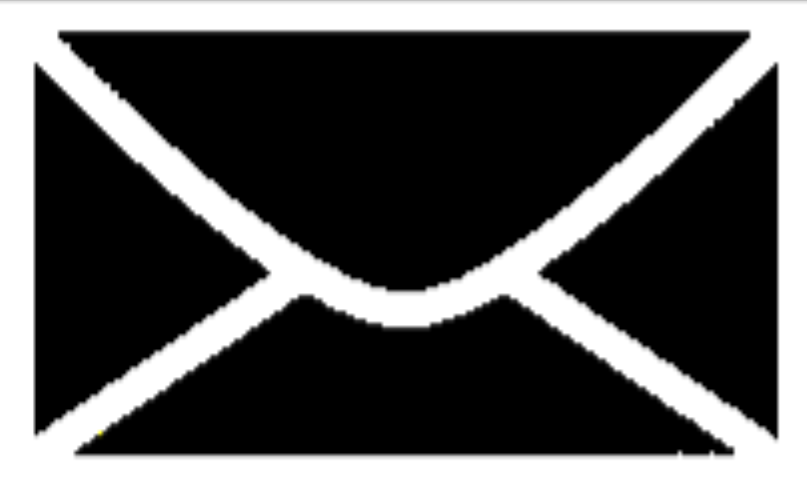 Message Based Communication
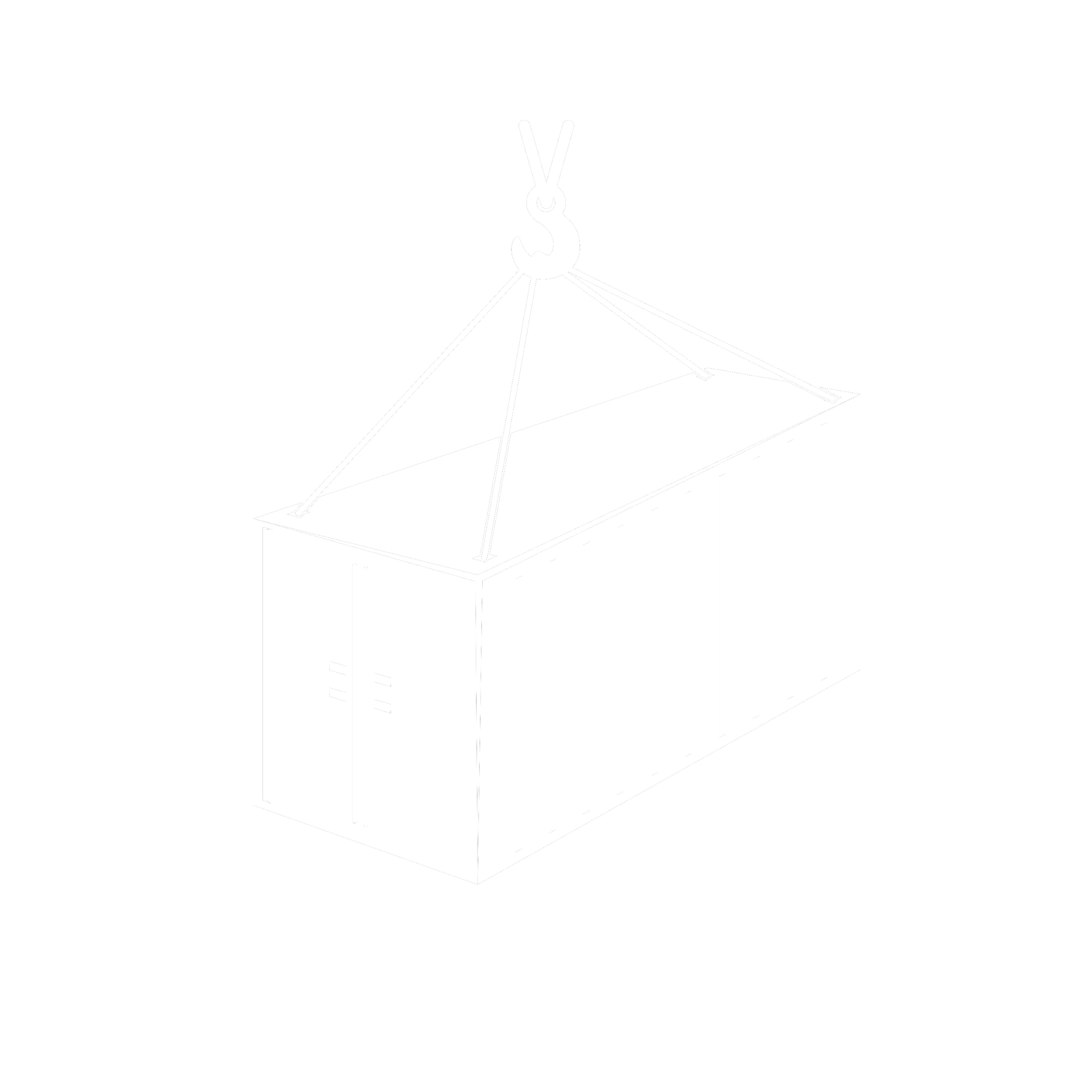 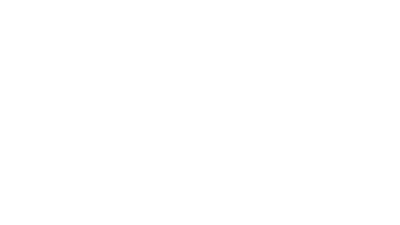 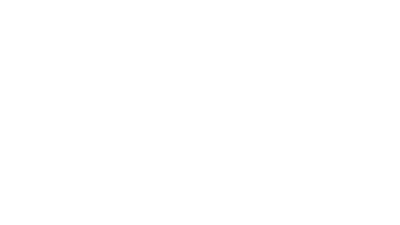 Will work for messages
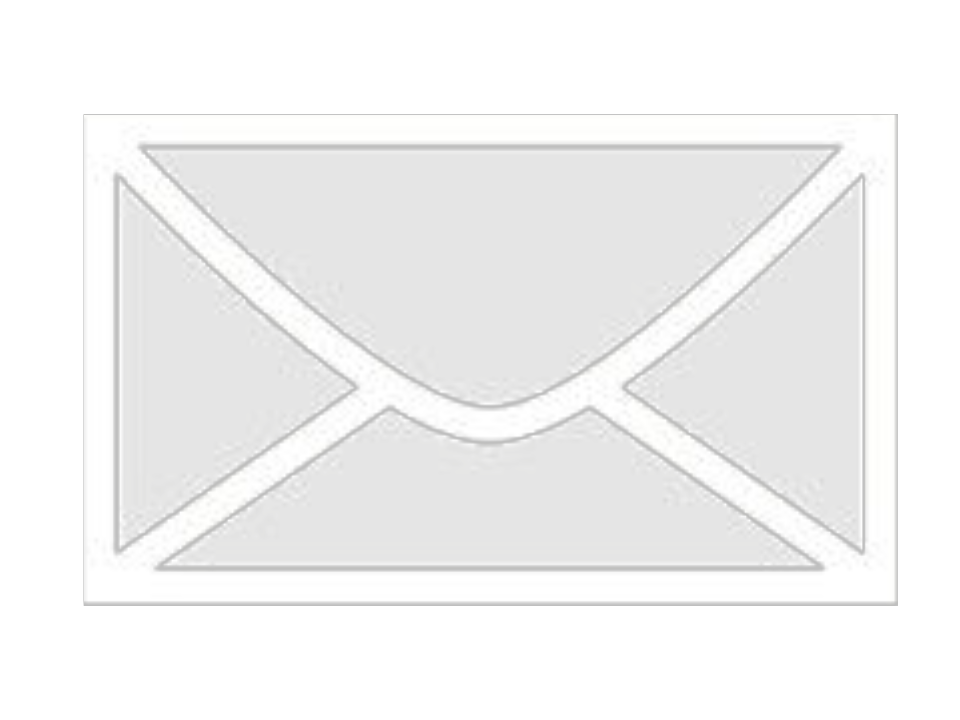 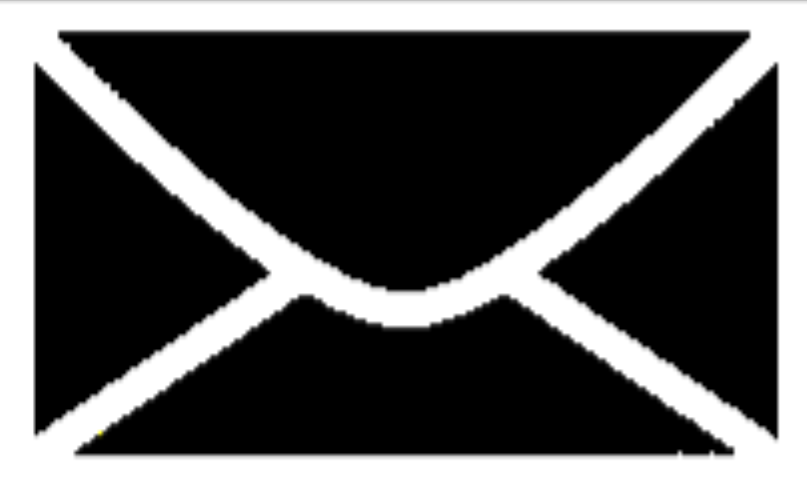 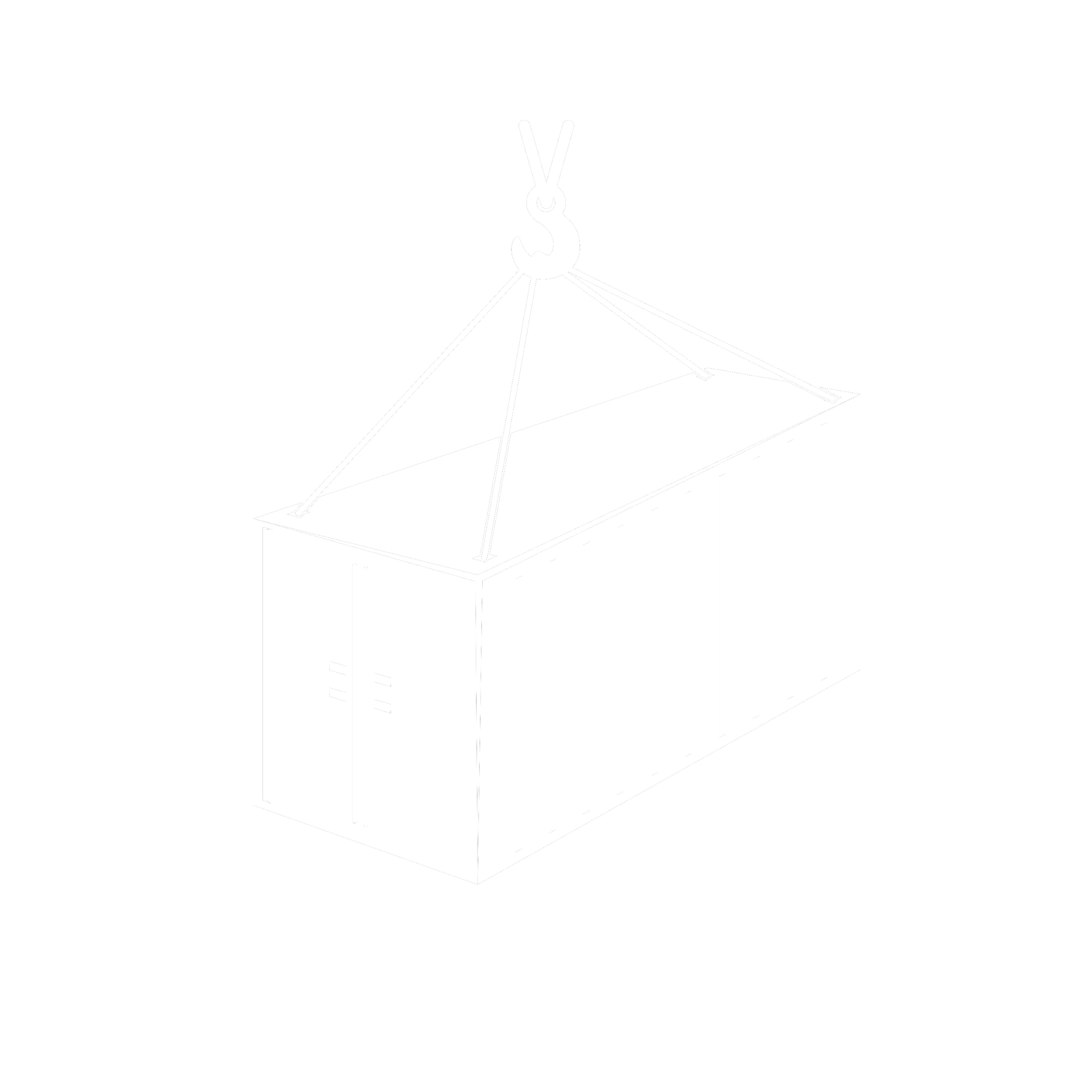 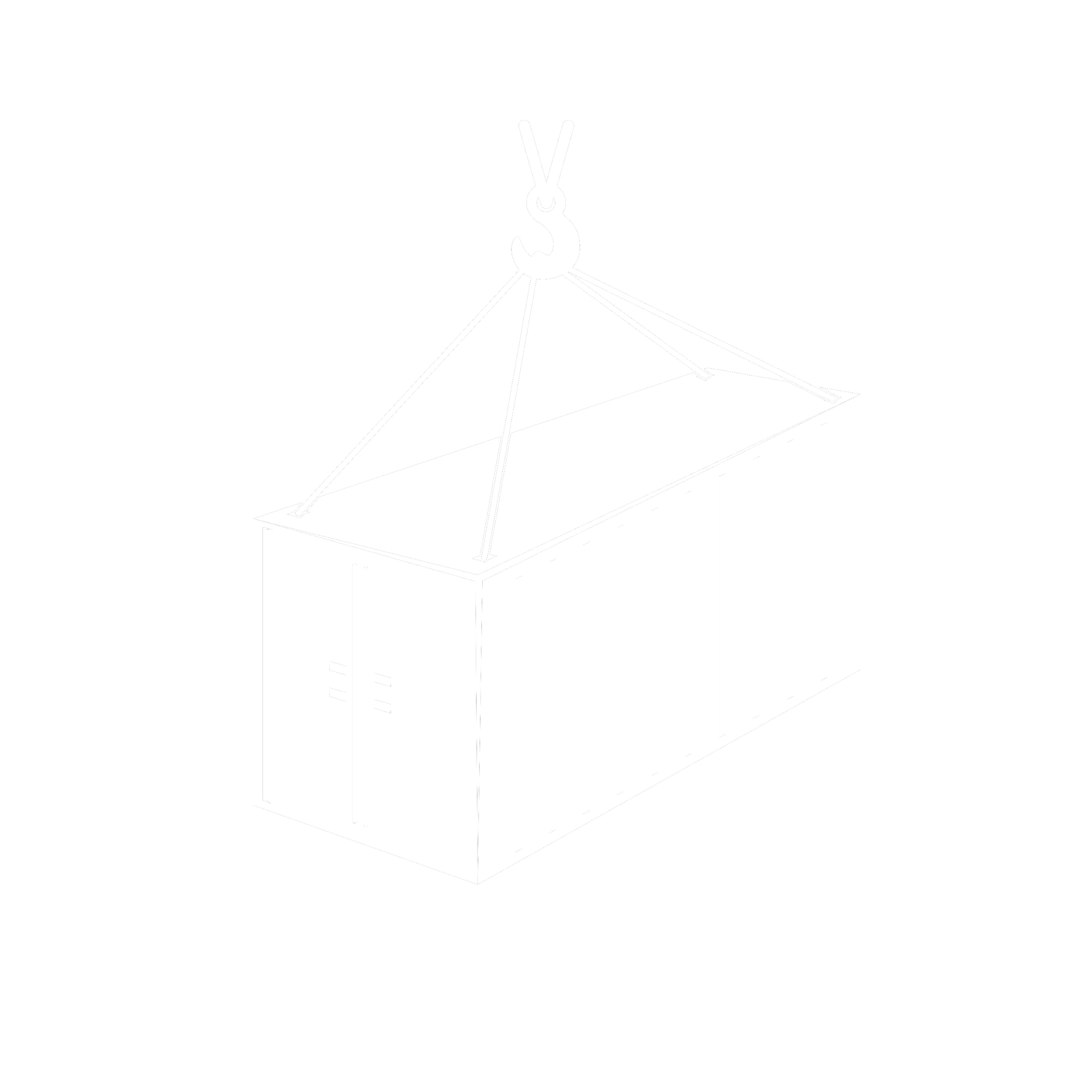 Message Based Communication
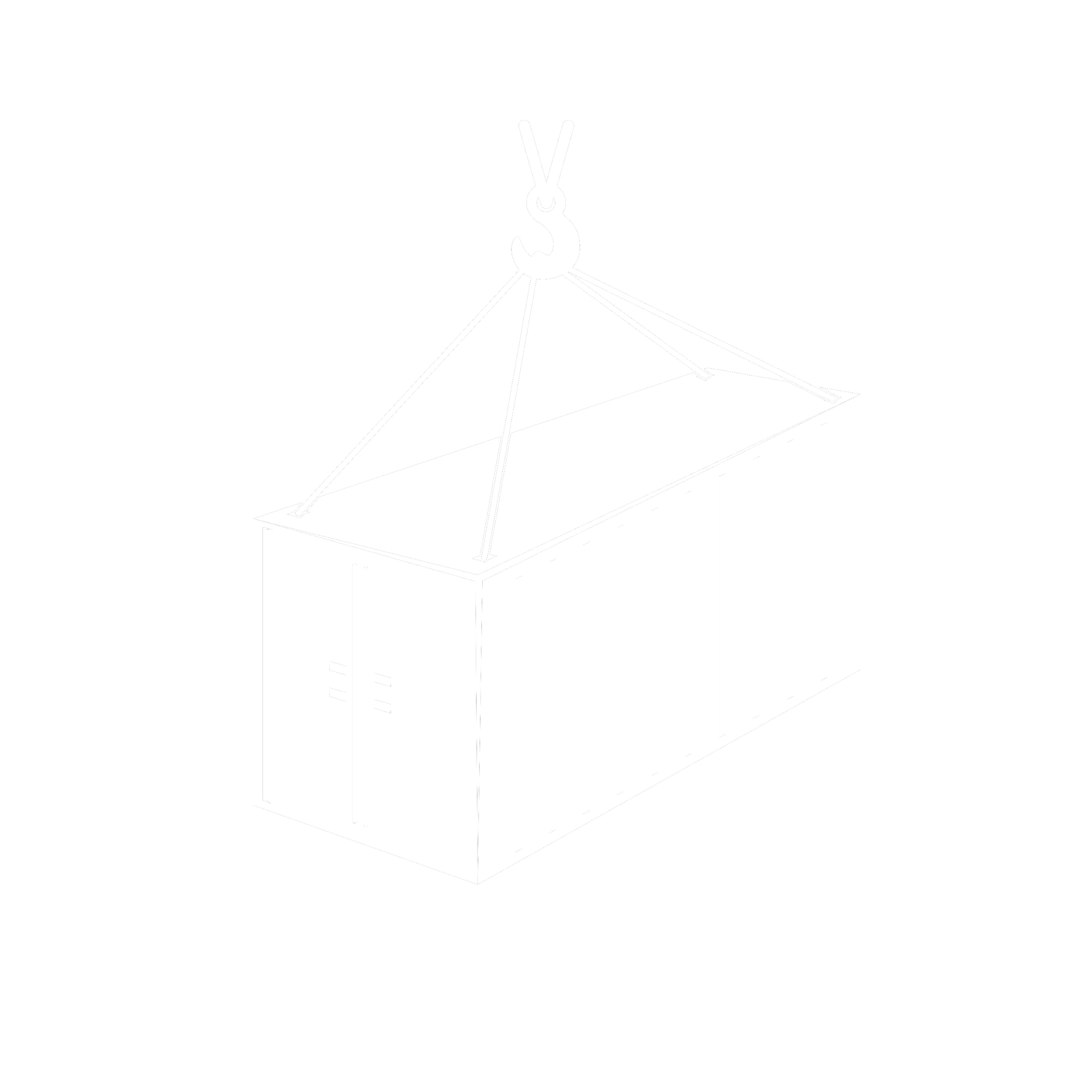 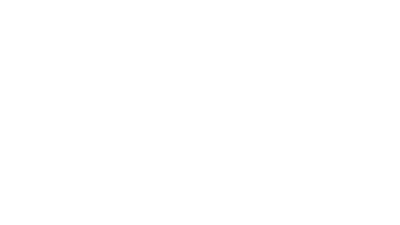 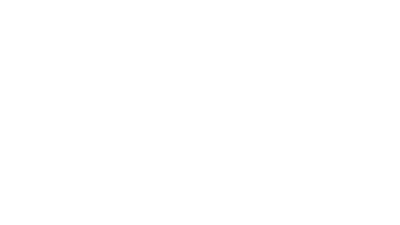 Will work for messages
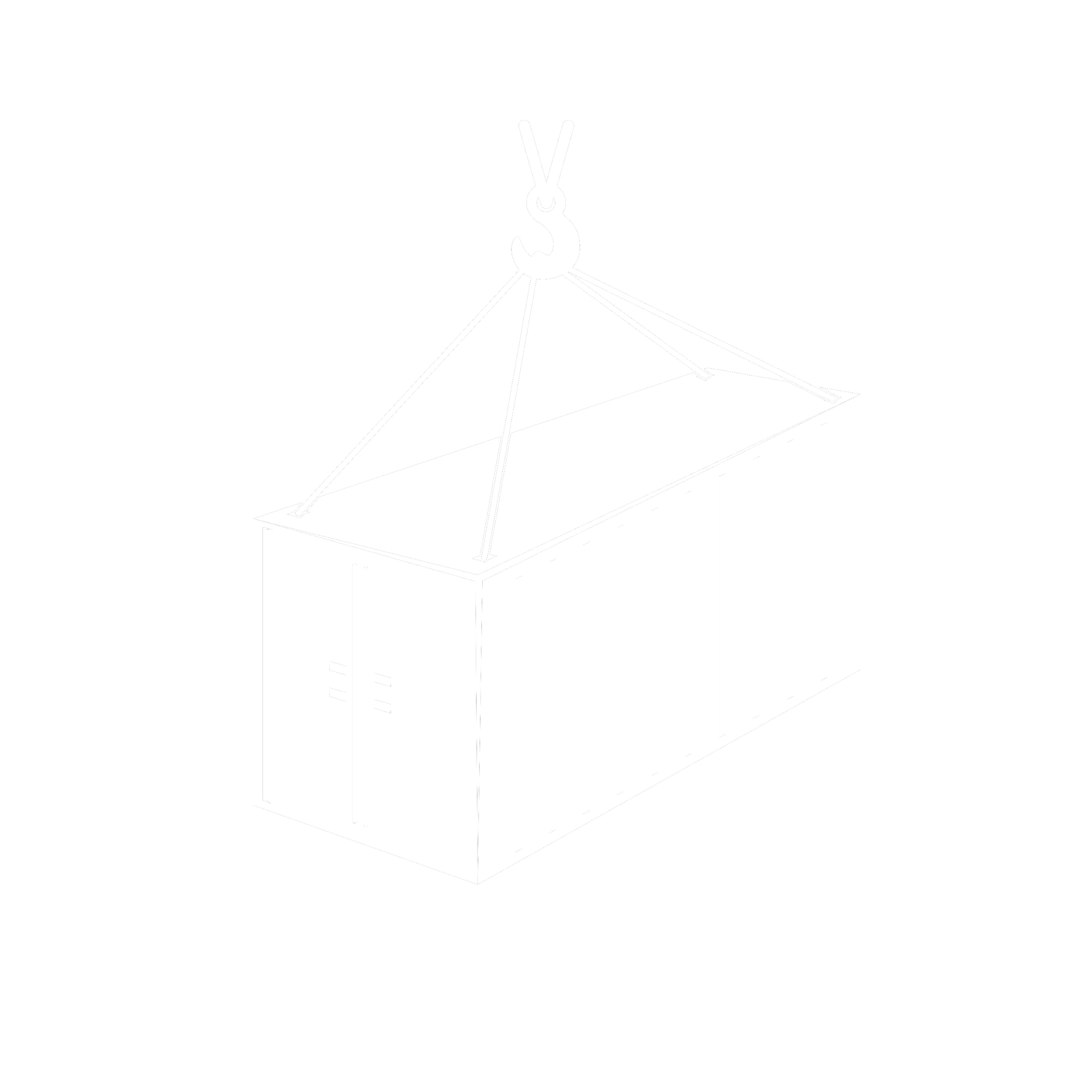 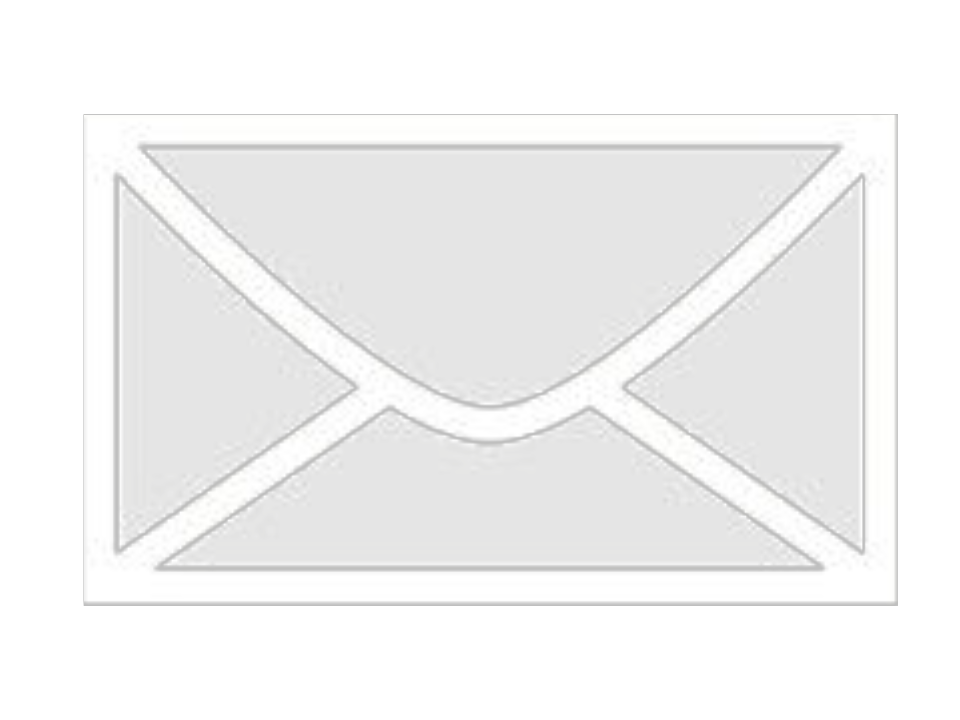 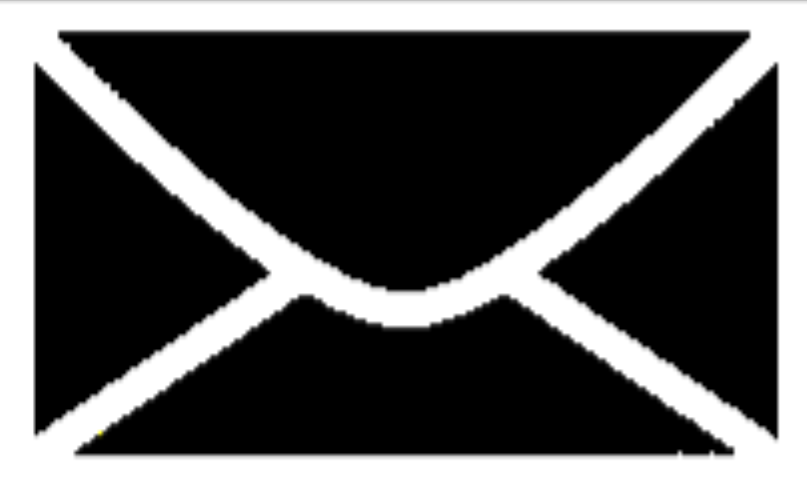 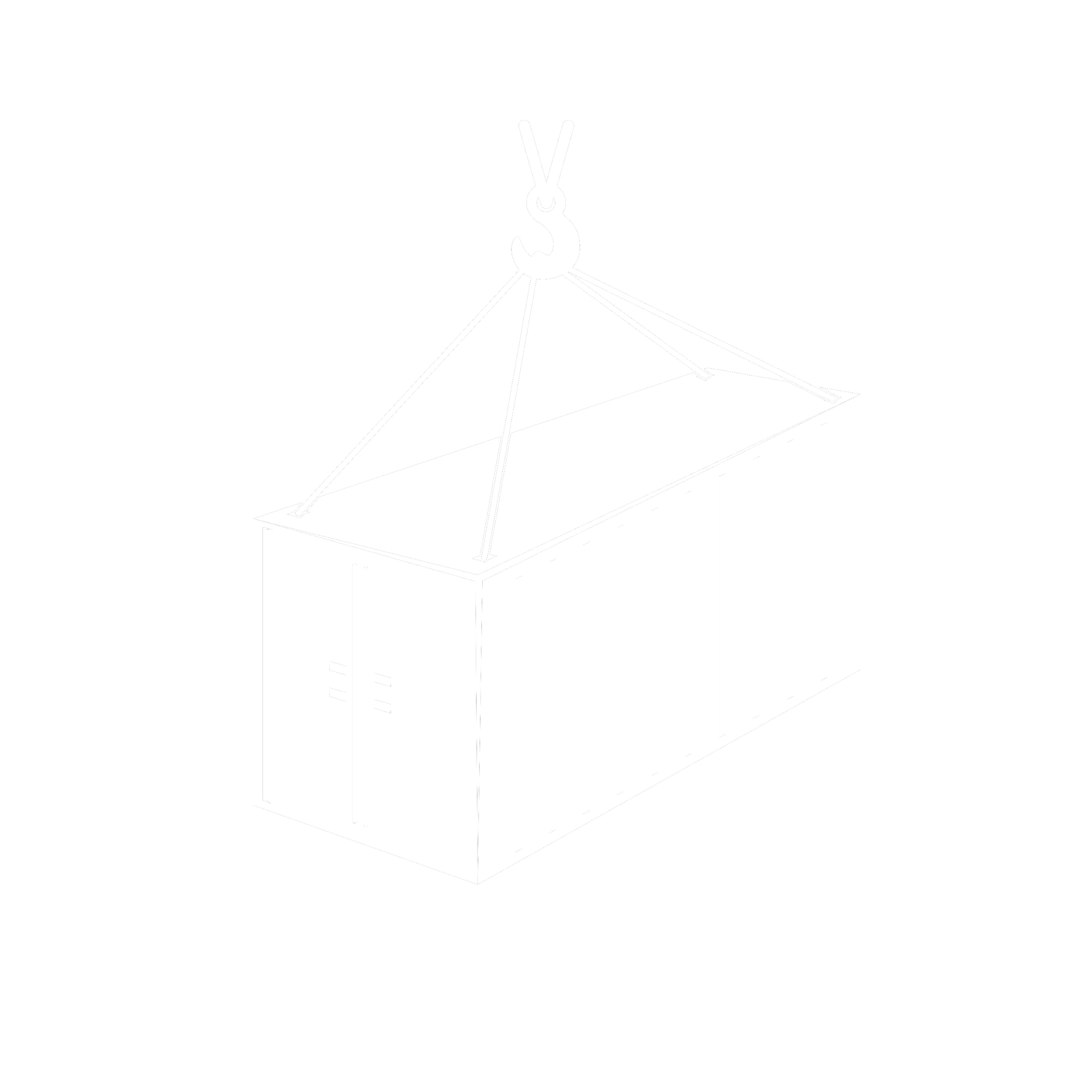 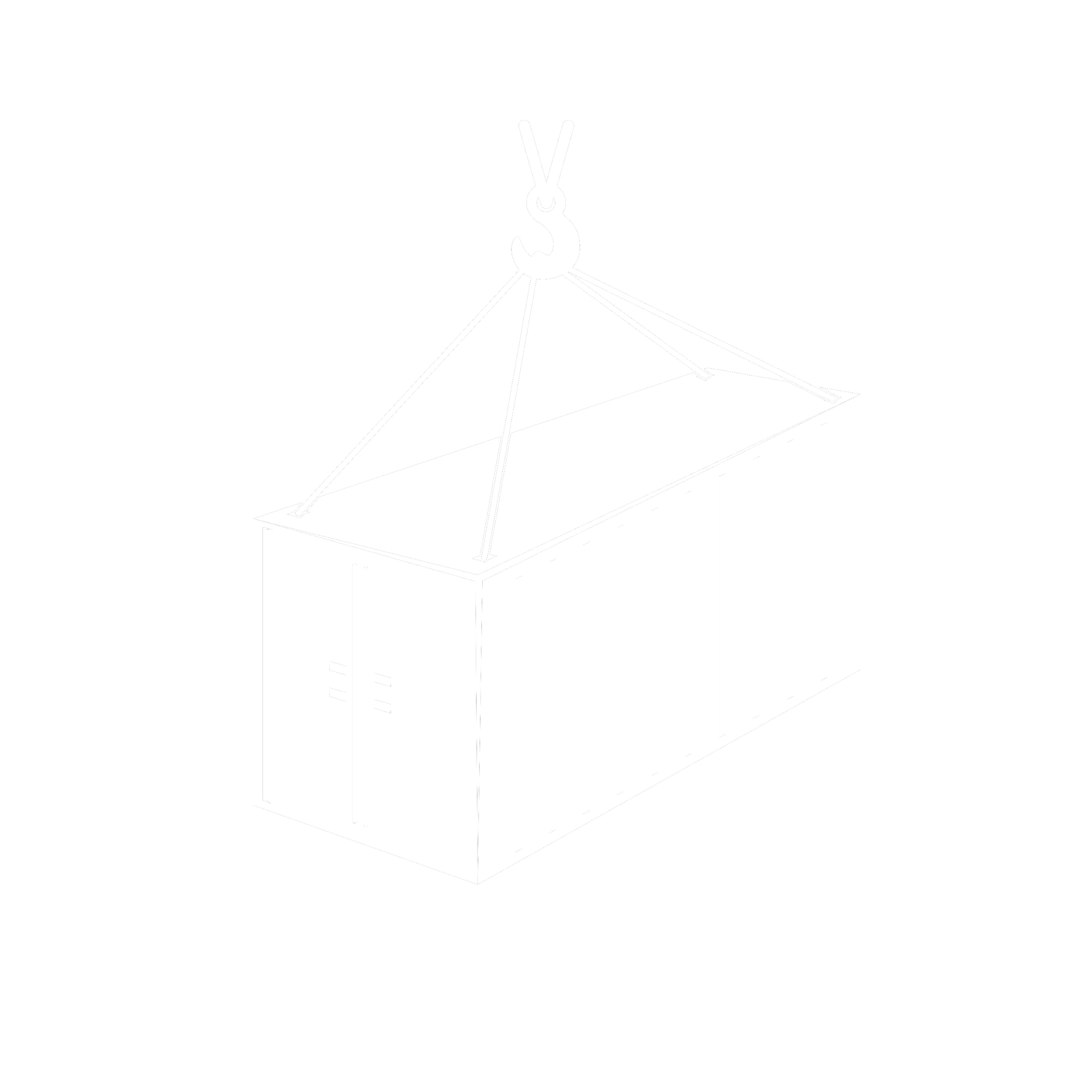 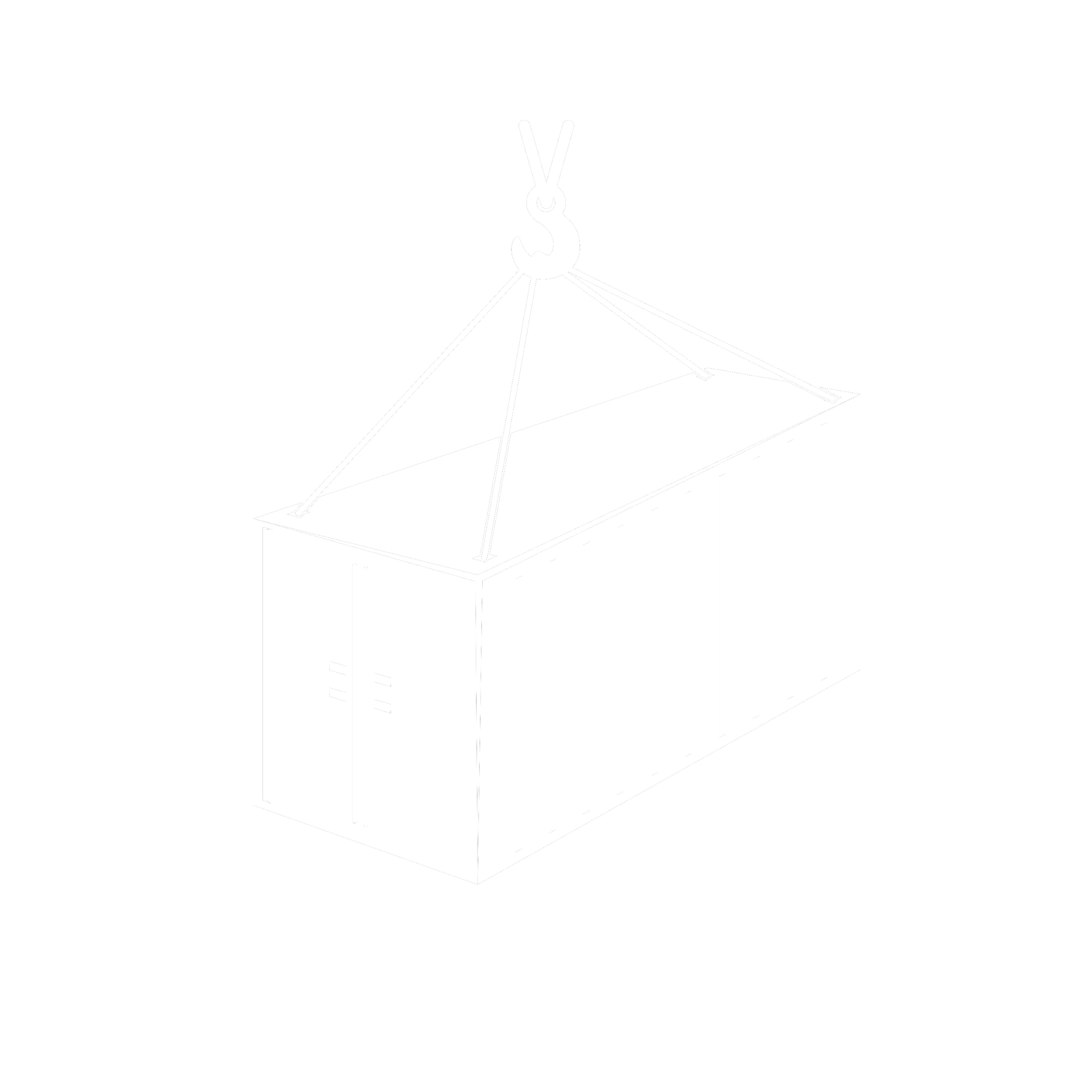 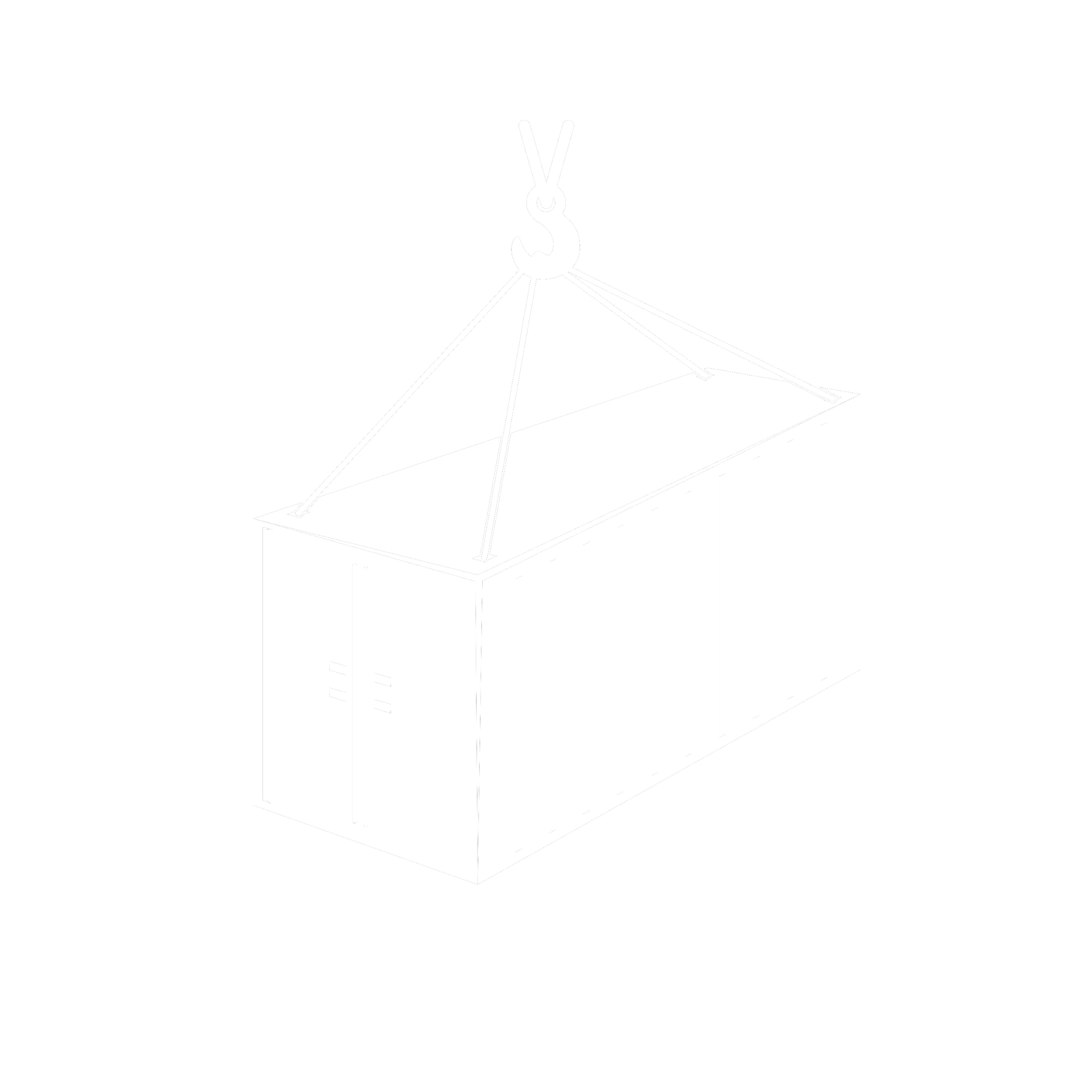 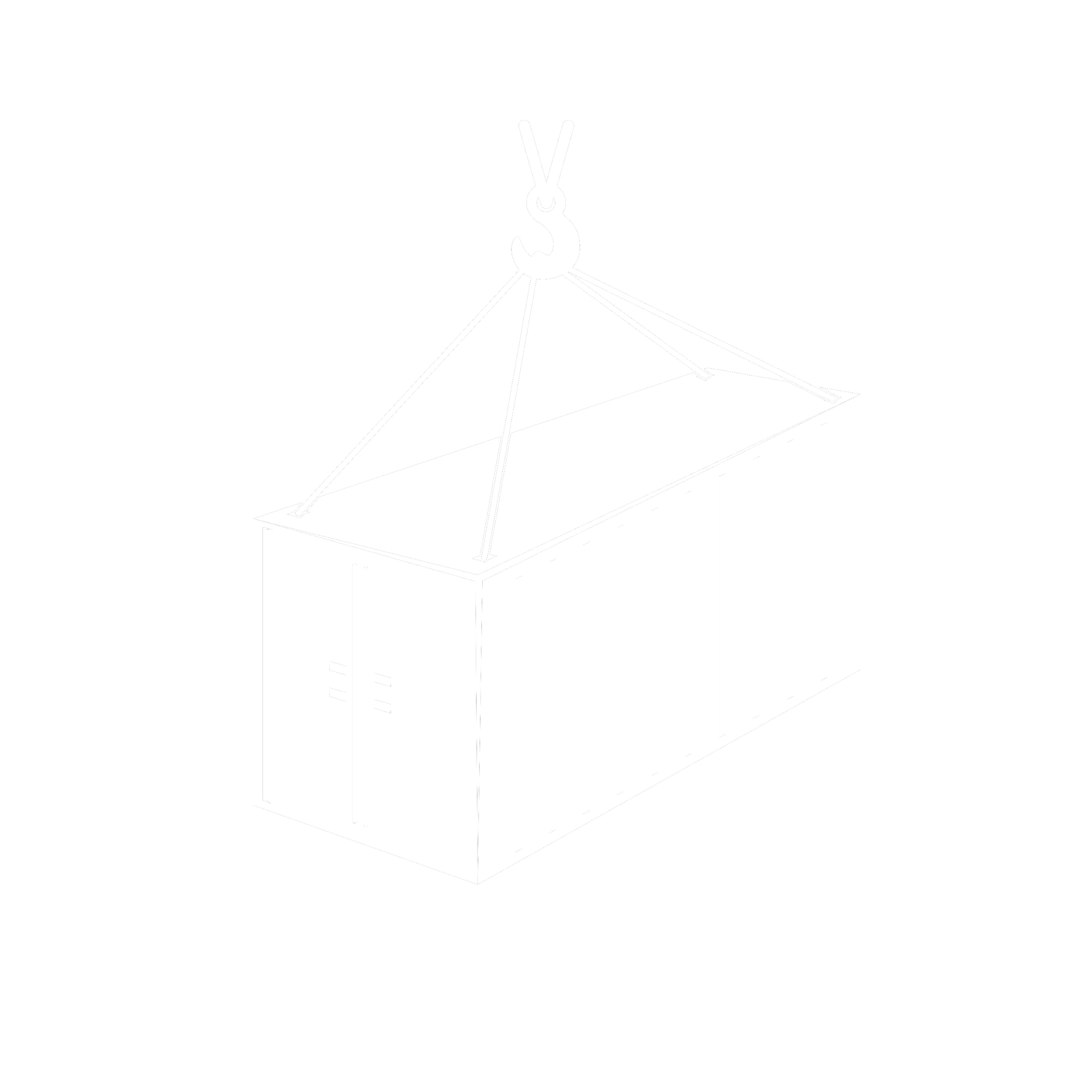 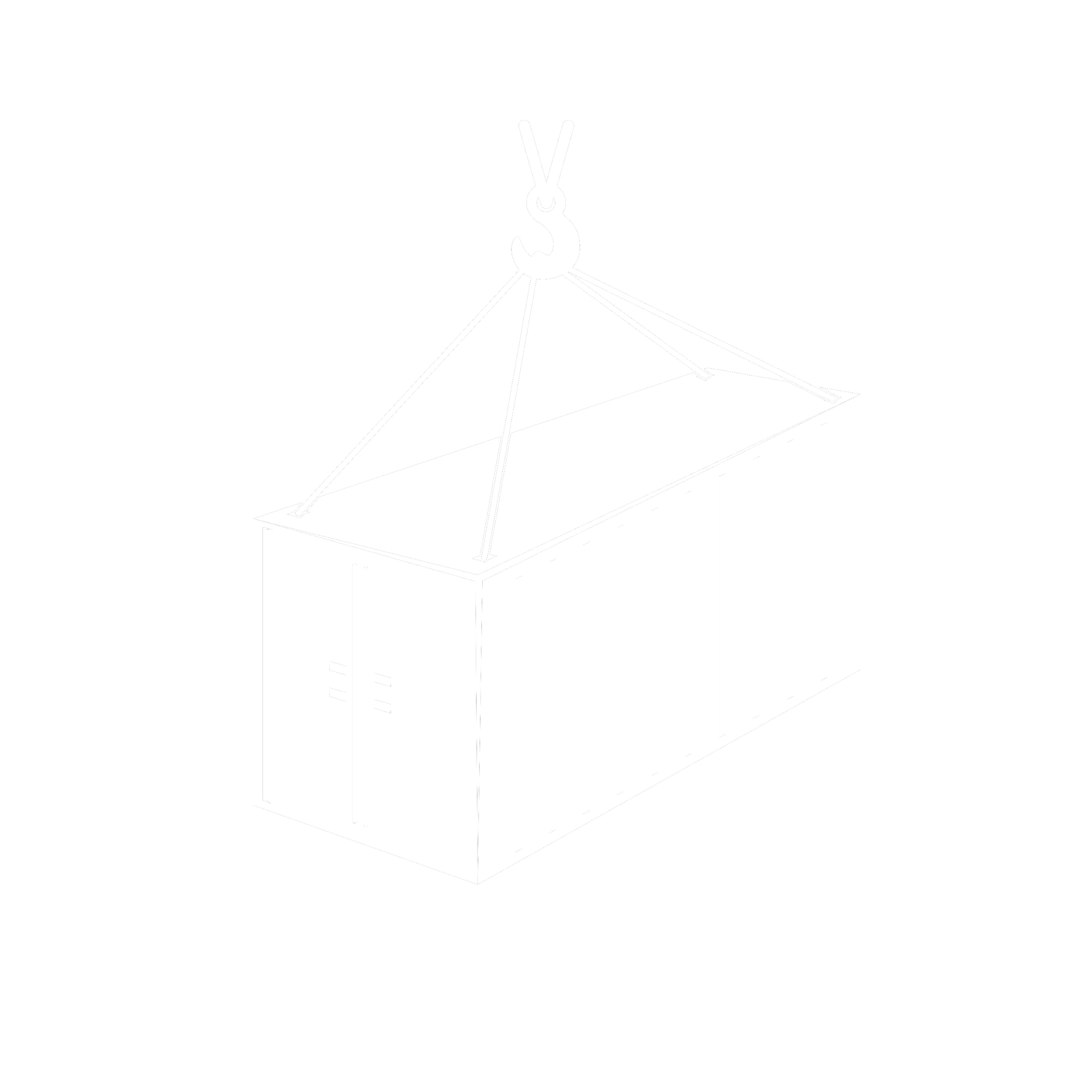 Message Based Communication
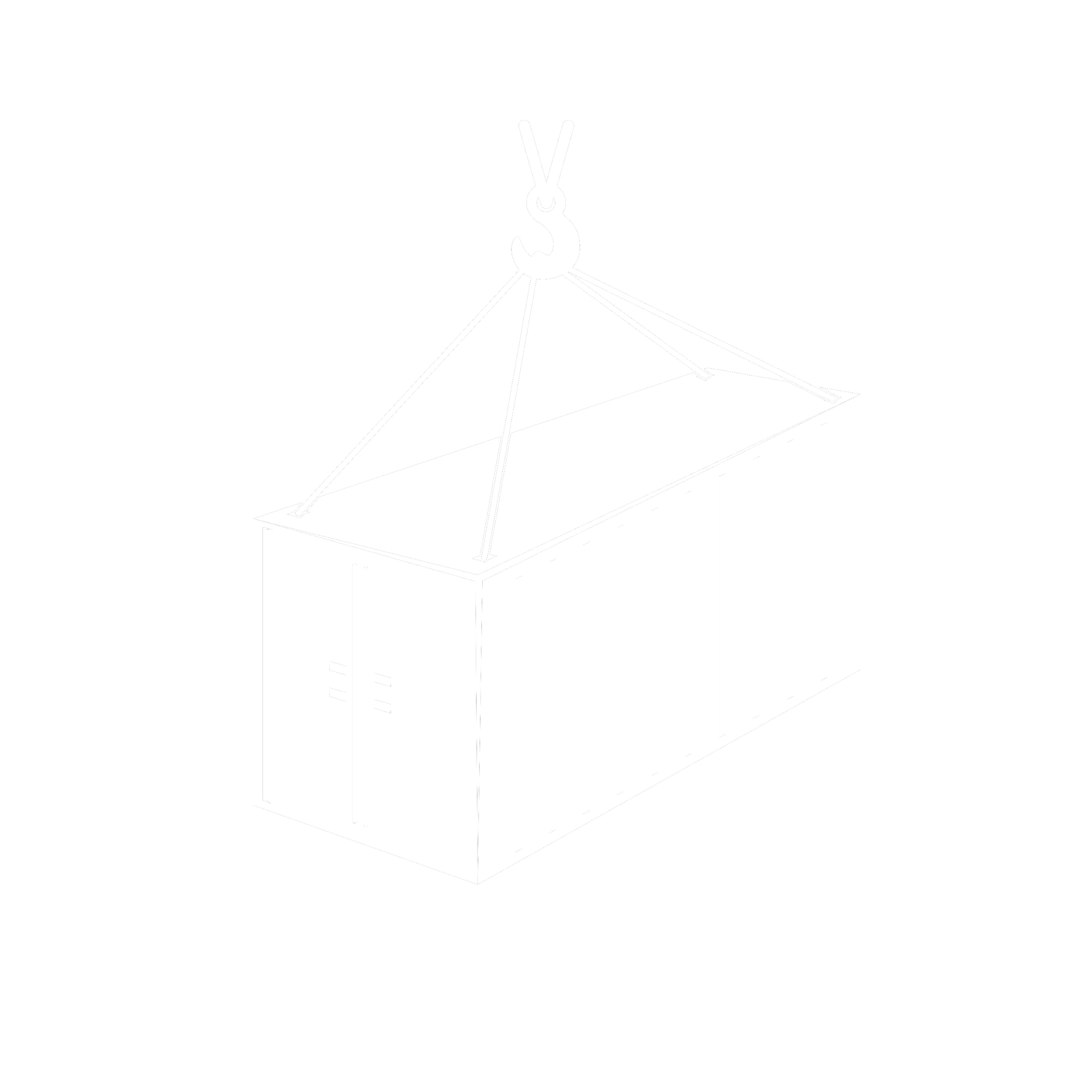 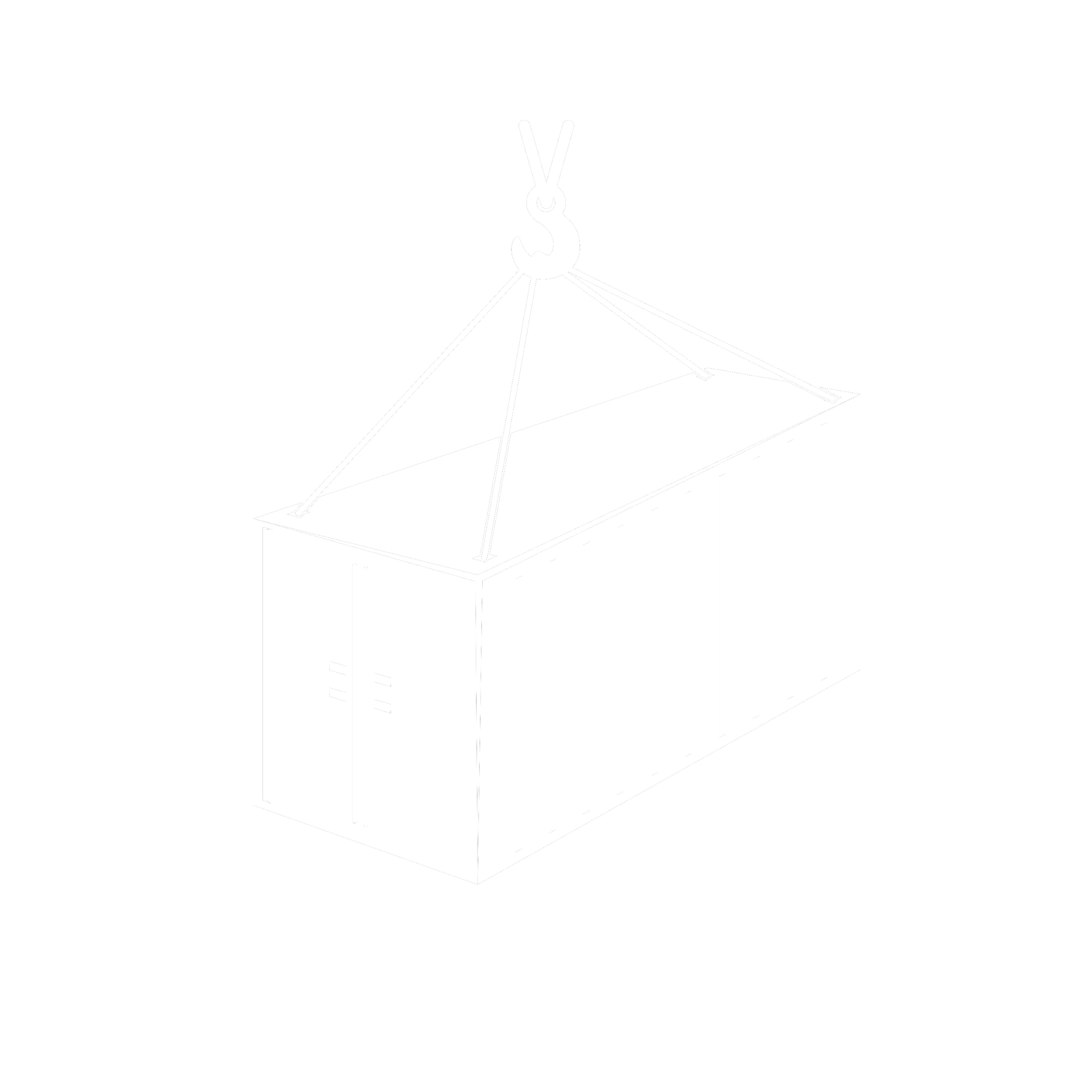 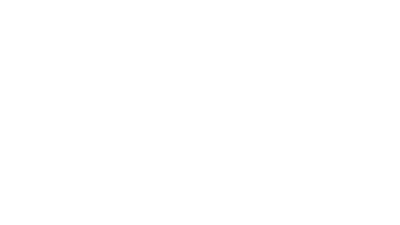 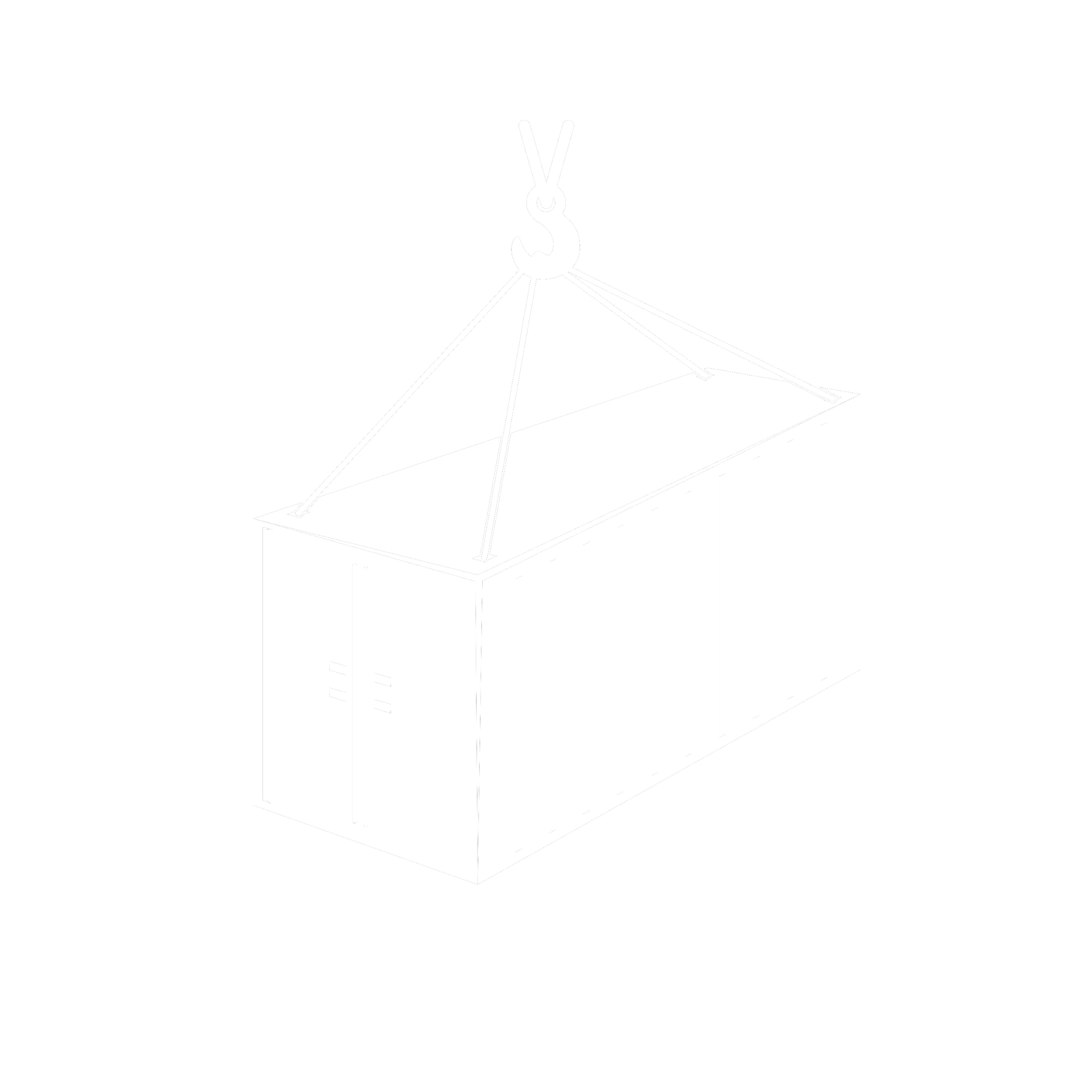 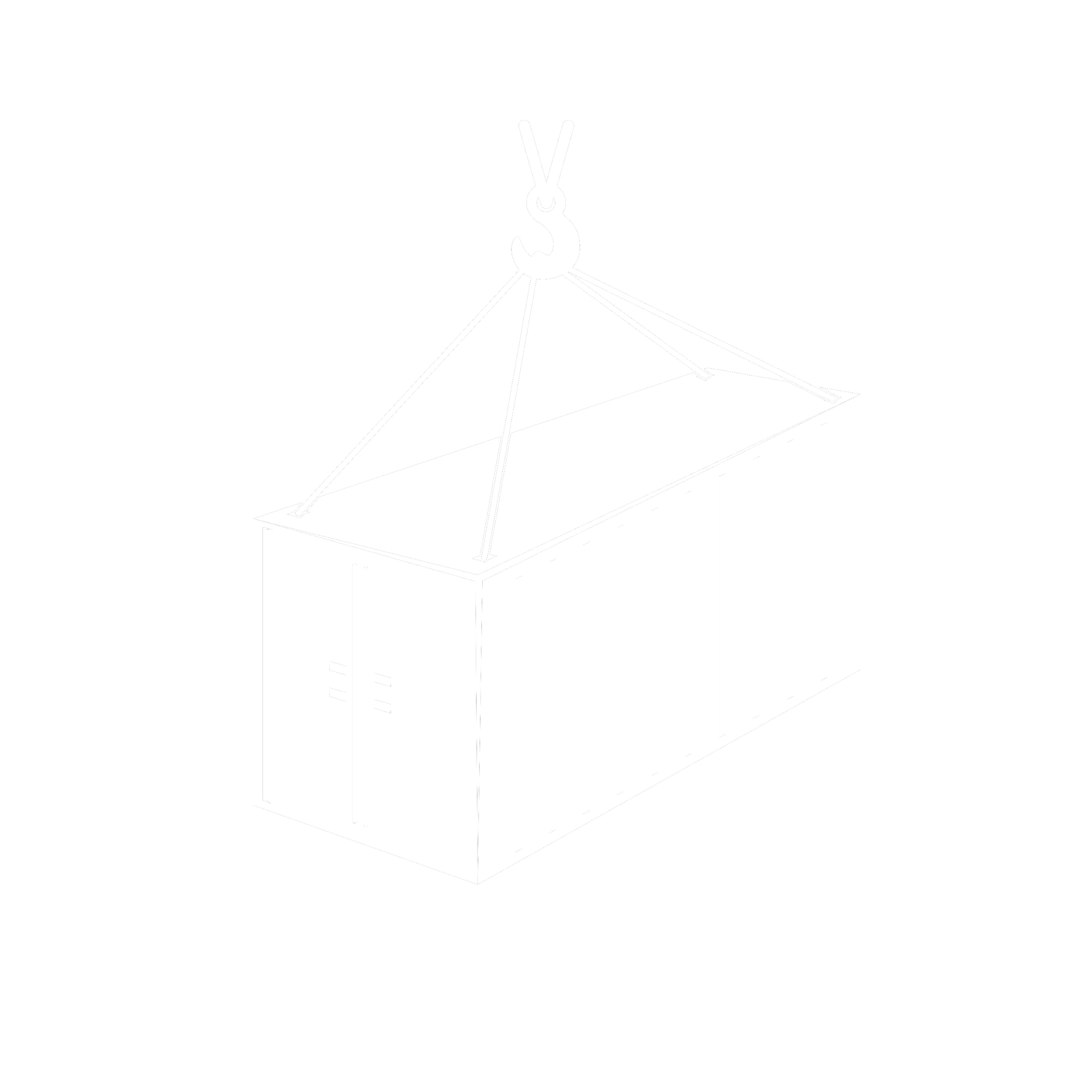 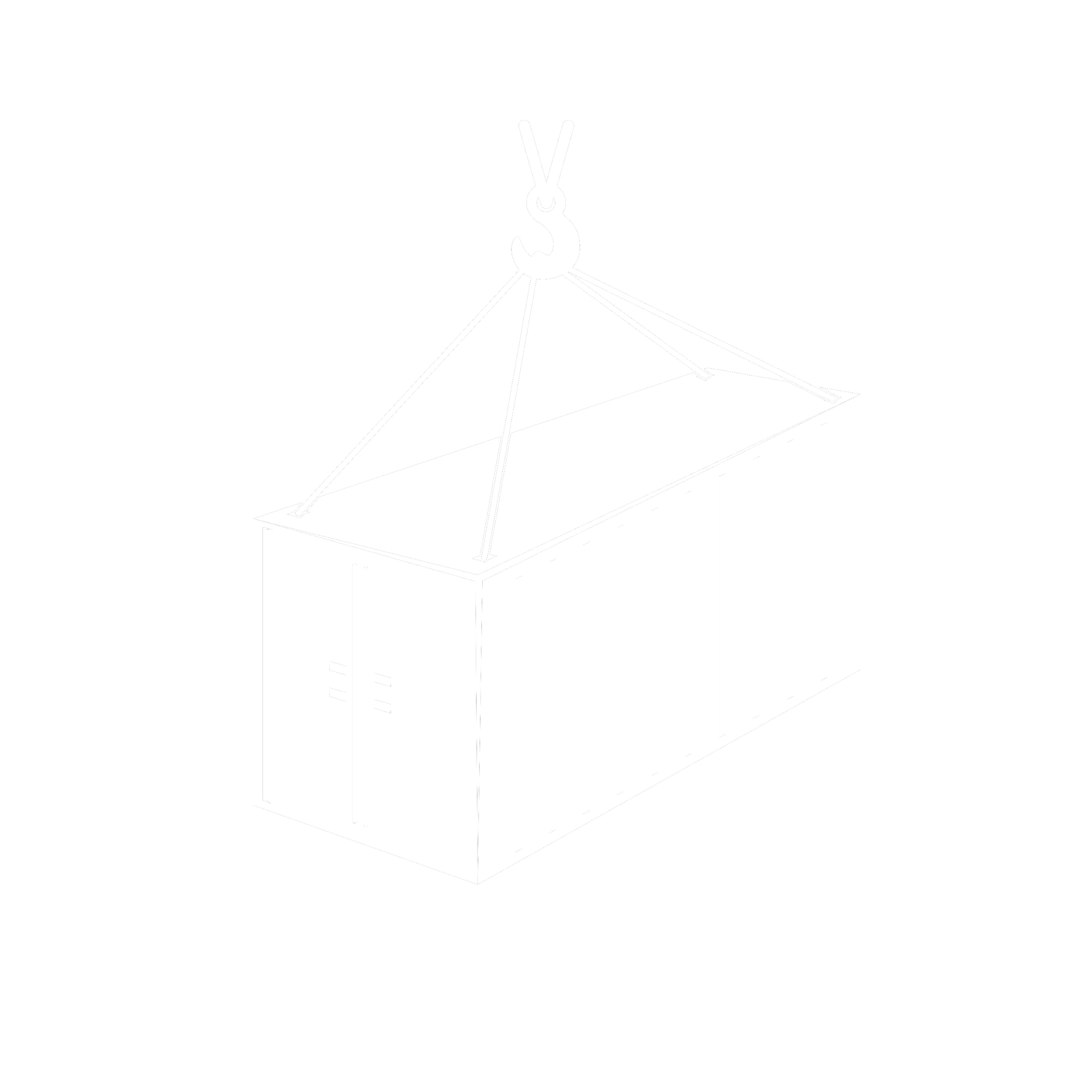 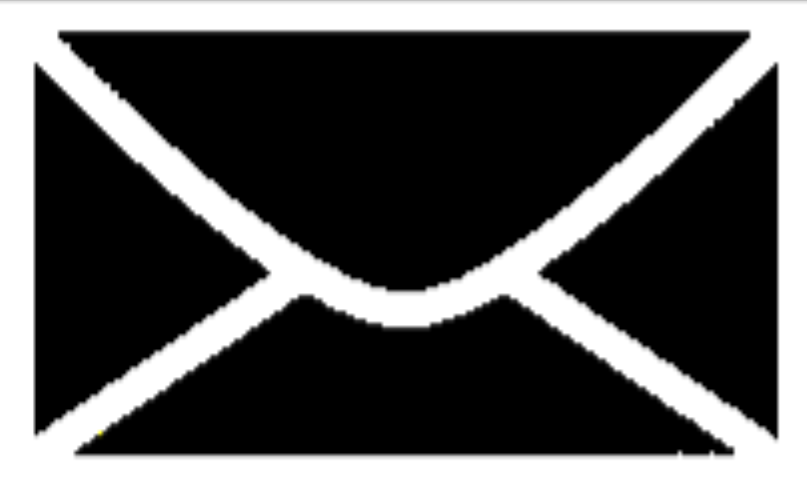 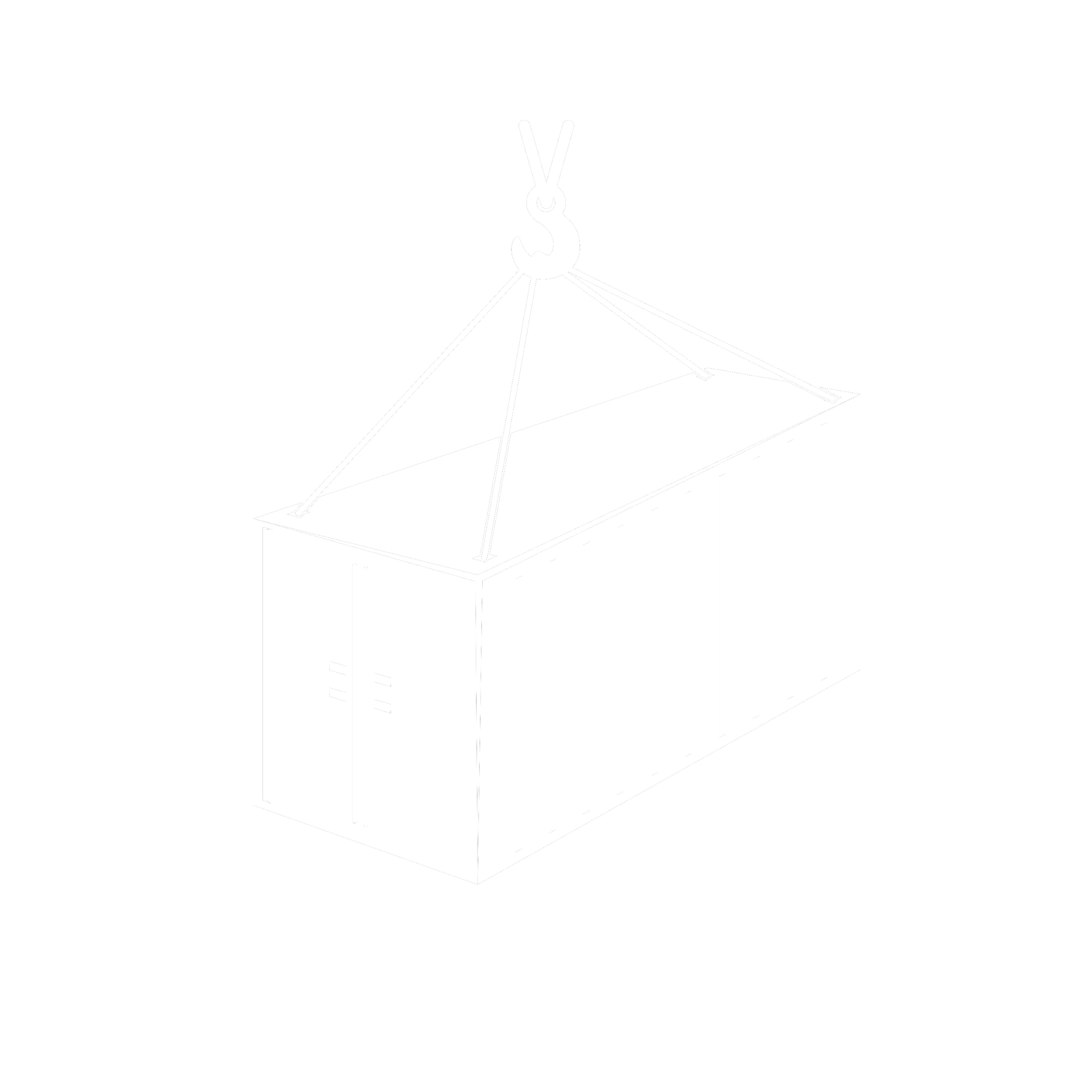 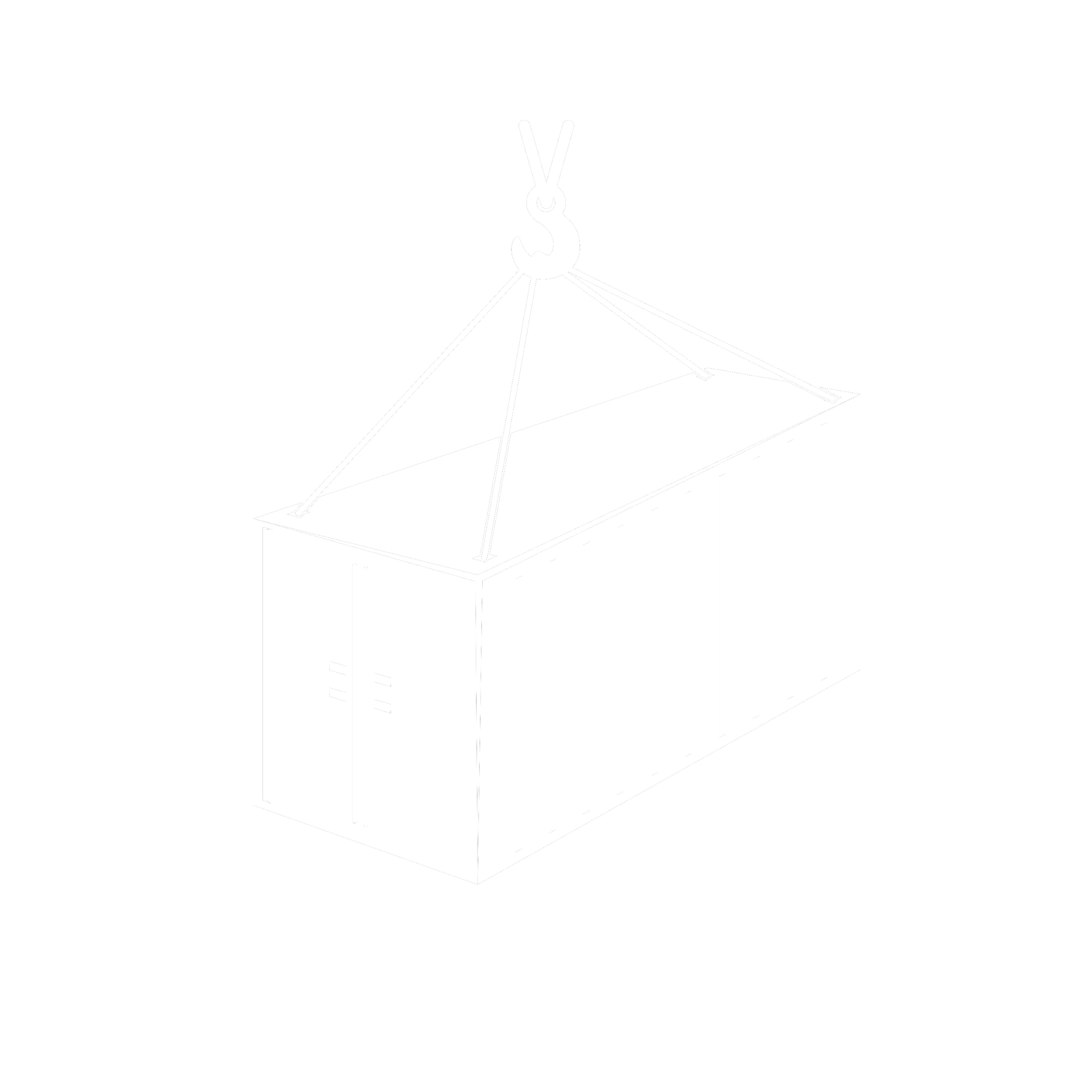 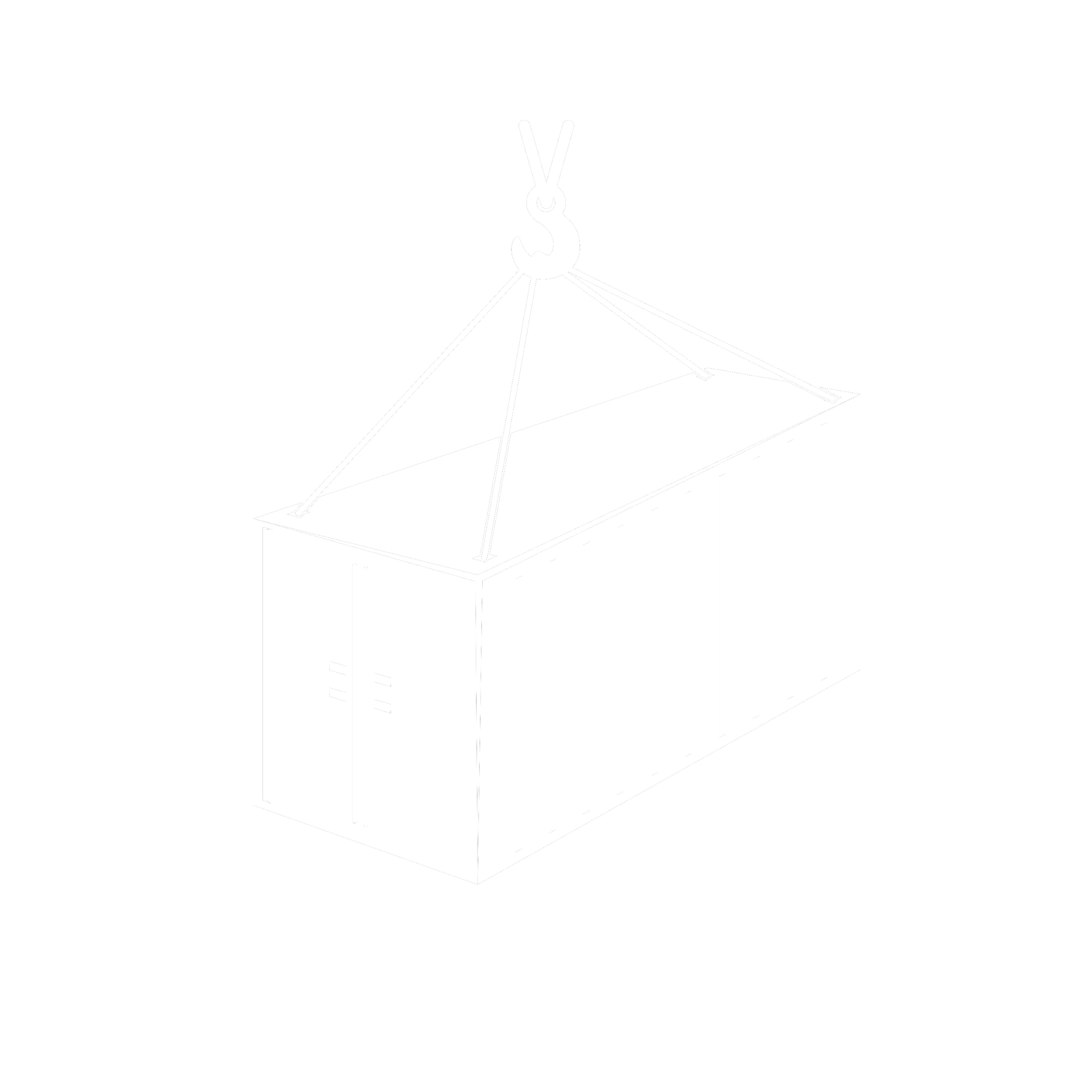 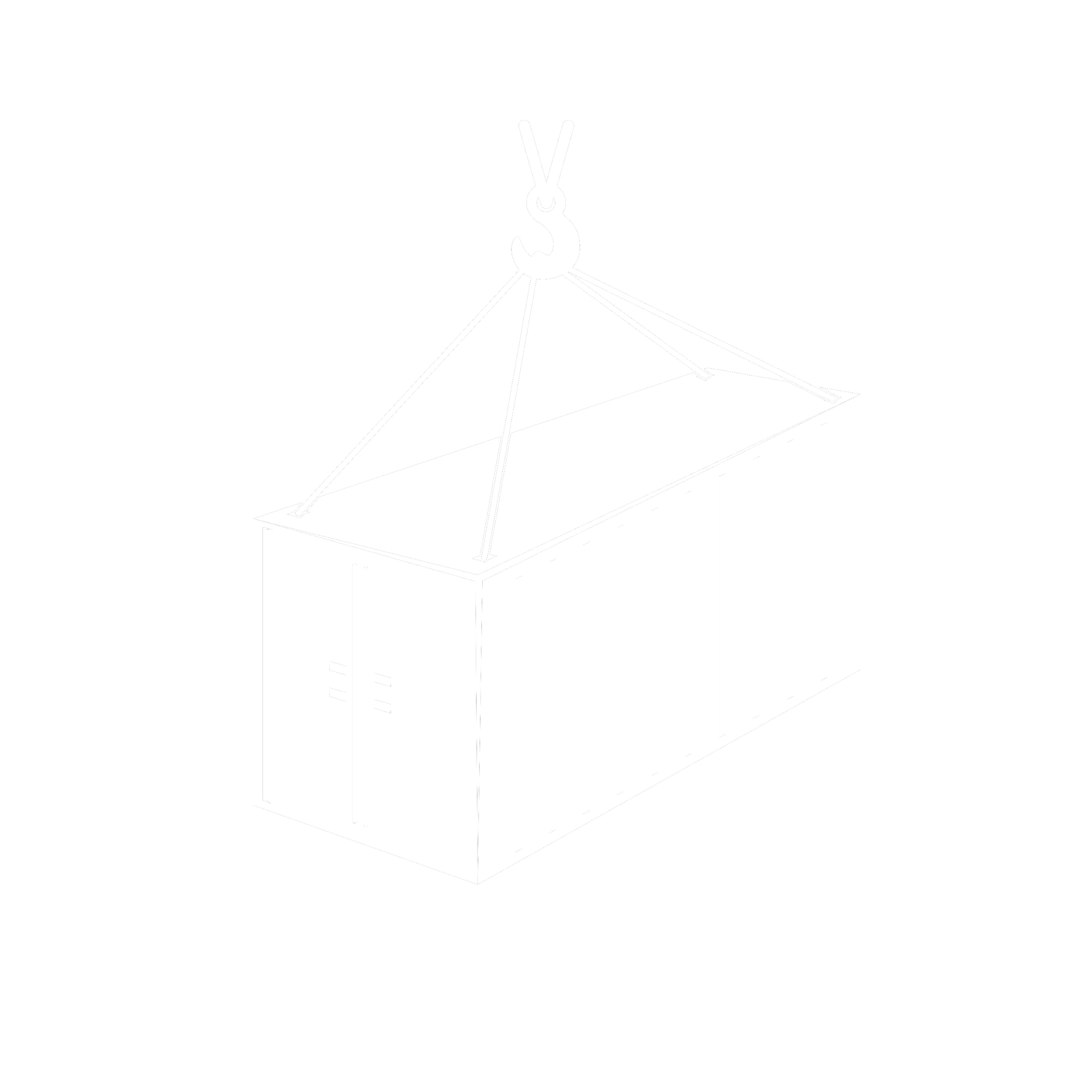 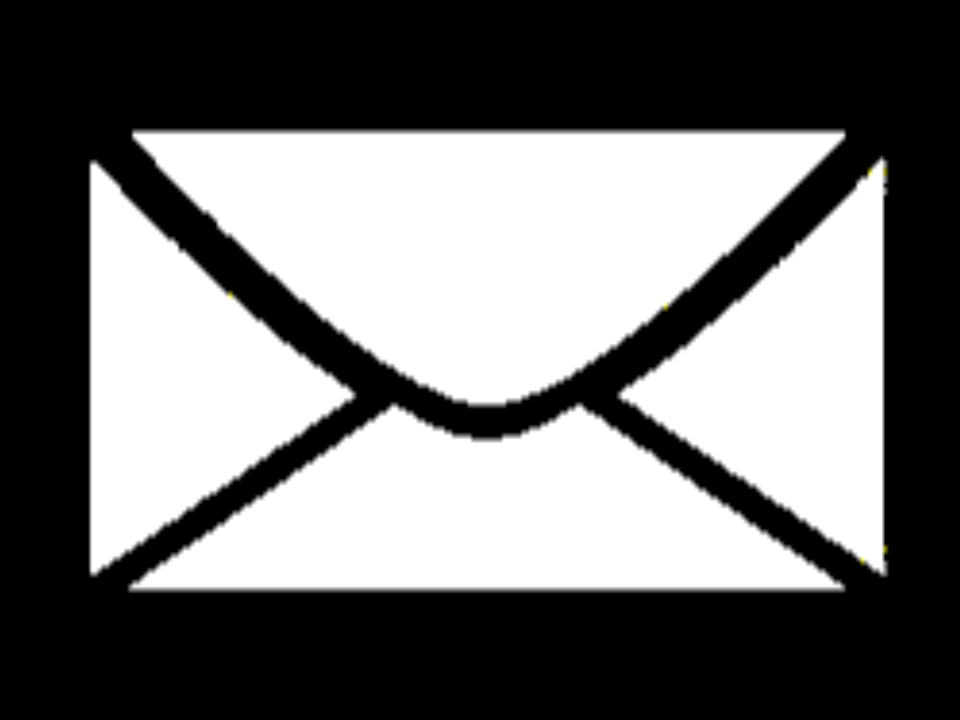 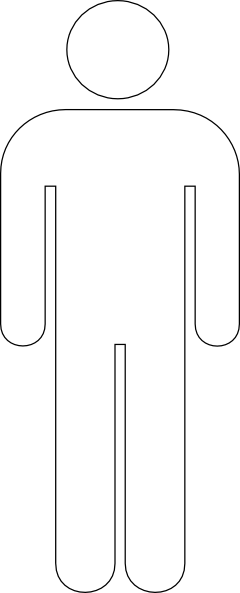 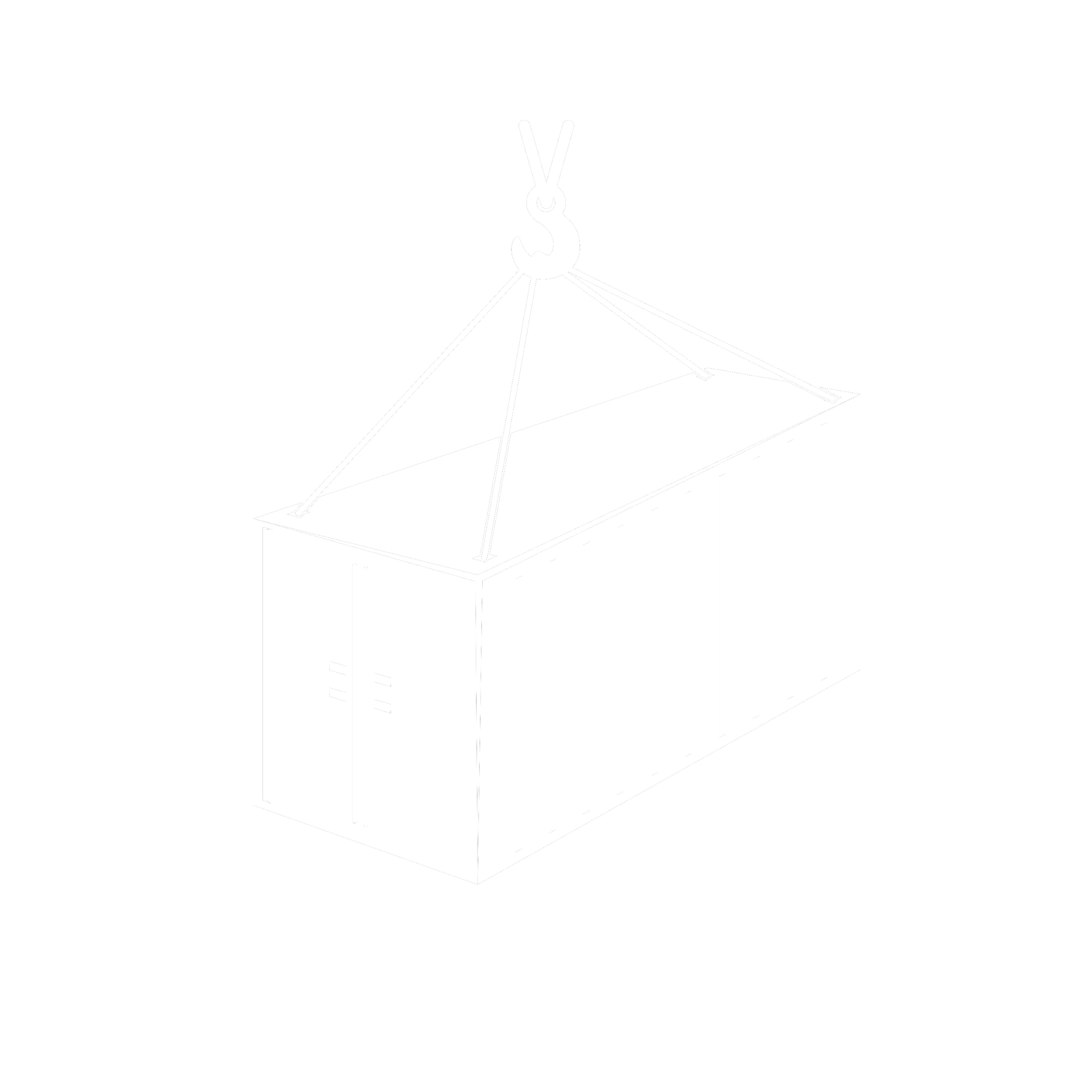 Message Based Communication
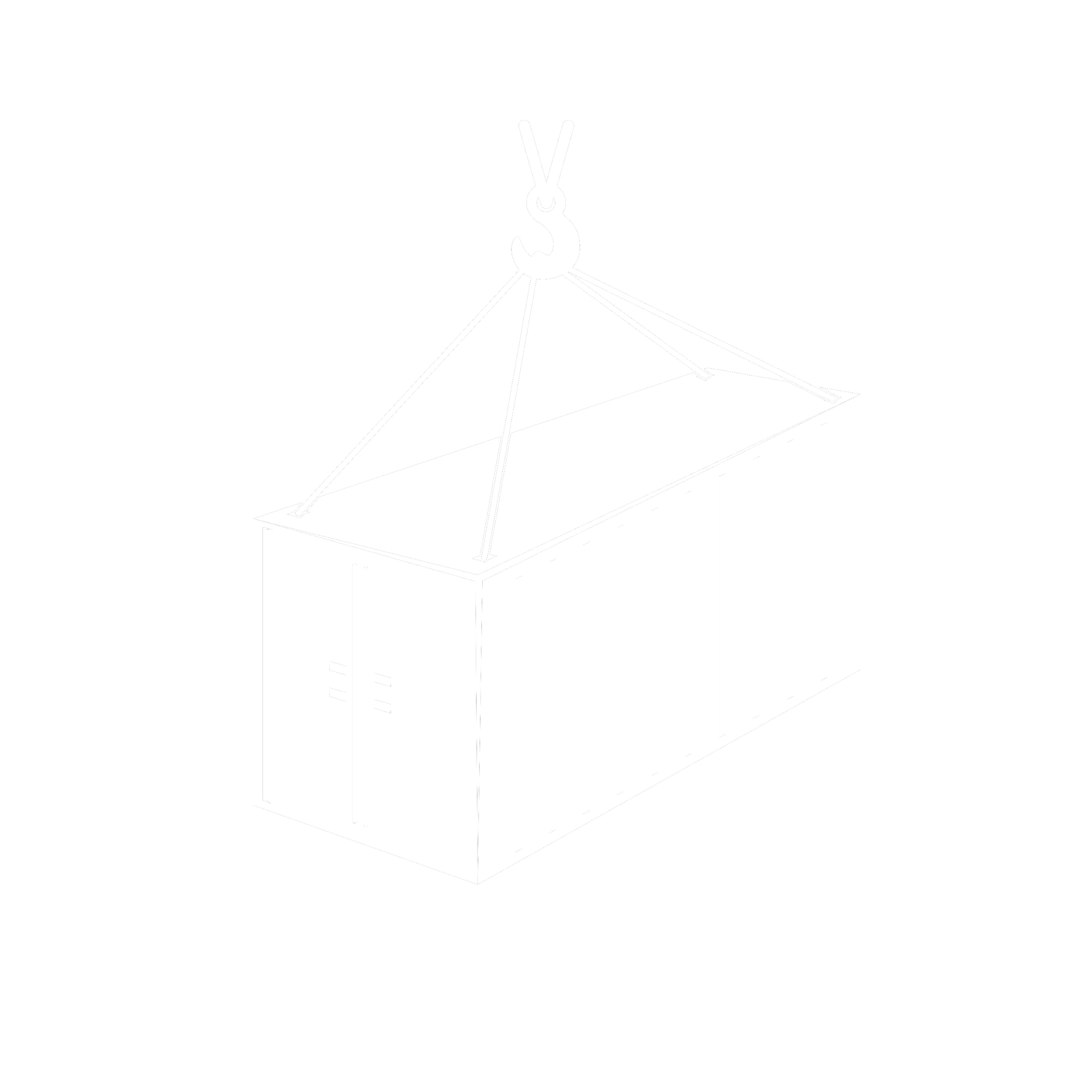 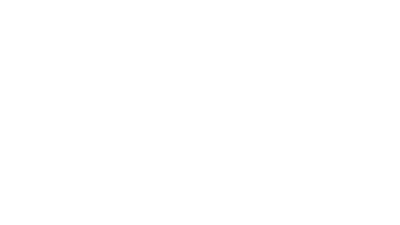 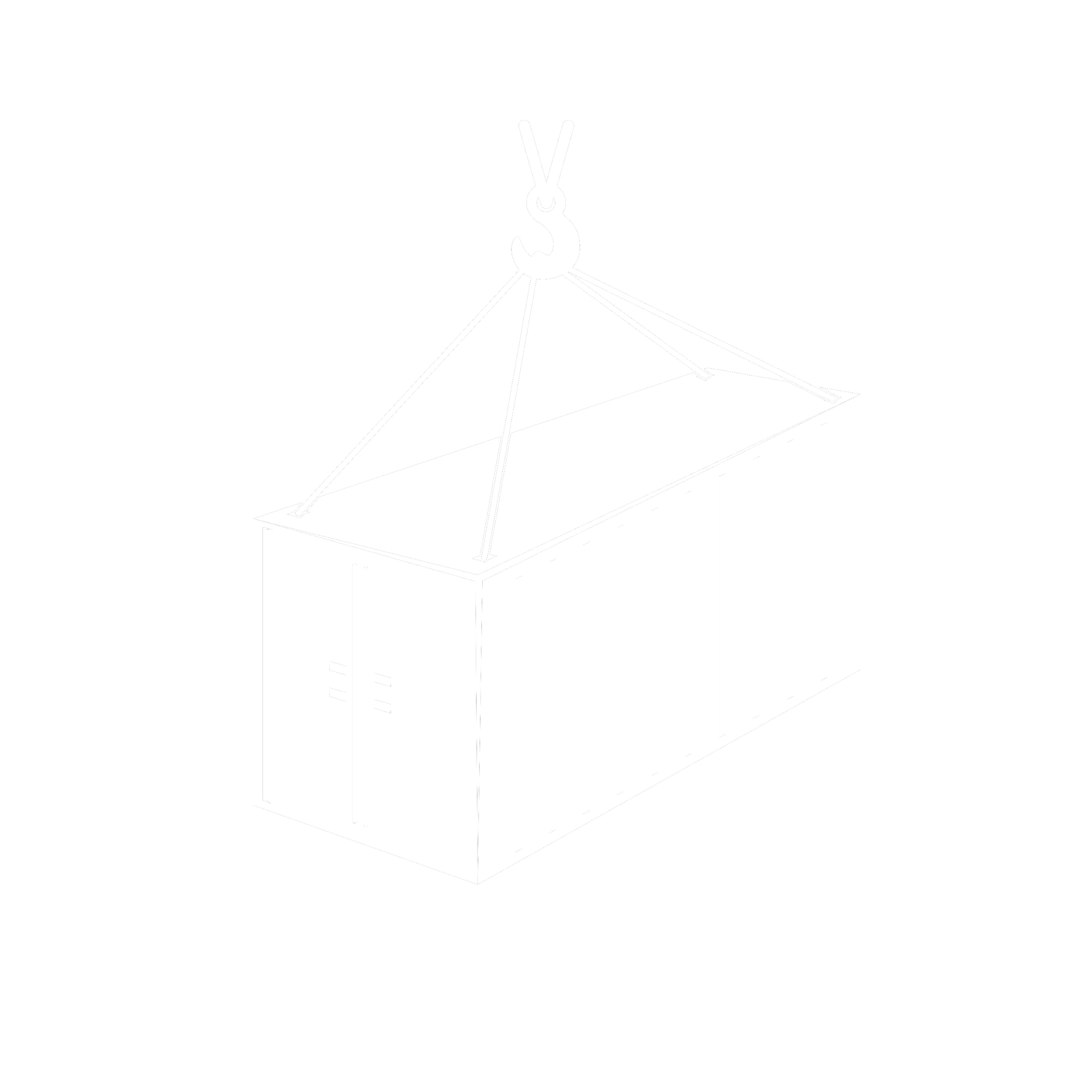 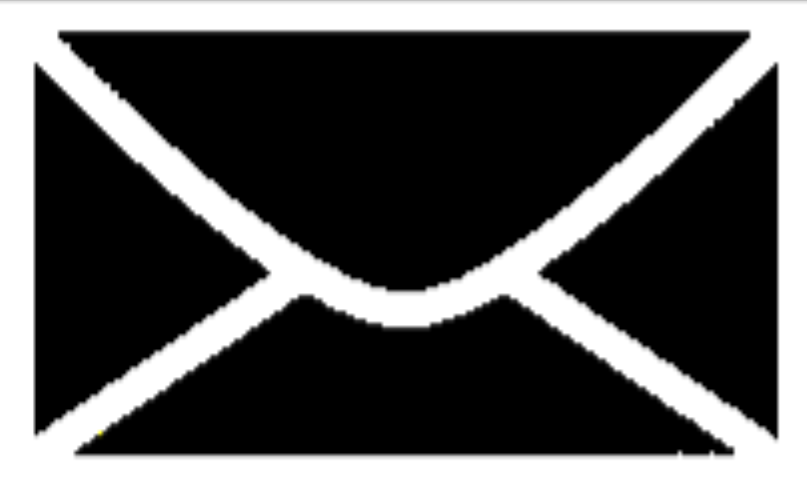 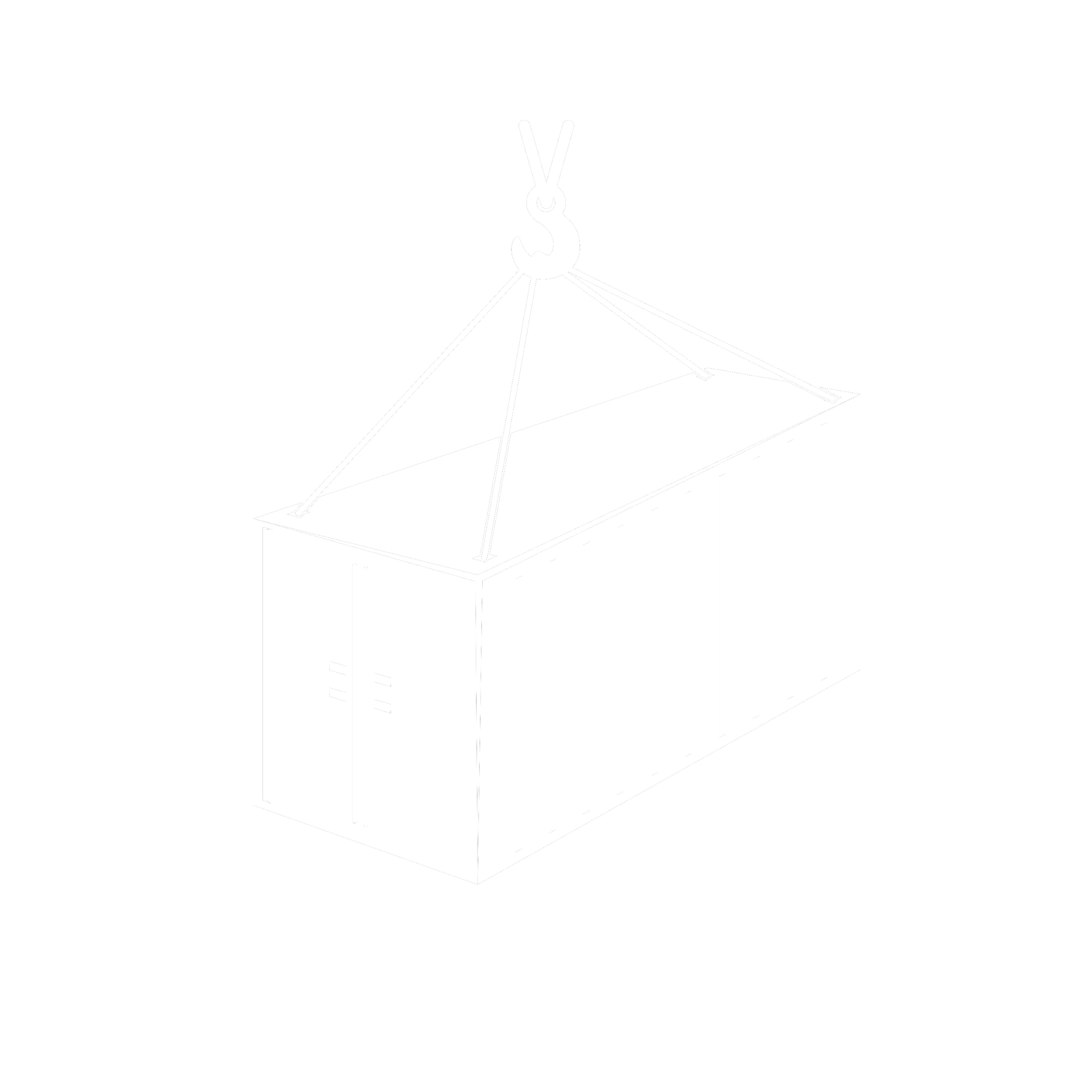 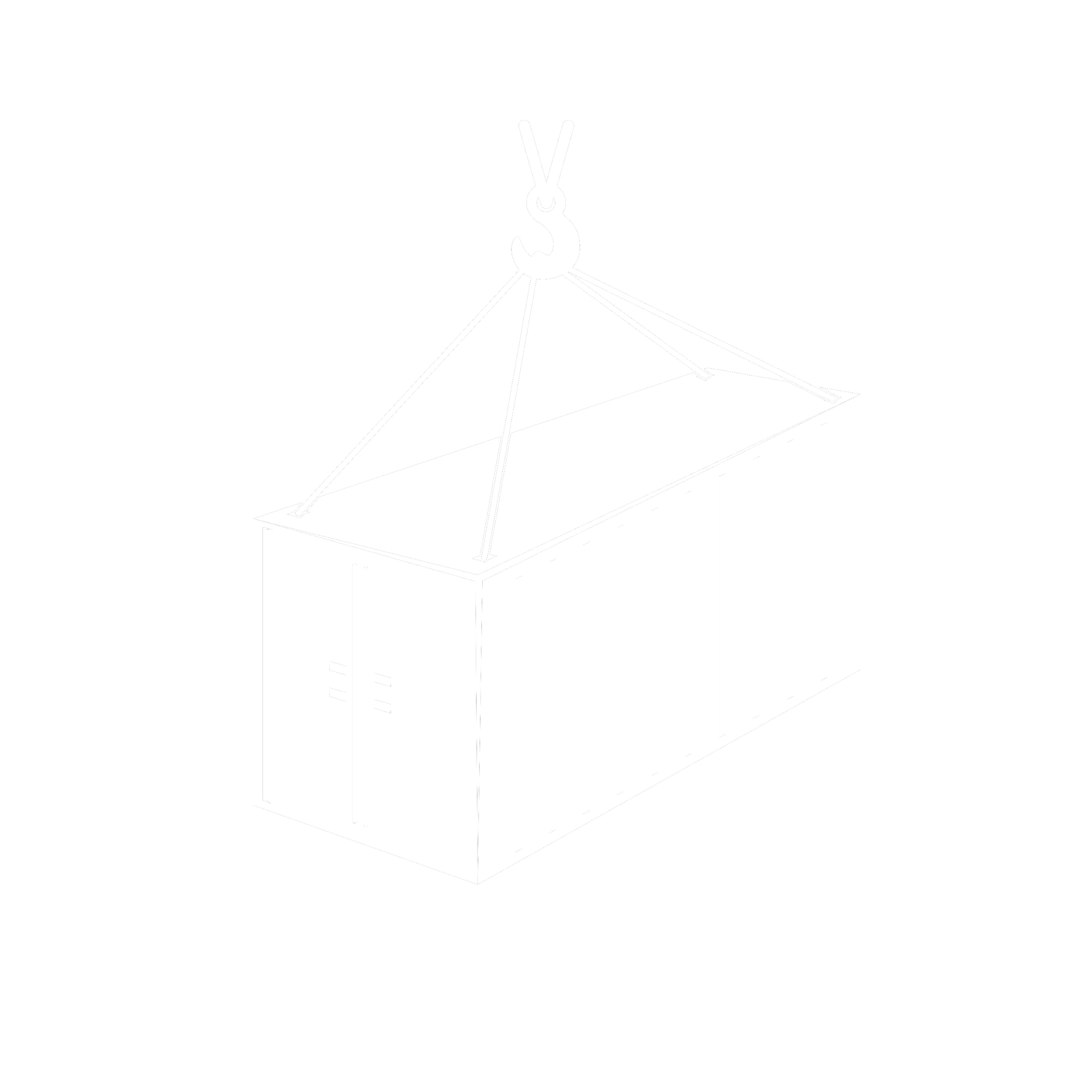 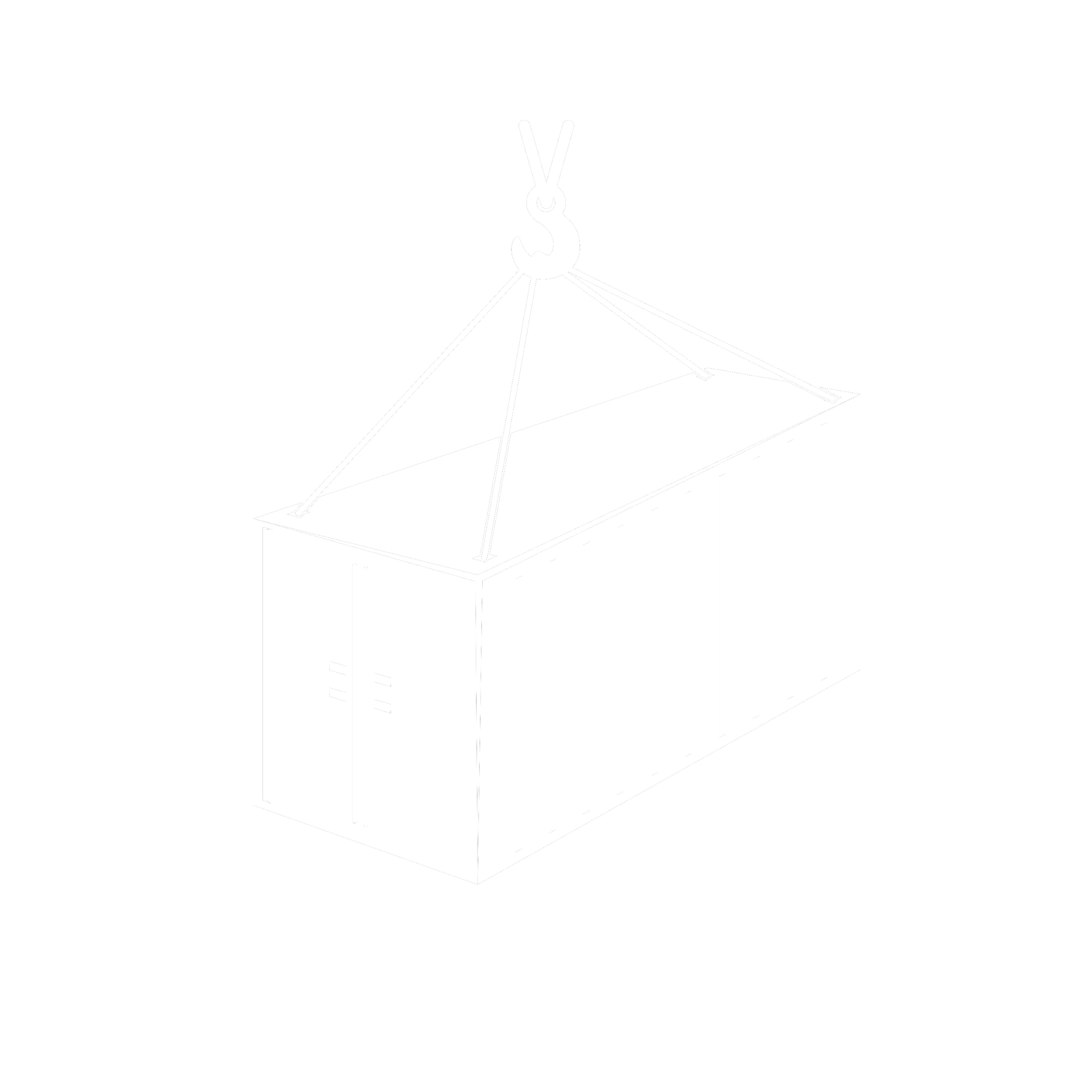 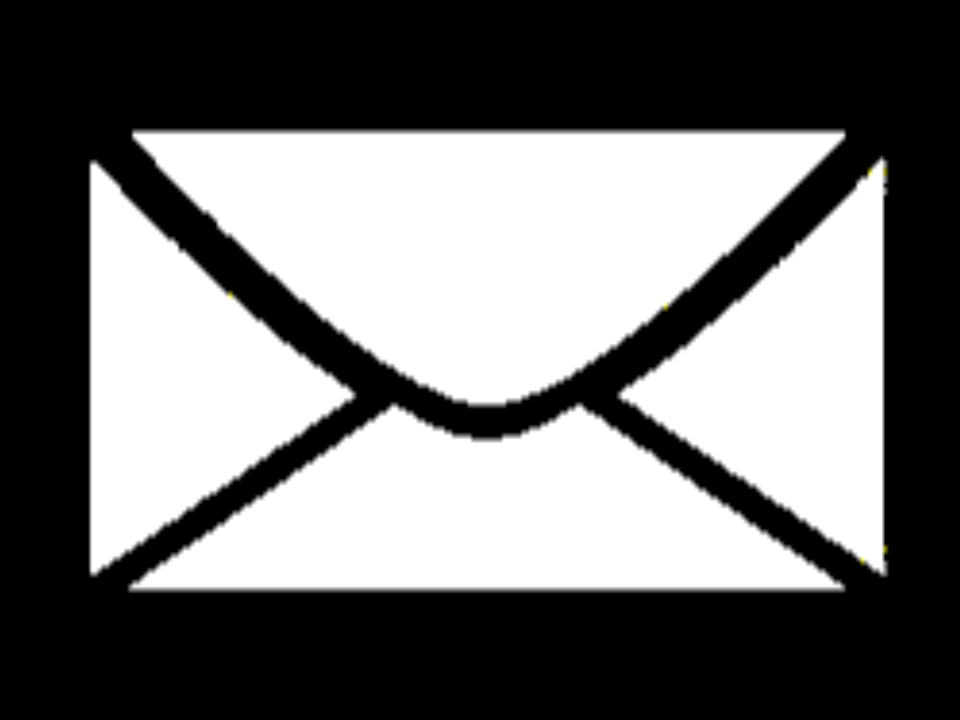 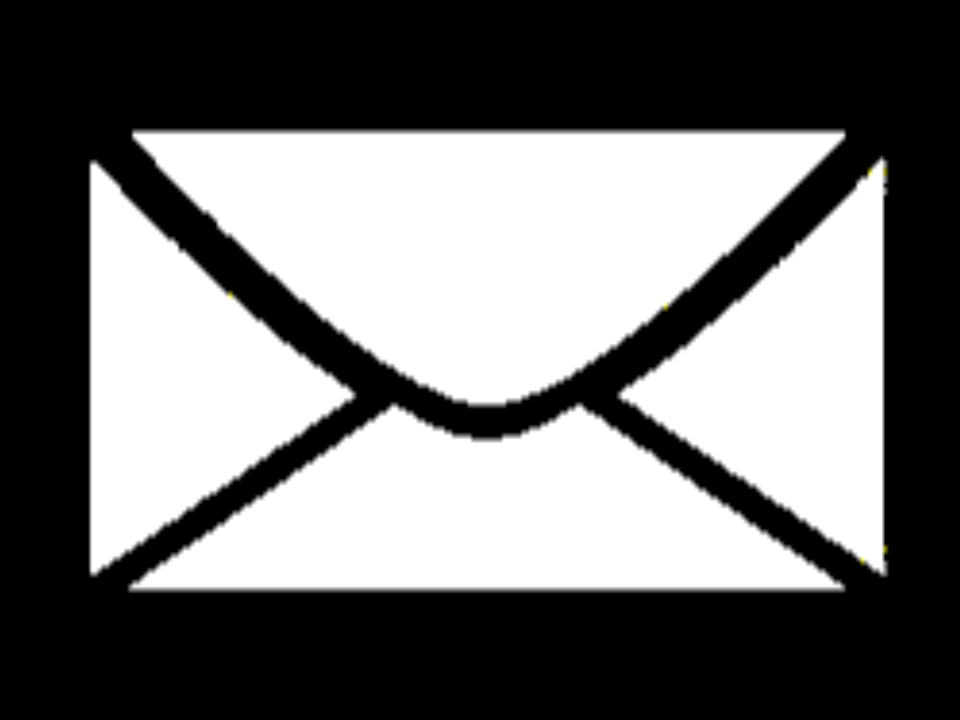 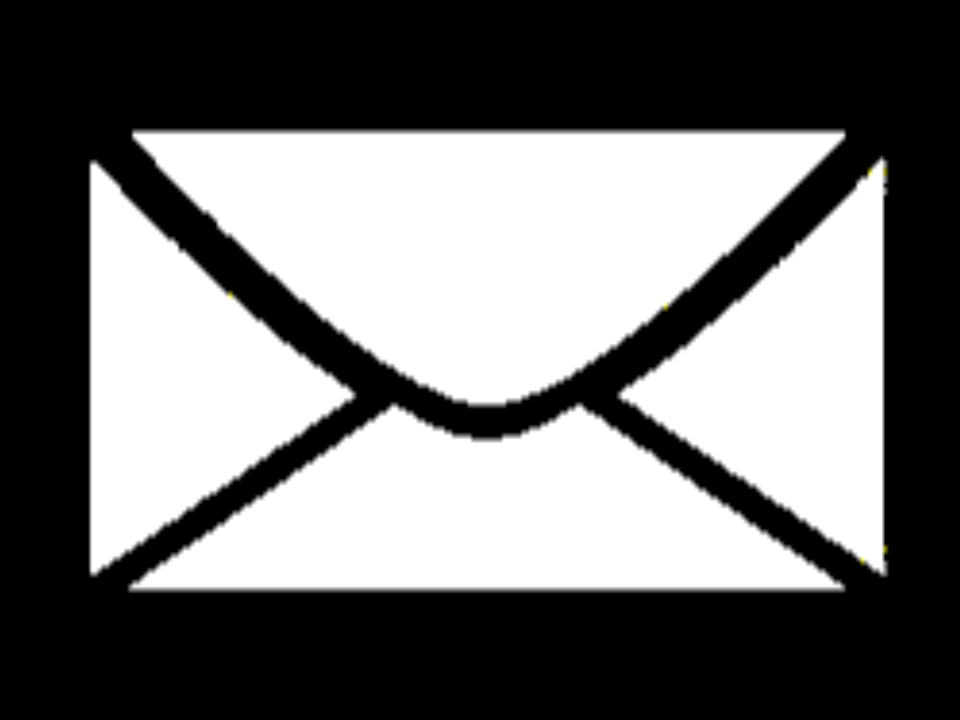 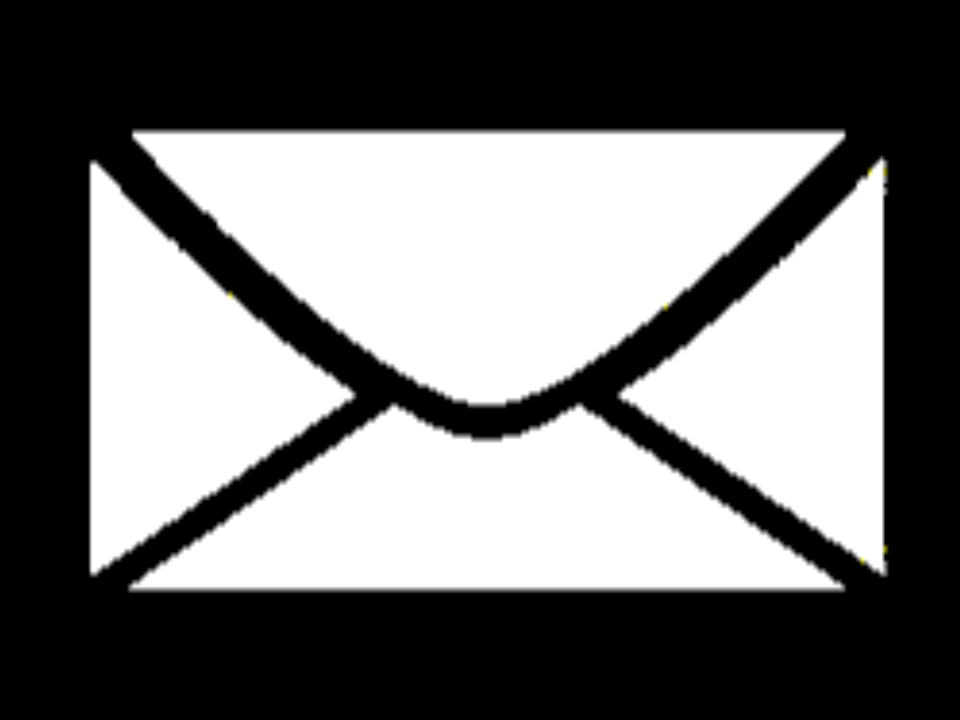 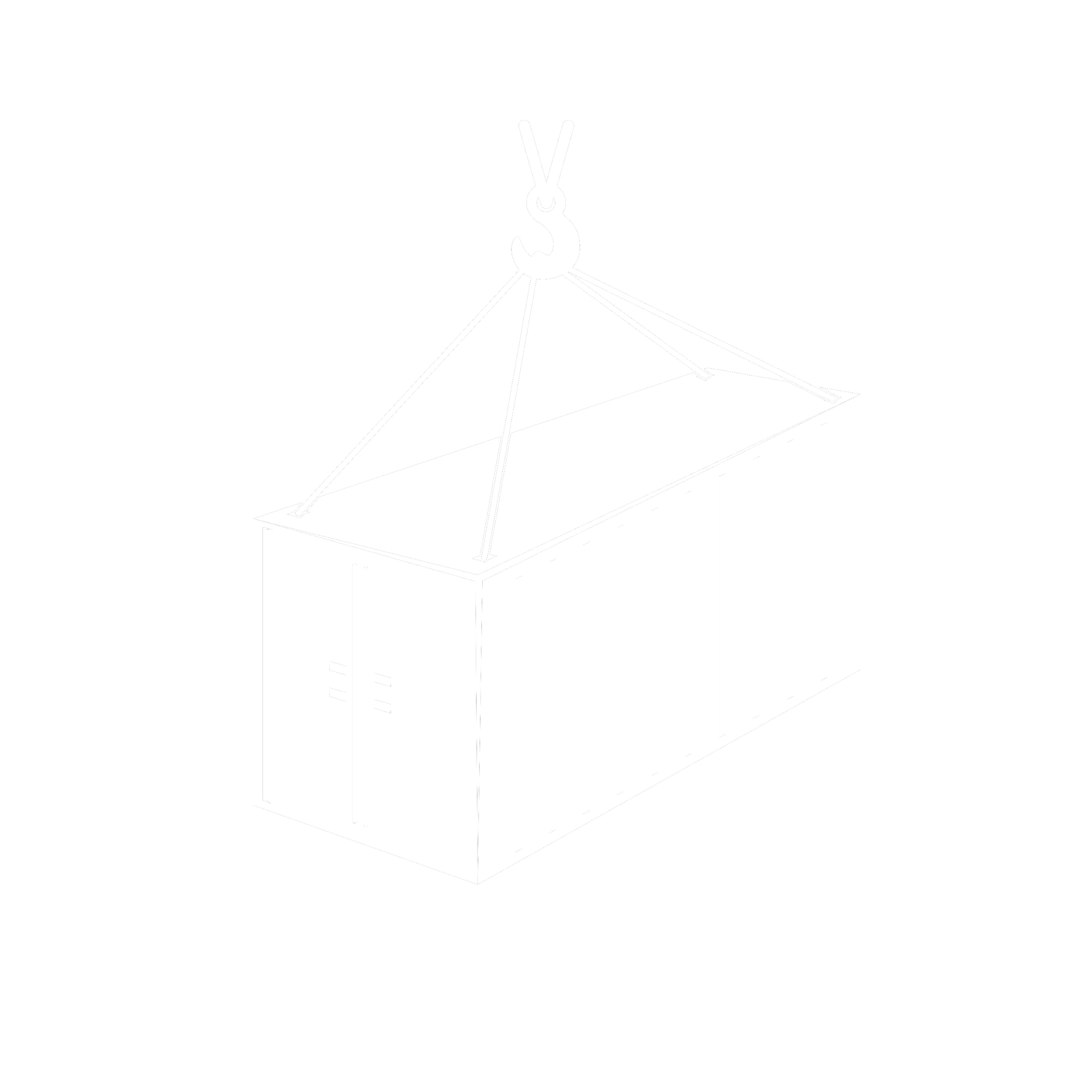 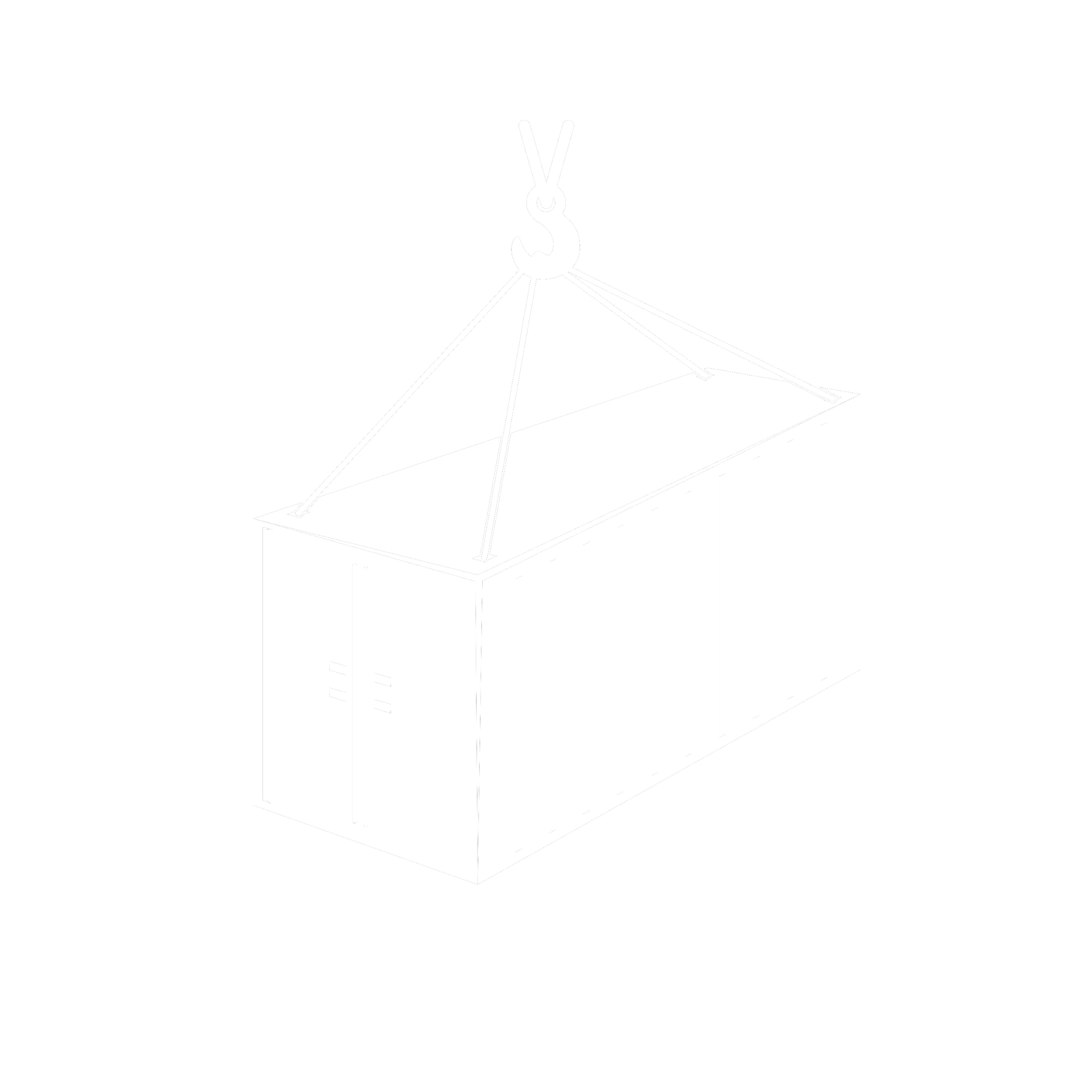 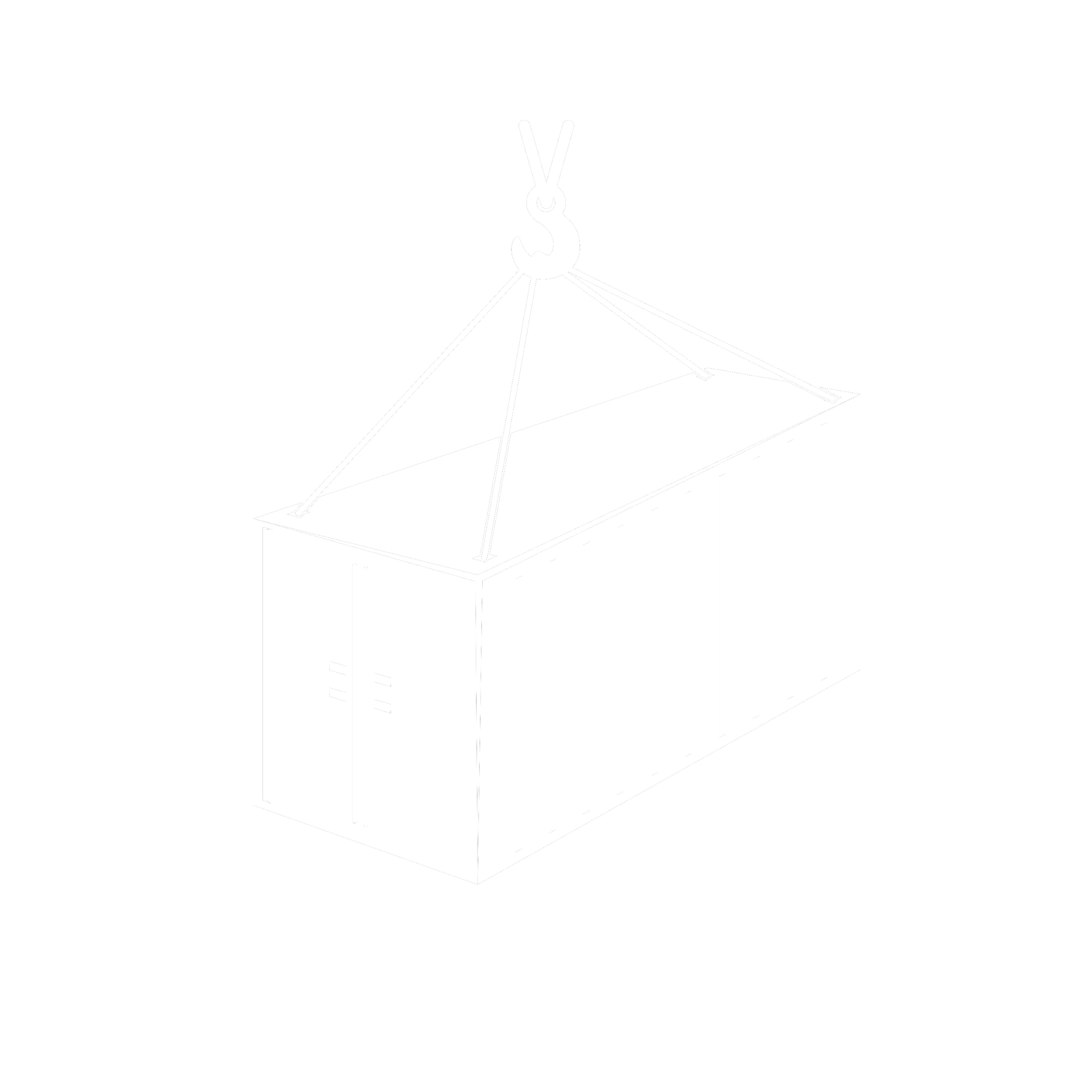 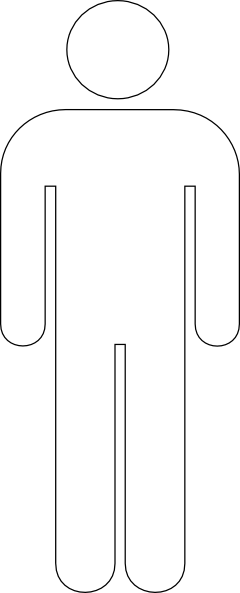 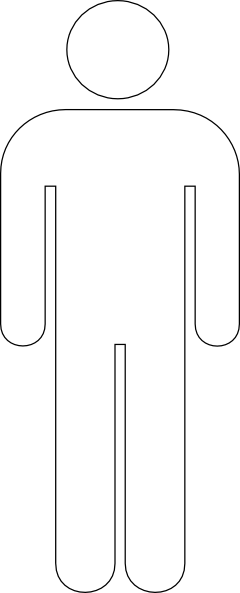 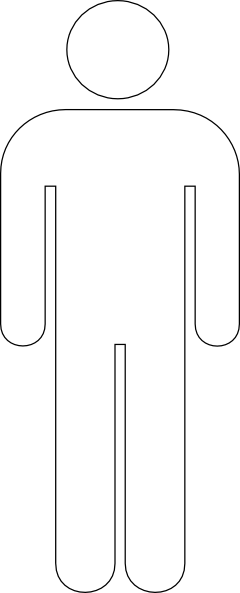 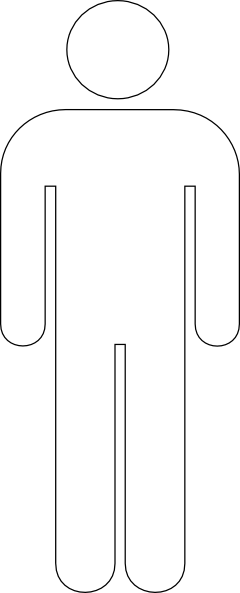 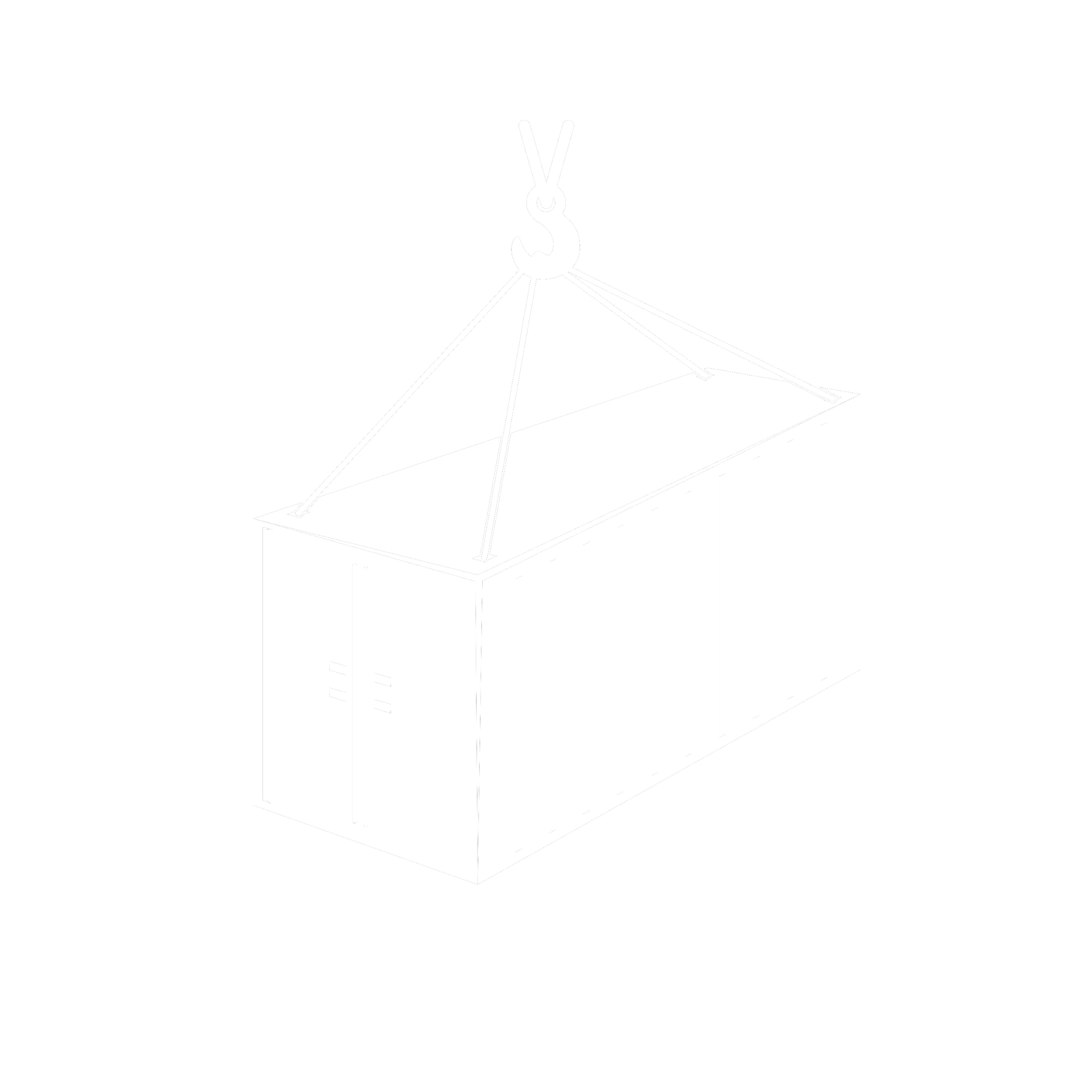 Message Based Communication
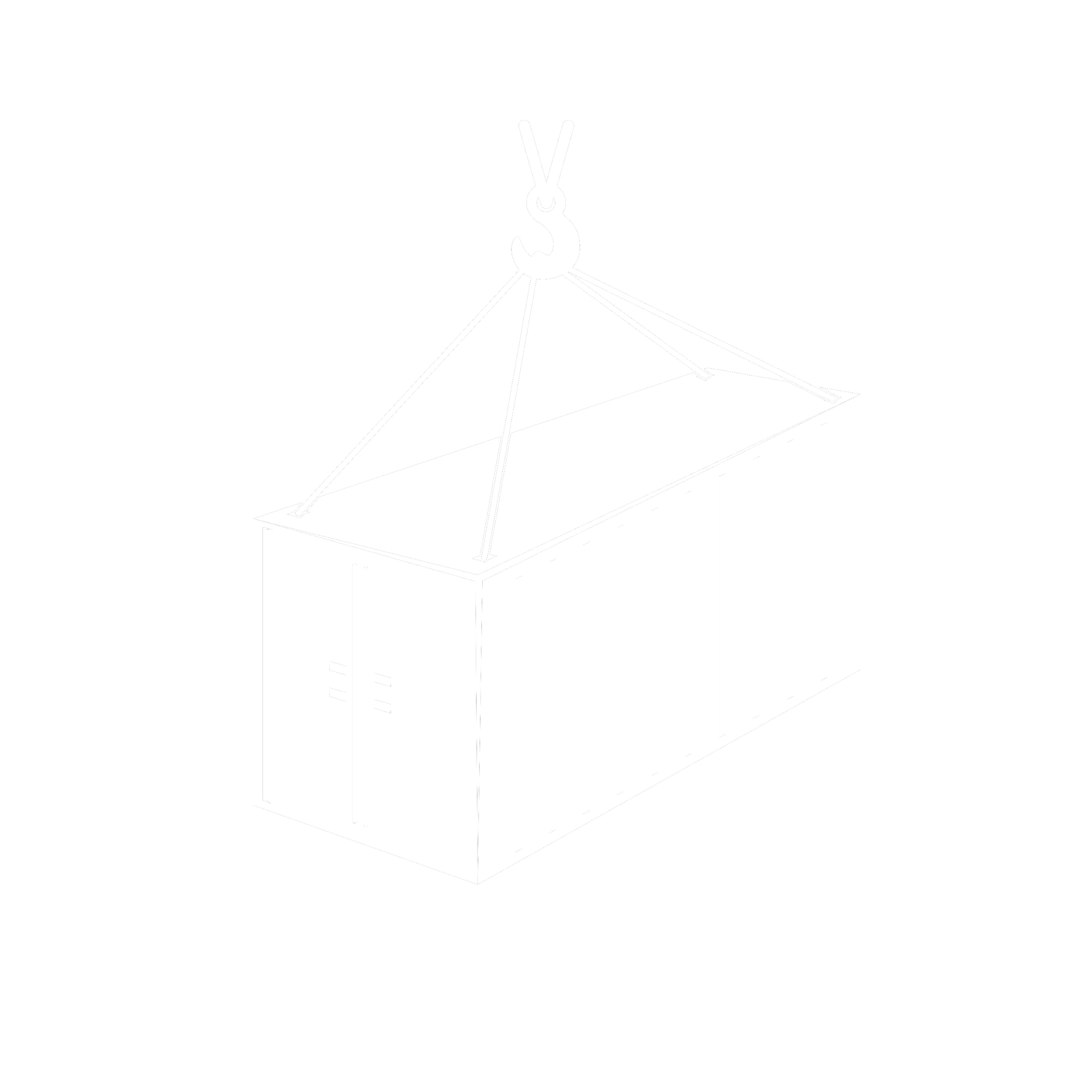 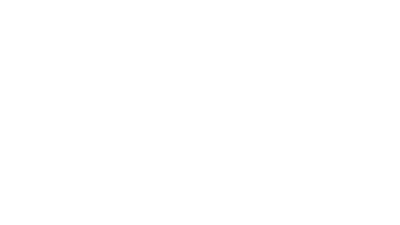 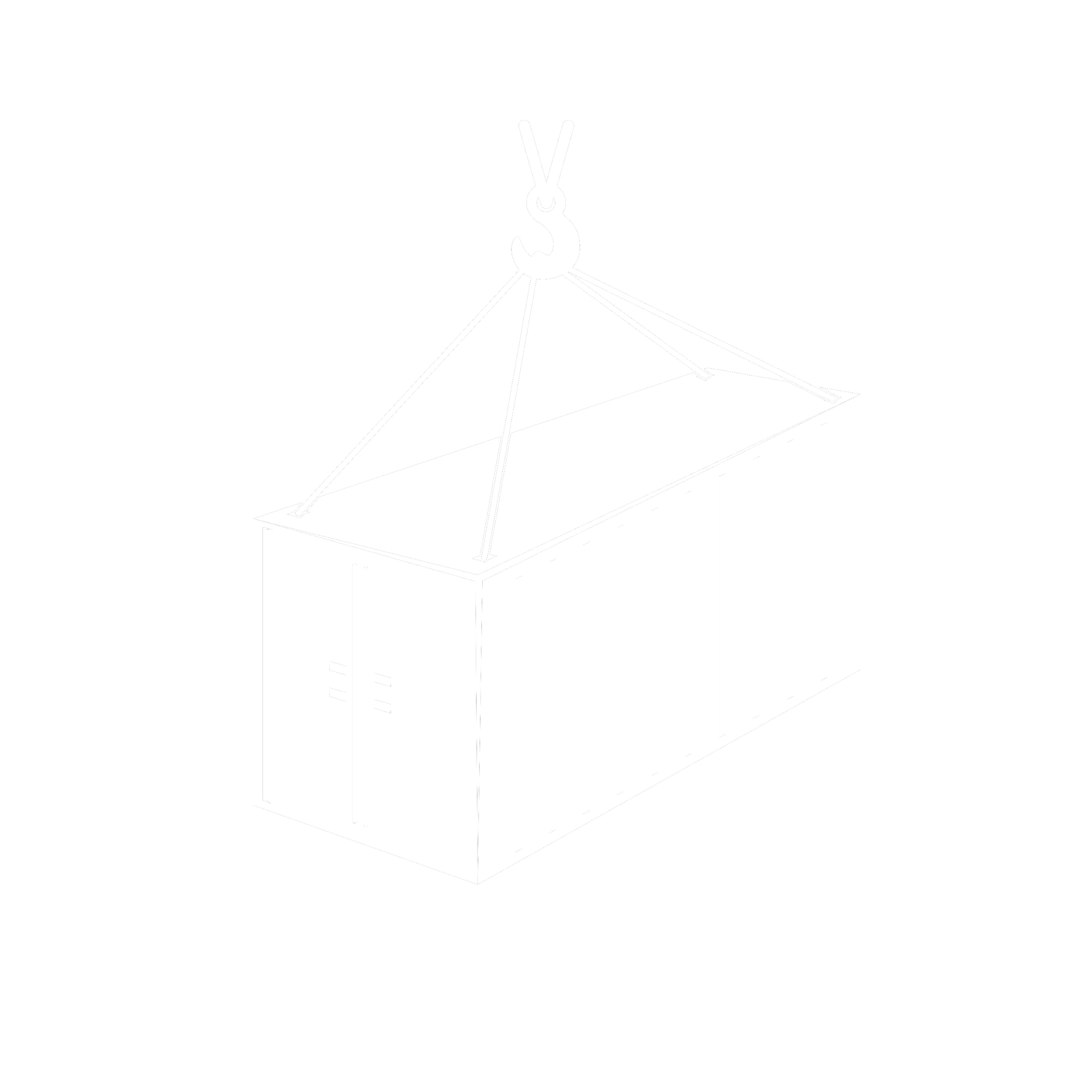 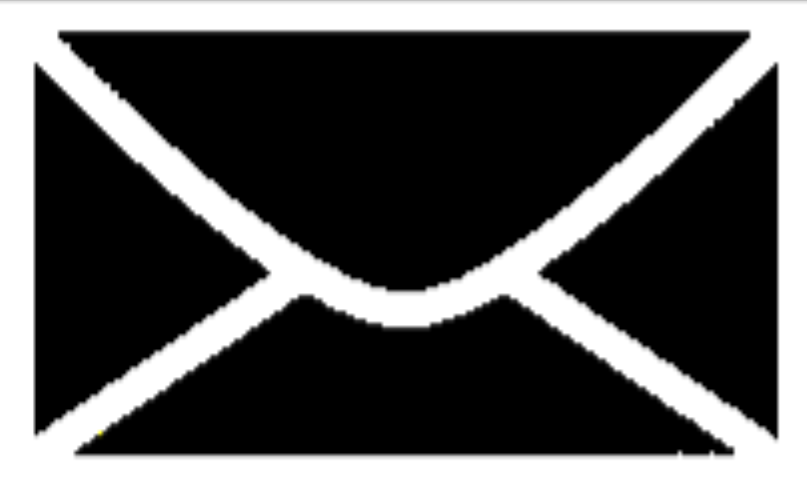 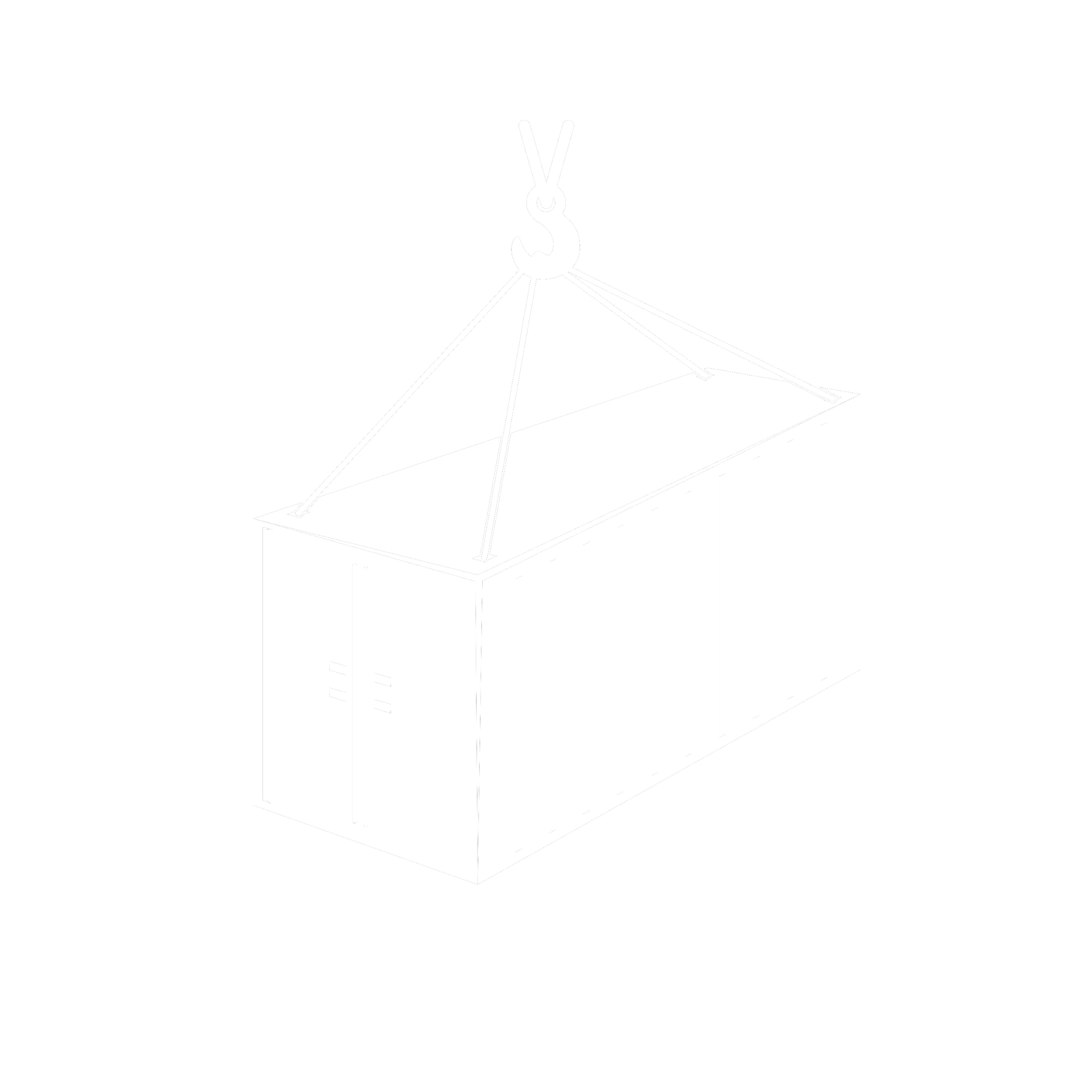 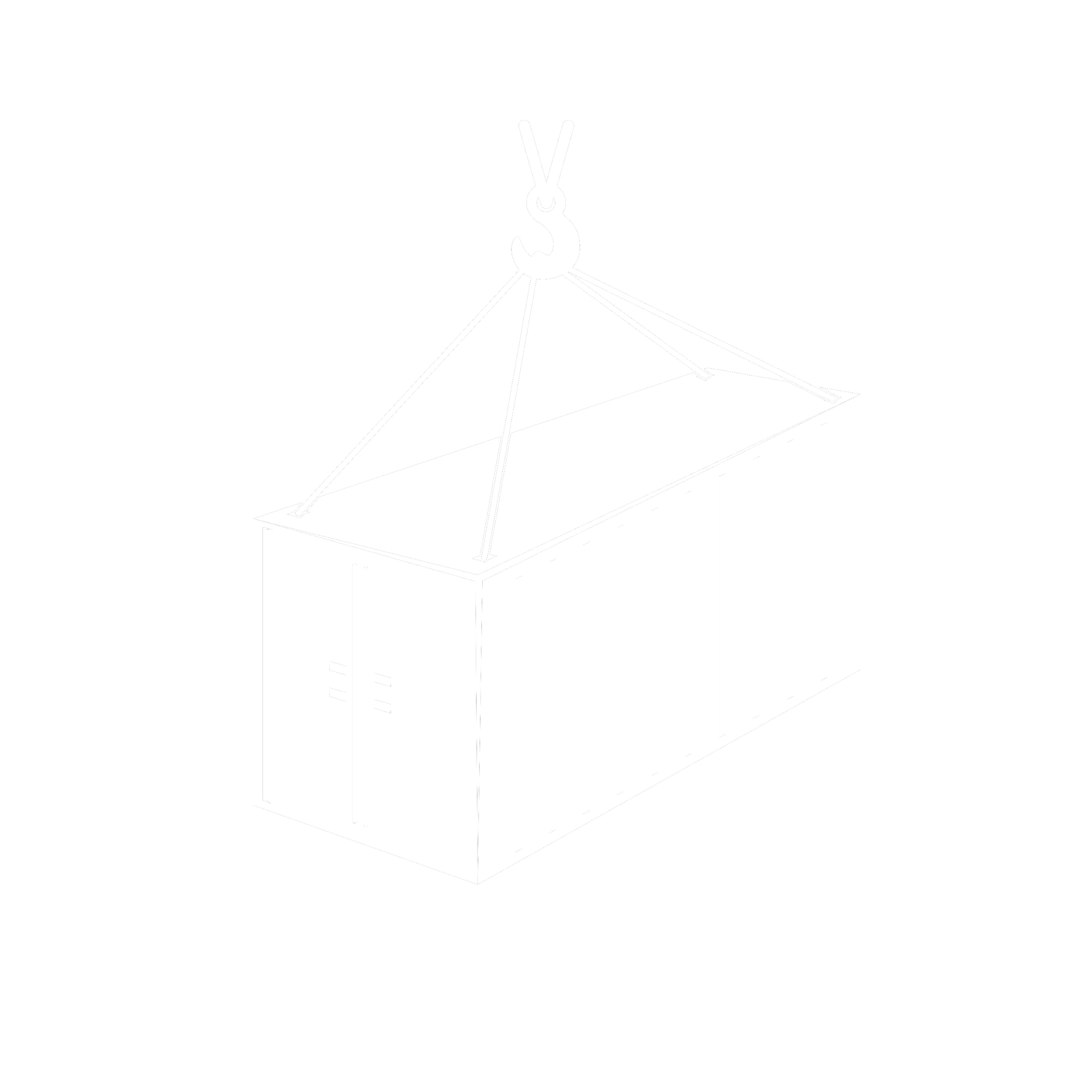 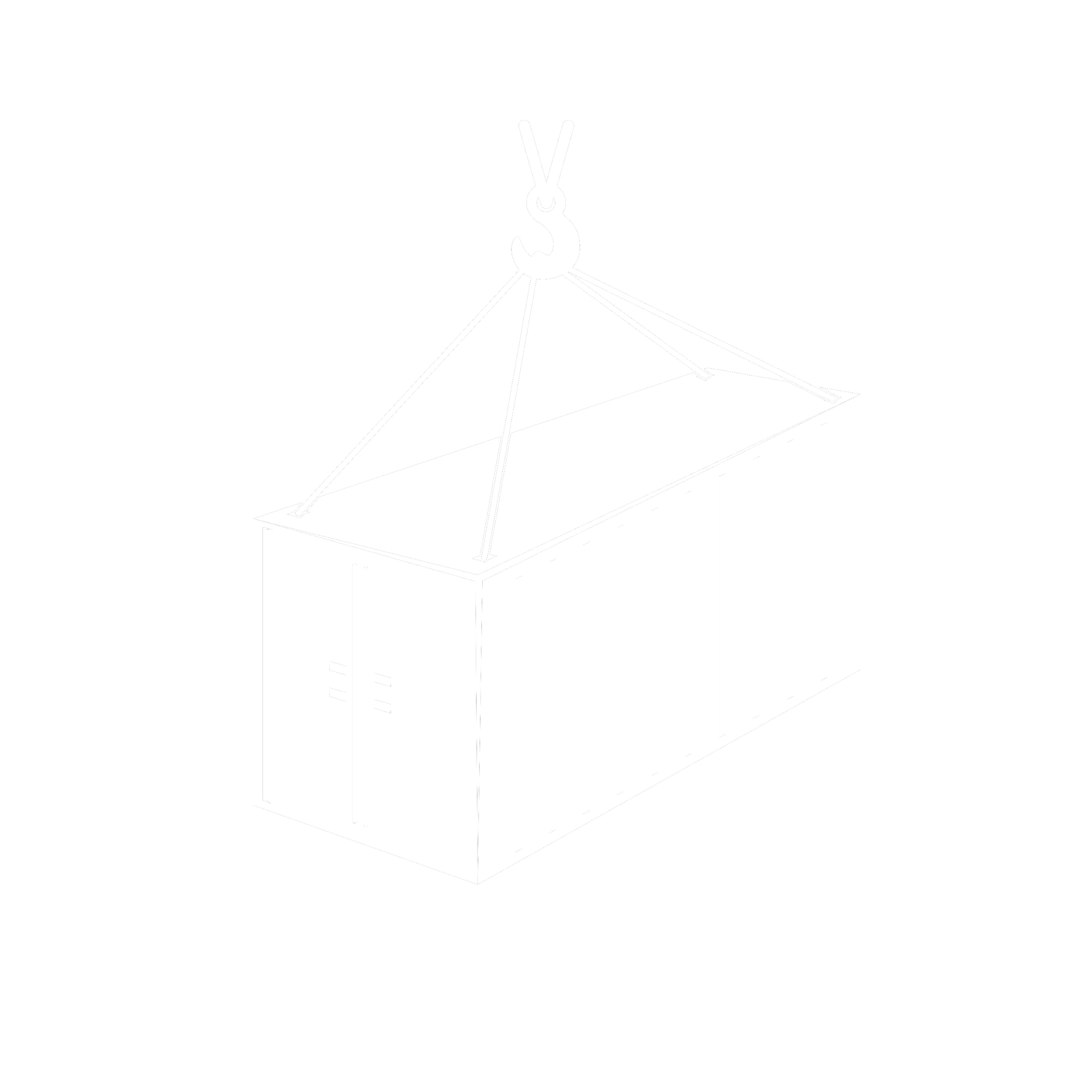 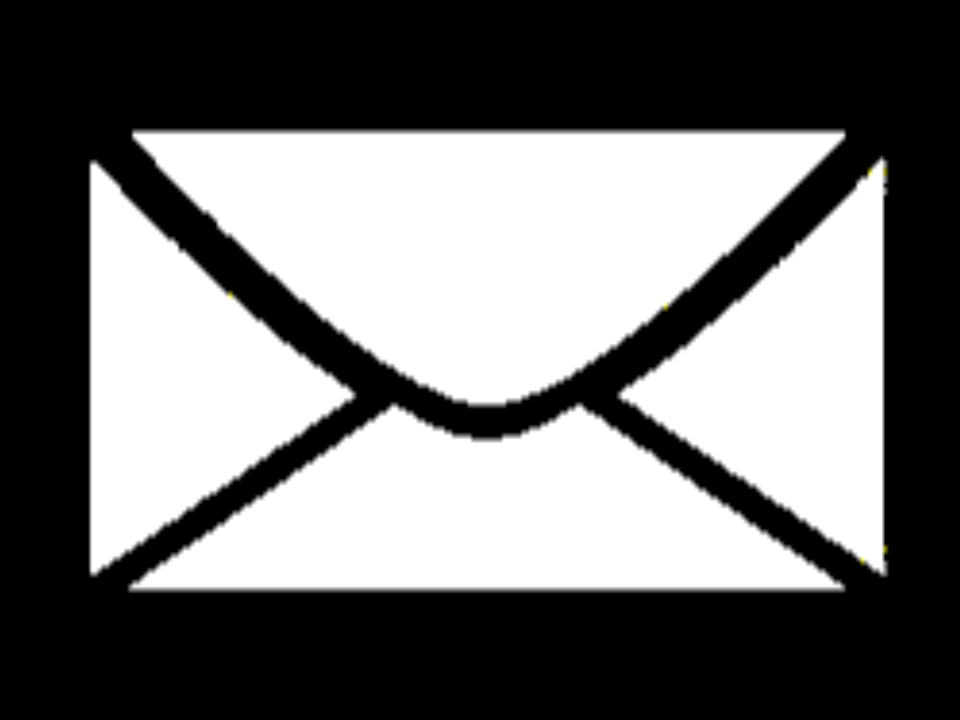 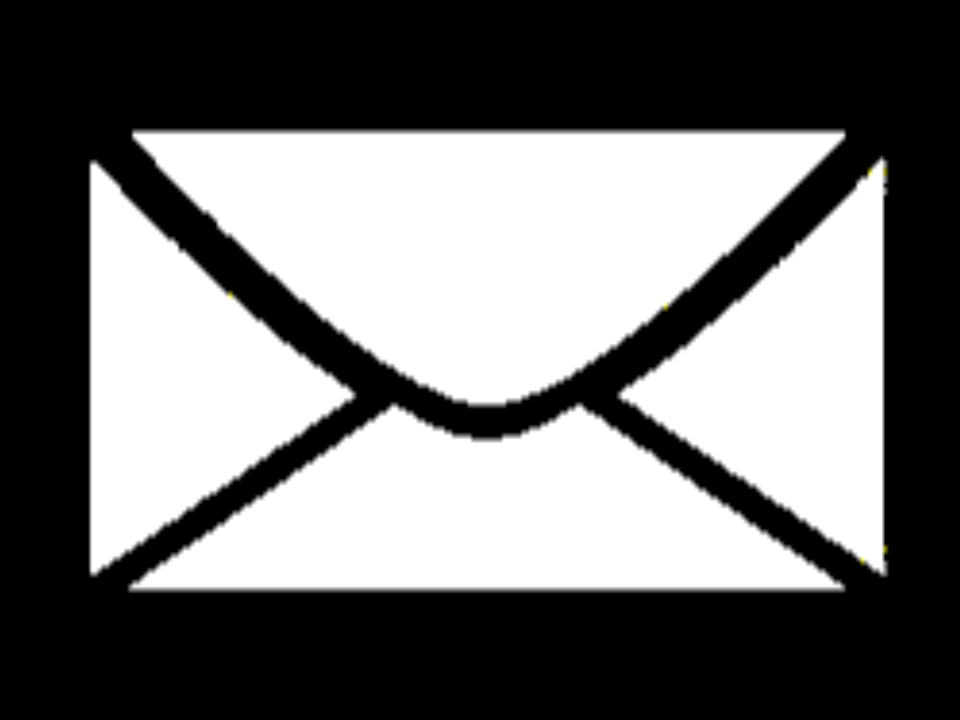 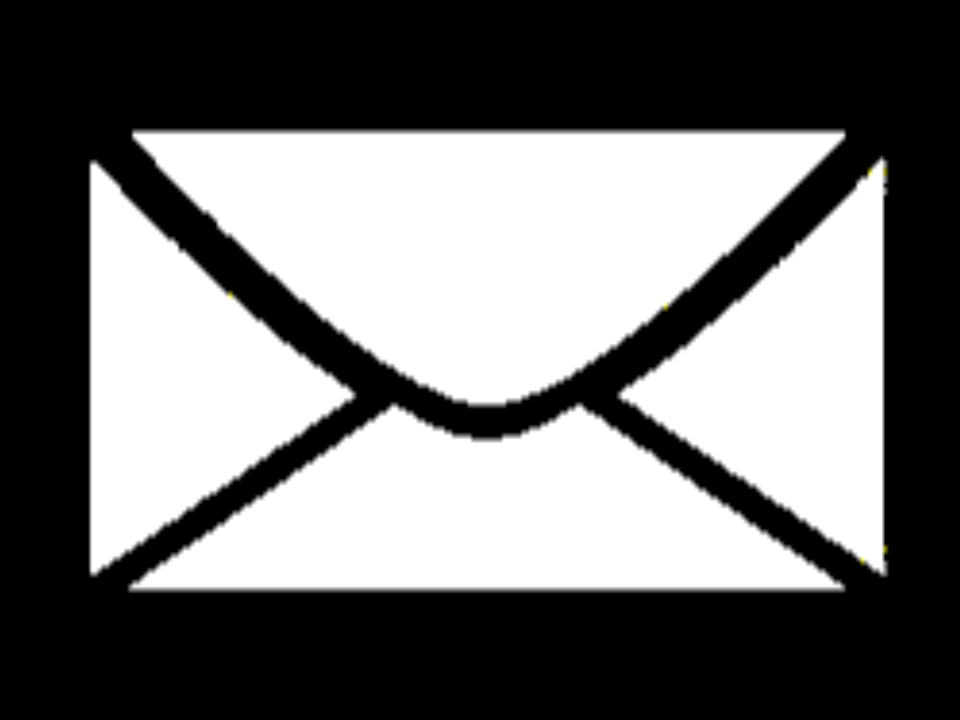 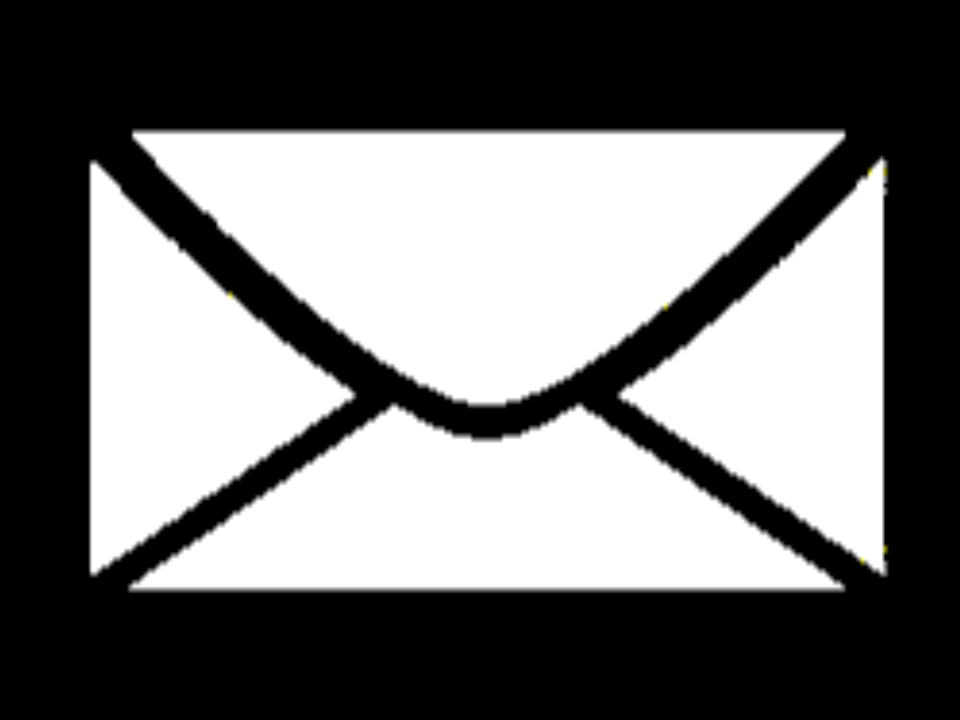 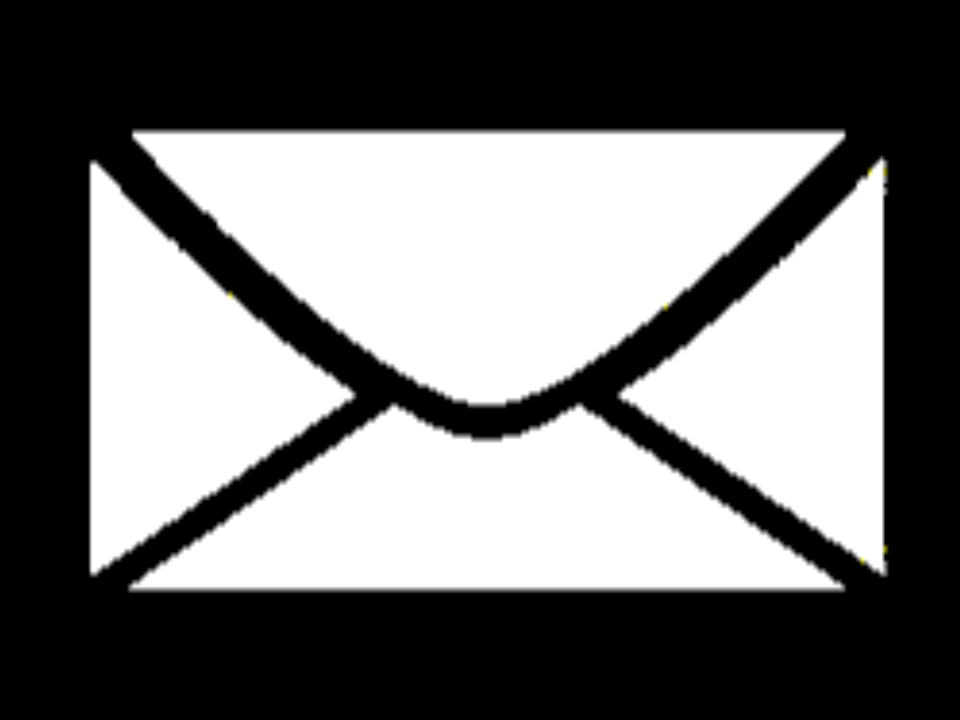 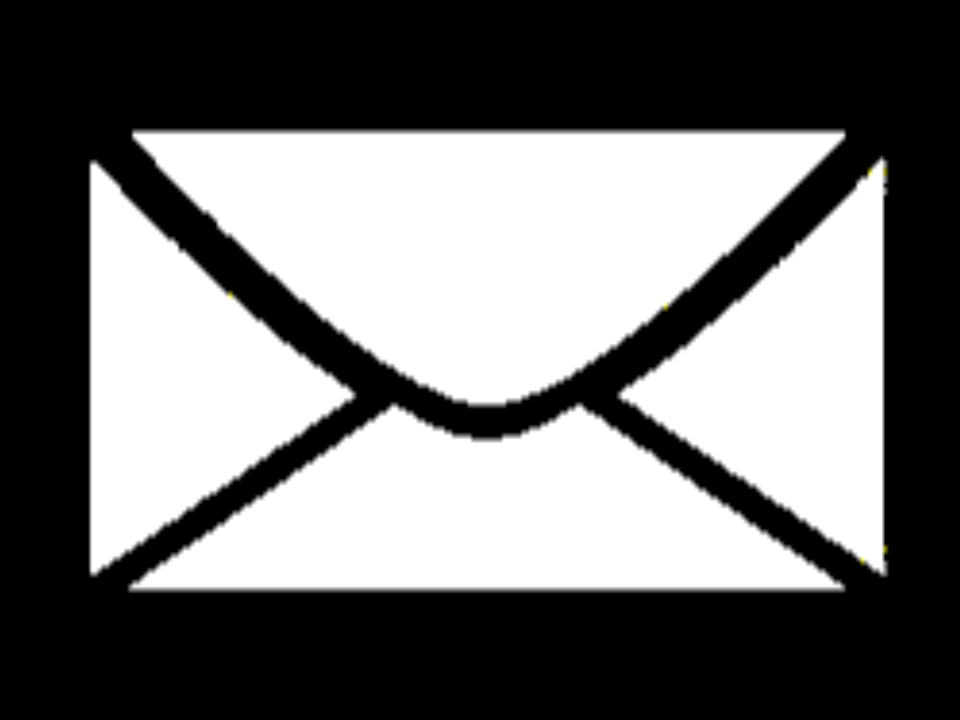 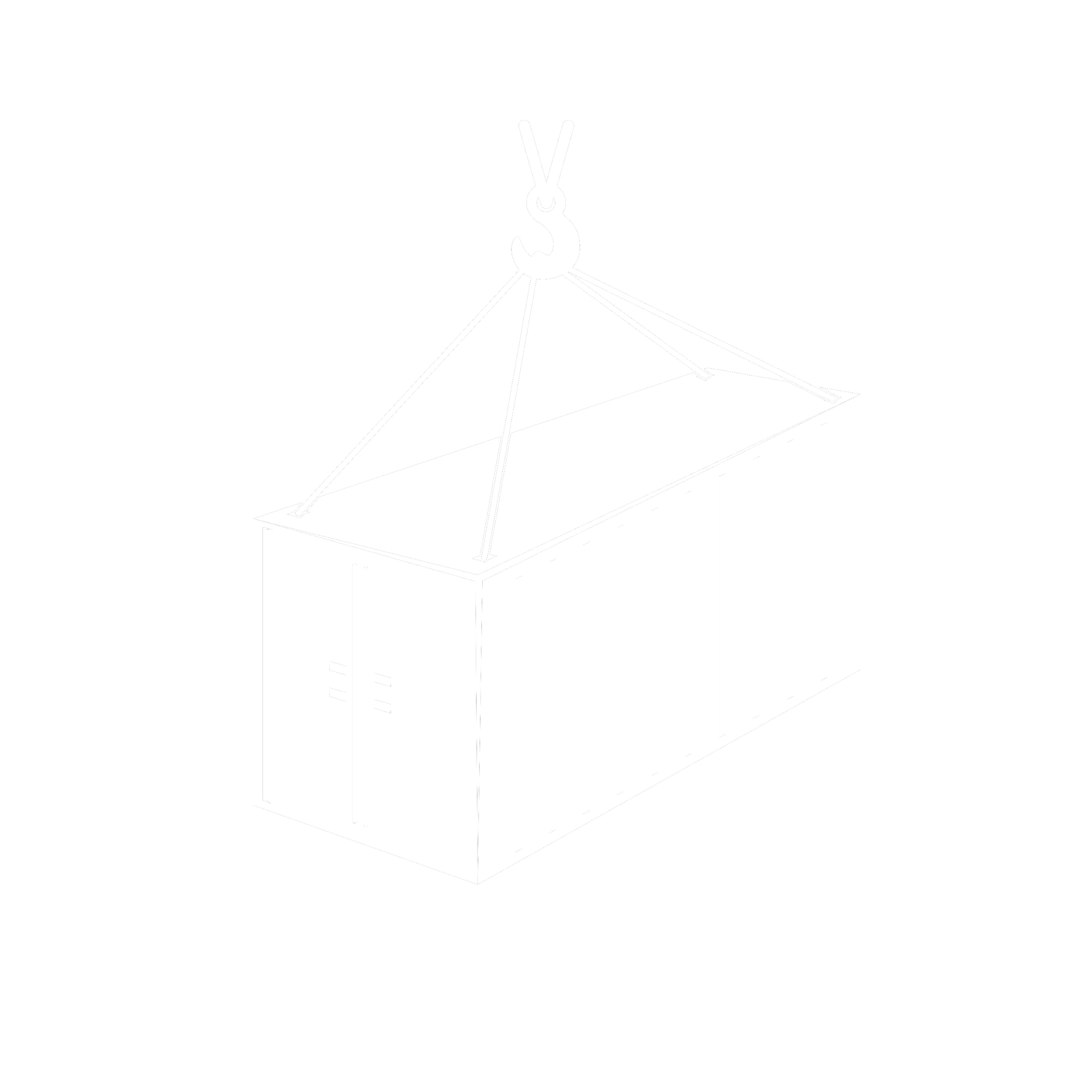 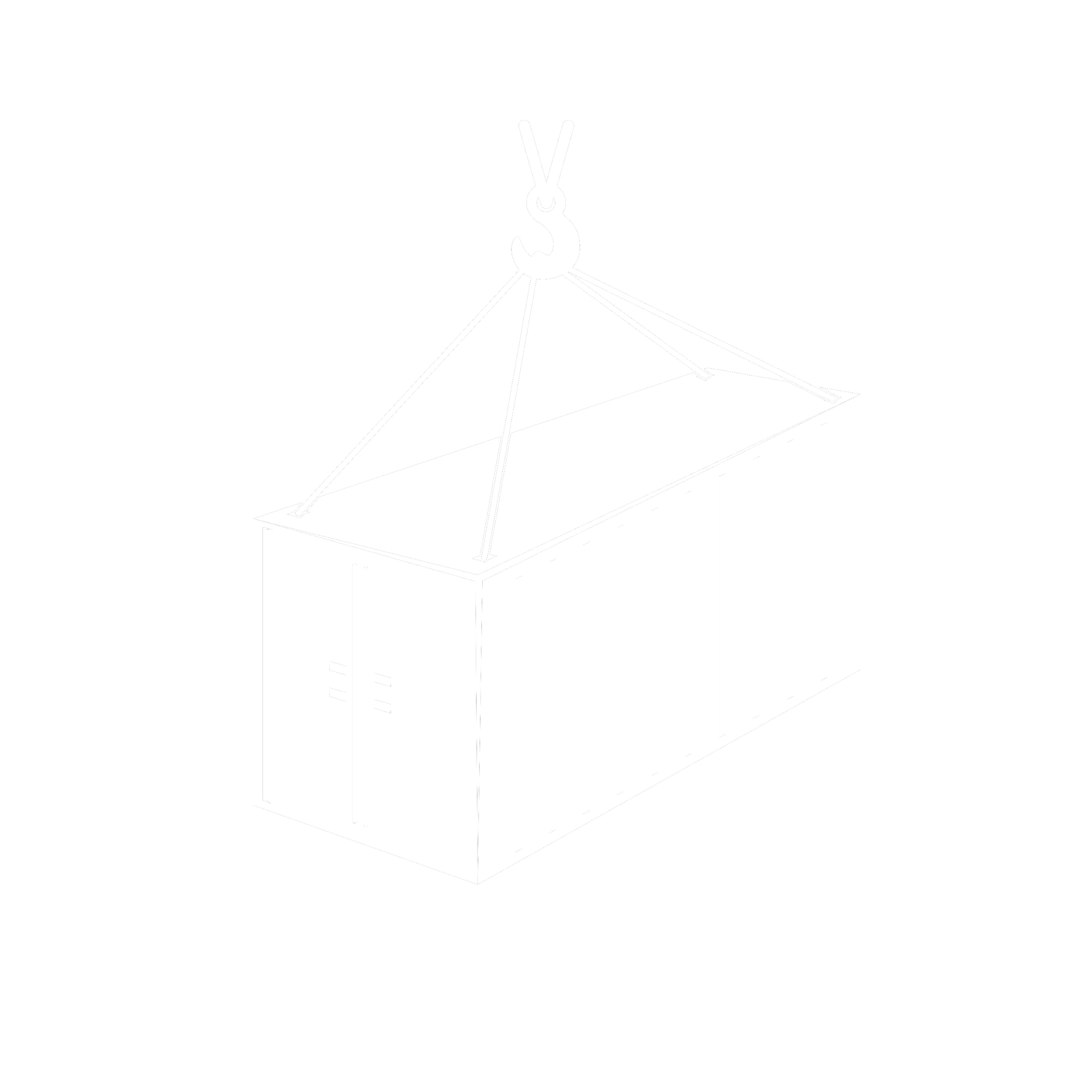 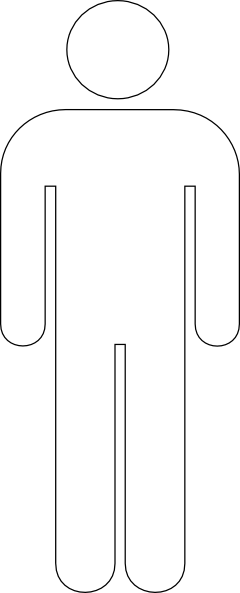 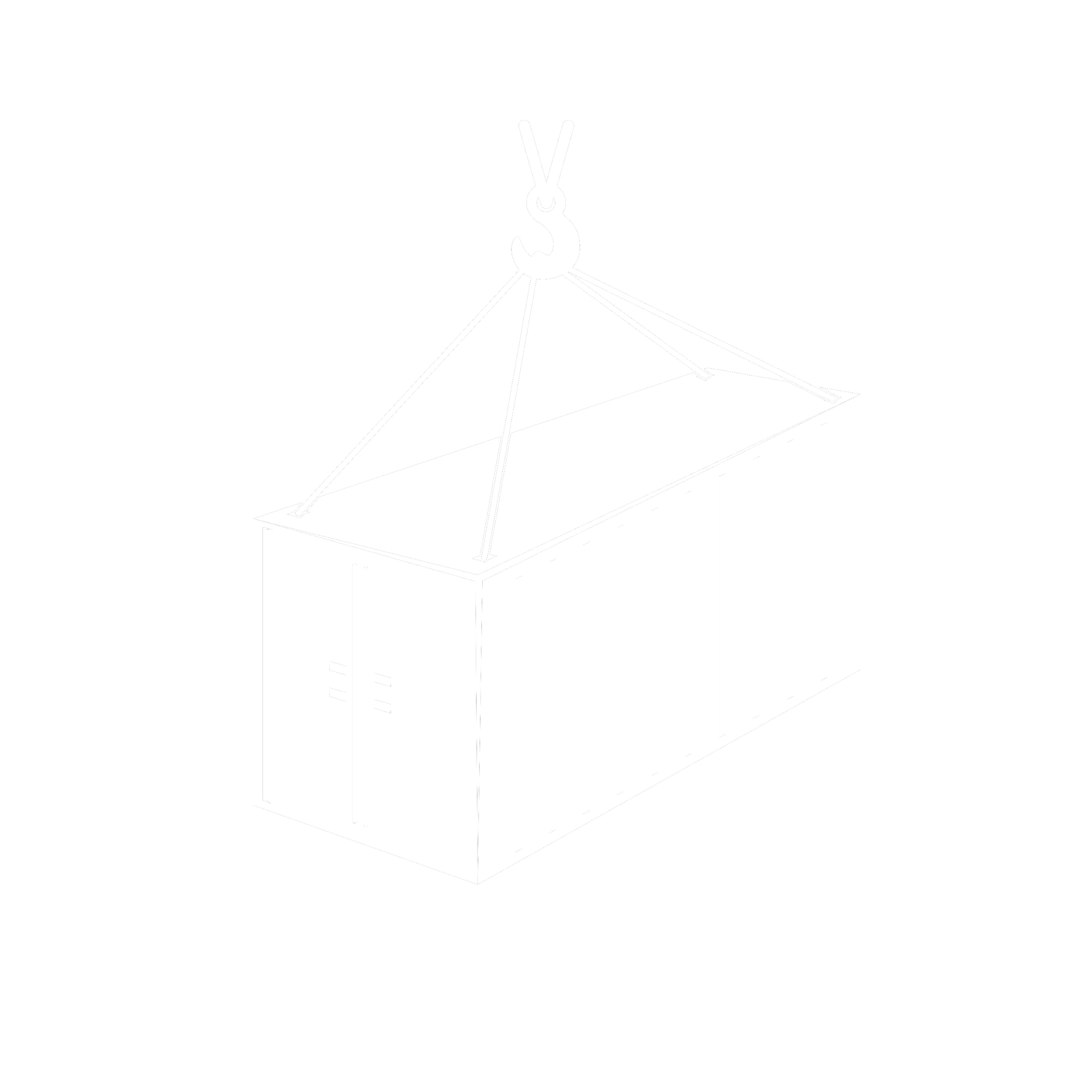 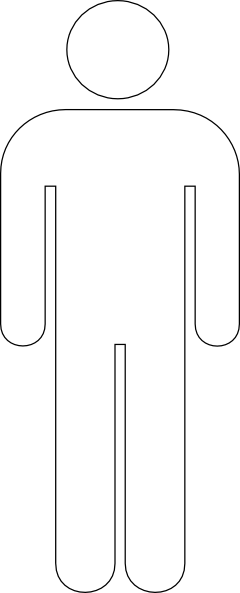 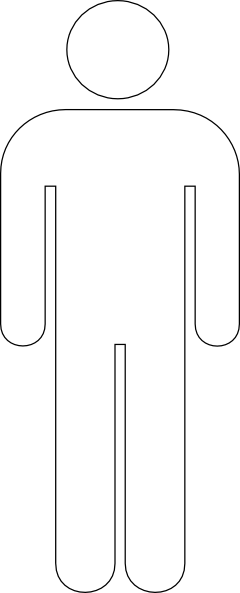 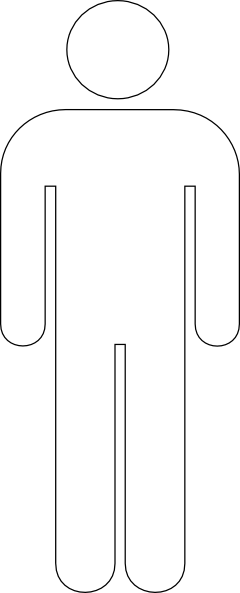 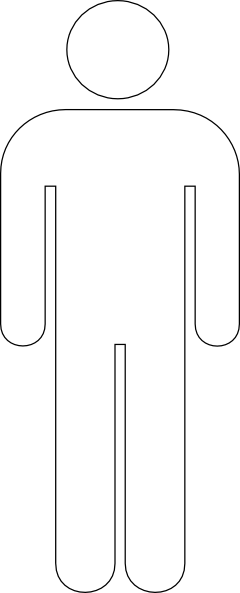 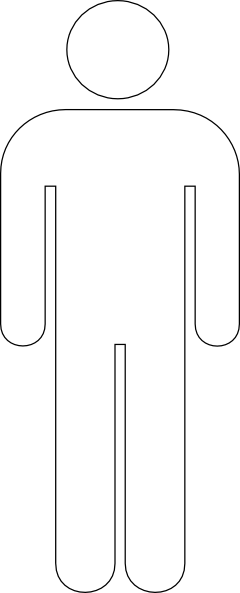 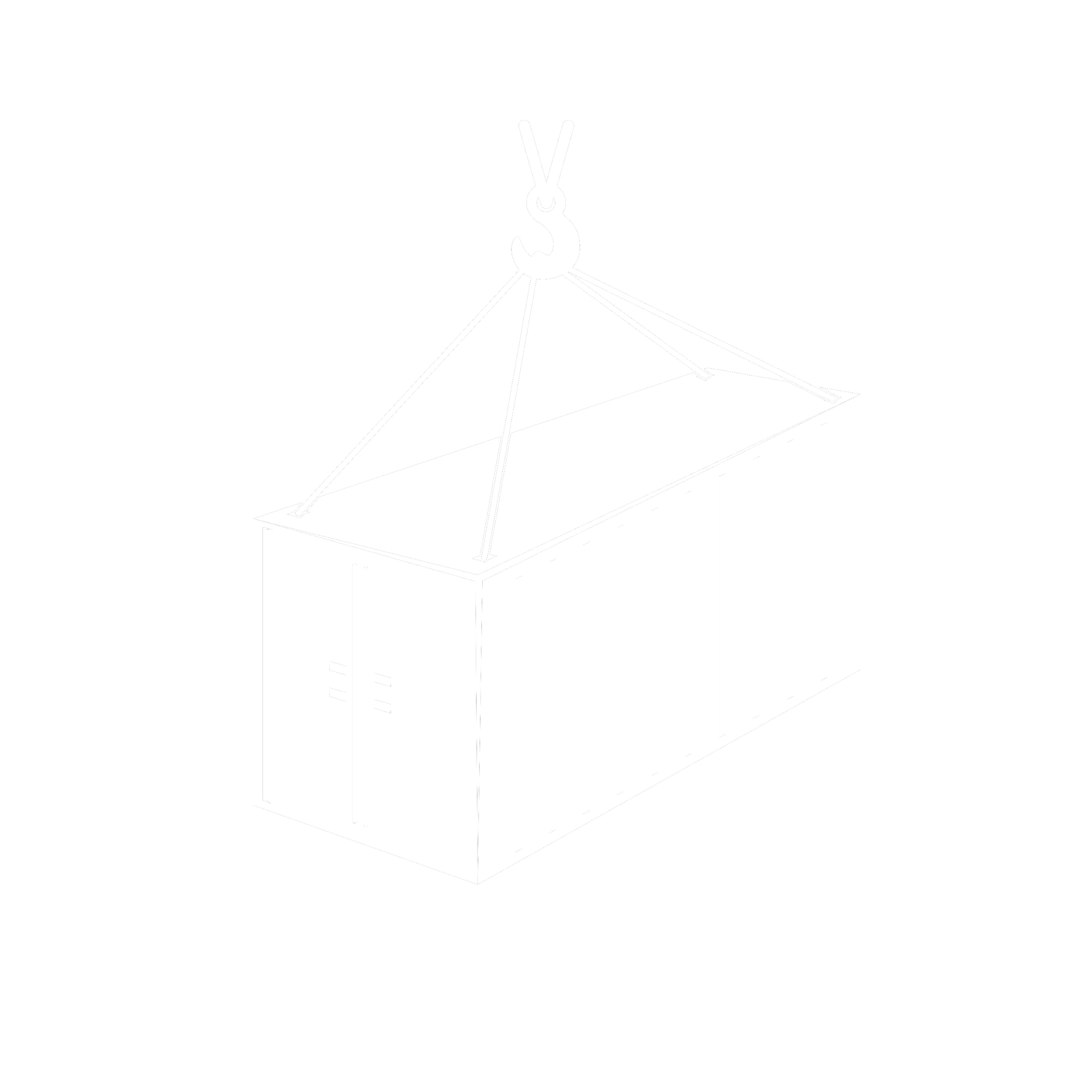 Message Based Communication
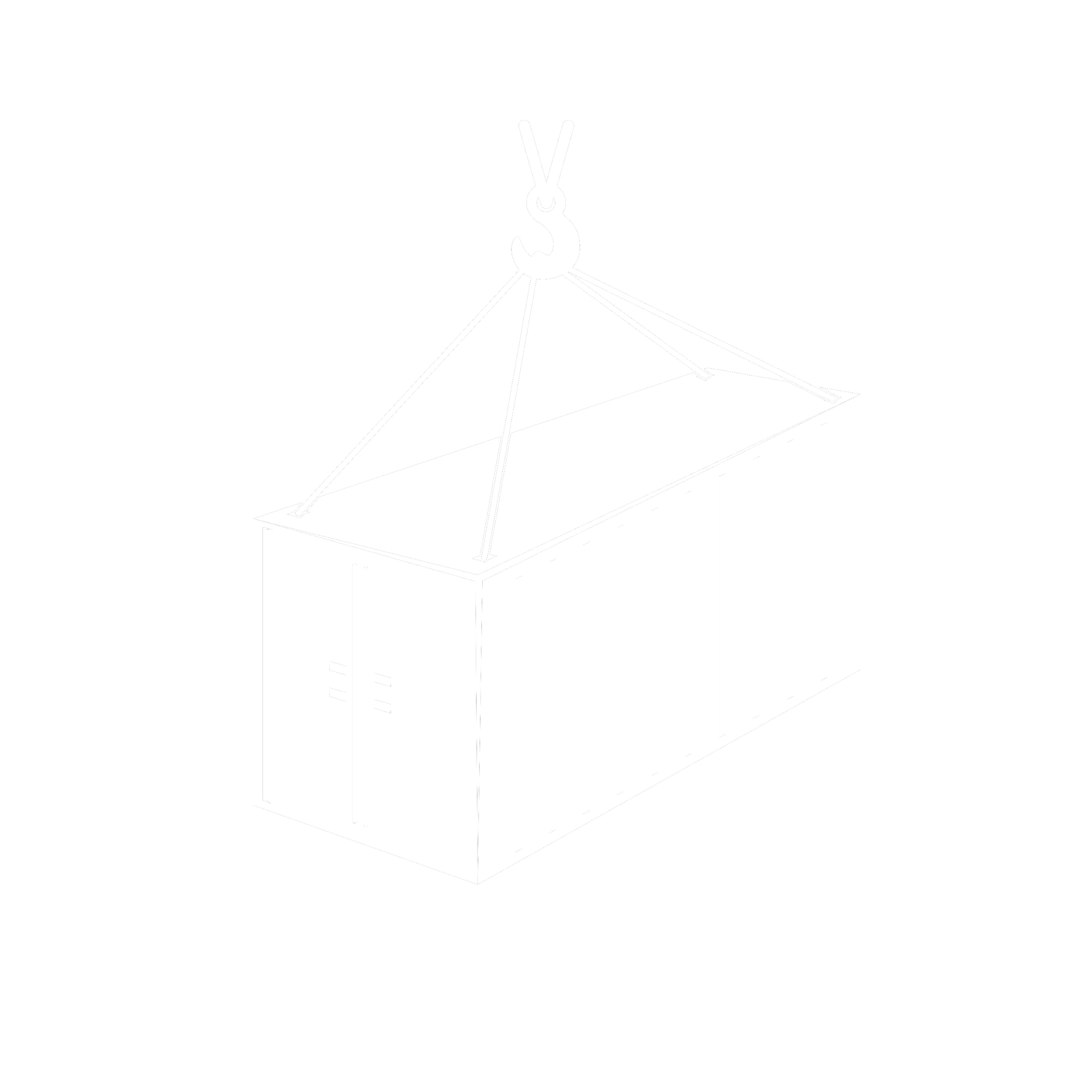 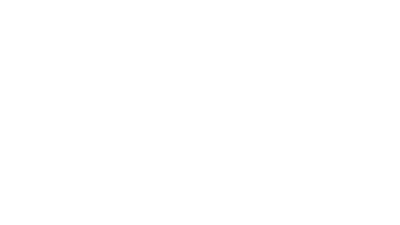 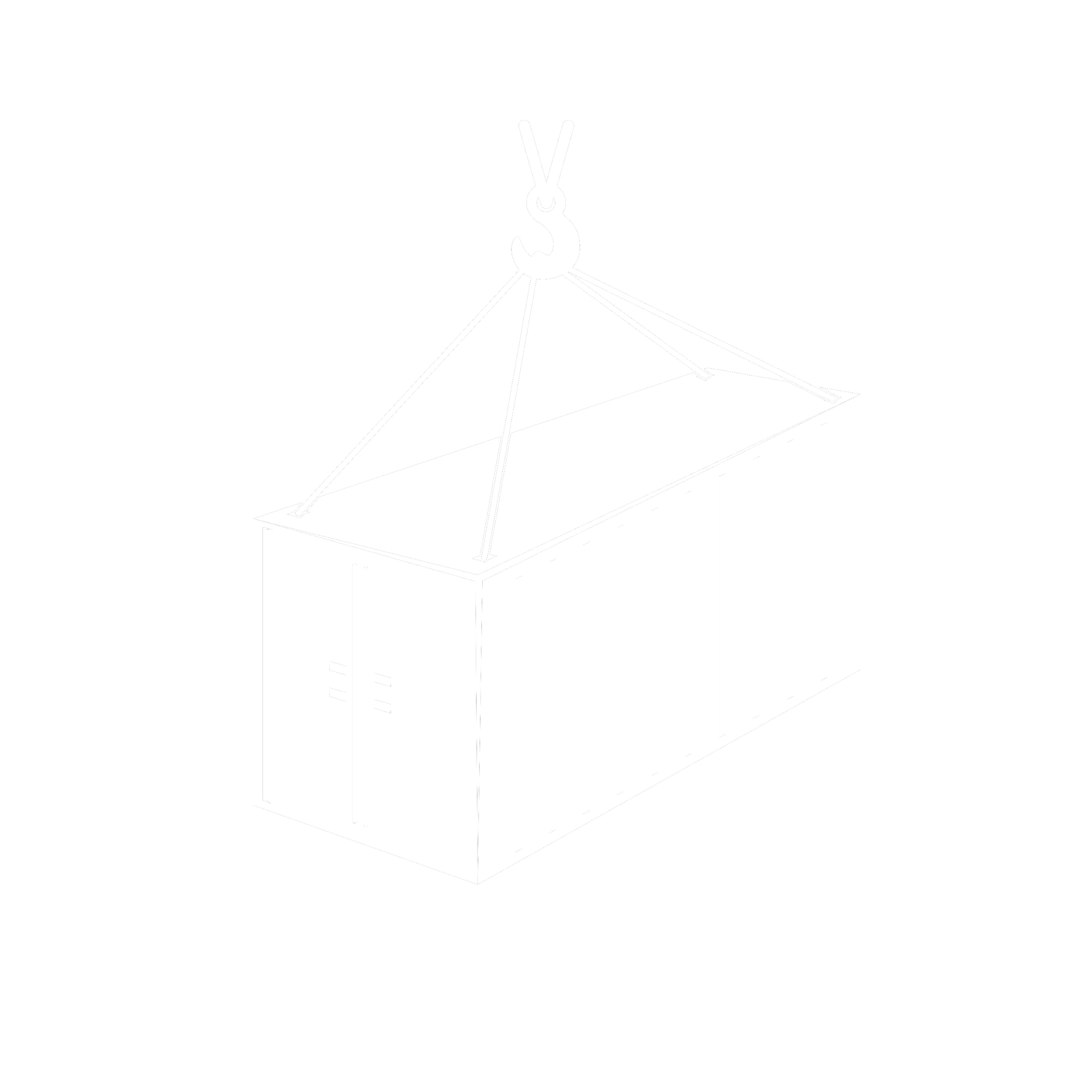 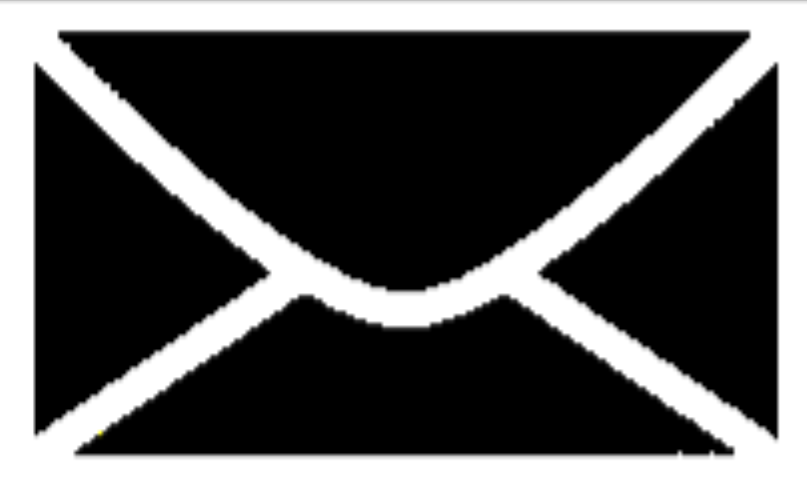 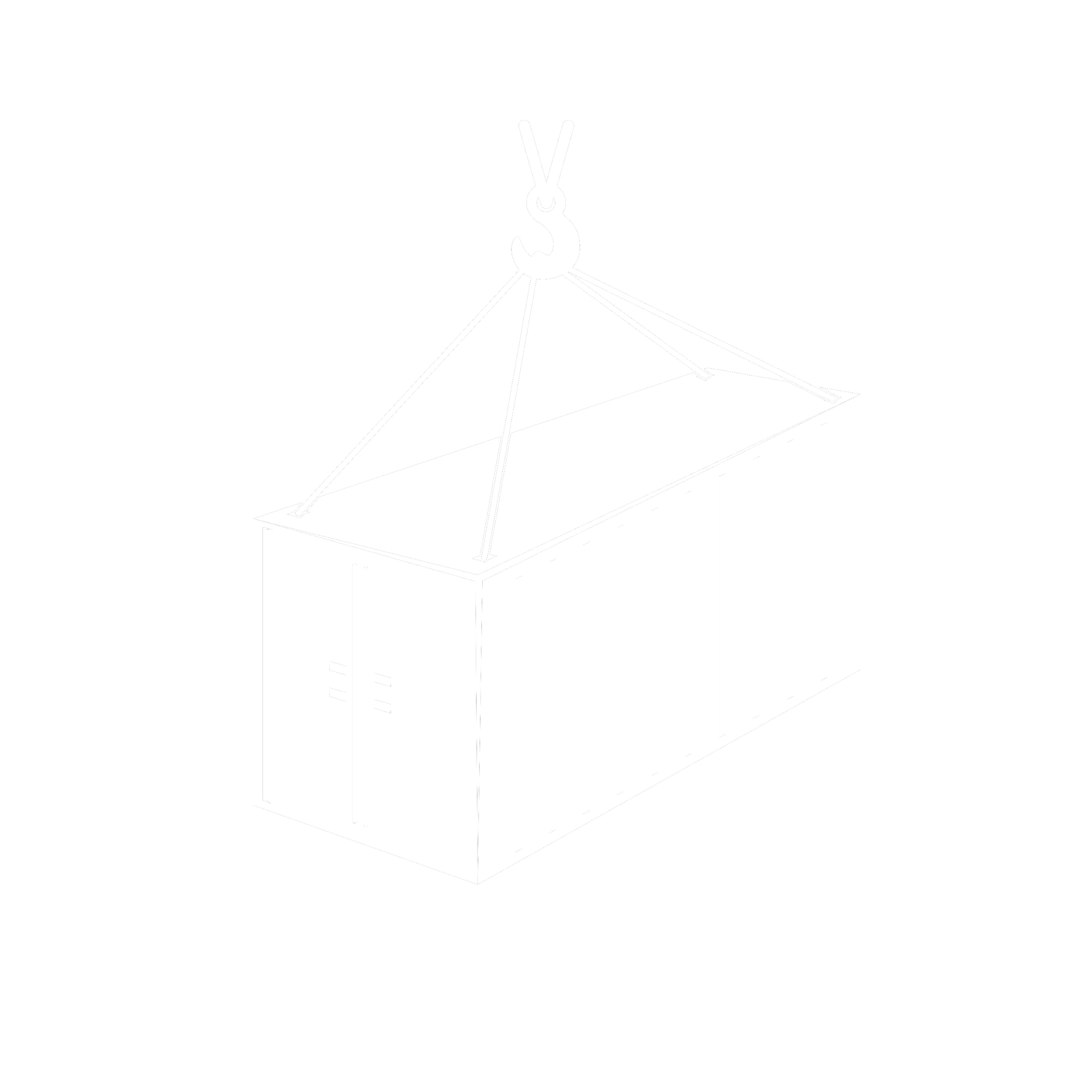 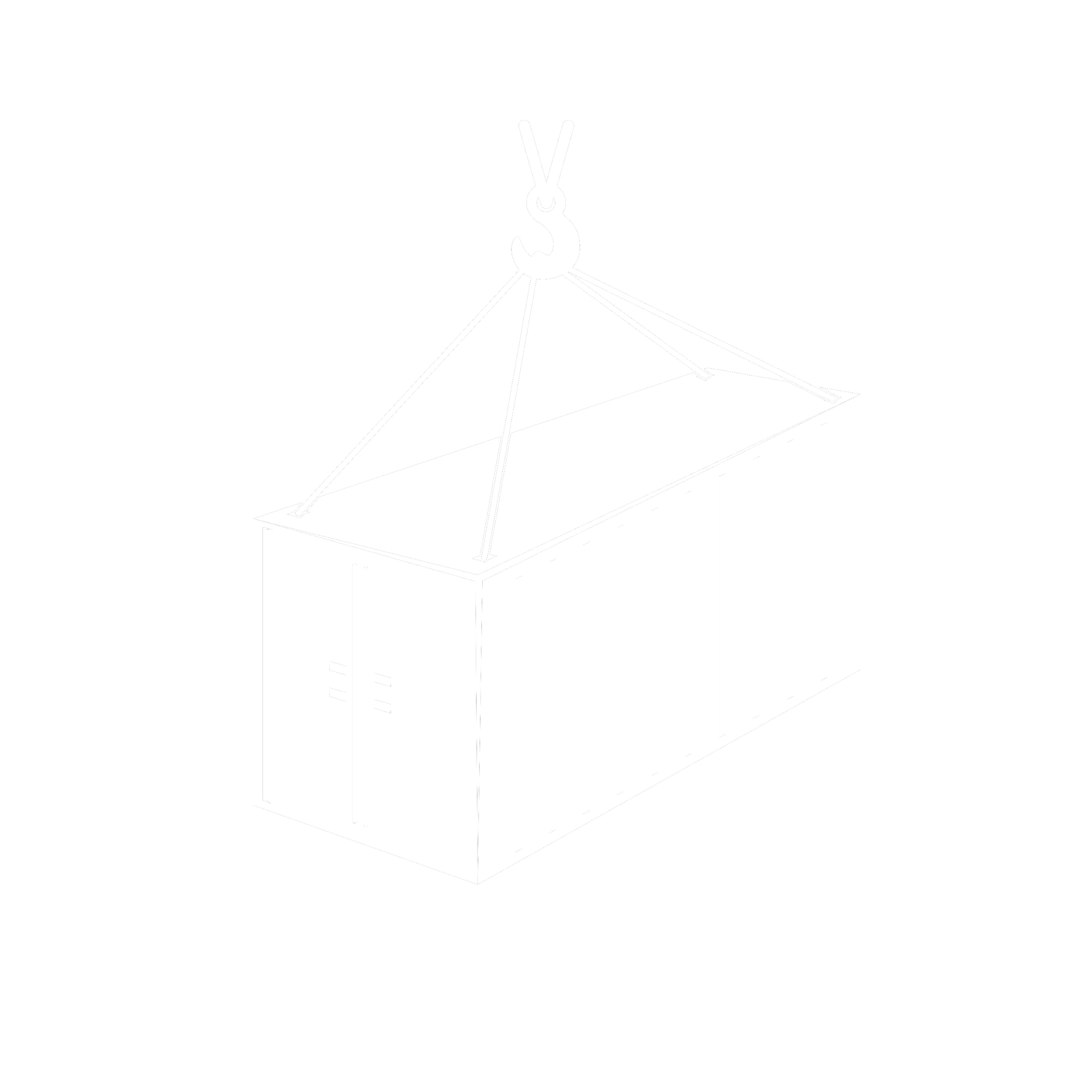 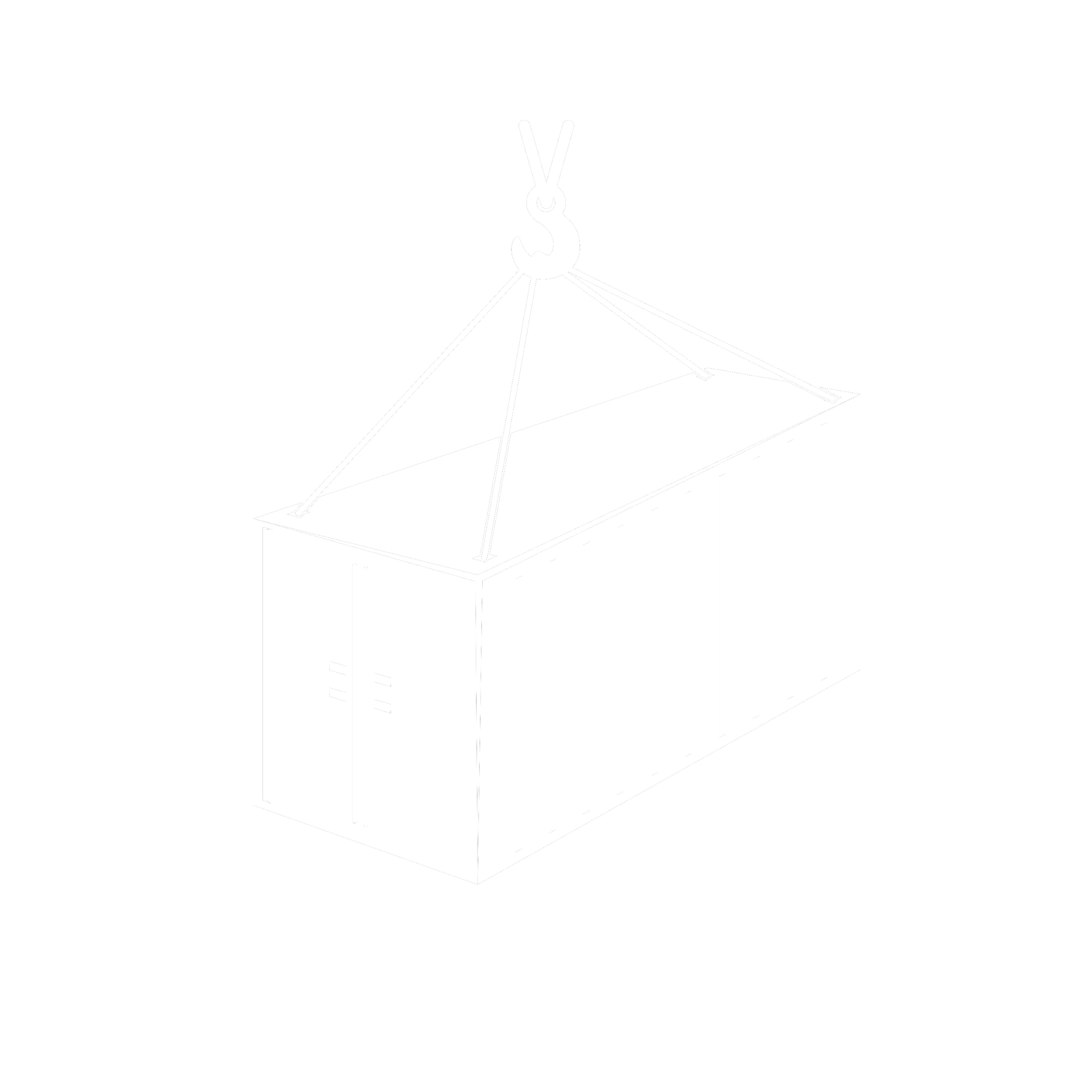 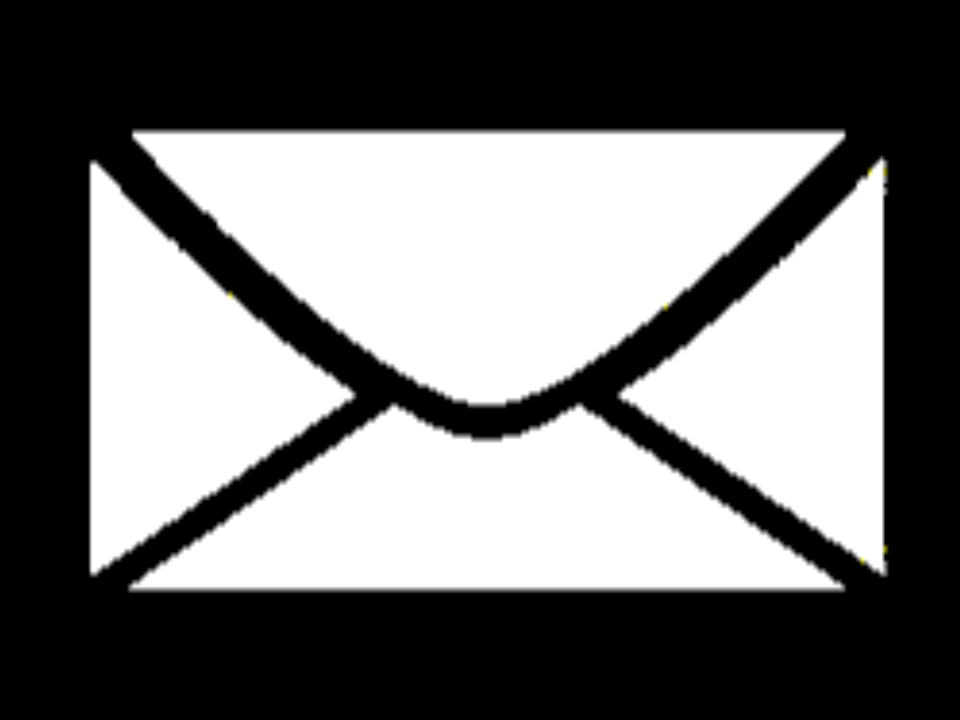 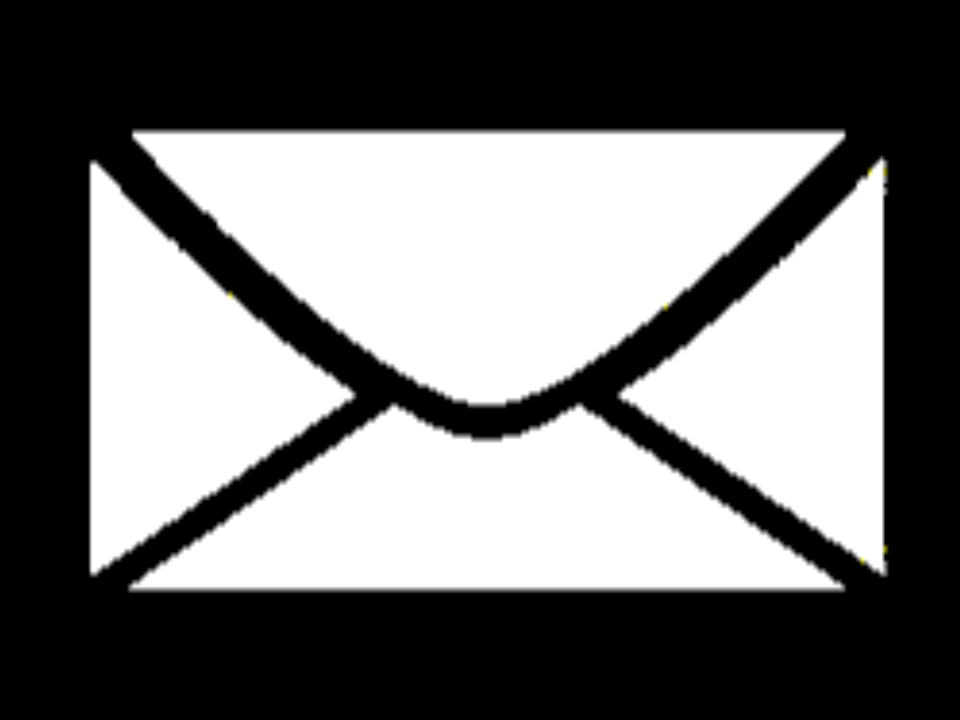 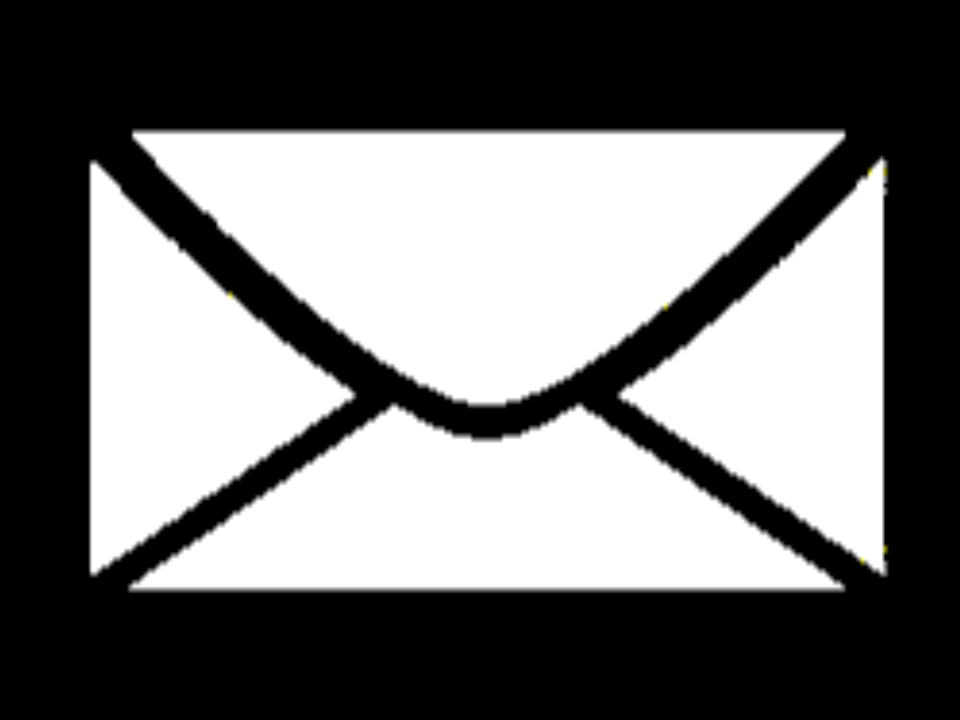 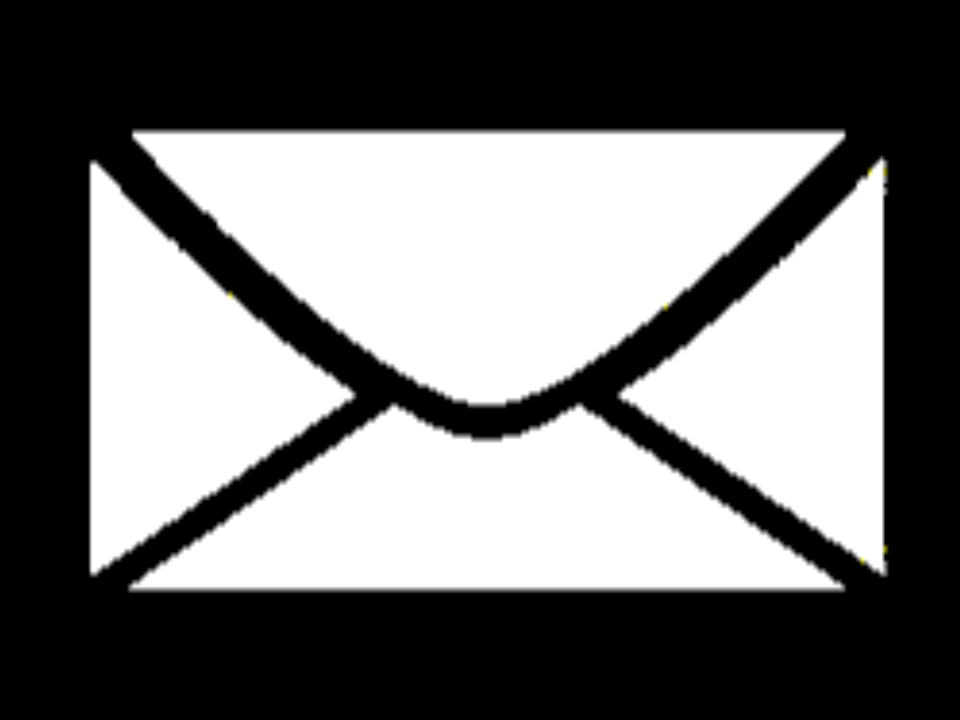 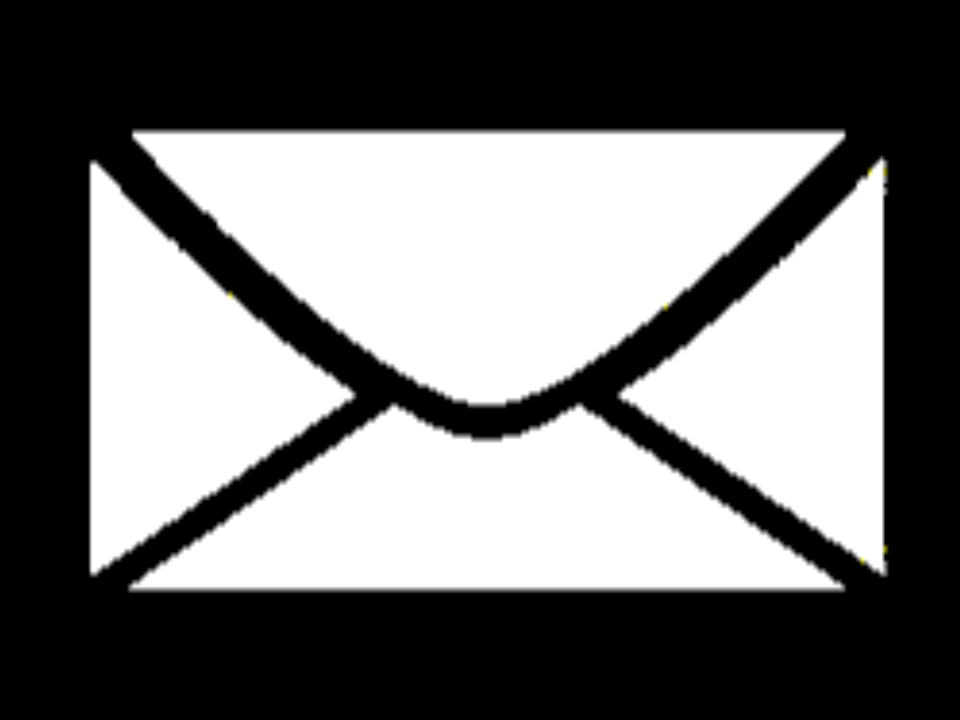 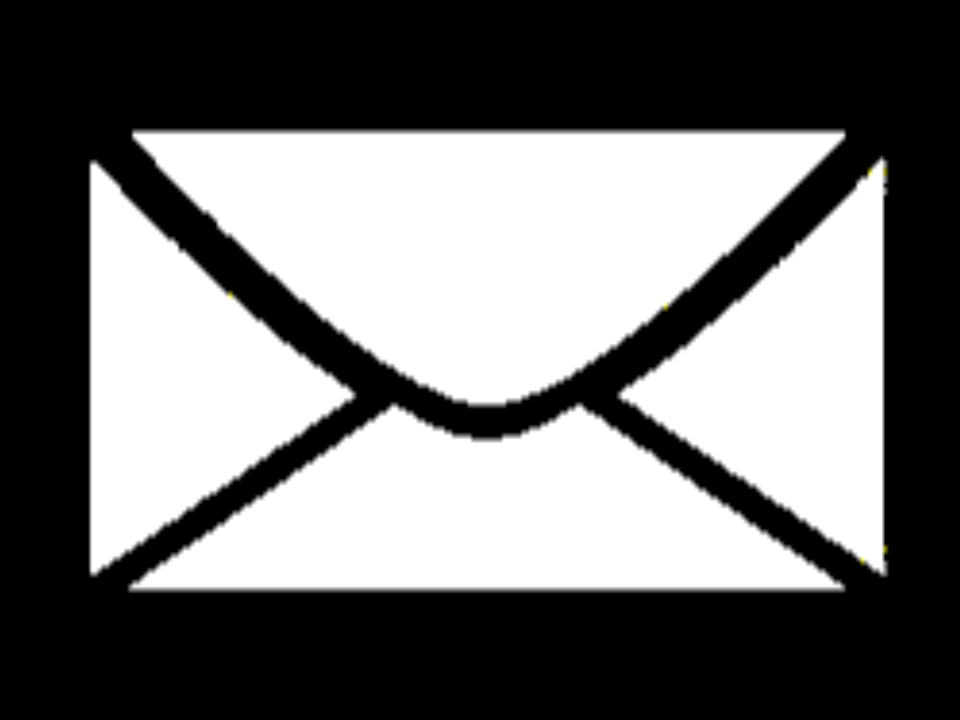 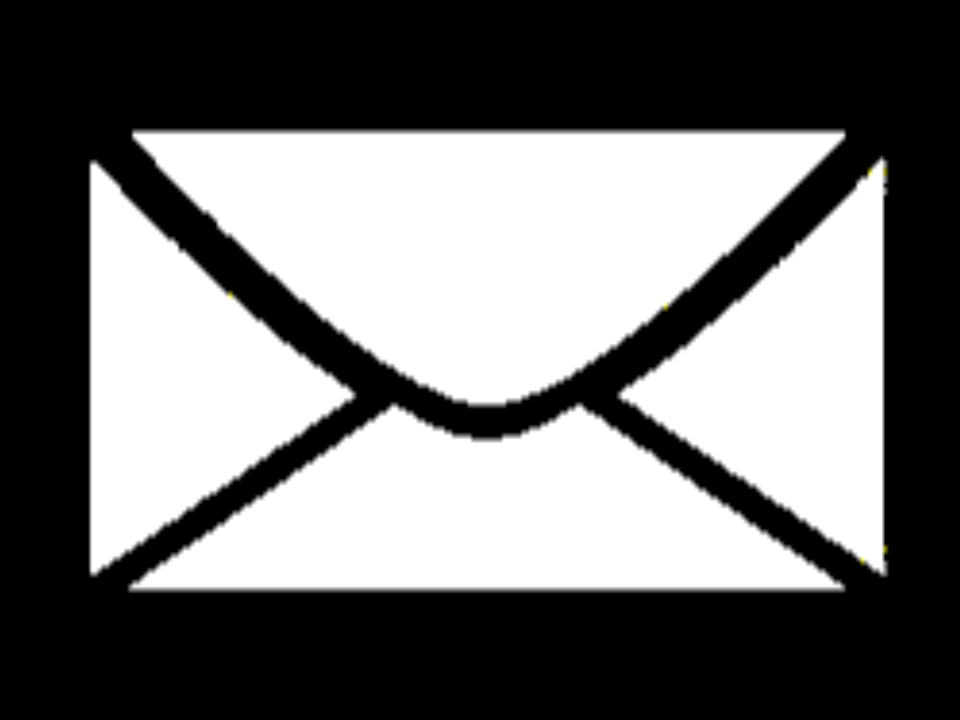 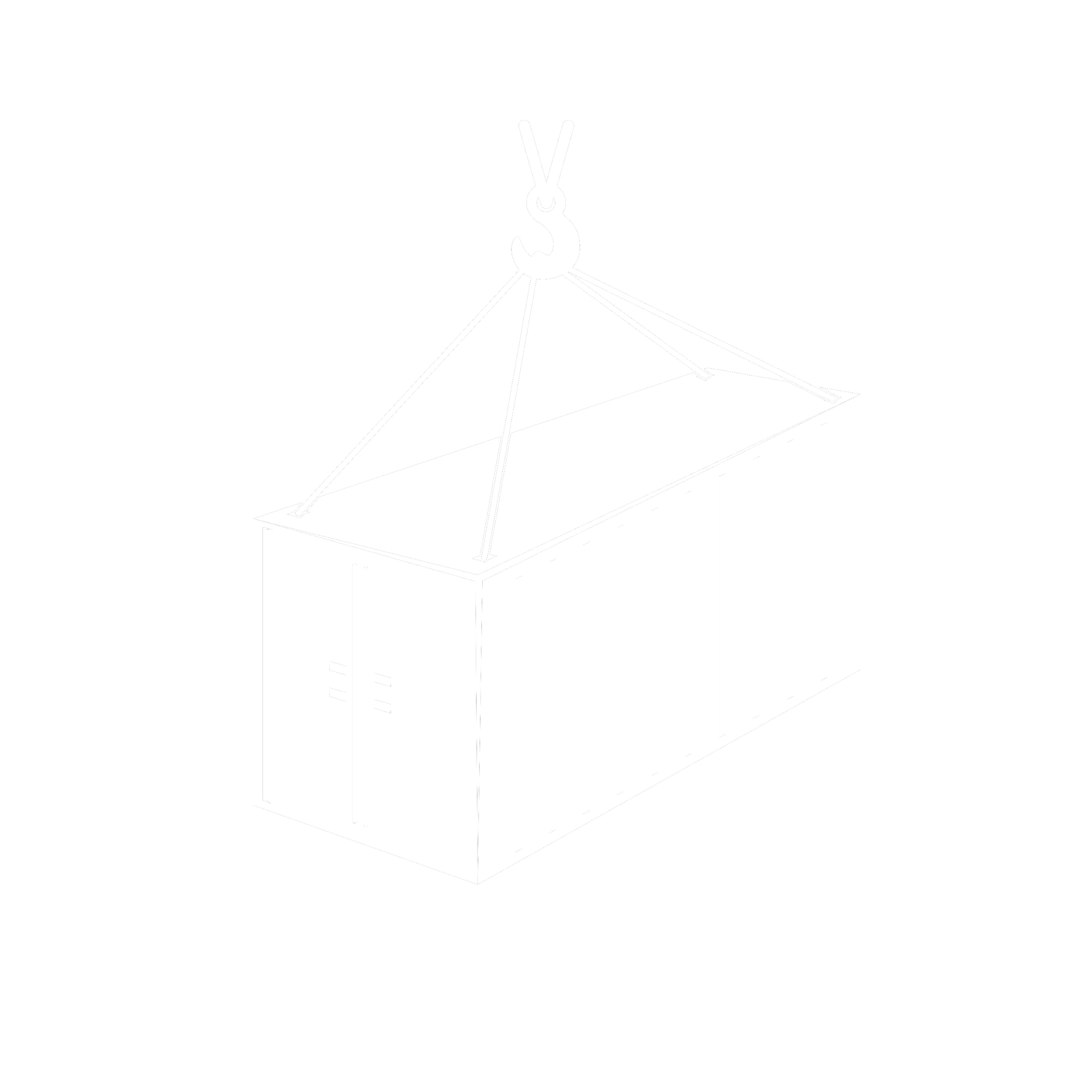 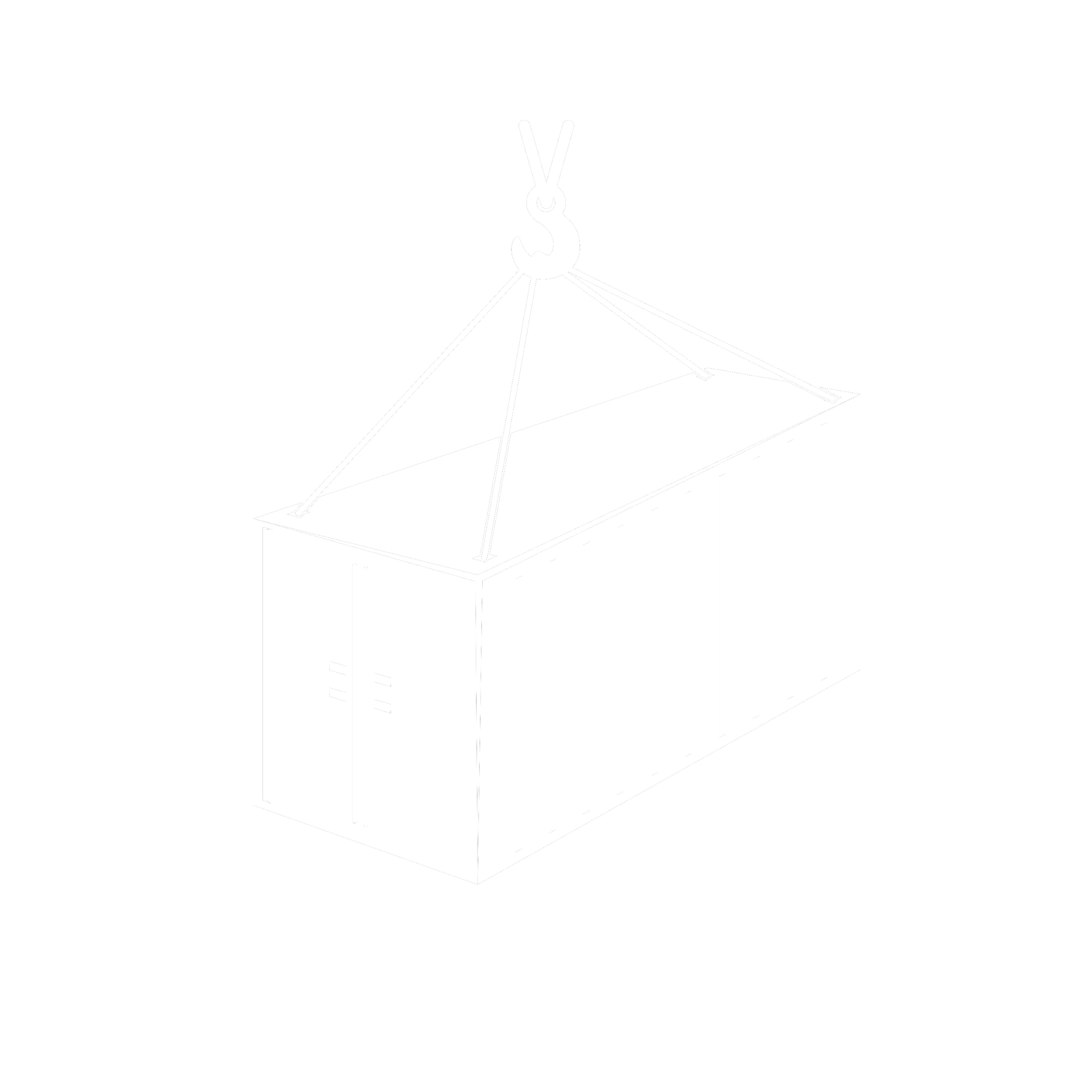 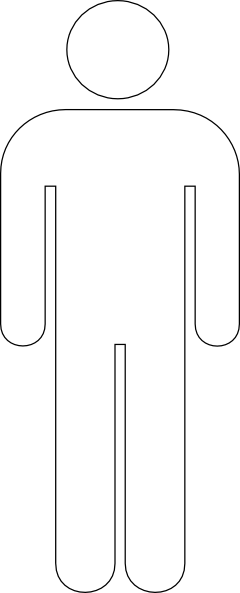 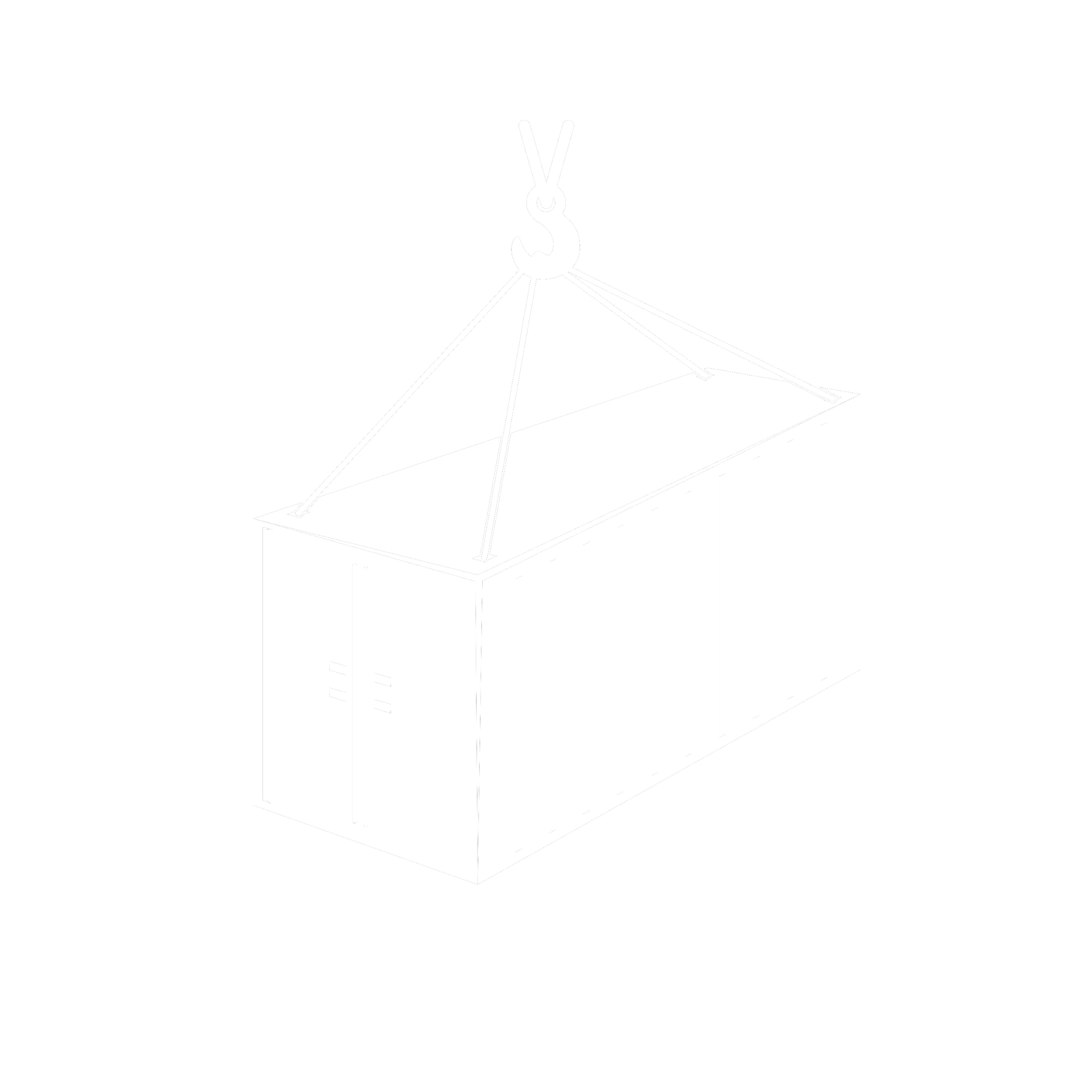 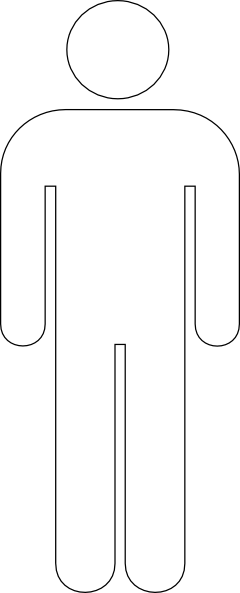 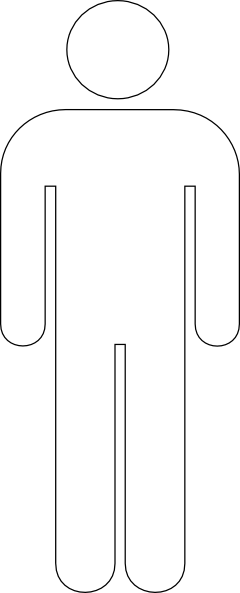 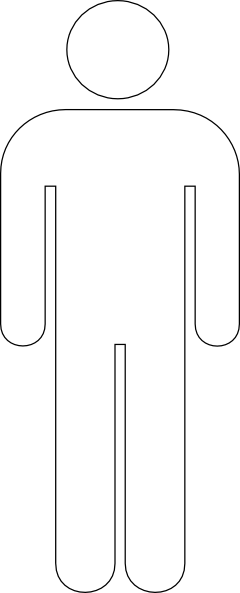 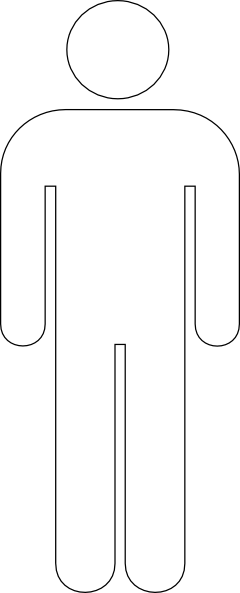 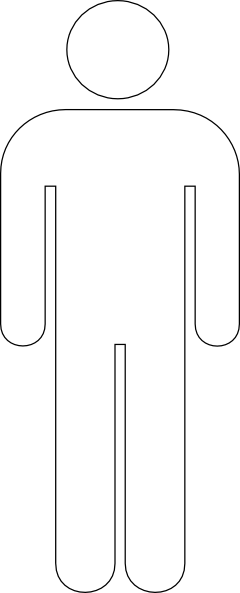 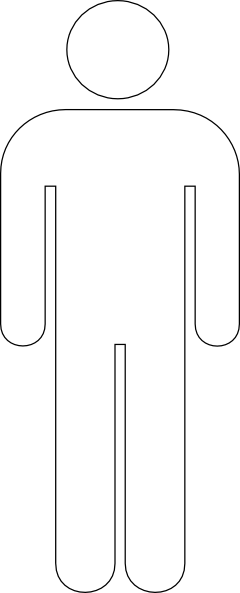 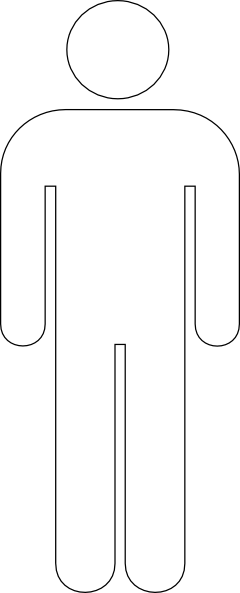 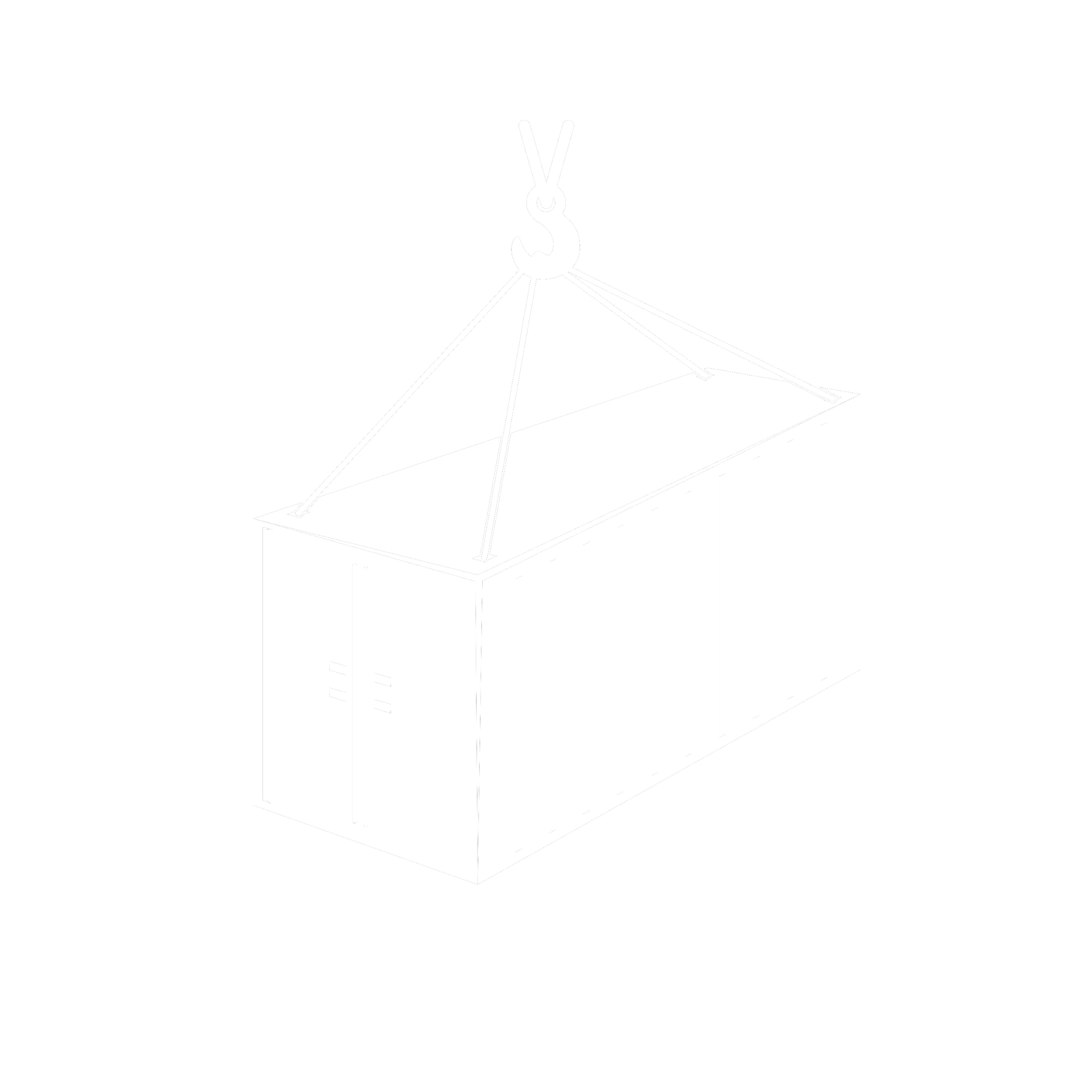 Message Based Communication
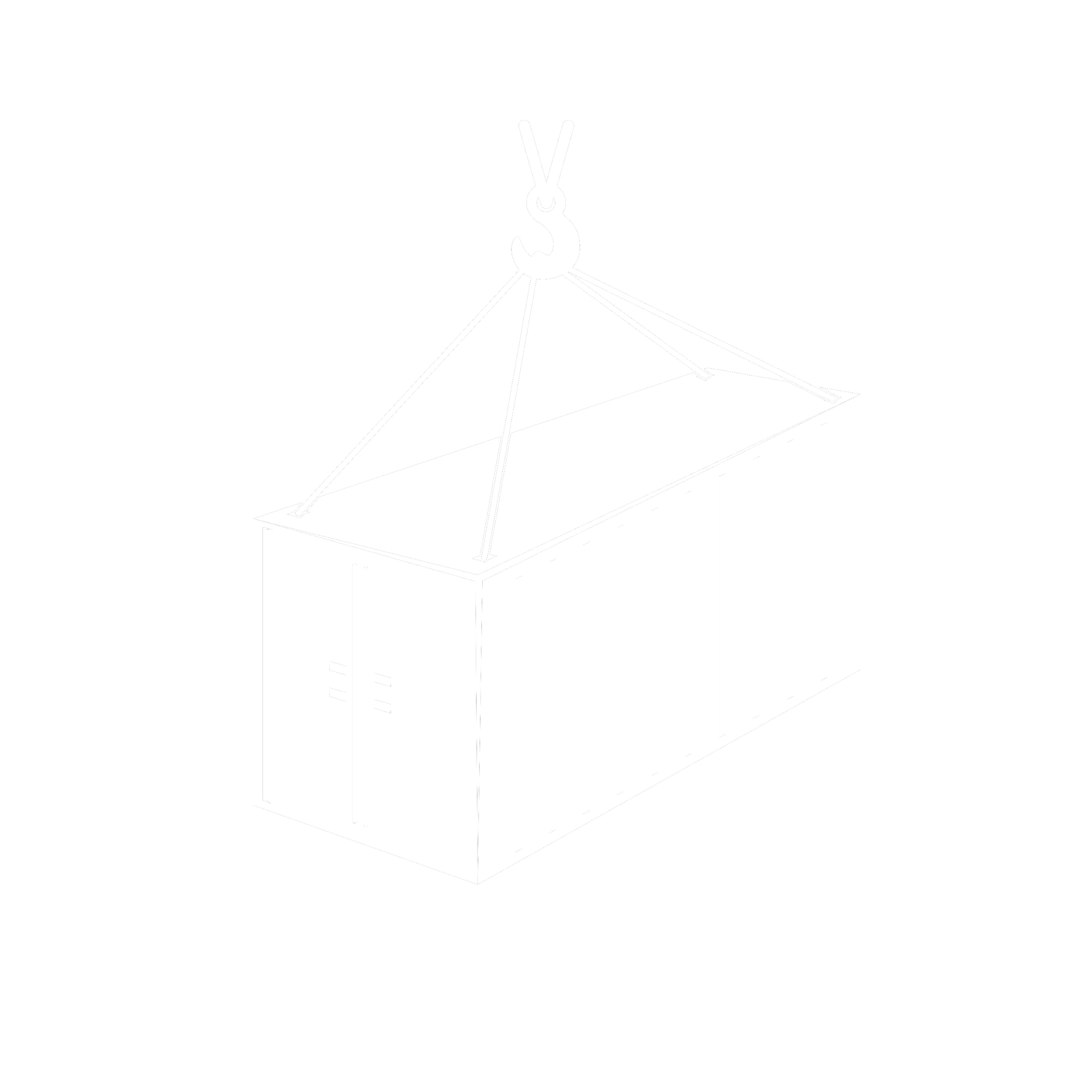 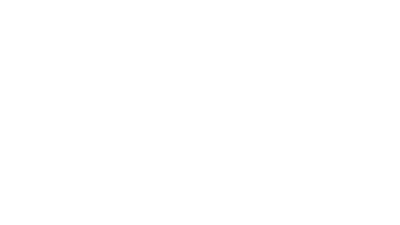 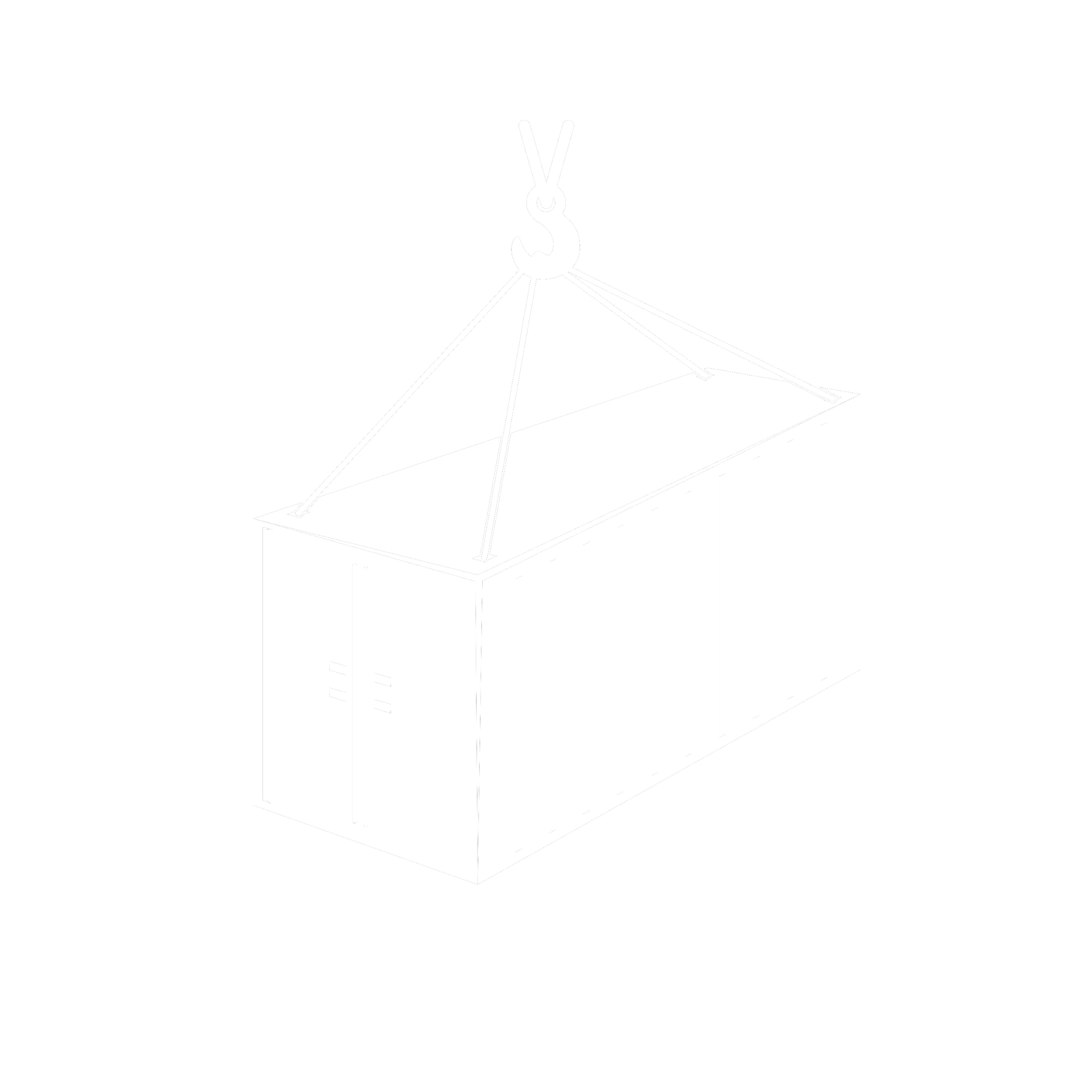 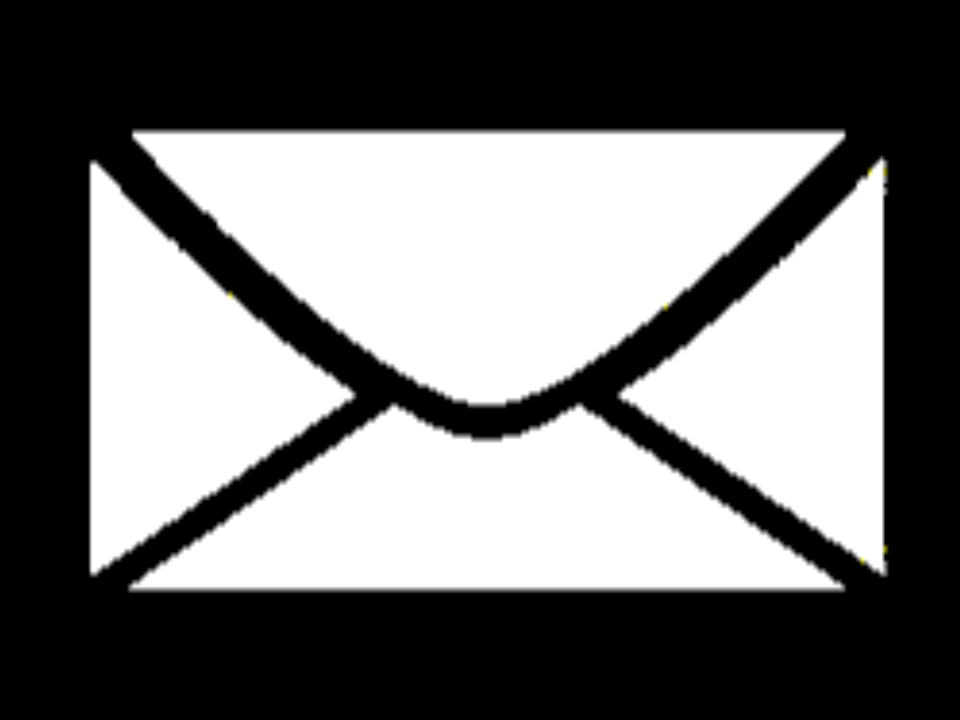 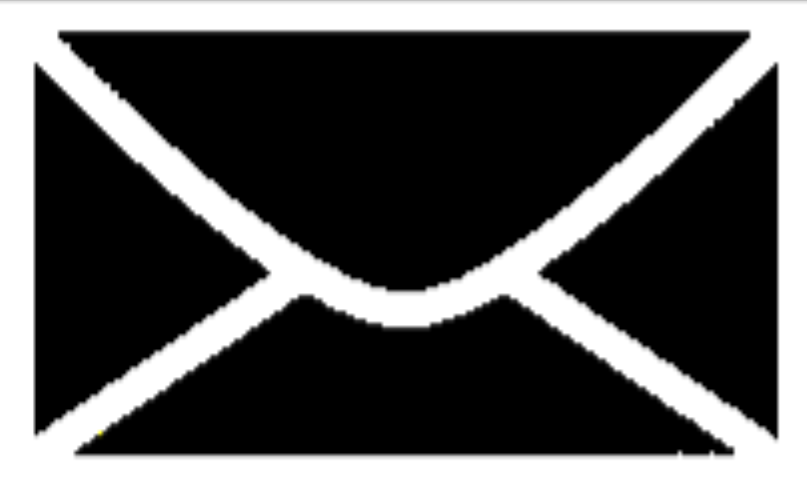 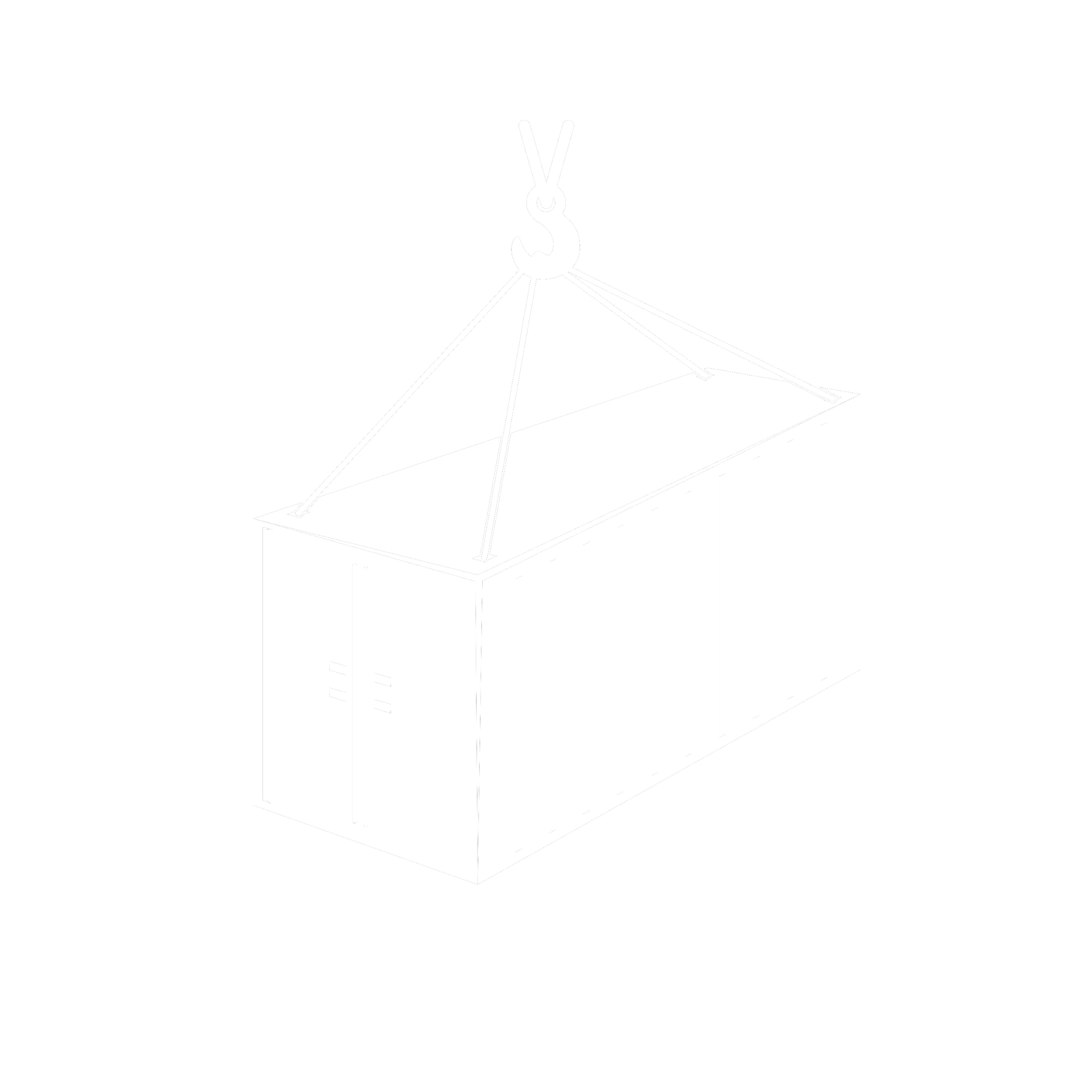 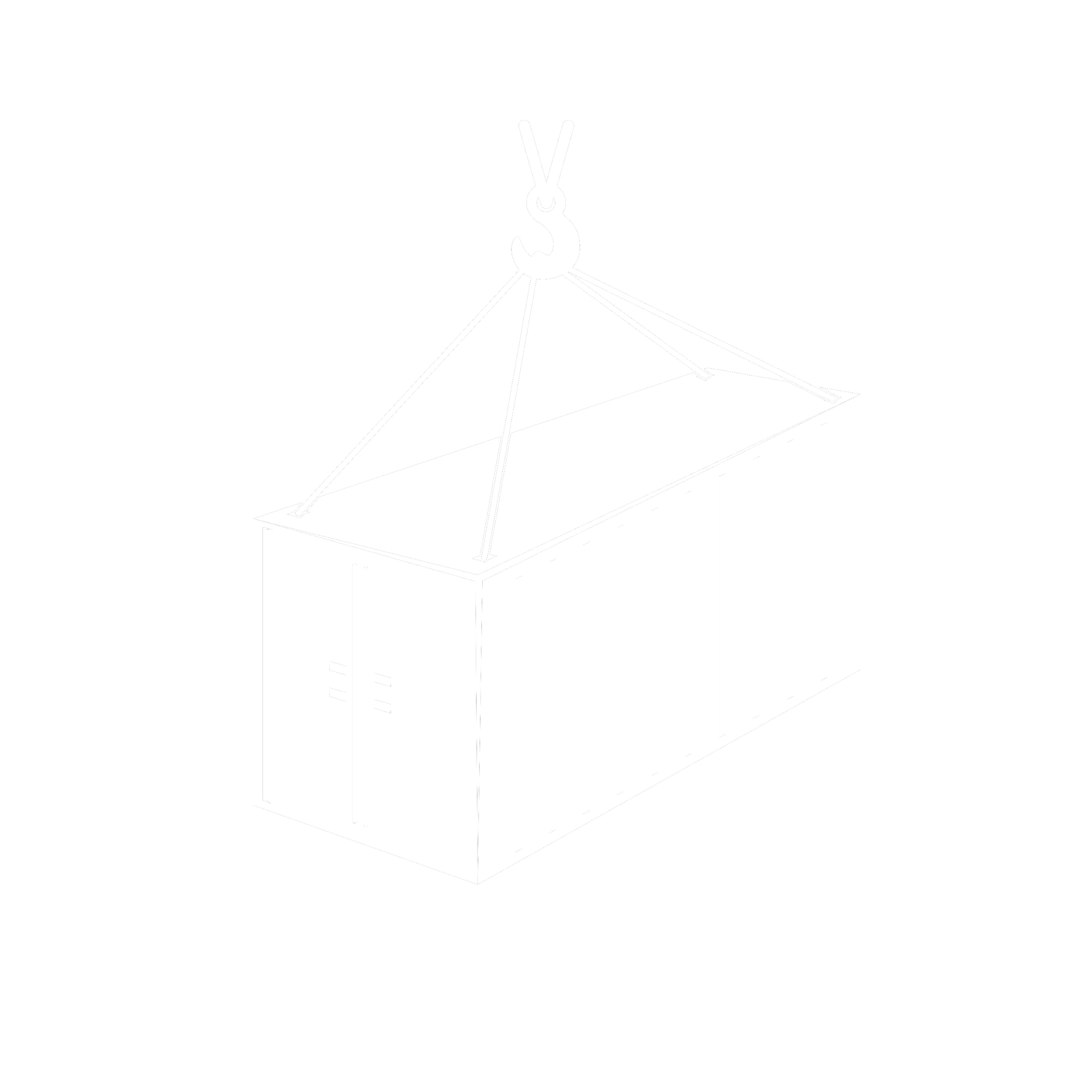 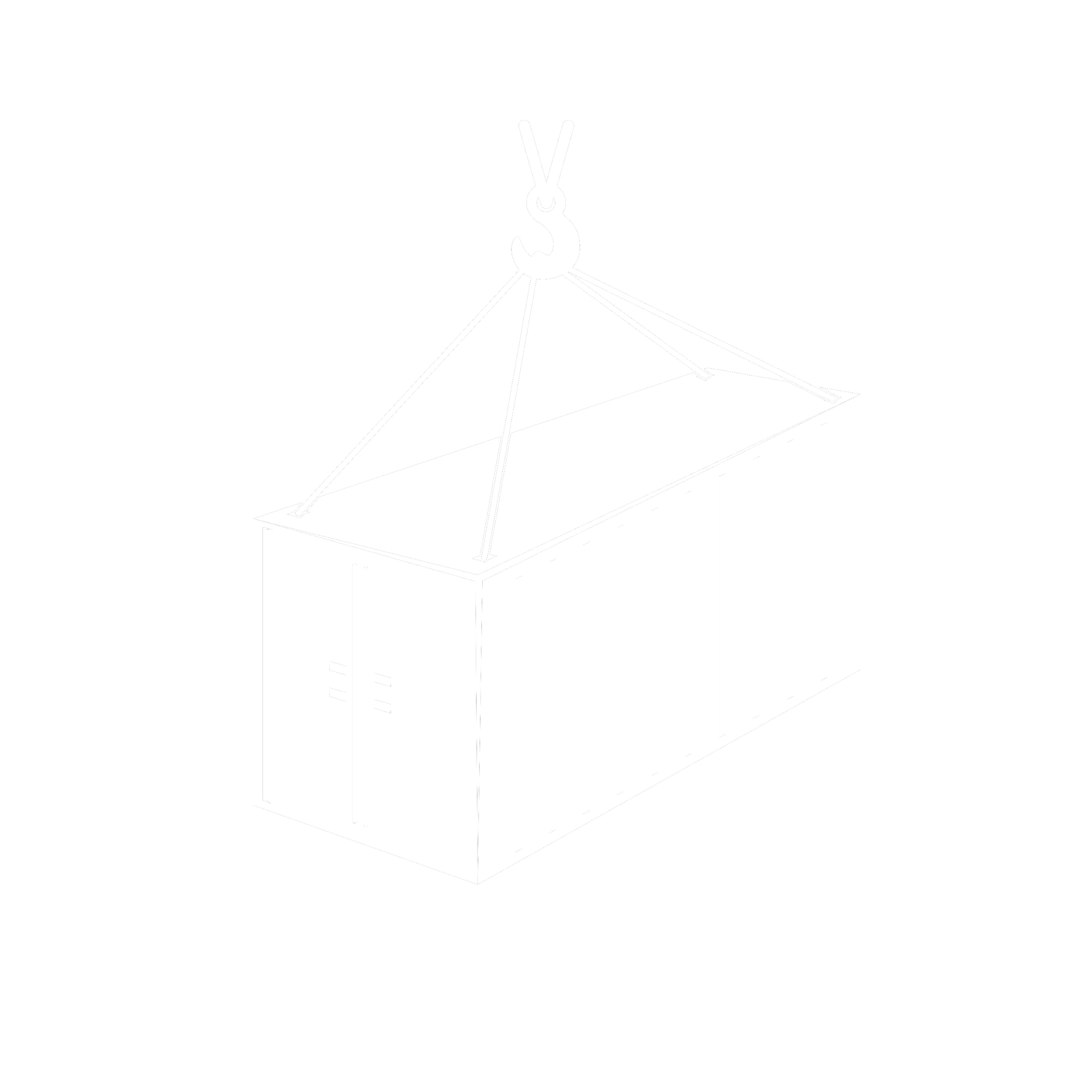 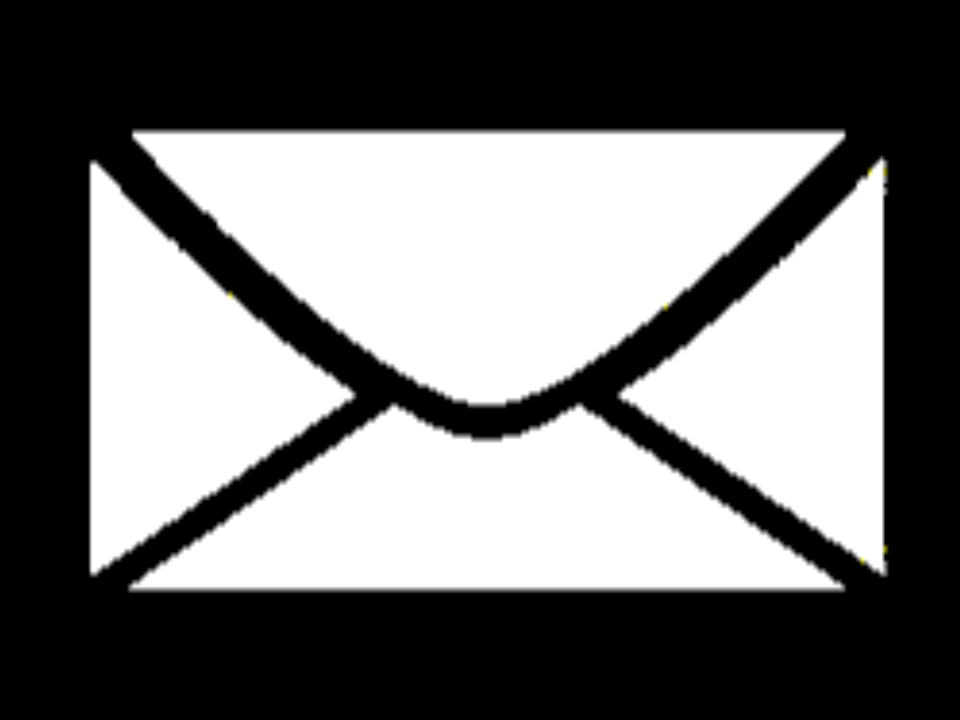 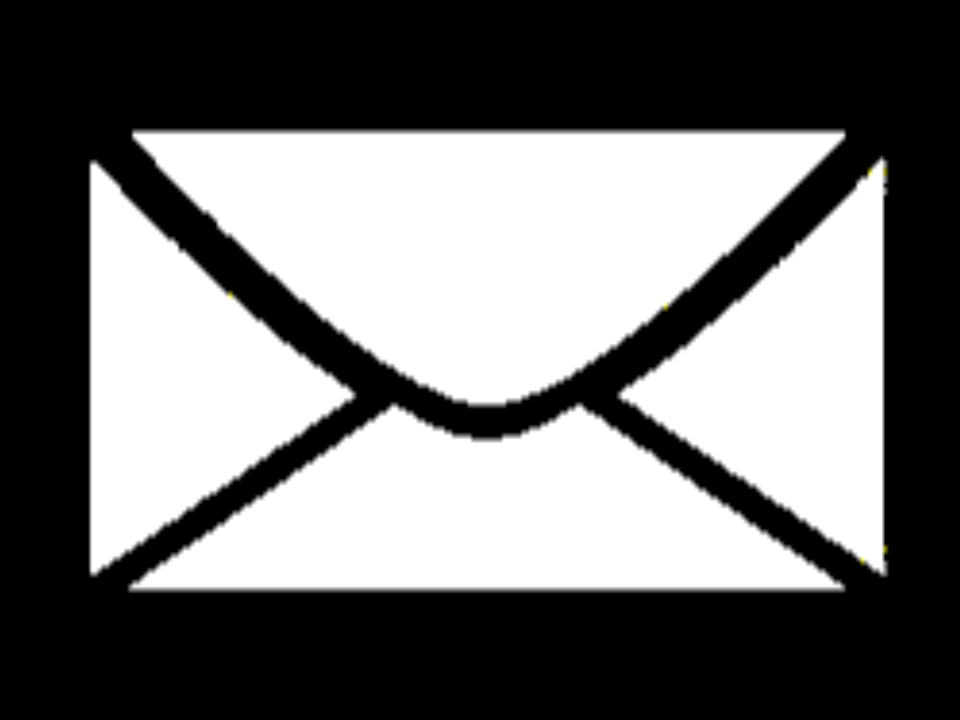 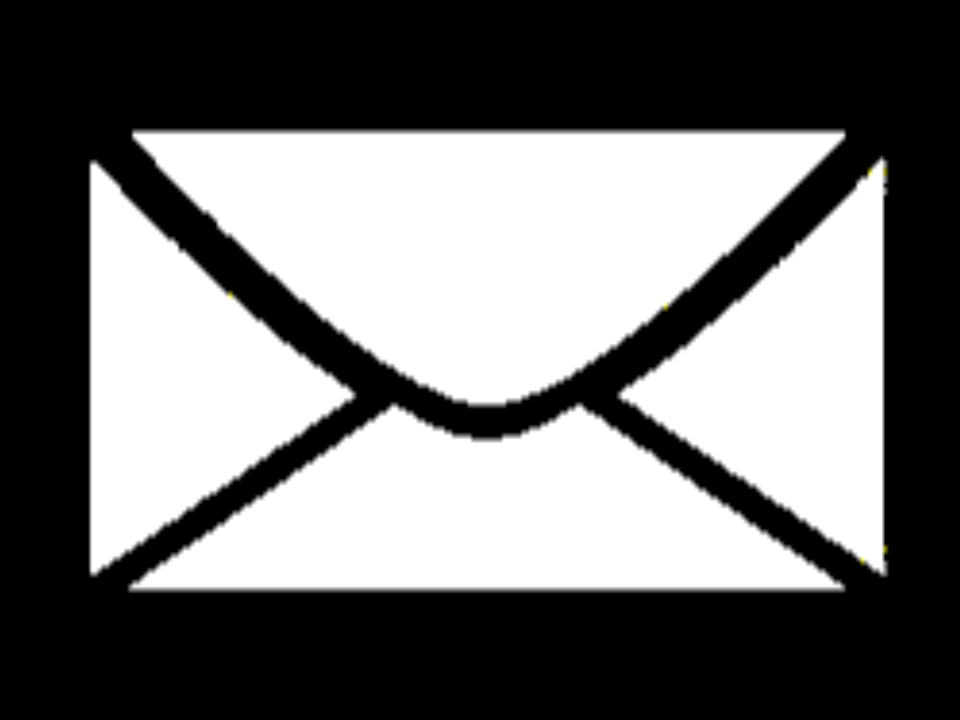 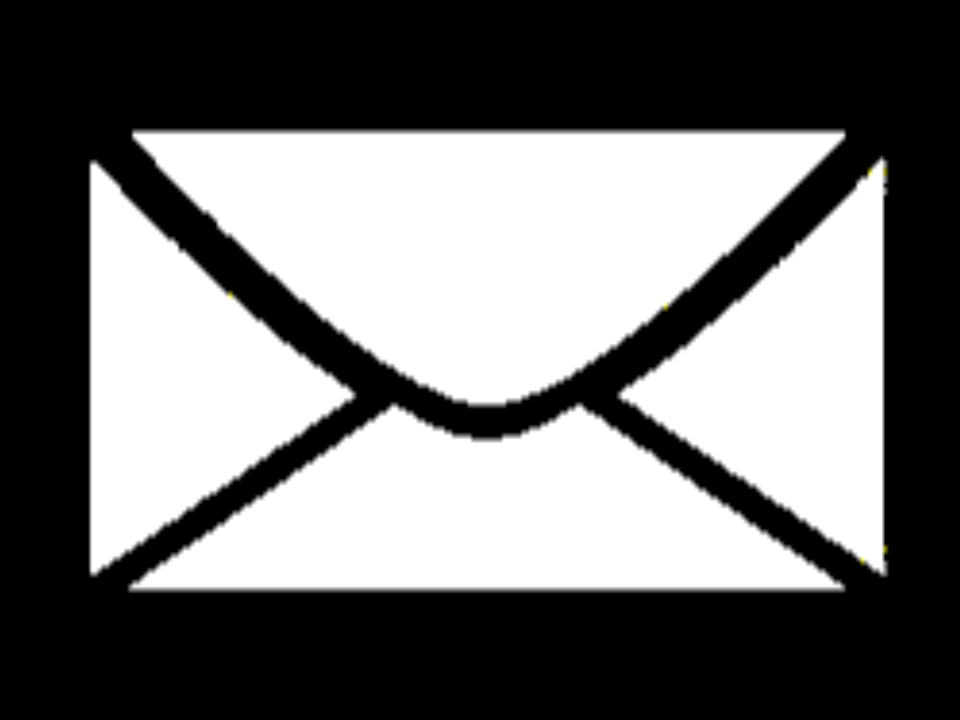 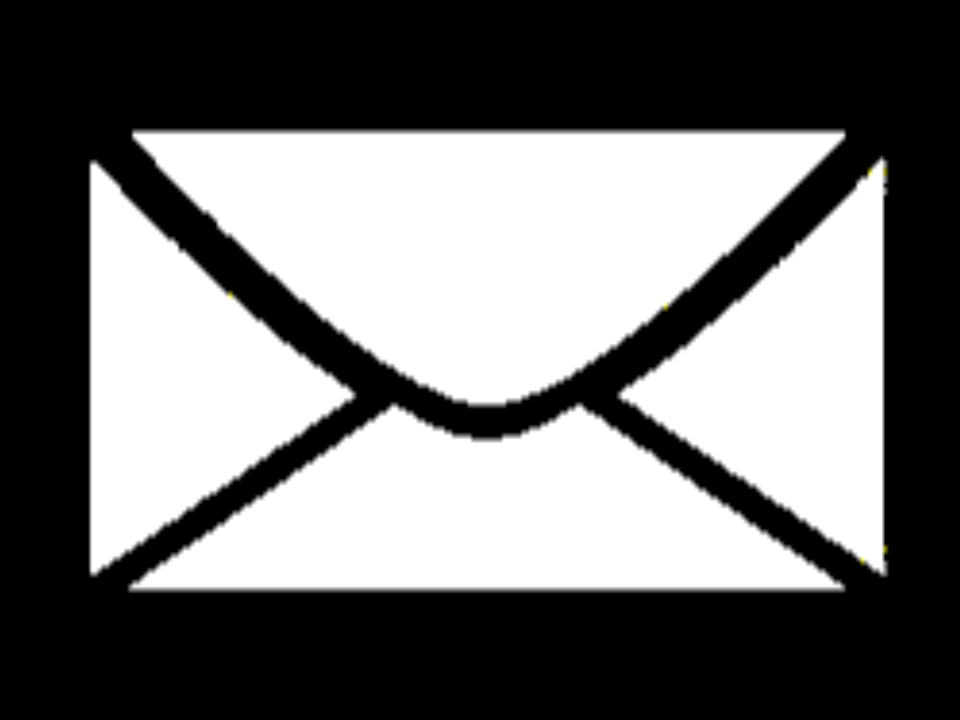 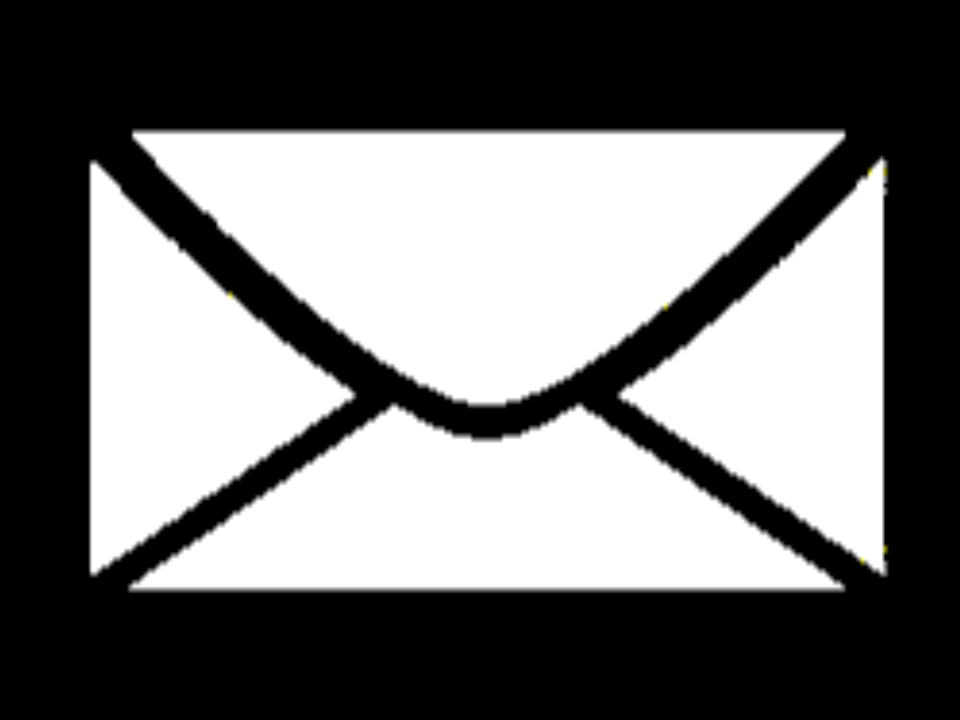 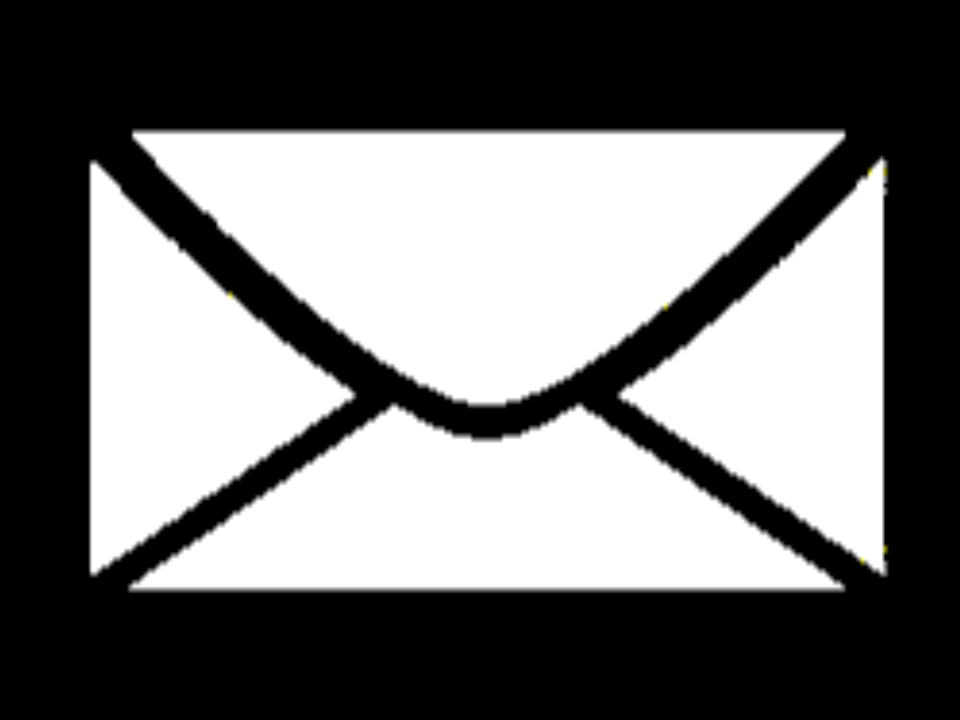 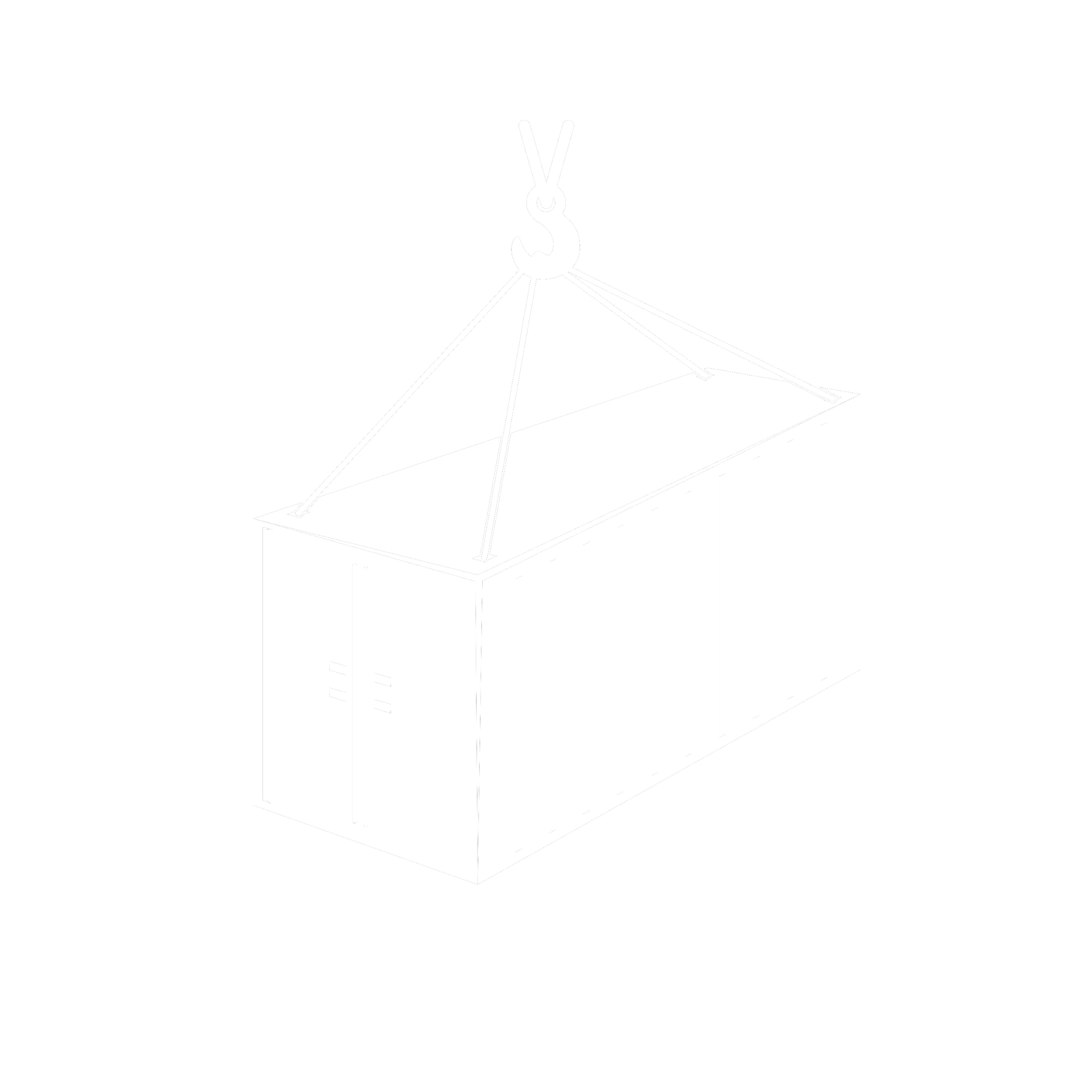 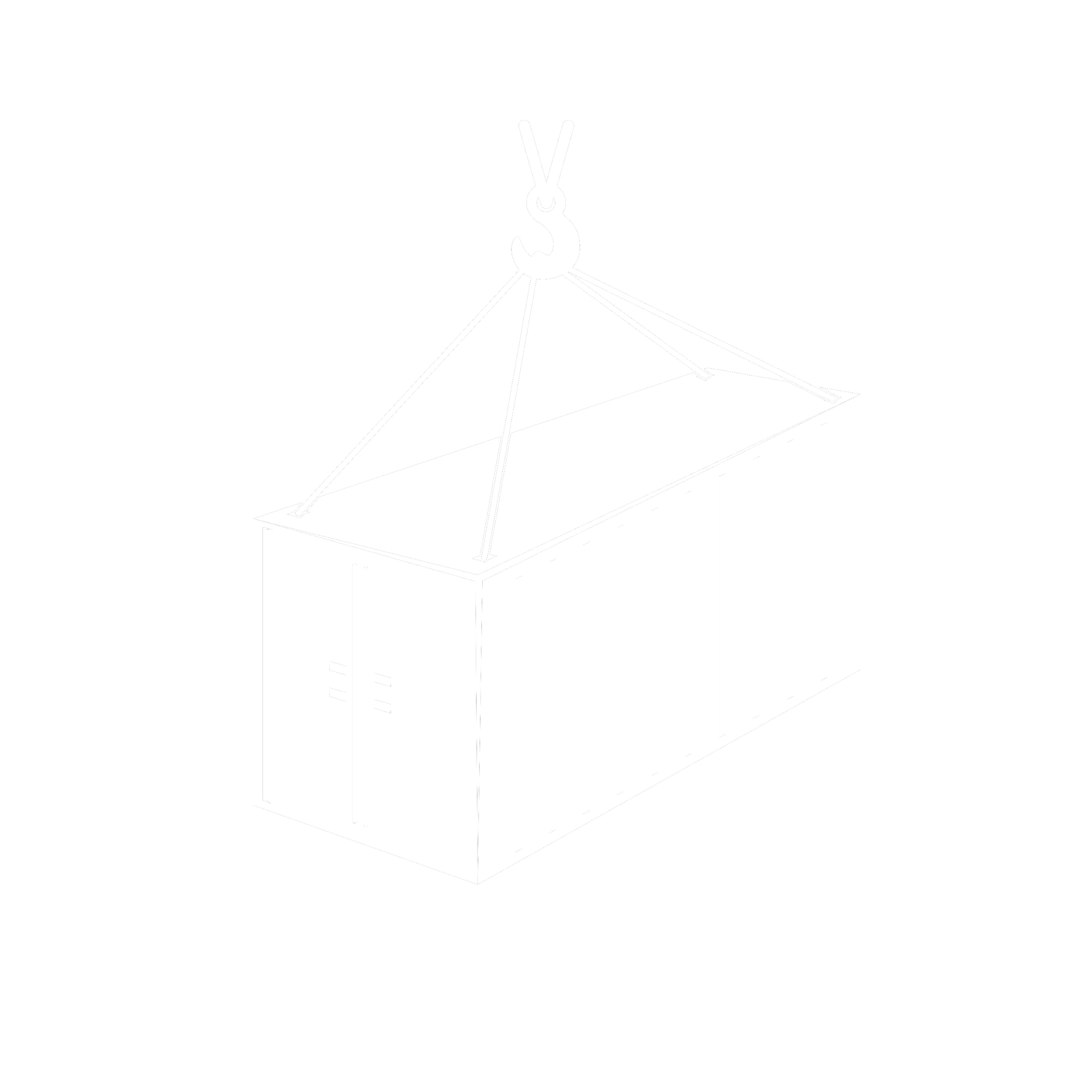 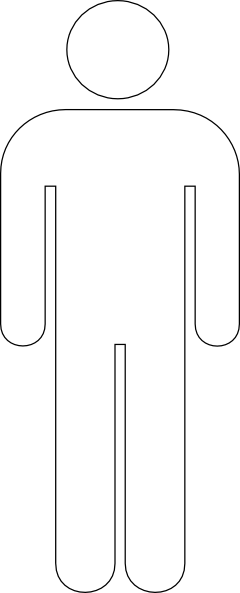 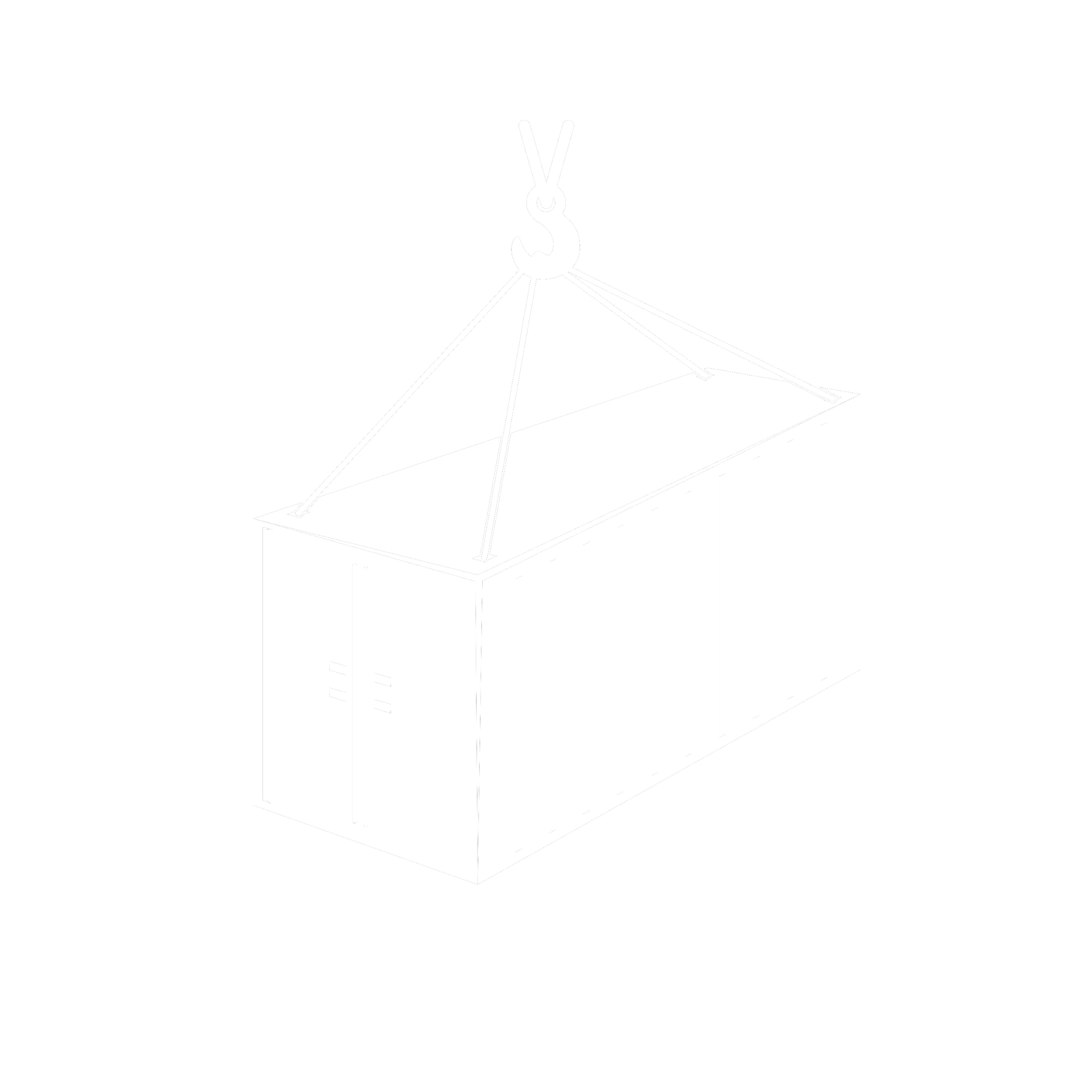 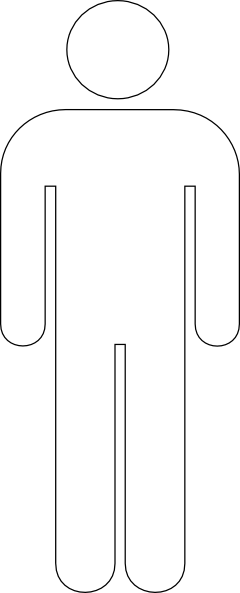 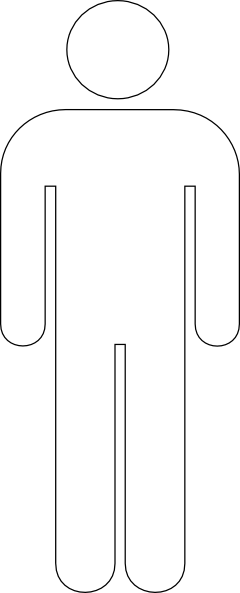 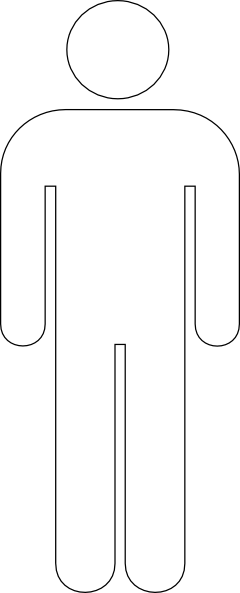 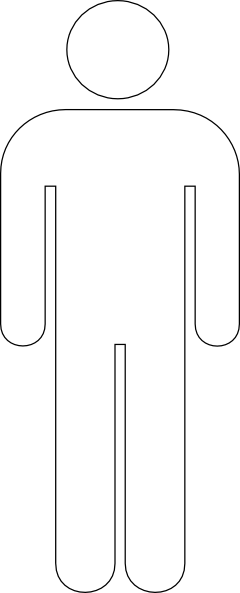 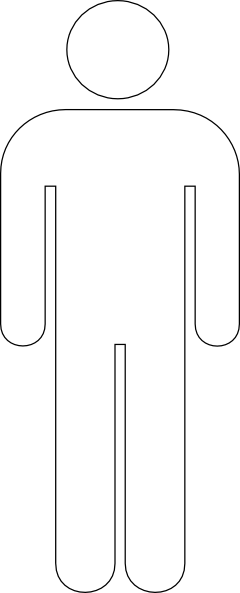 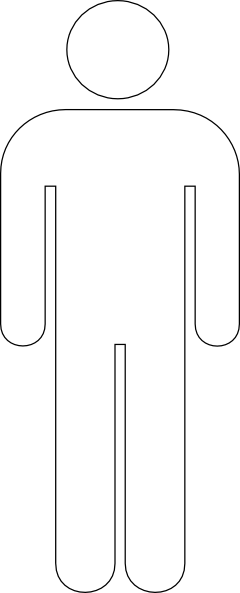 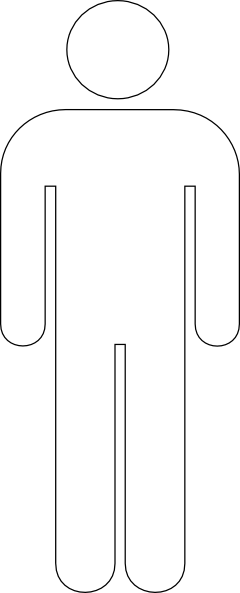 Message Based Communication
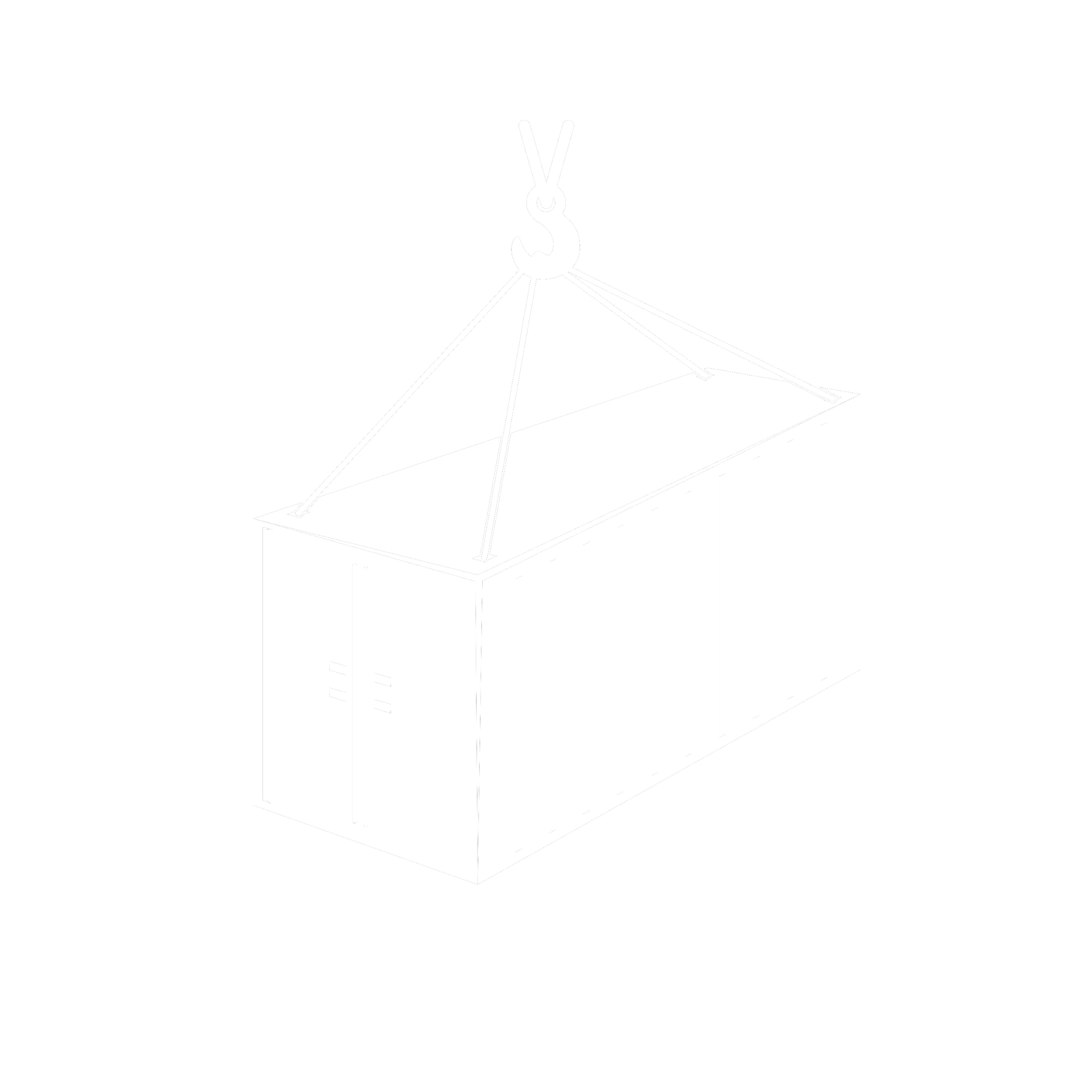 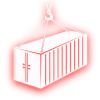 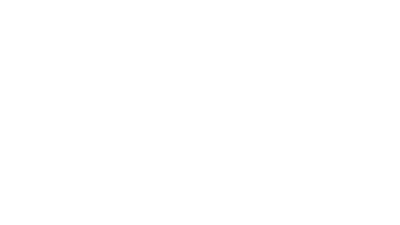 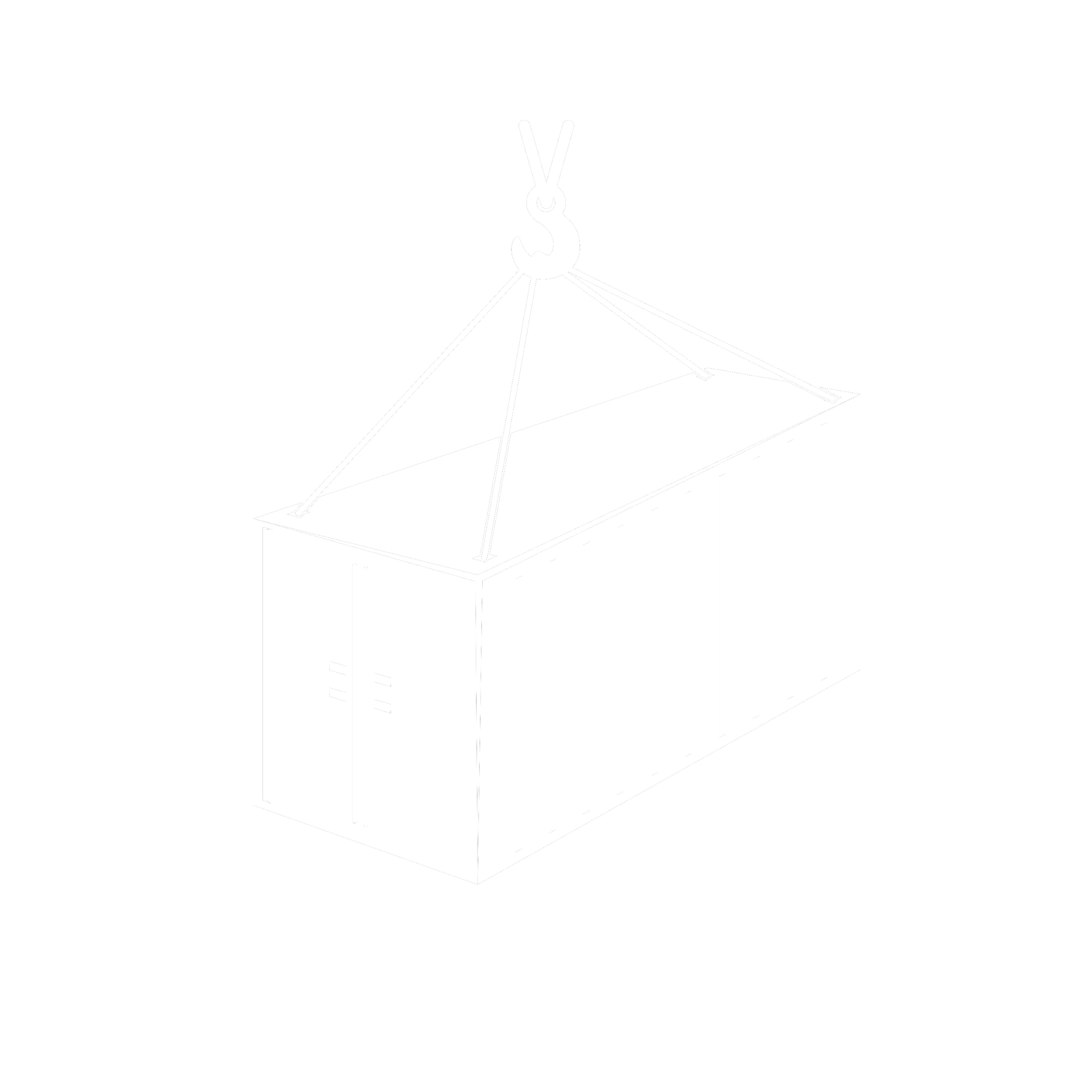 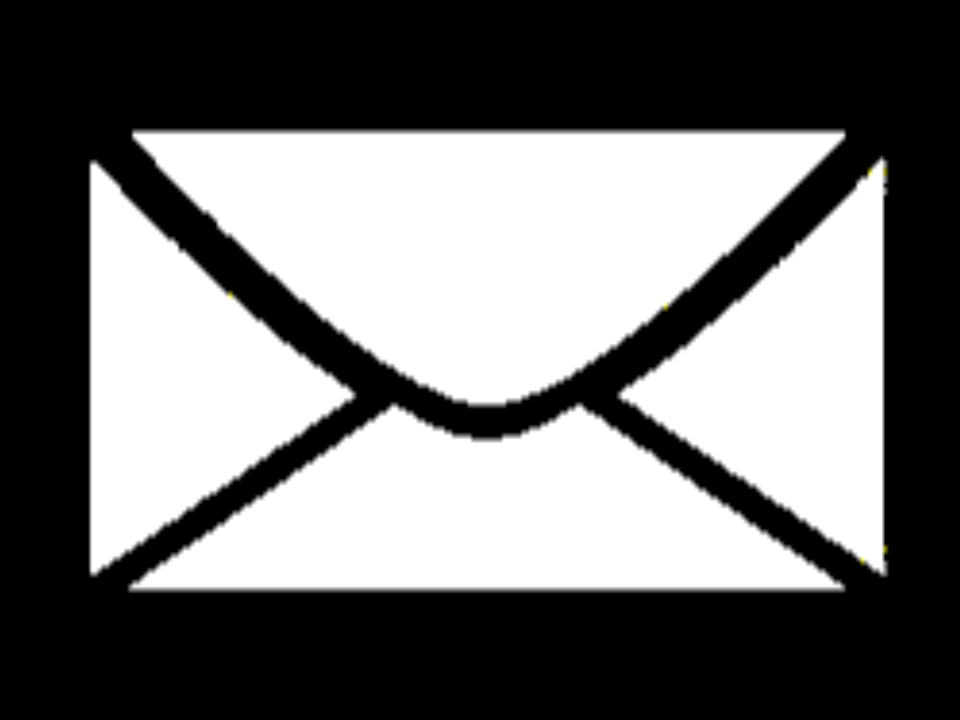 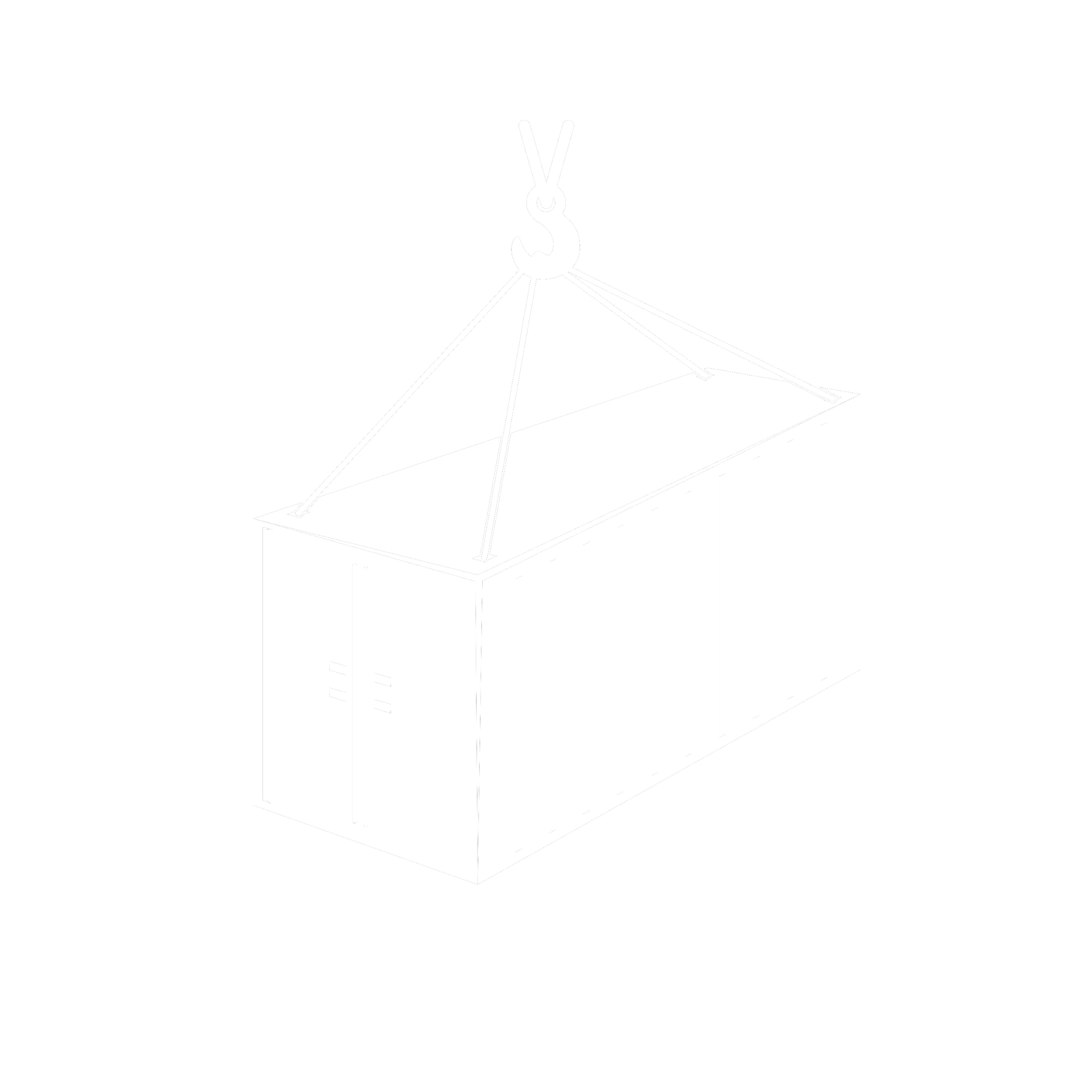 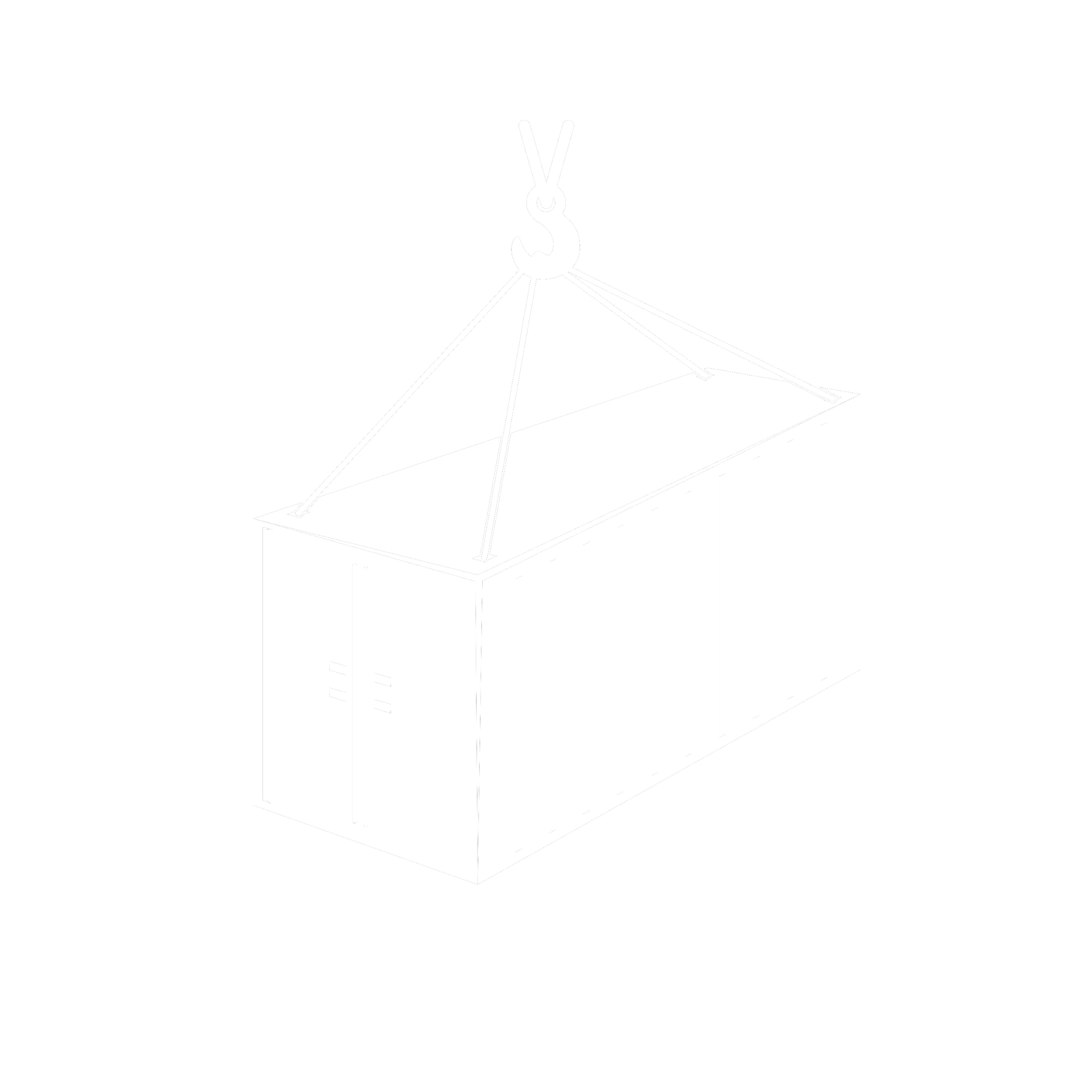 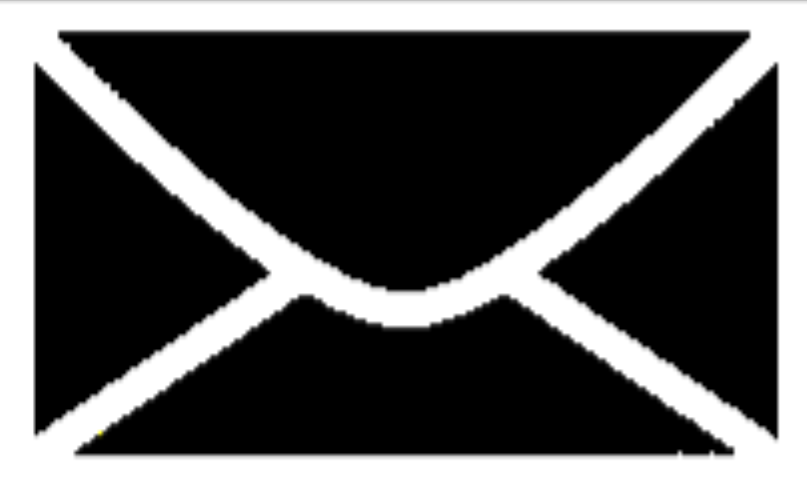 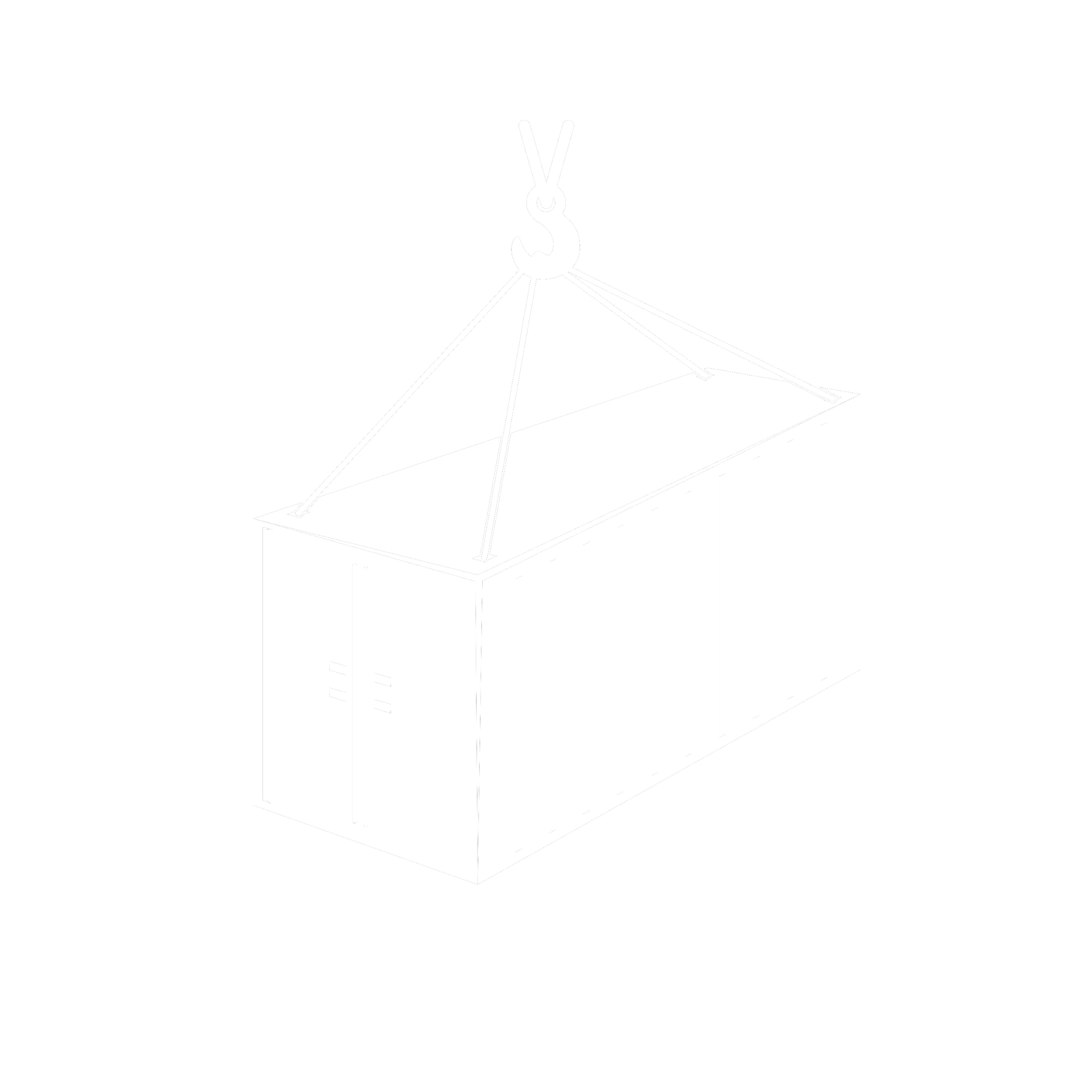 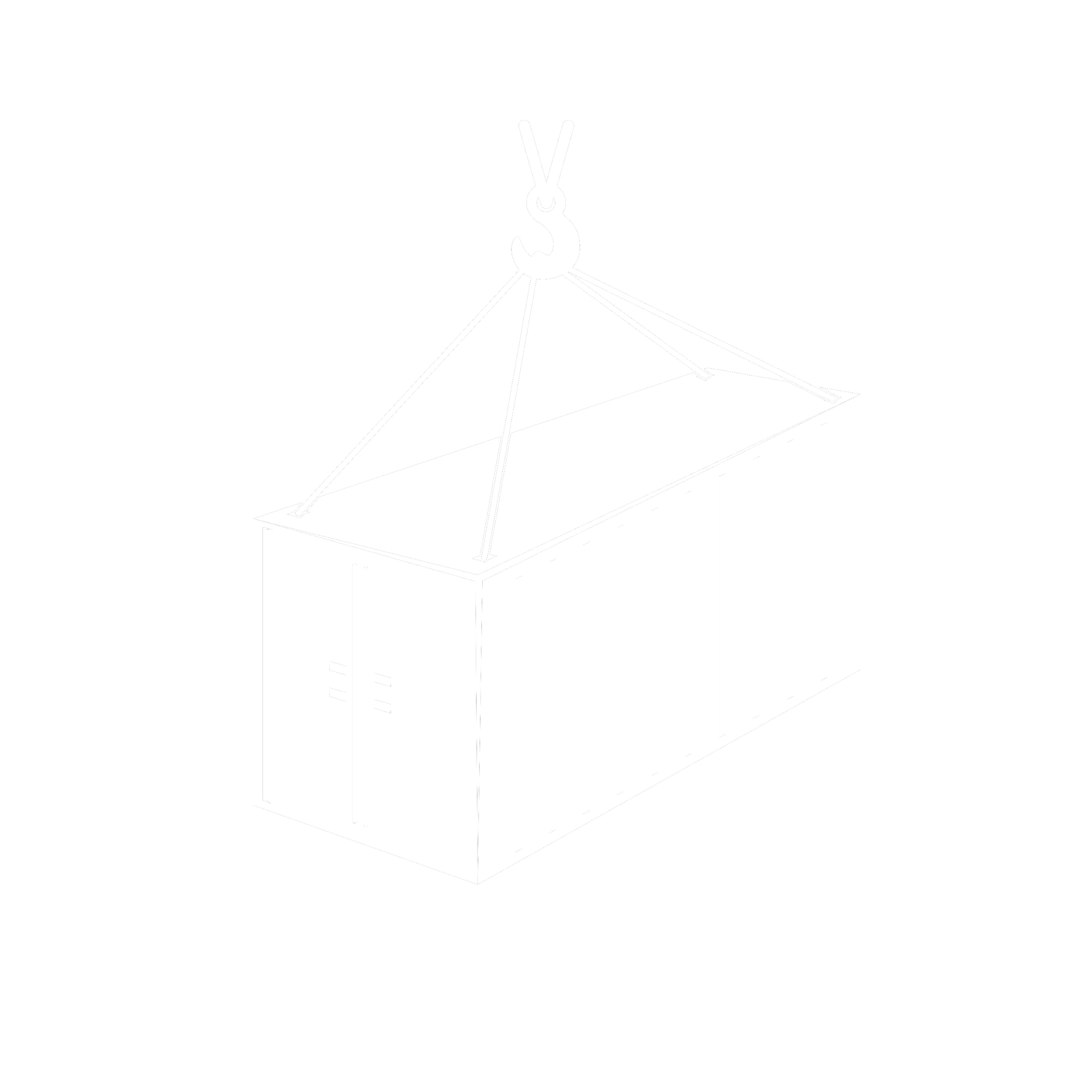 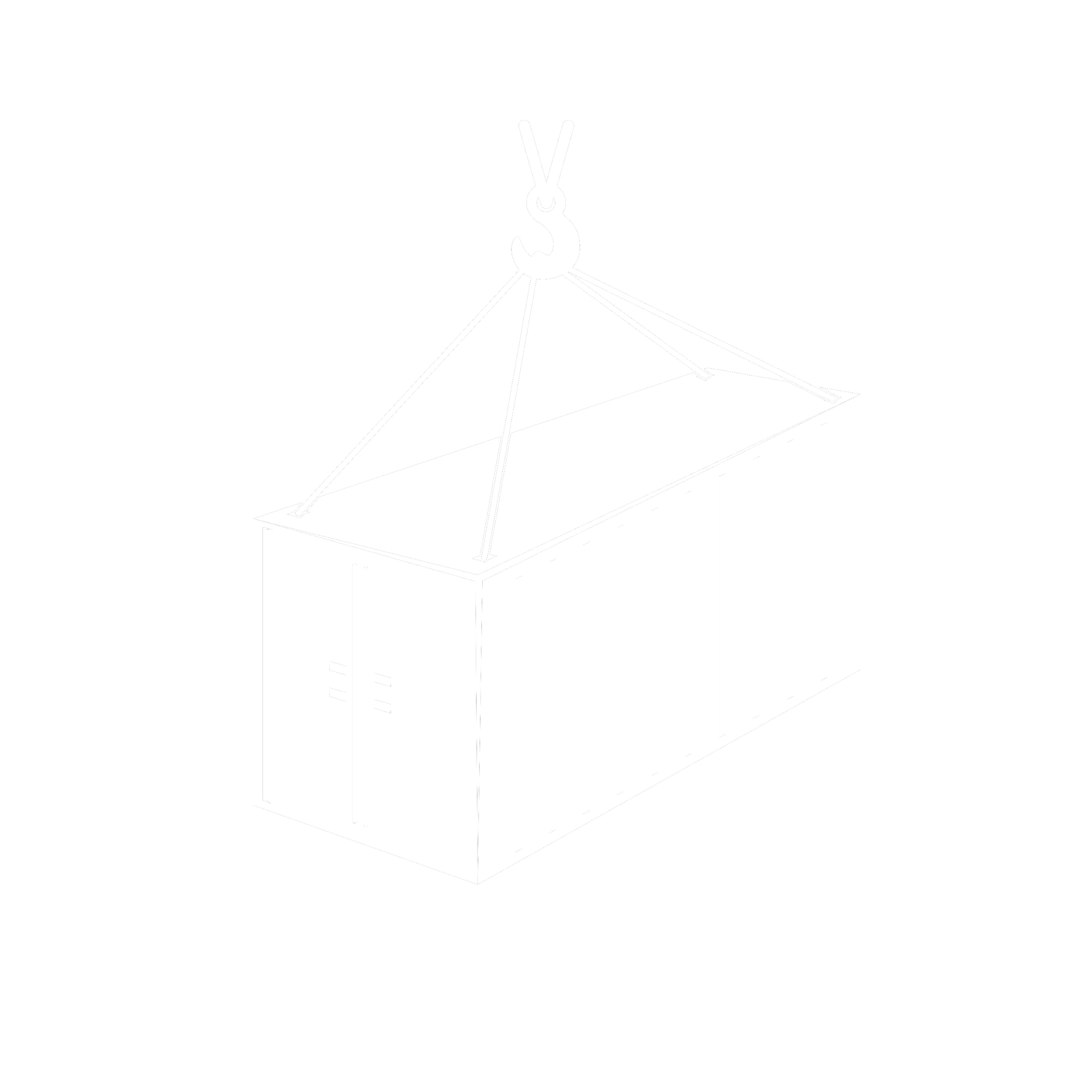 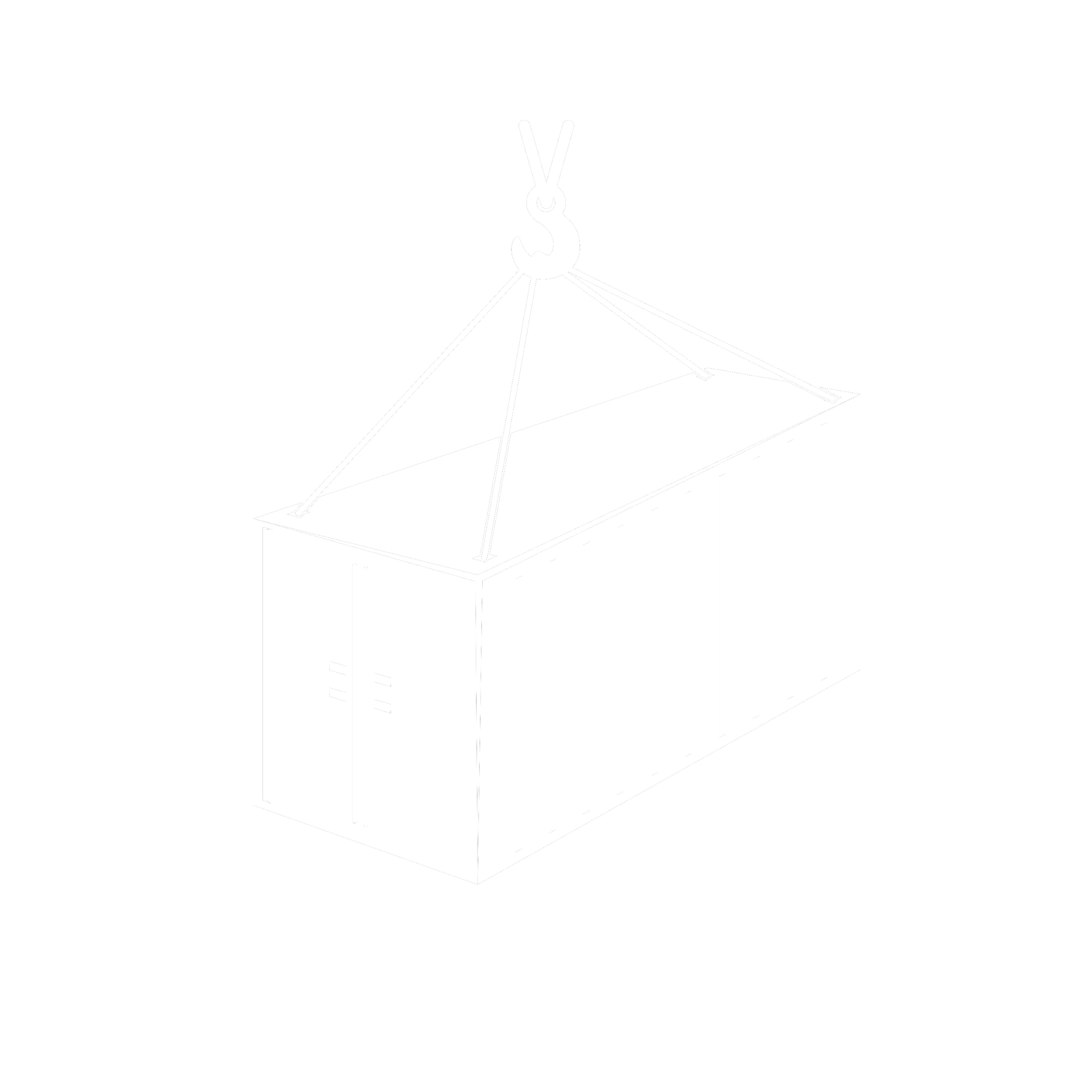 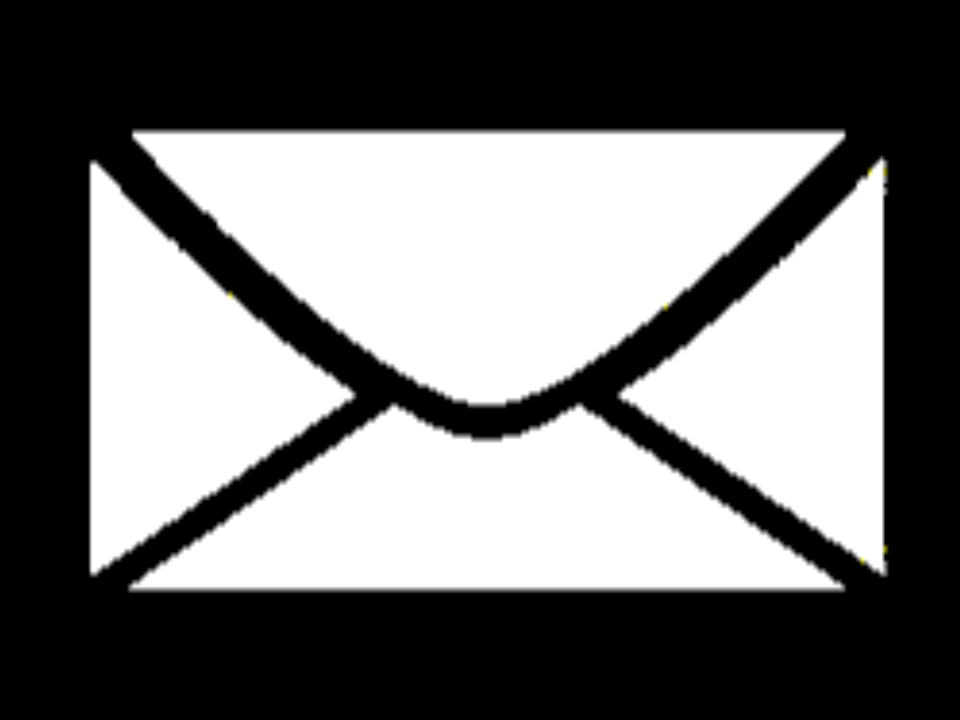 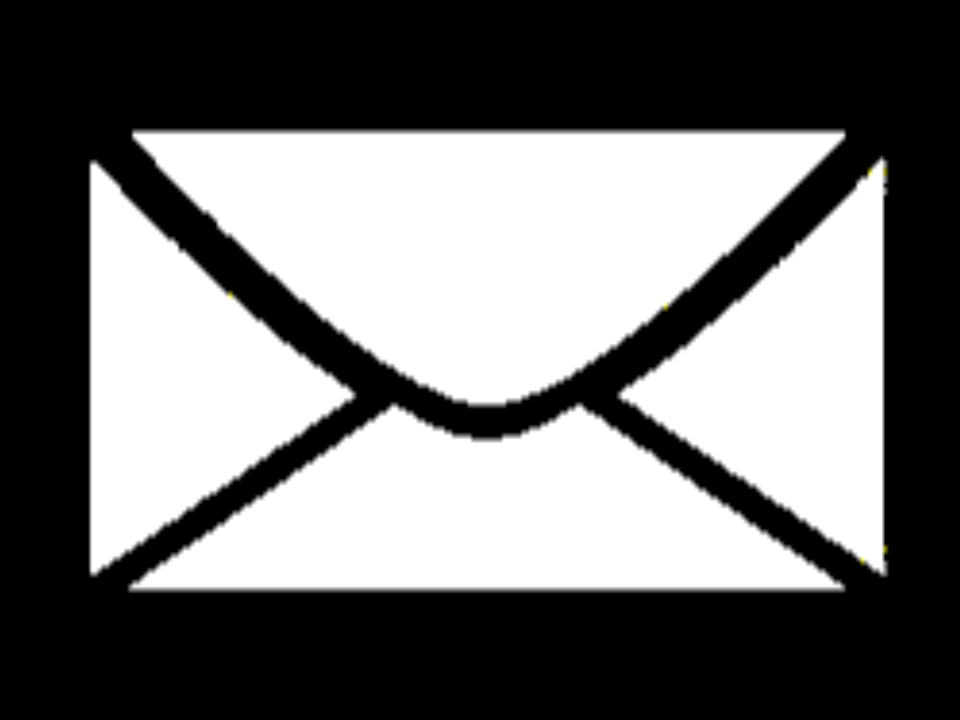 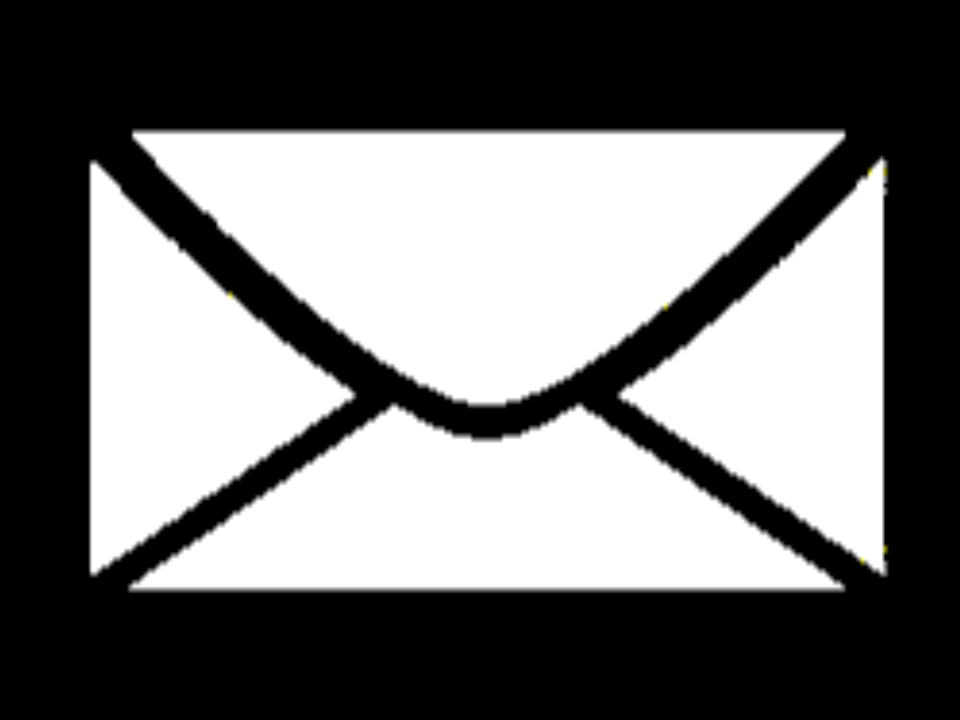 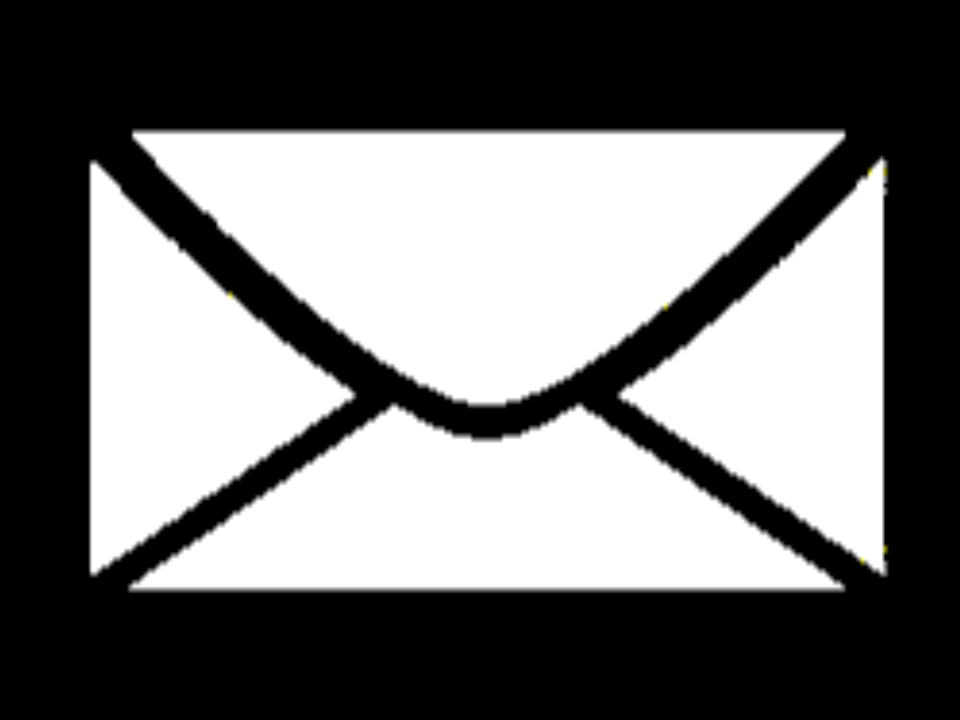 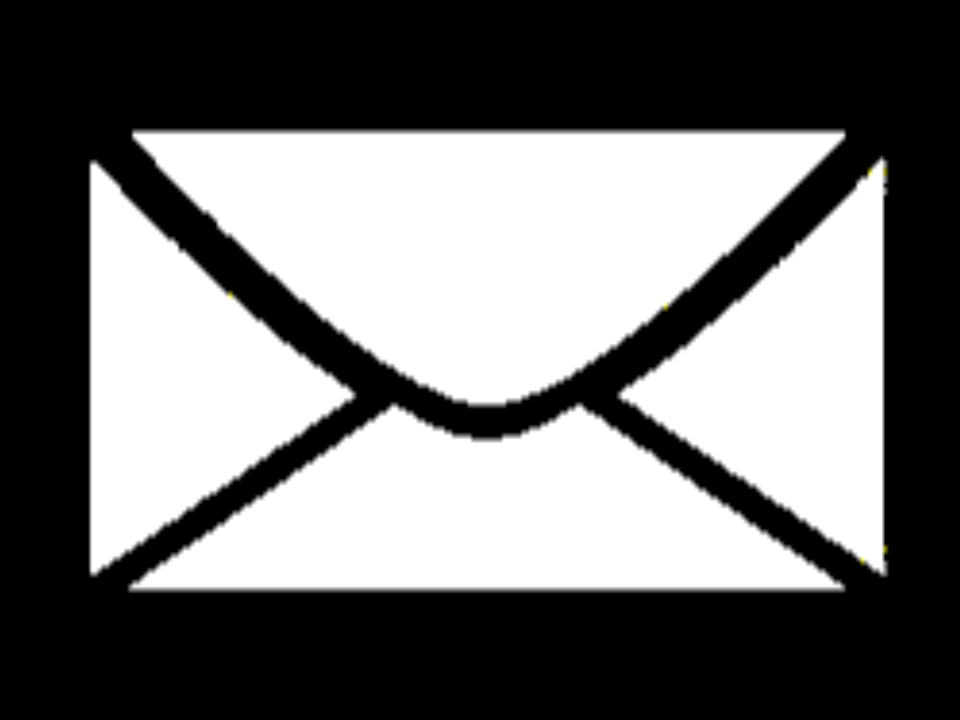 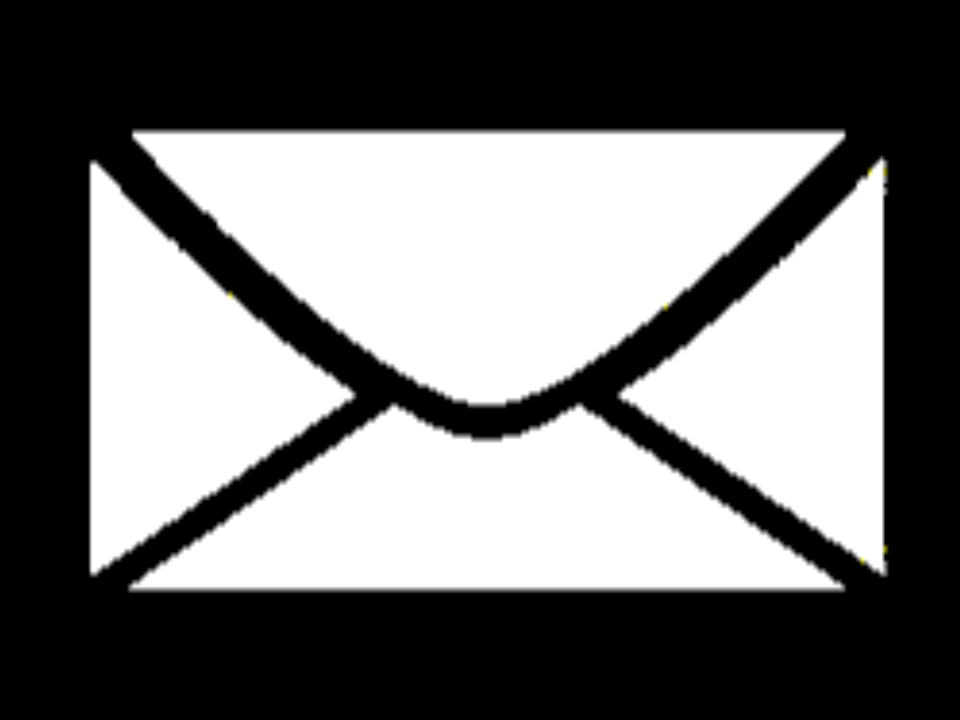 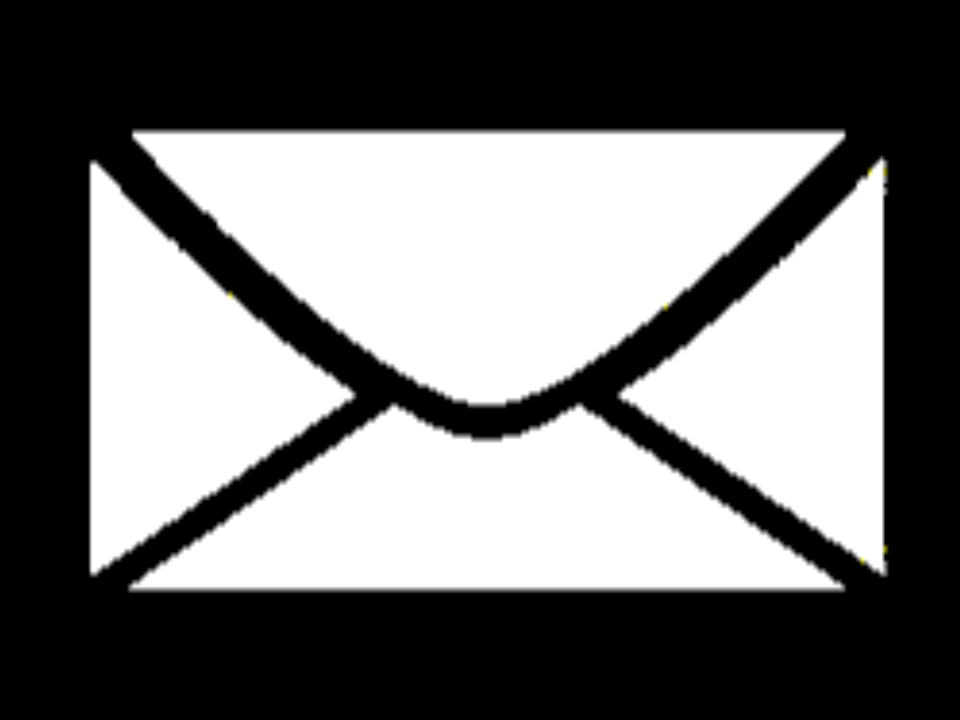 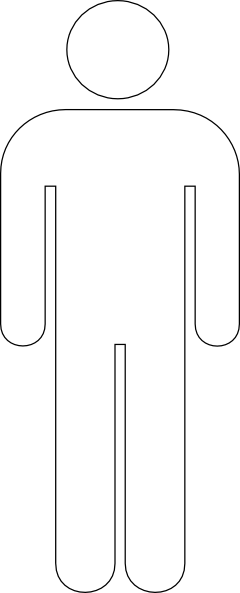 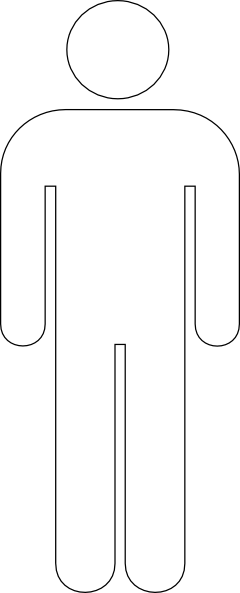 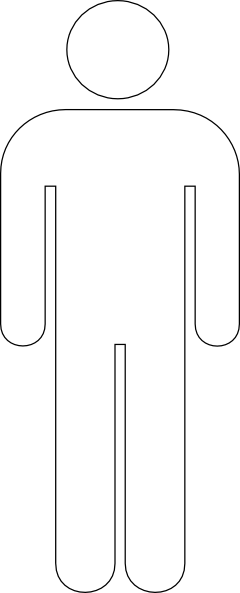 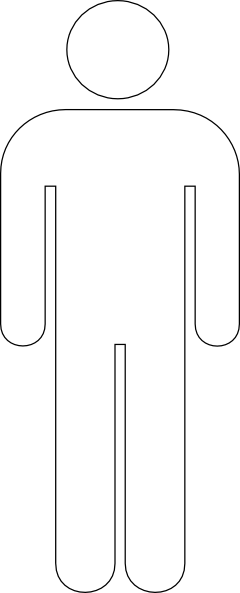 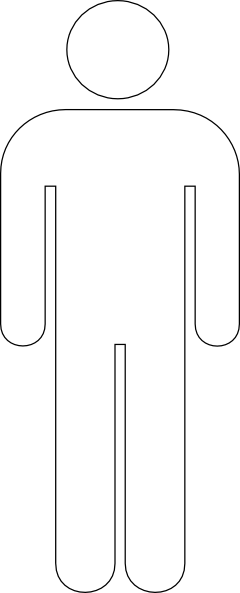 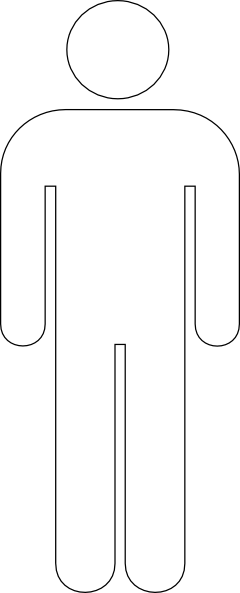 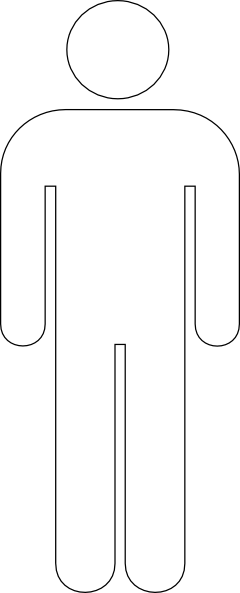 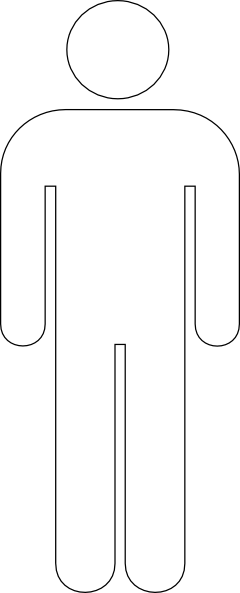 Message Based Communication
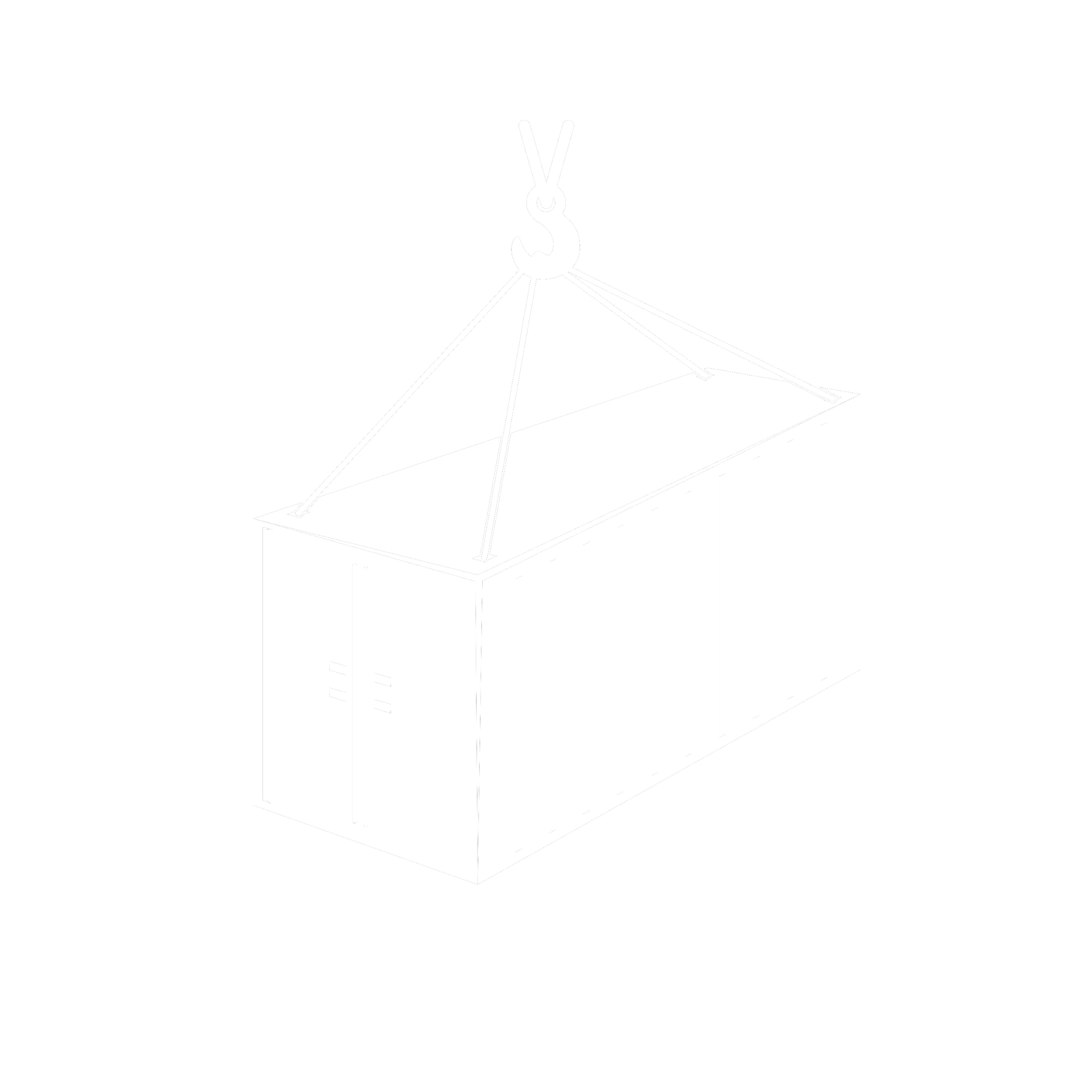 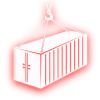 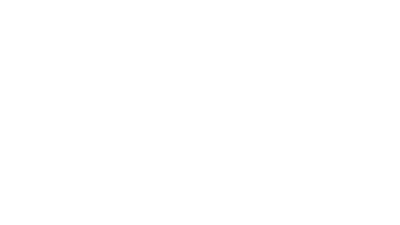 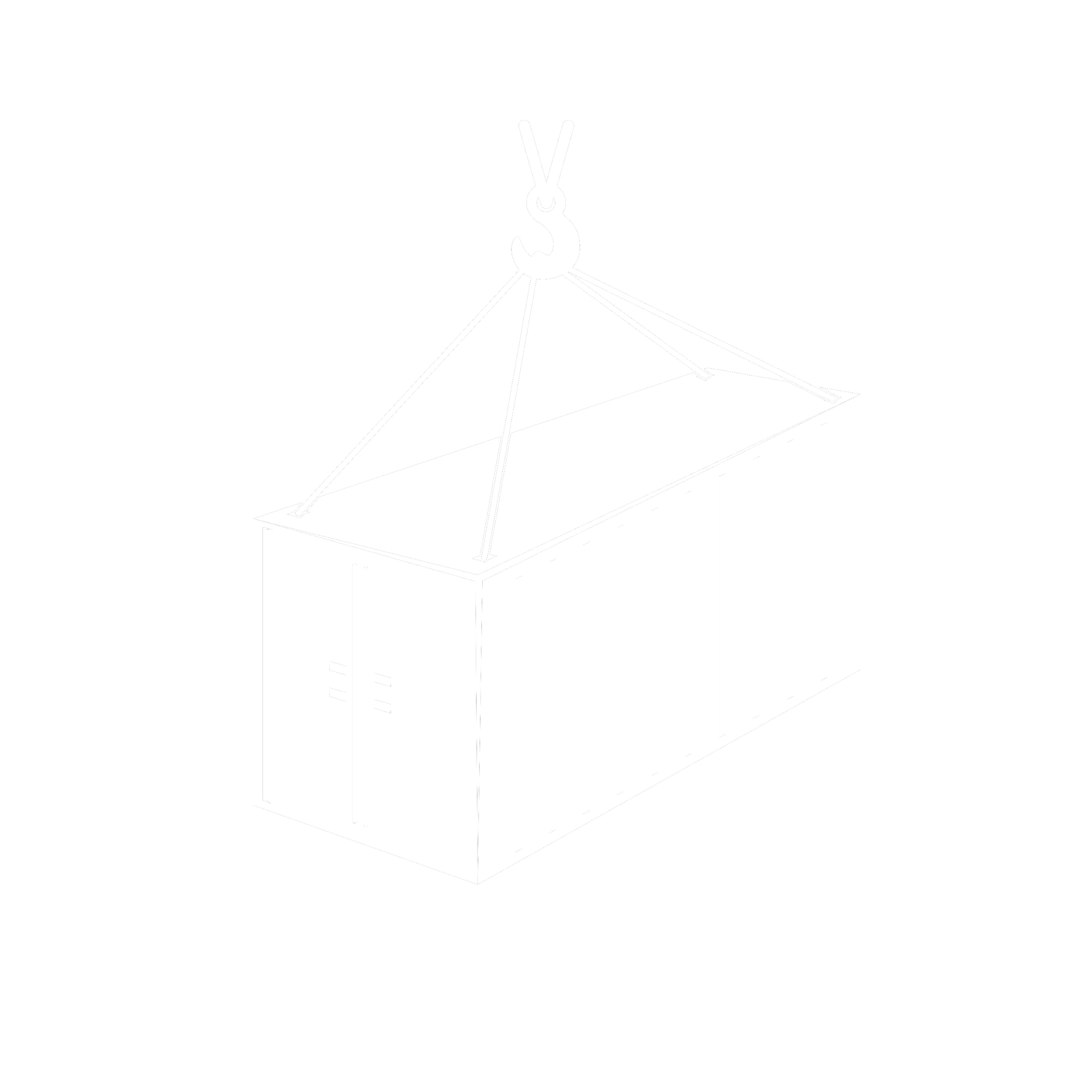 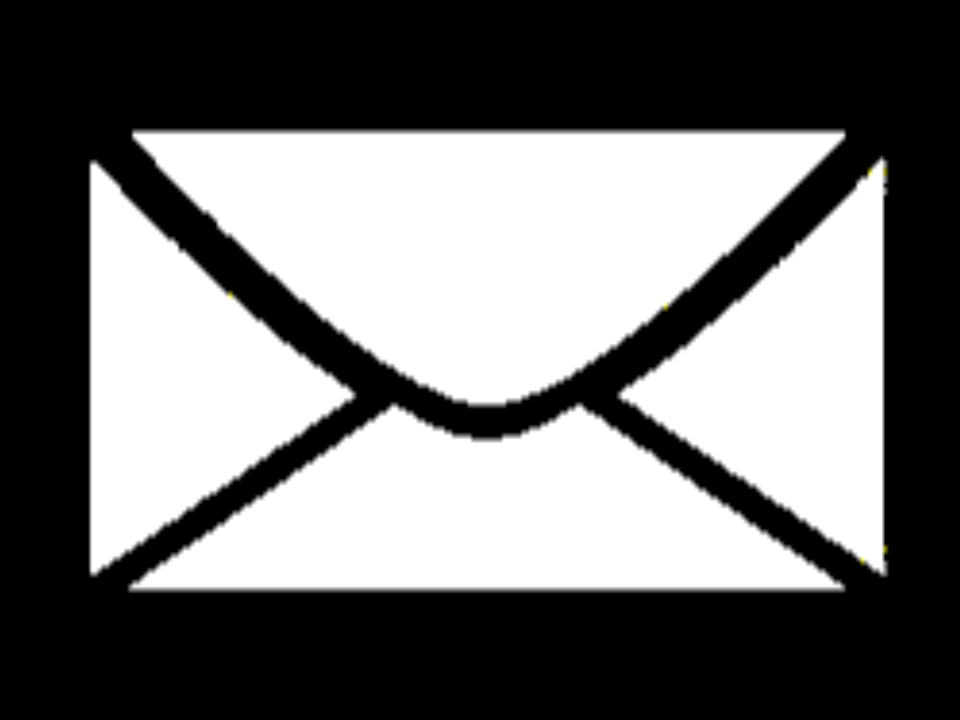 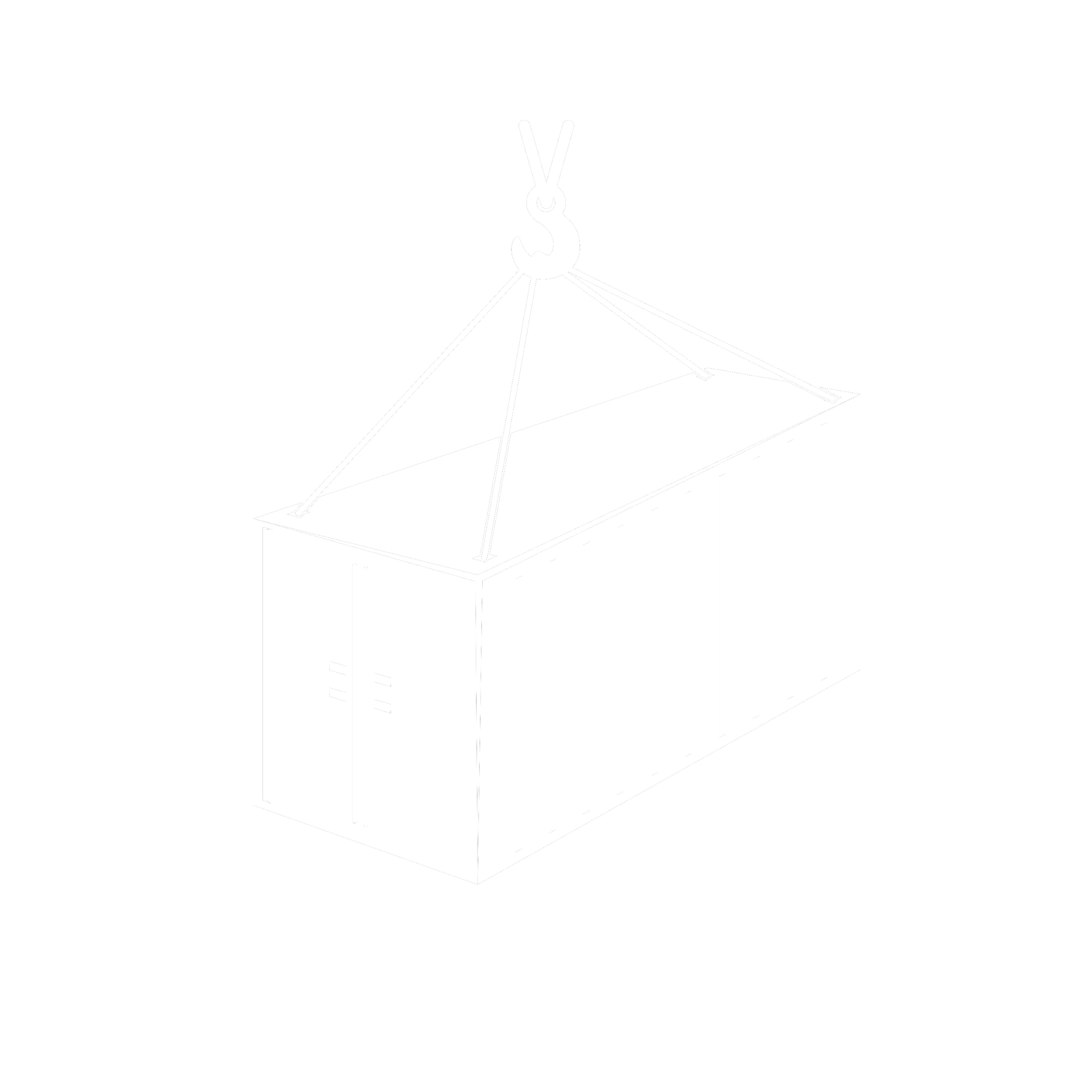 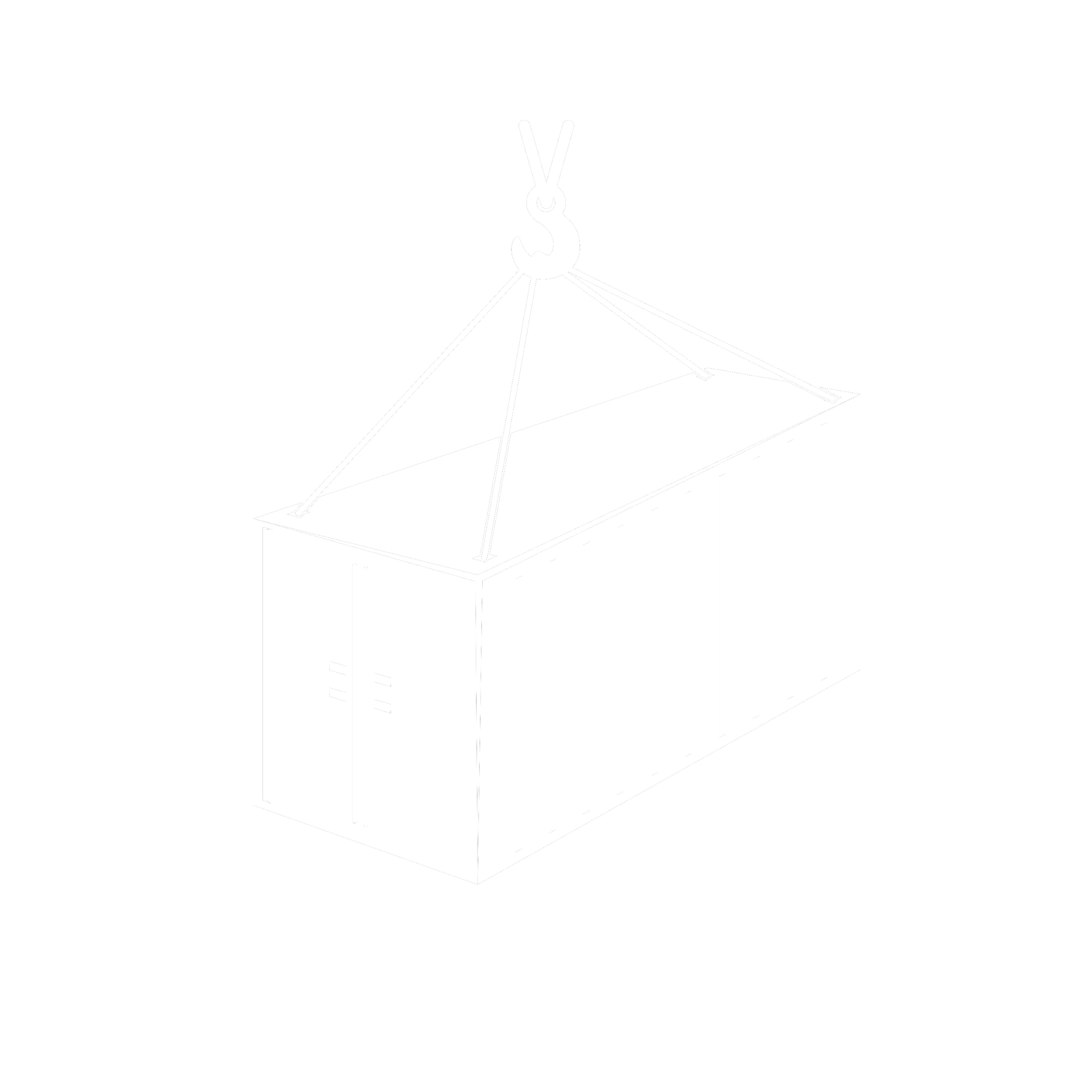 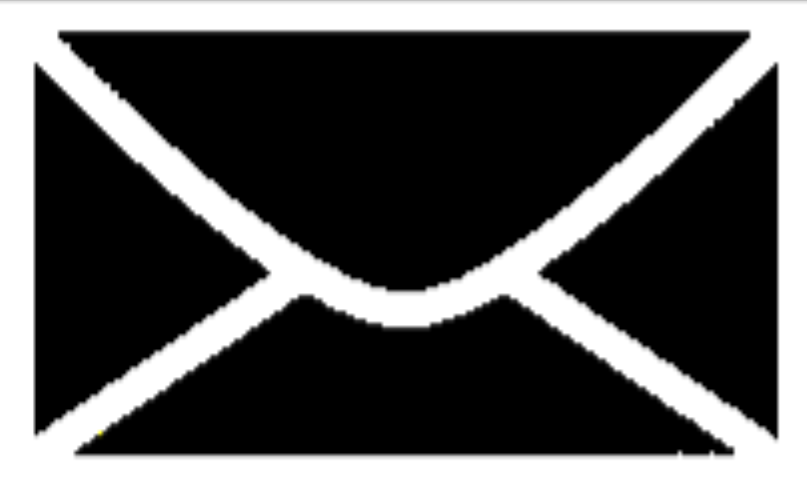 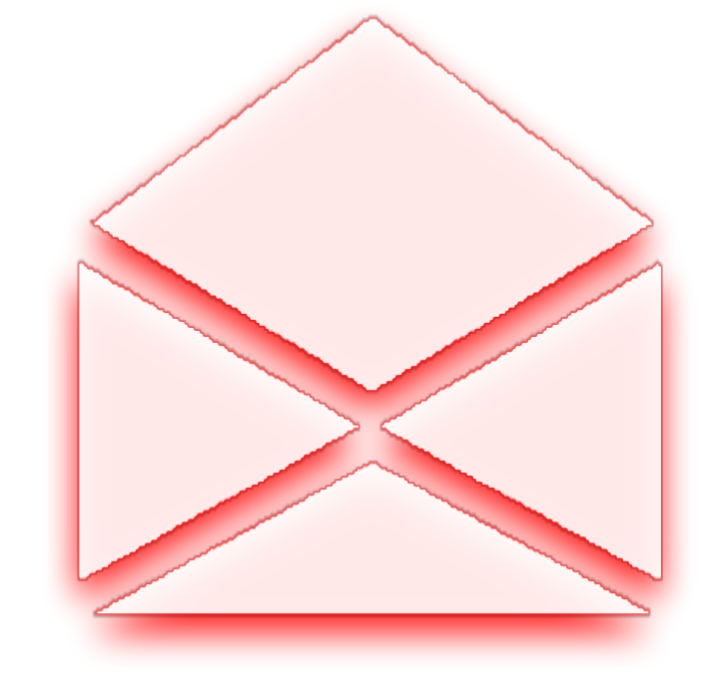 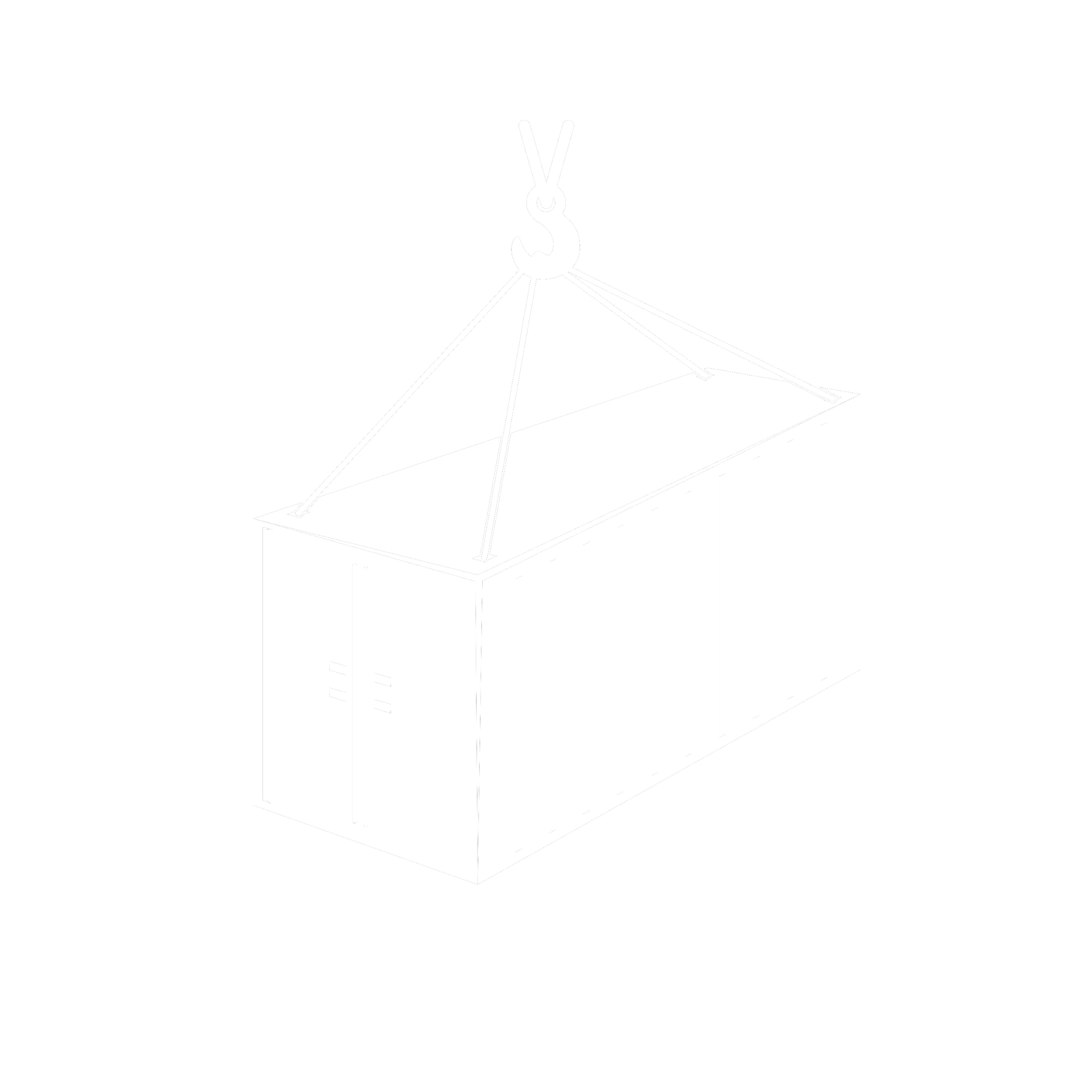 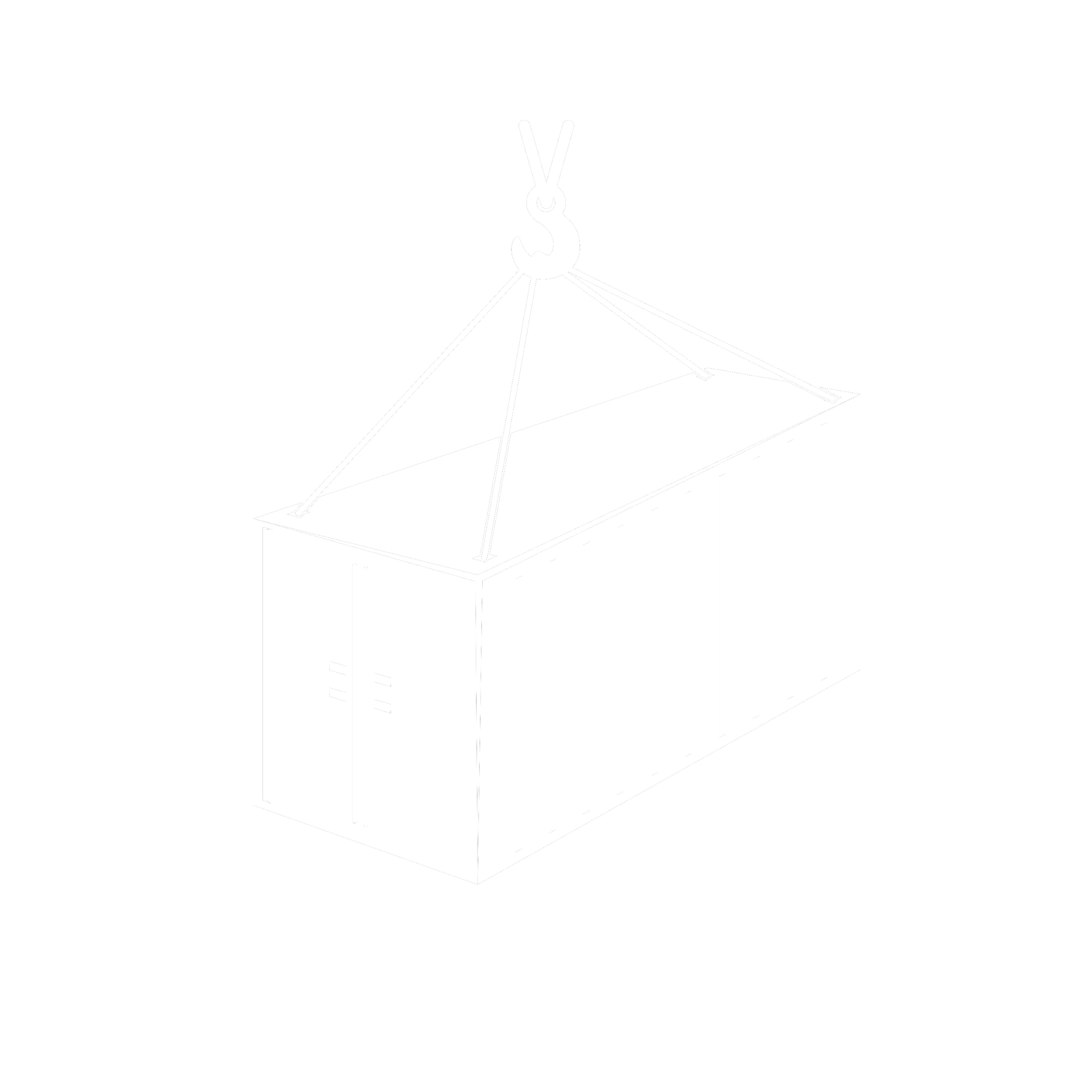 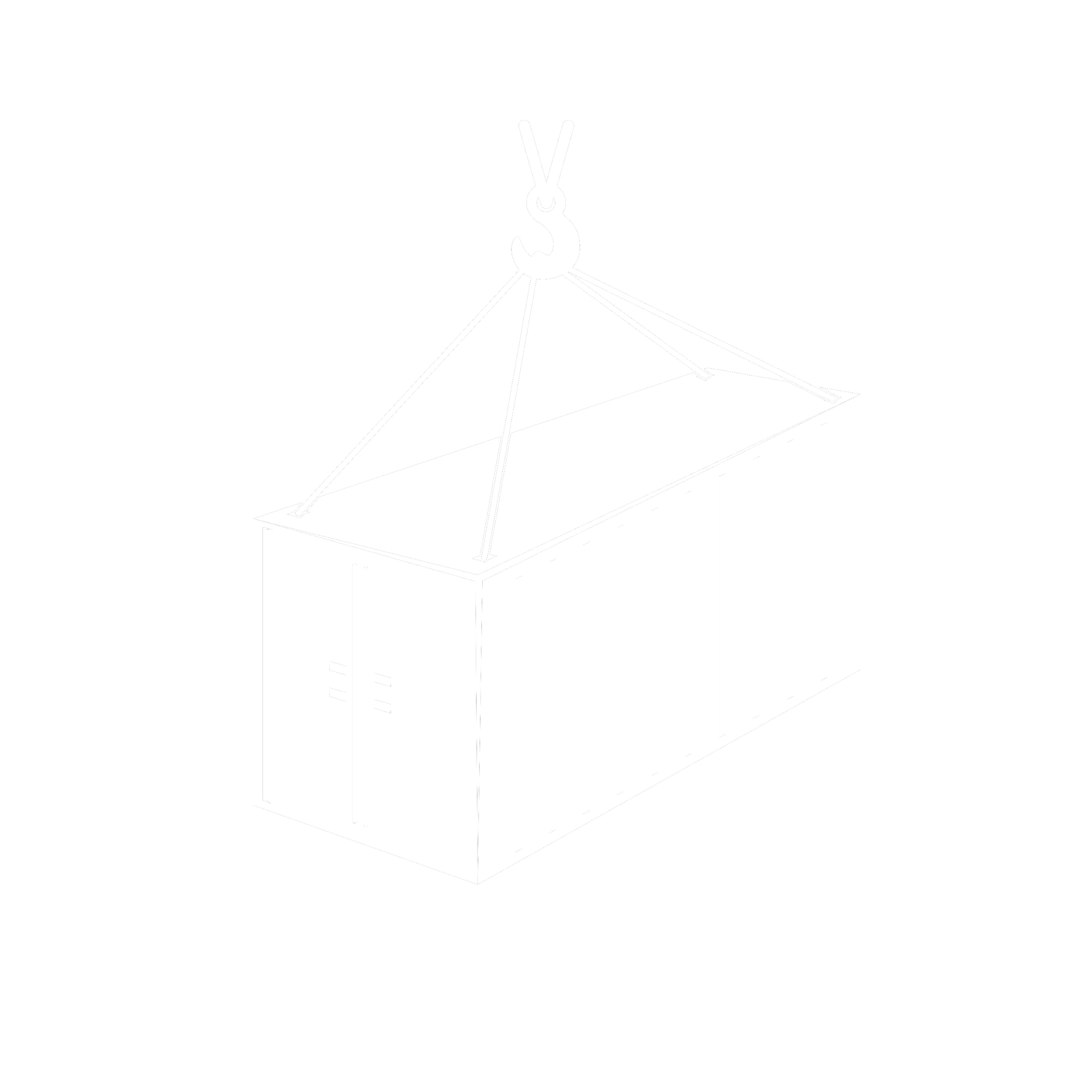 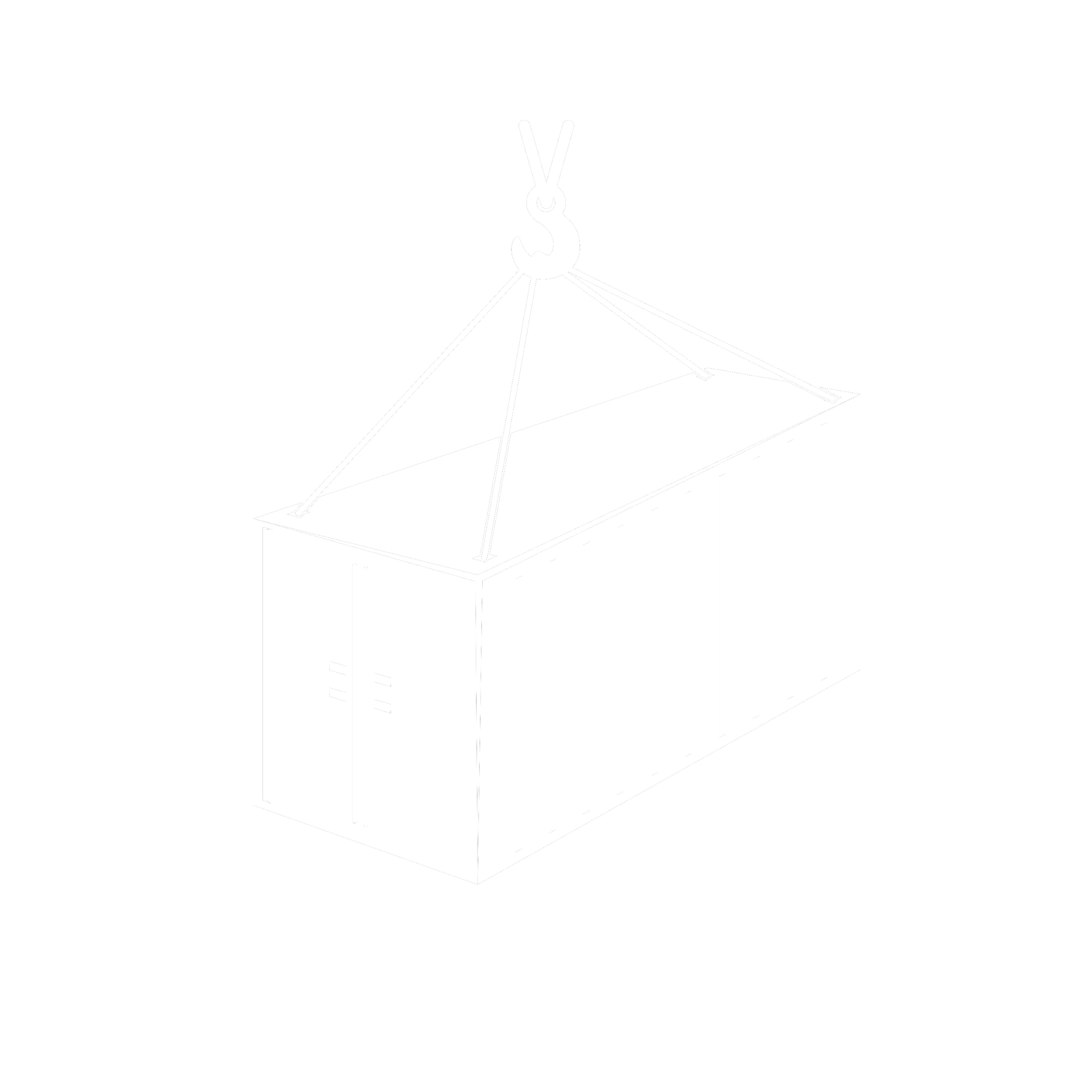 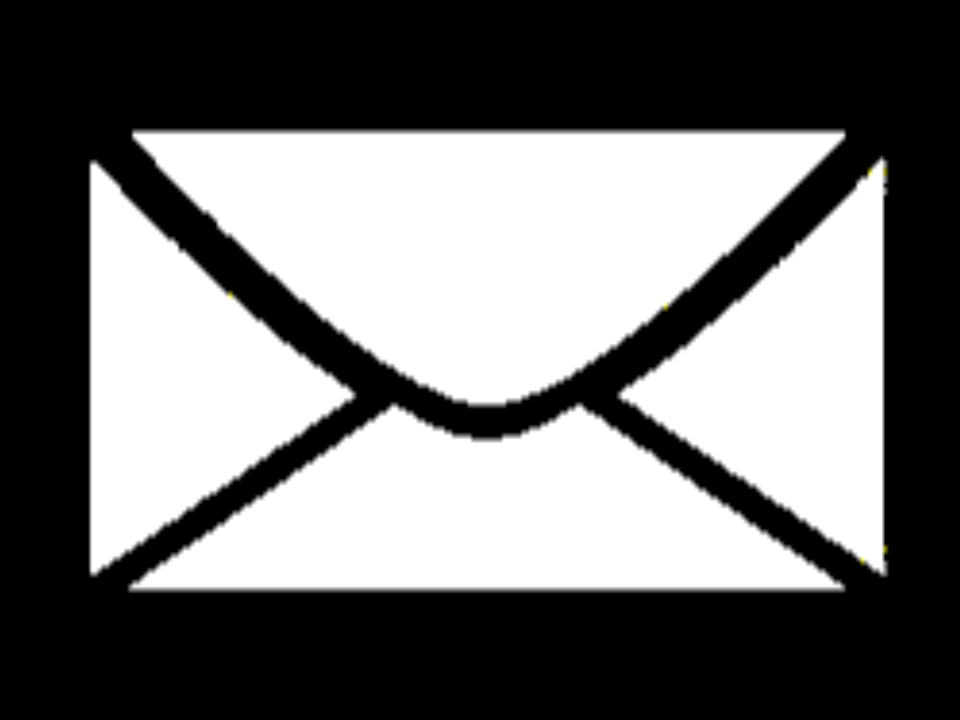 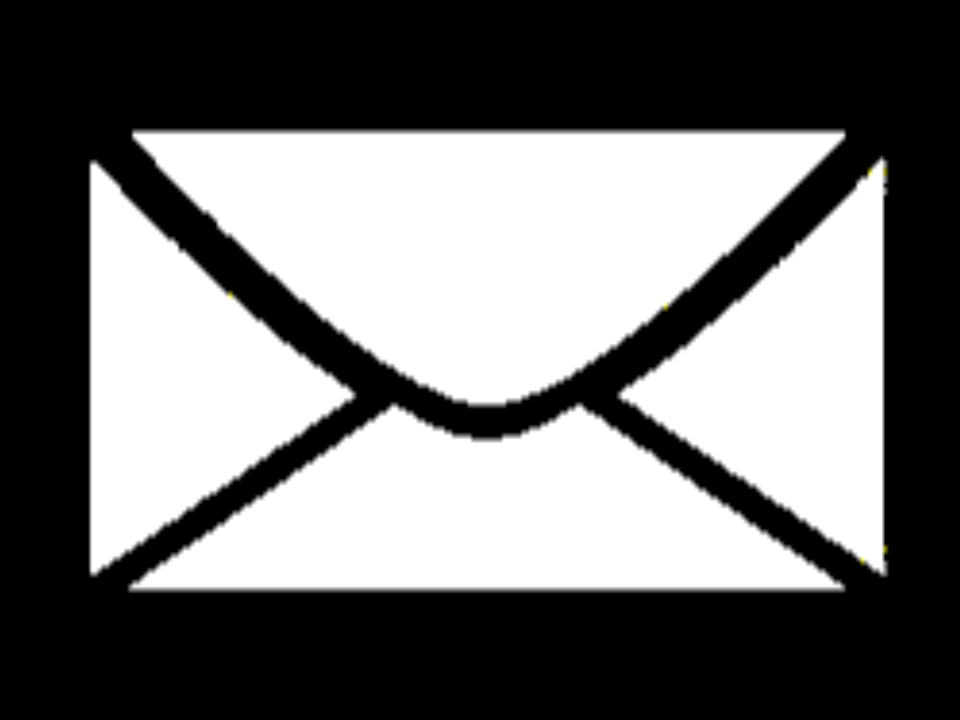 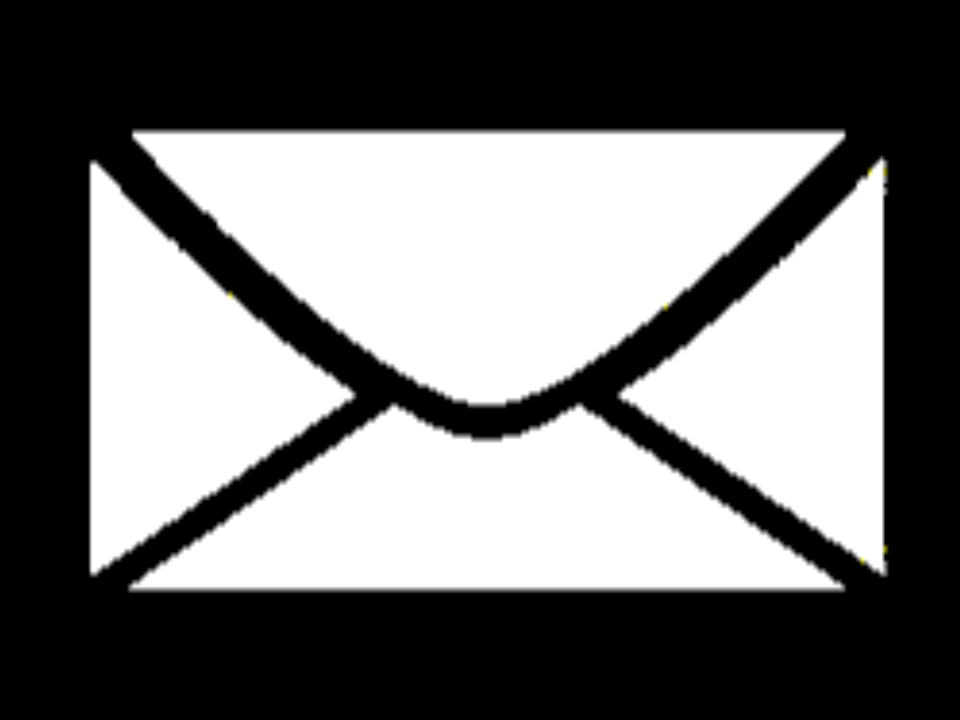 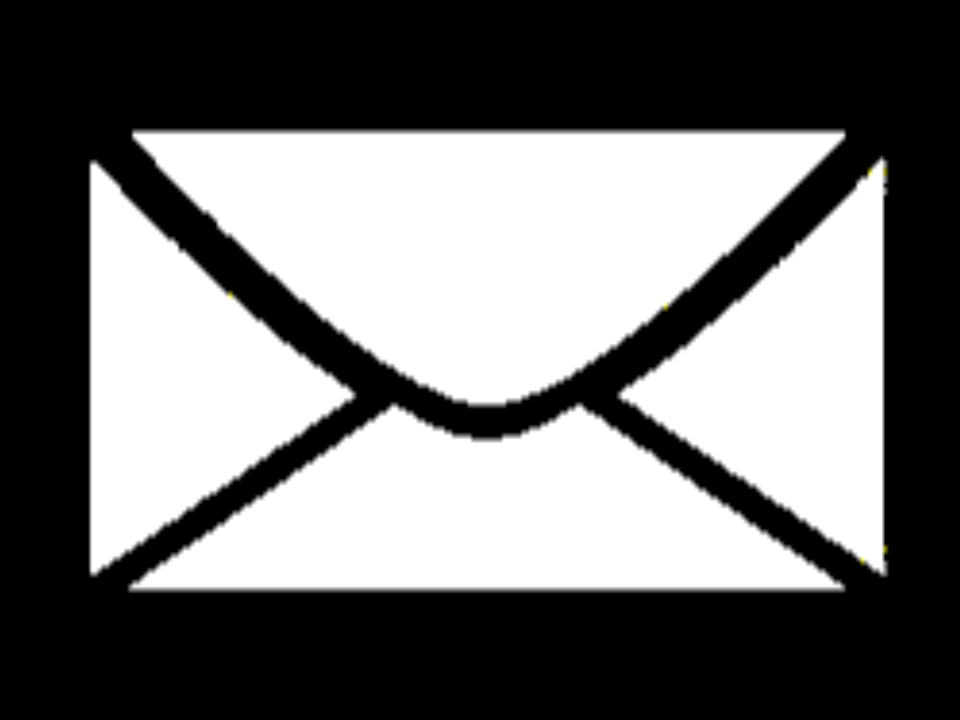 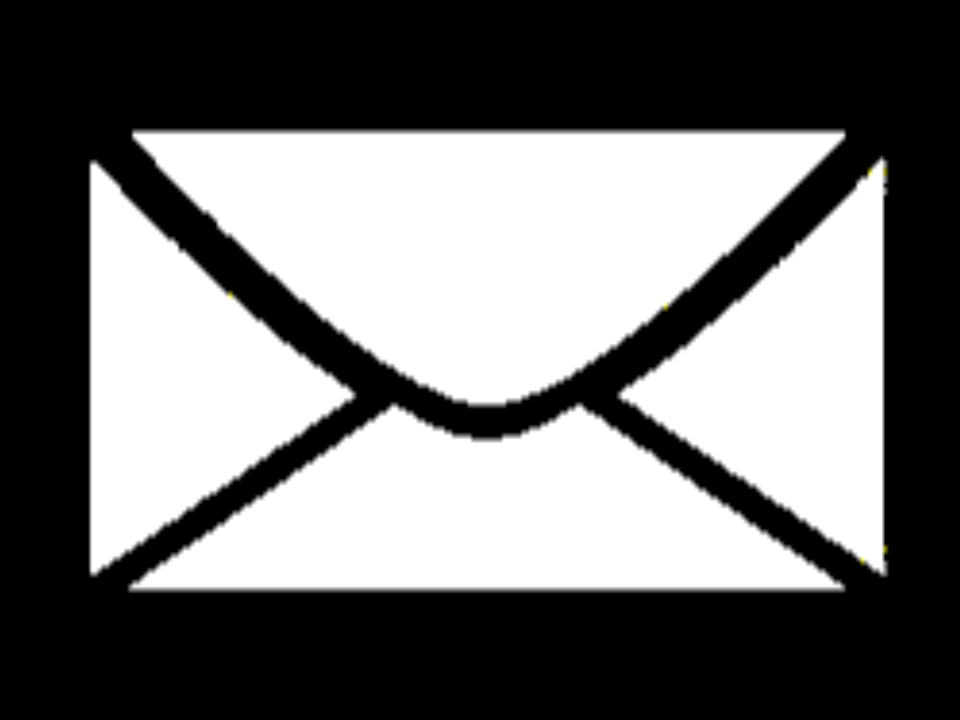 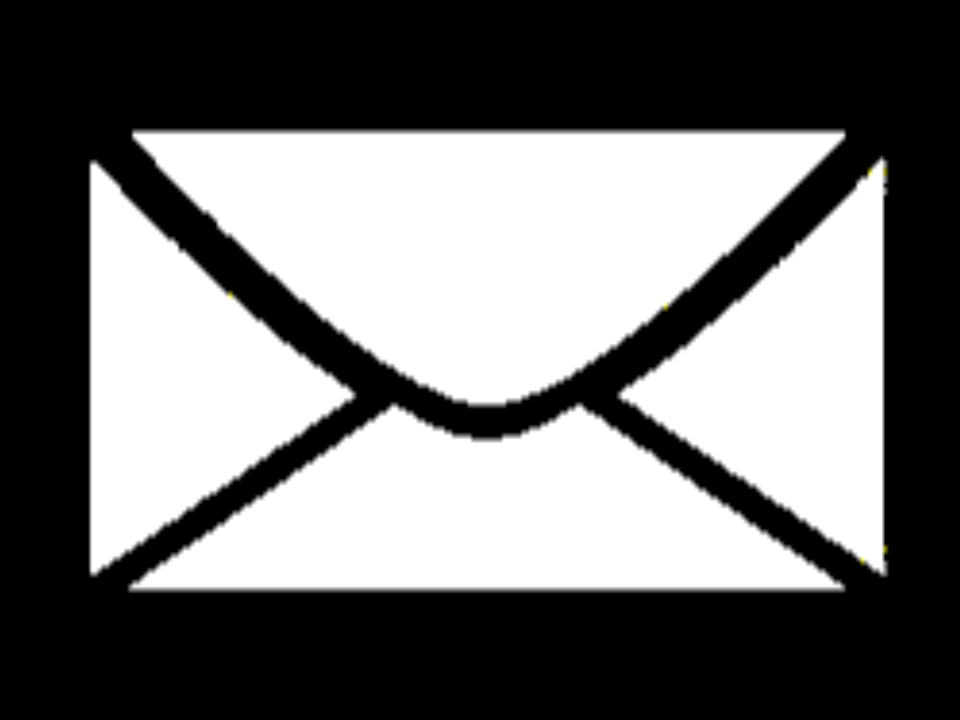 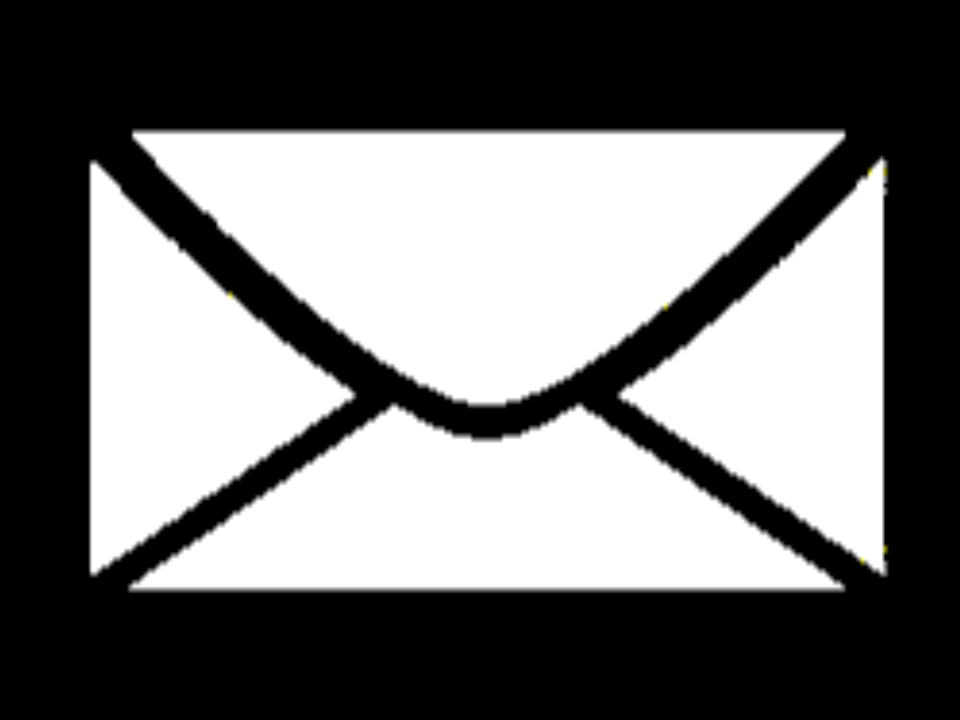 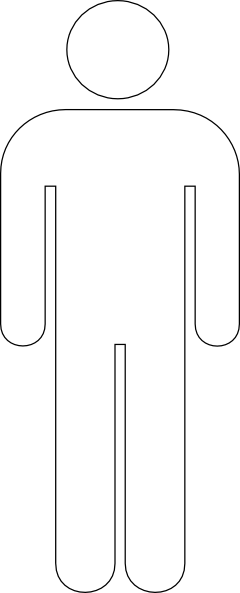 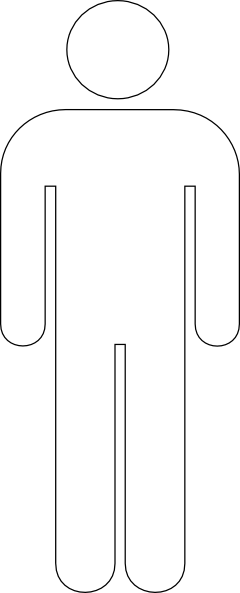 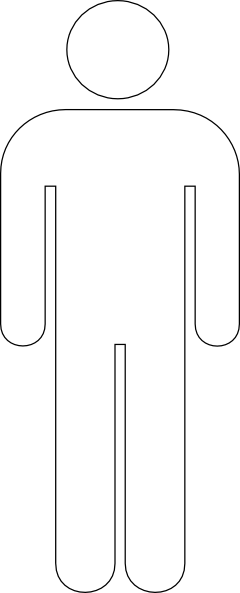 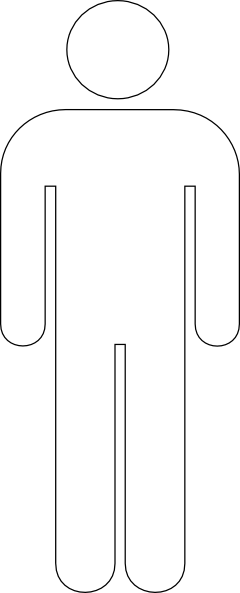 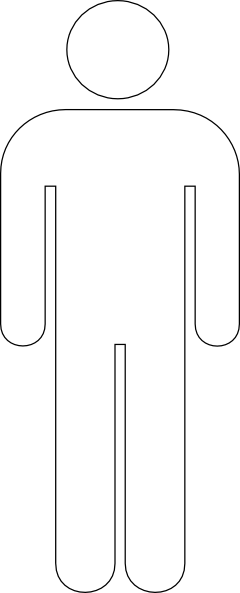 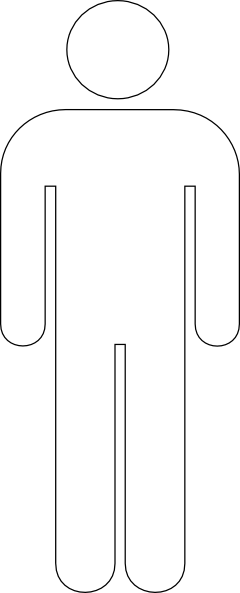 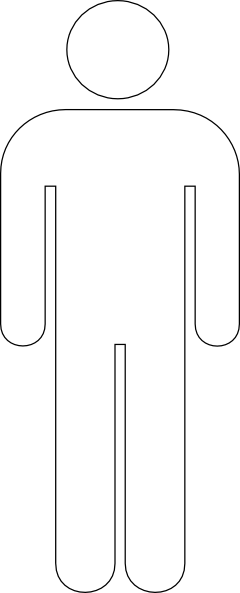 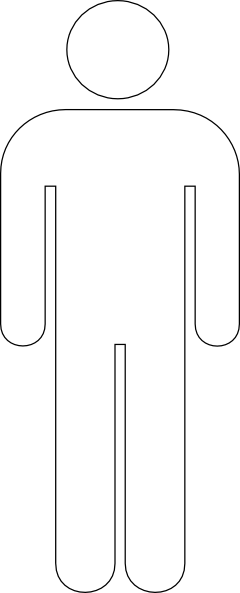 Message Based Communication
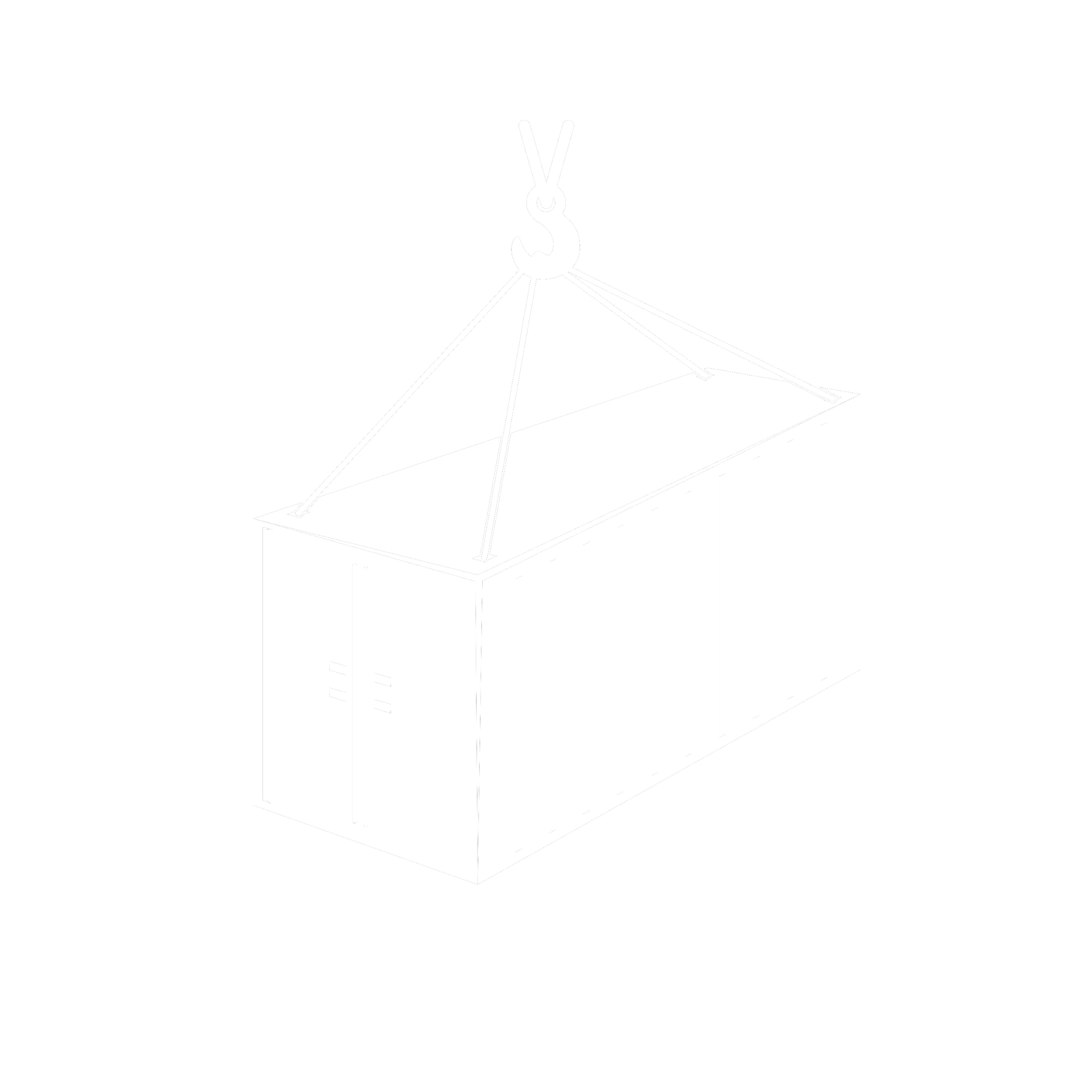 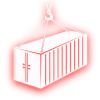 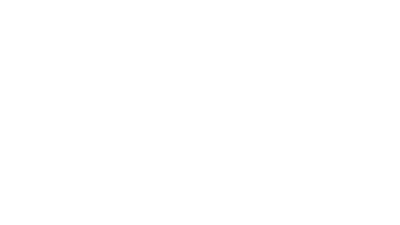 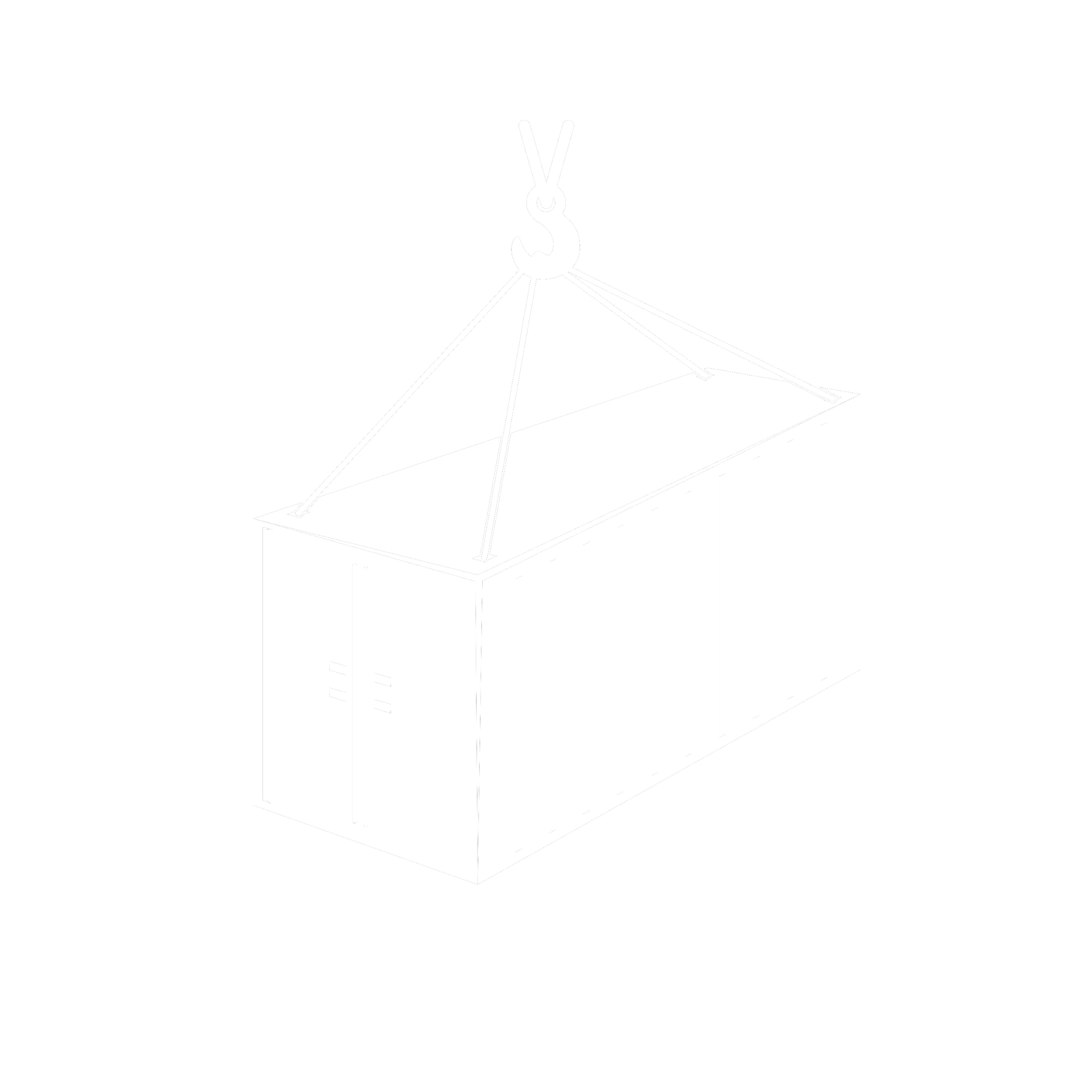 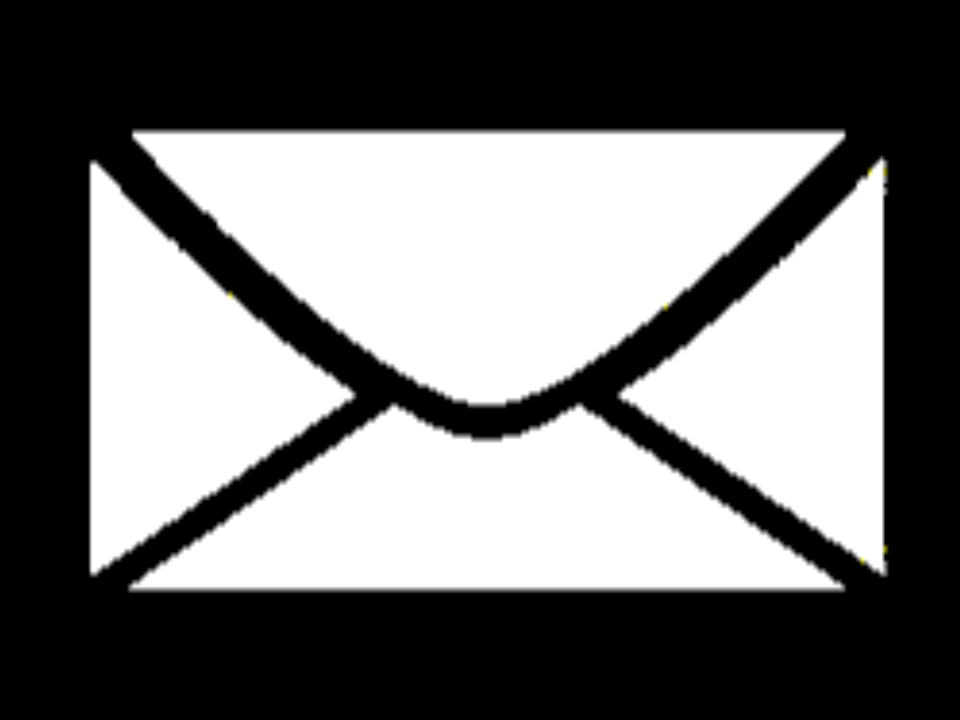 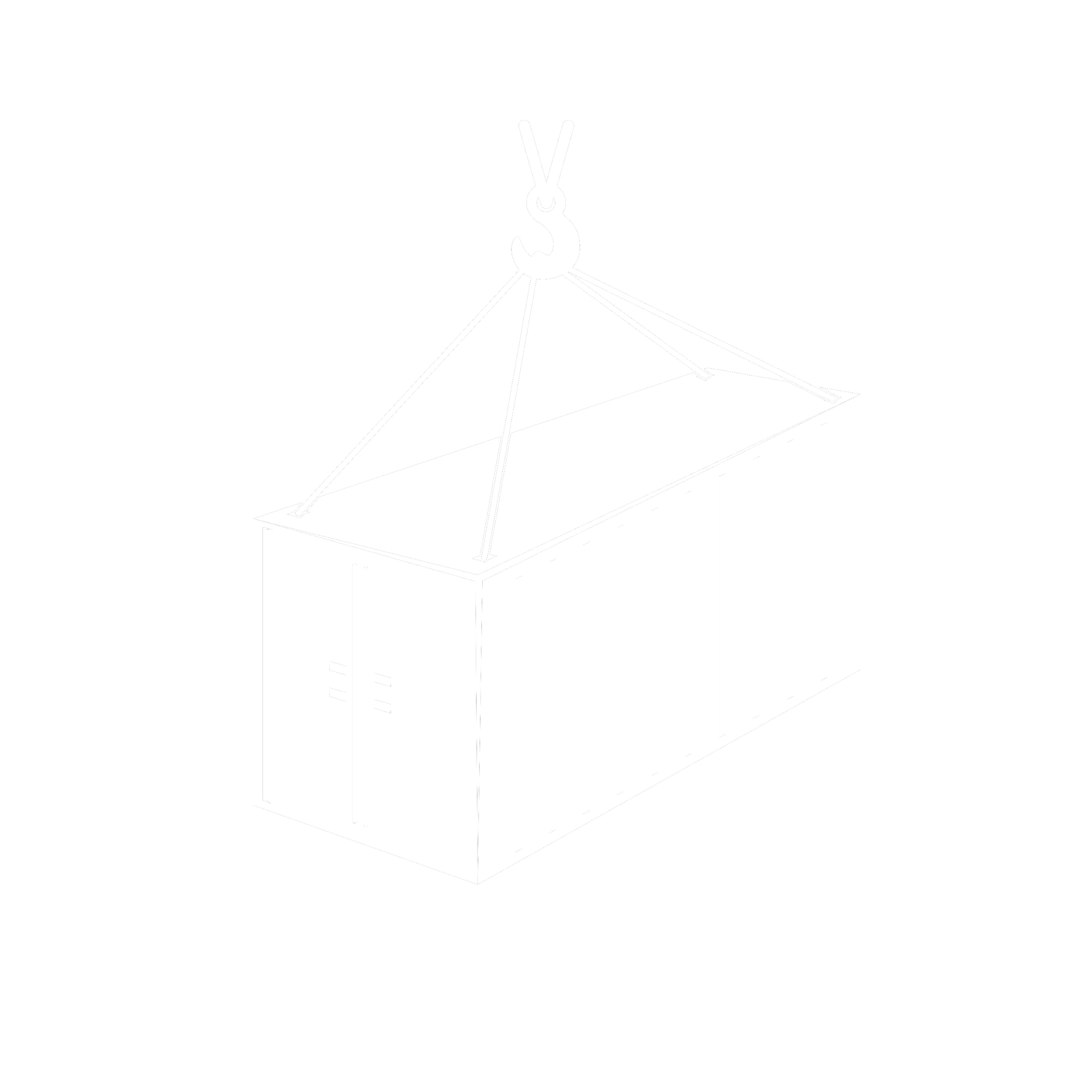 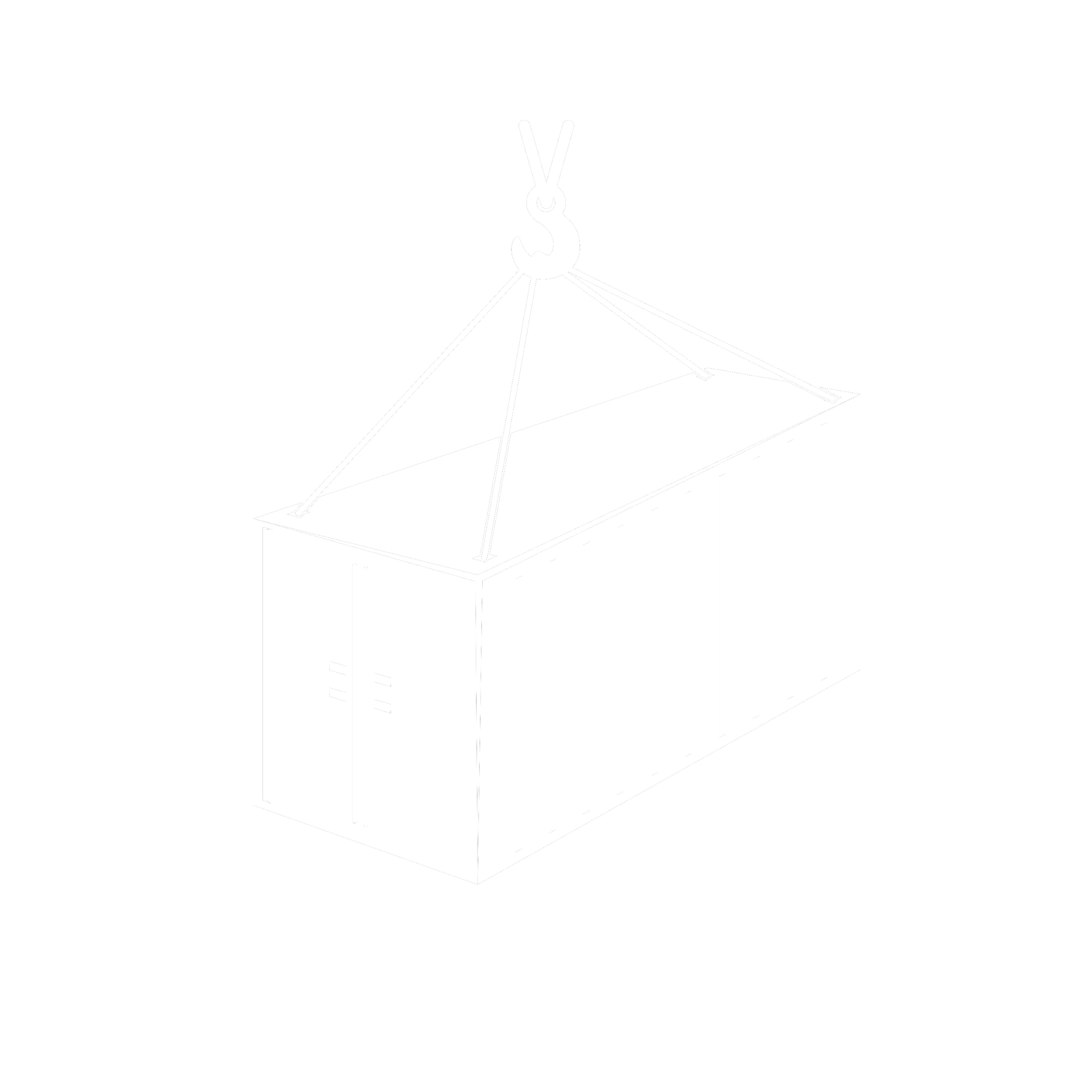 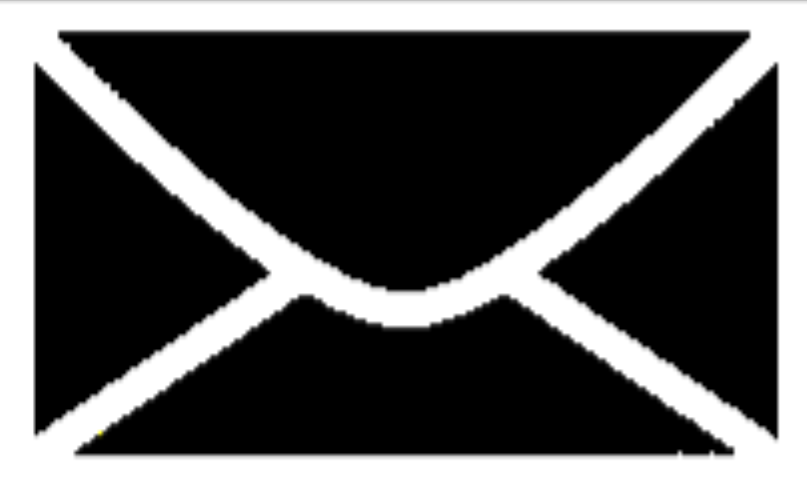 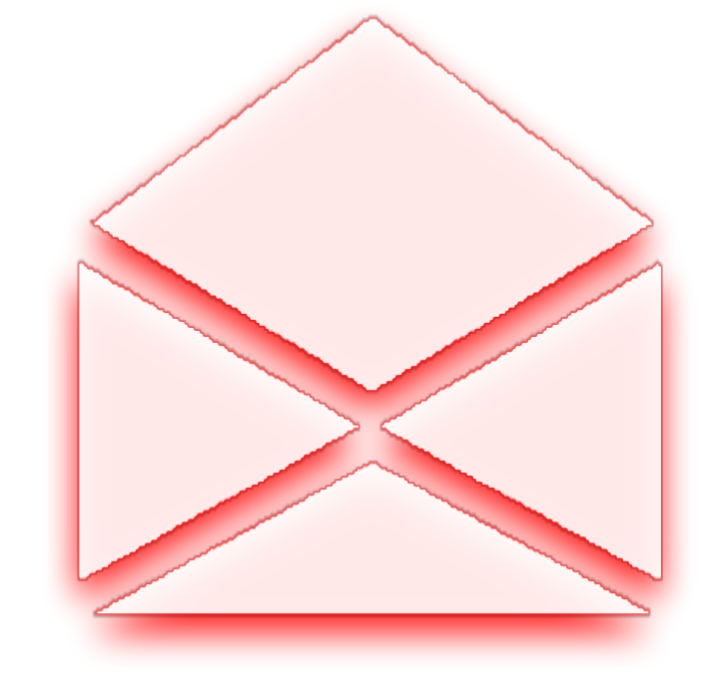 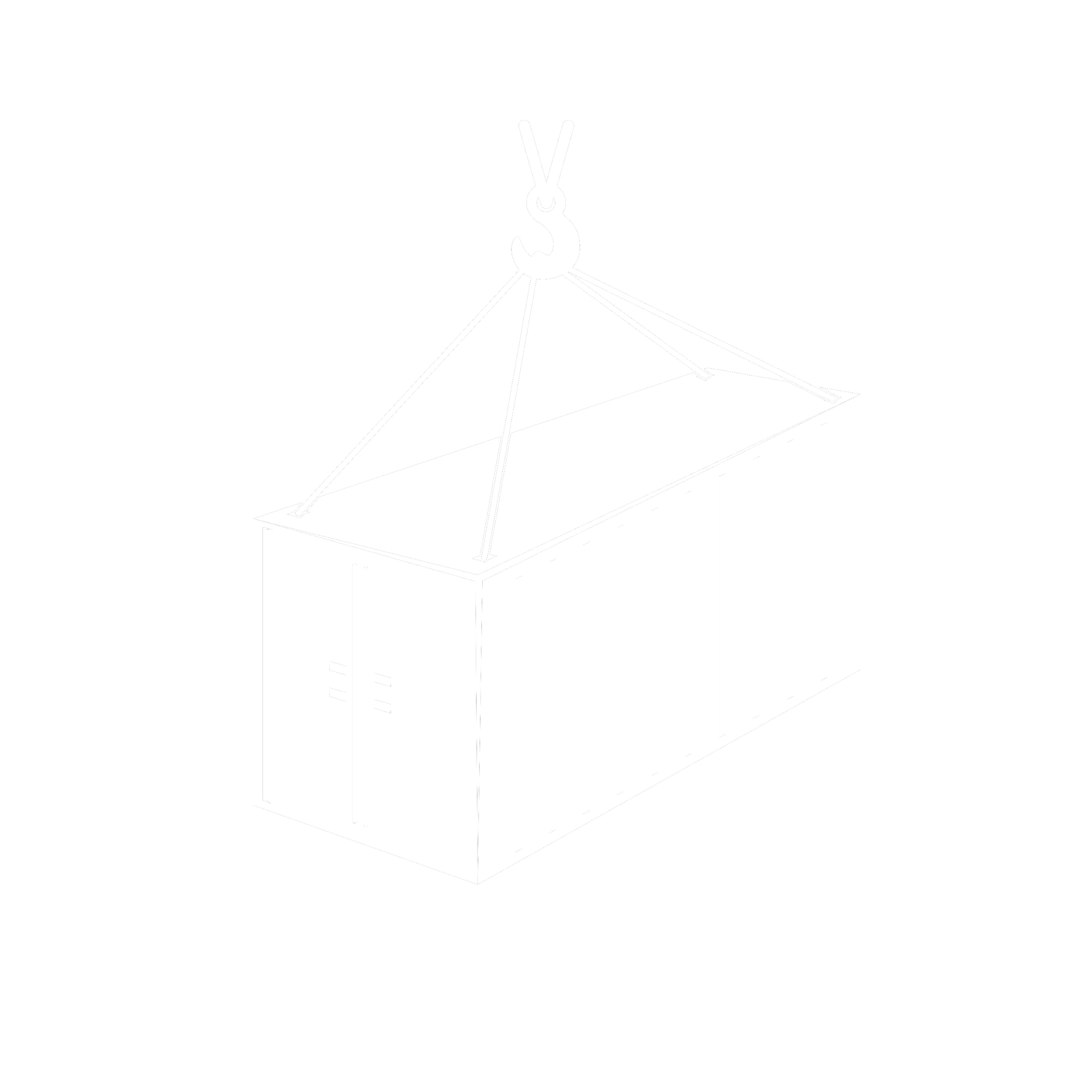 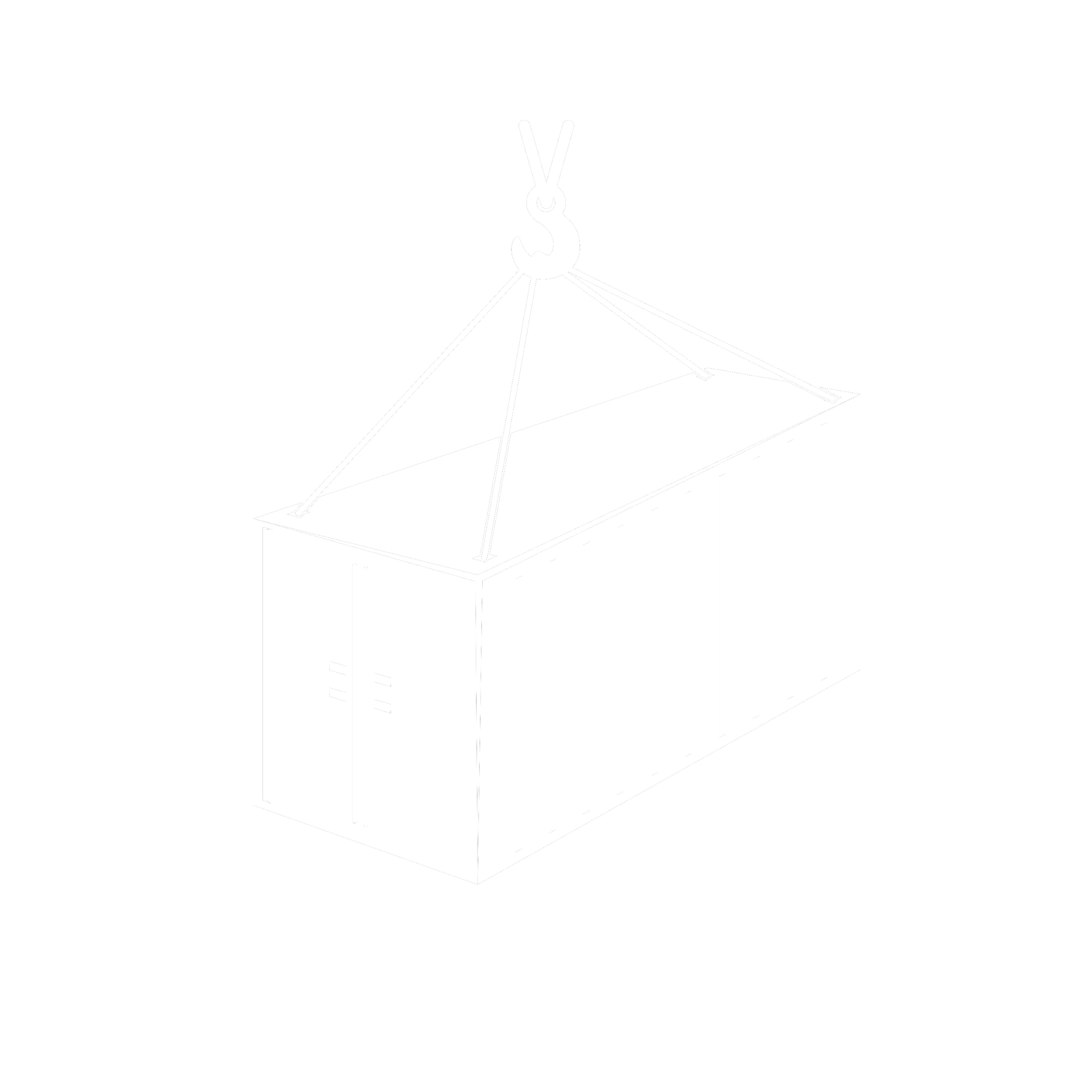 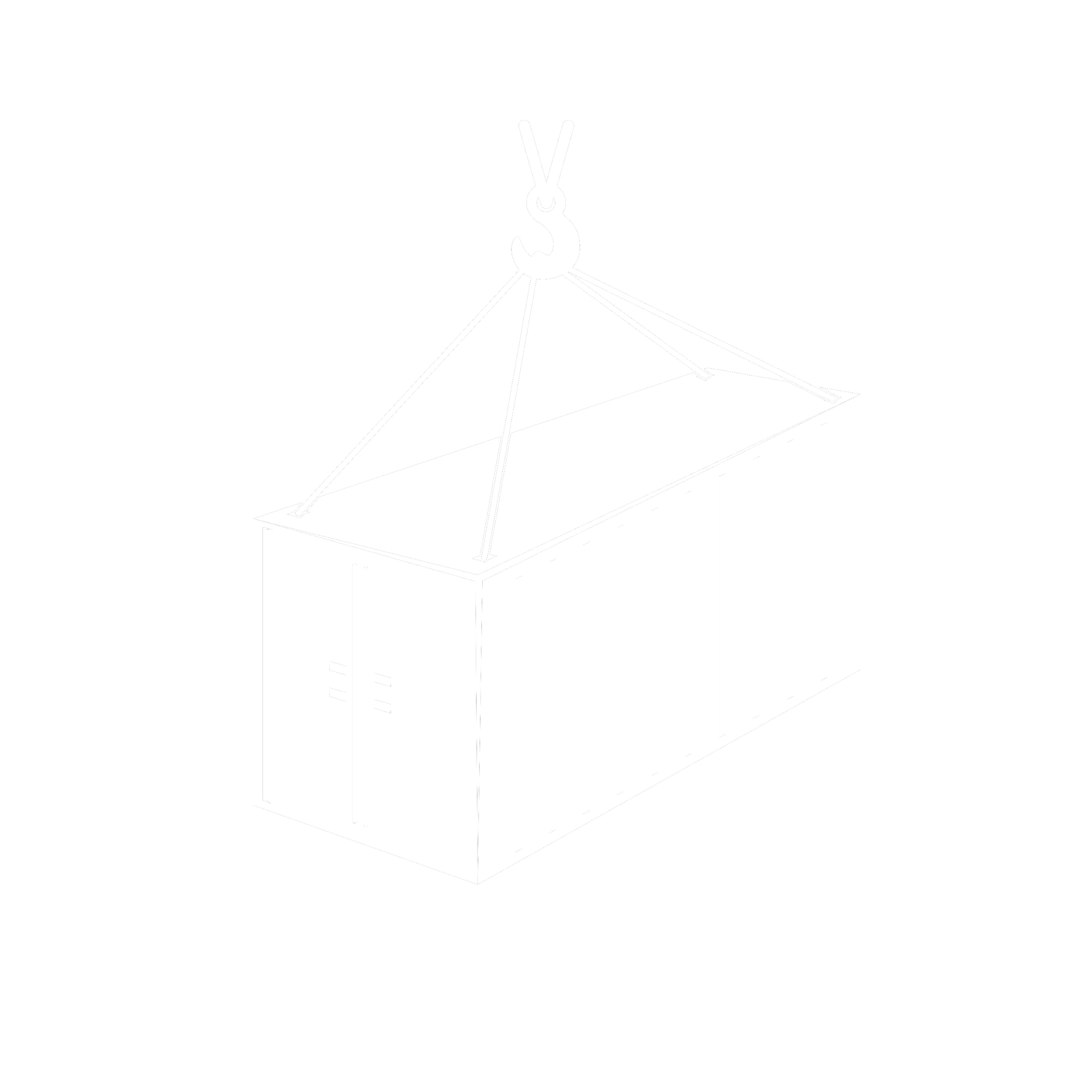 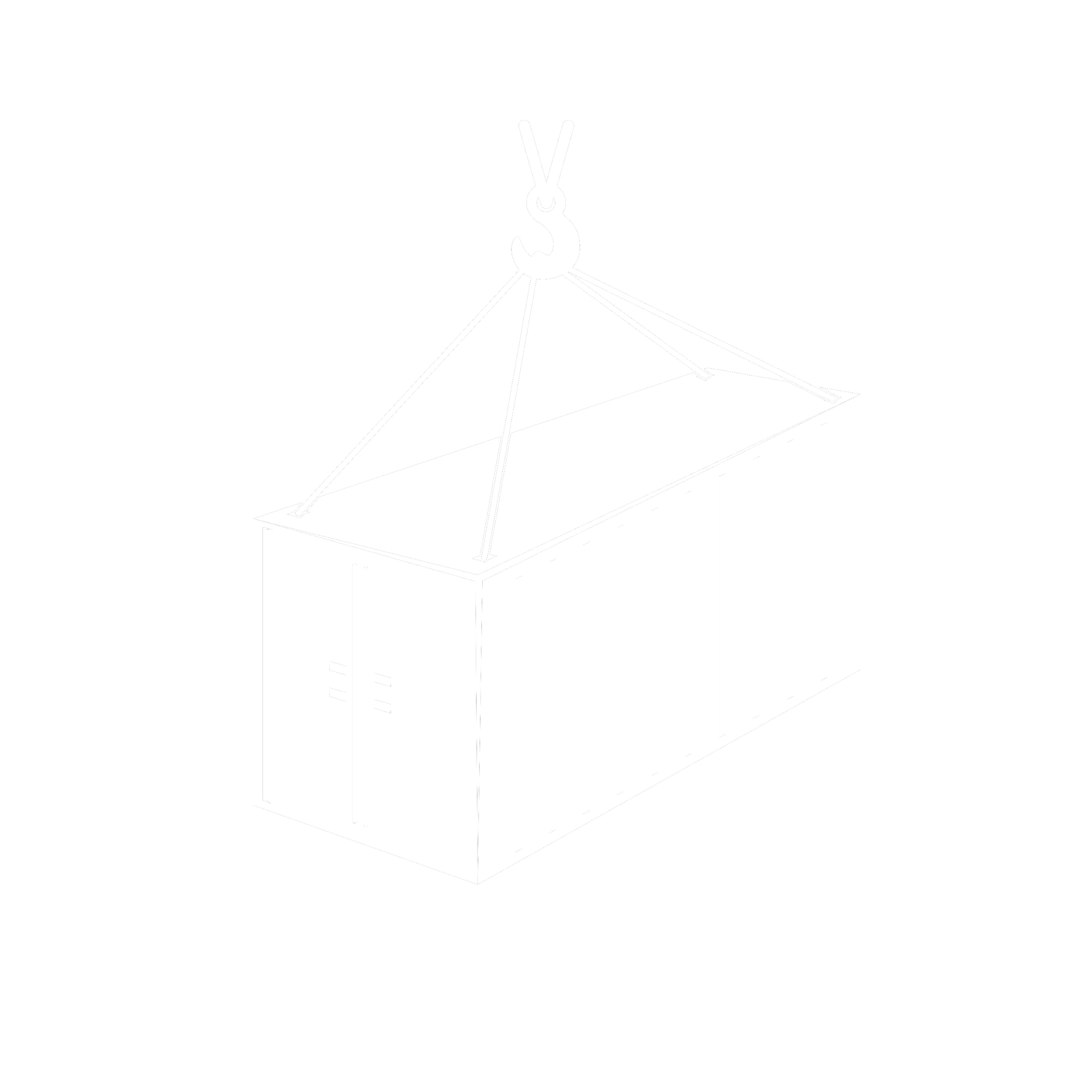 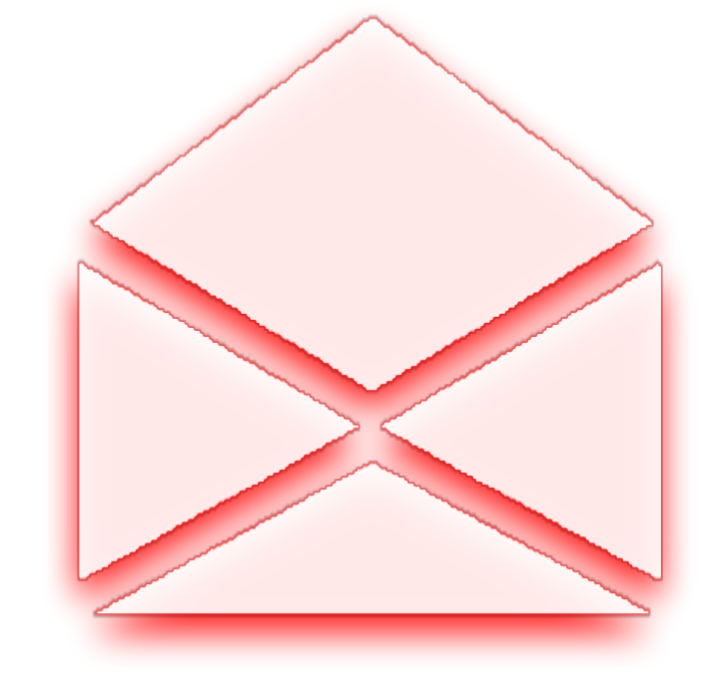 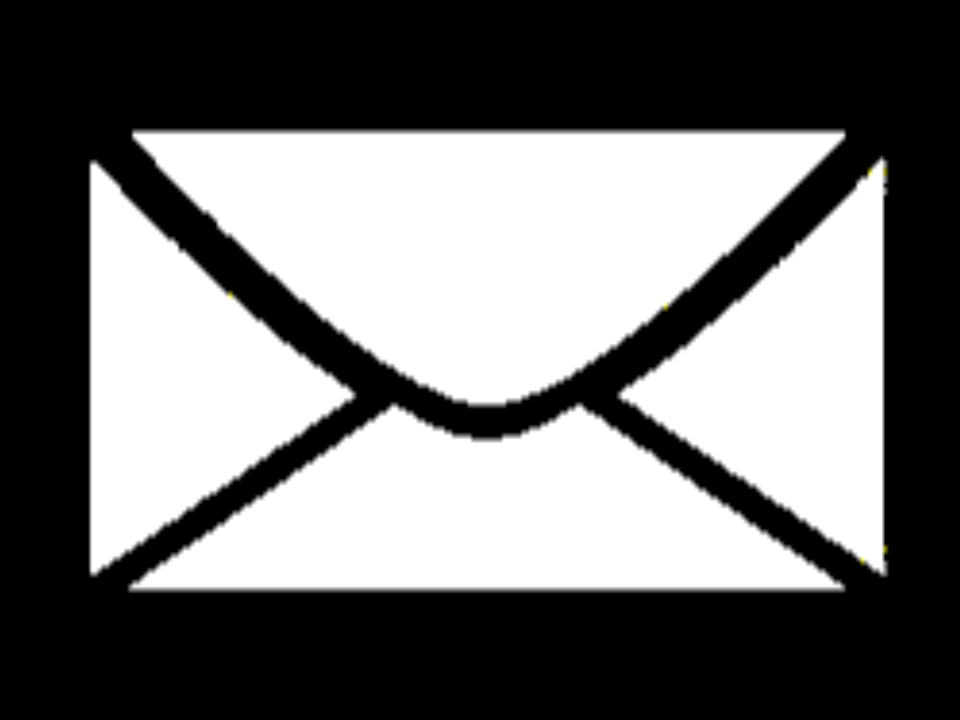 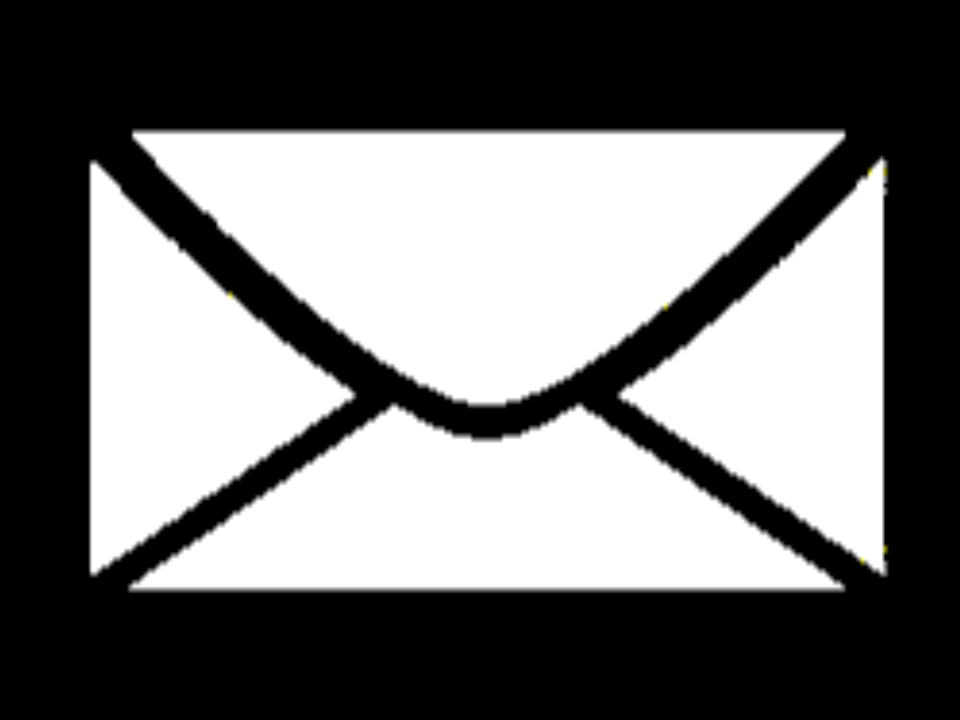 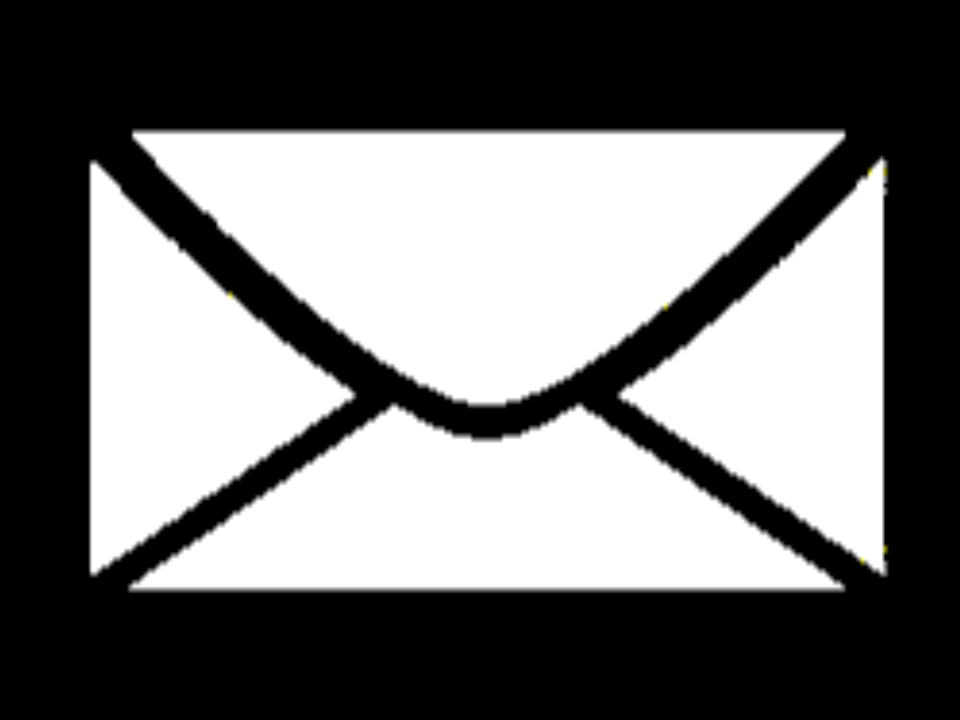 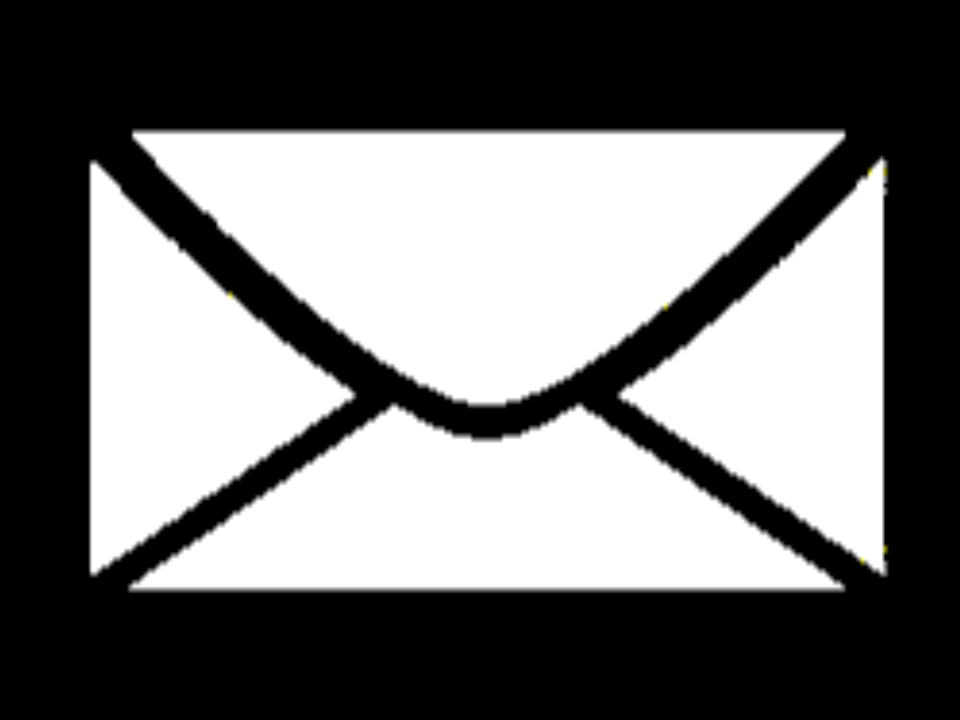 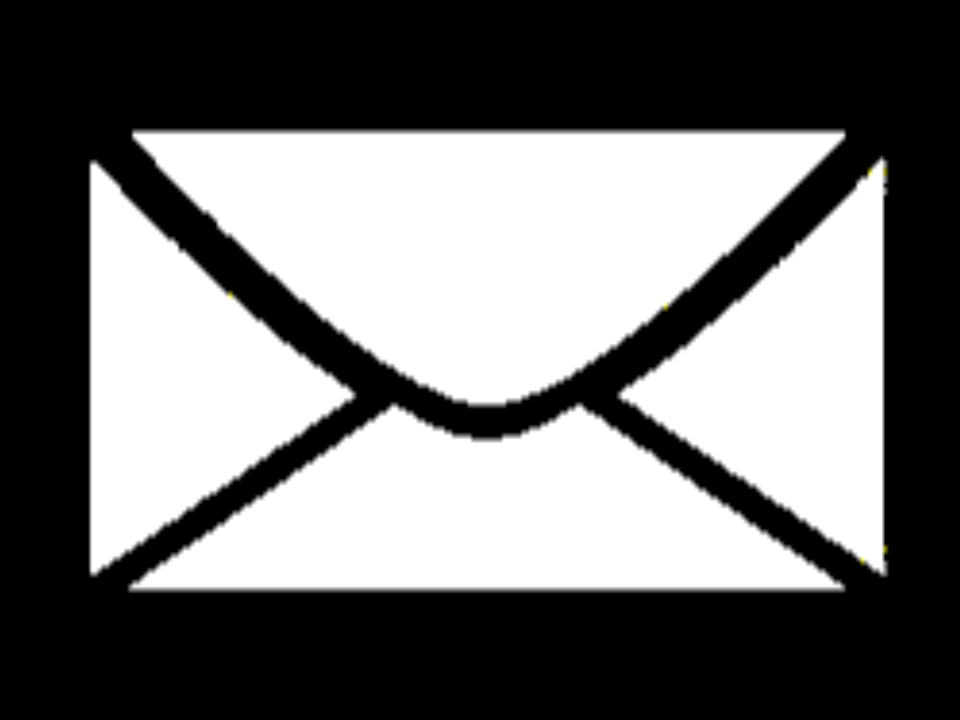 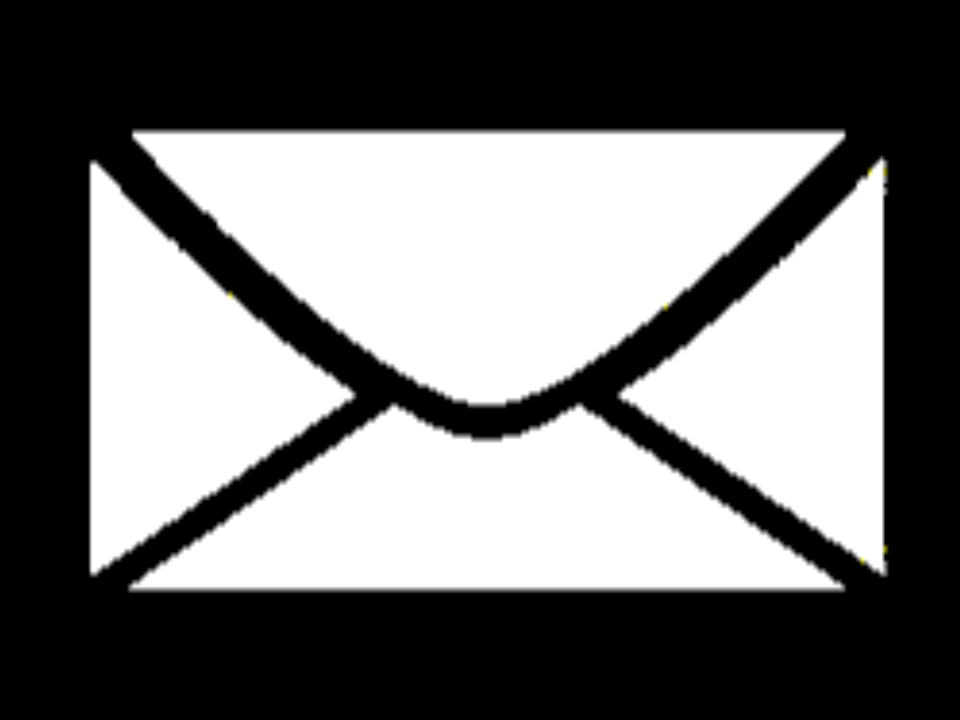 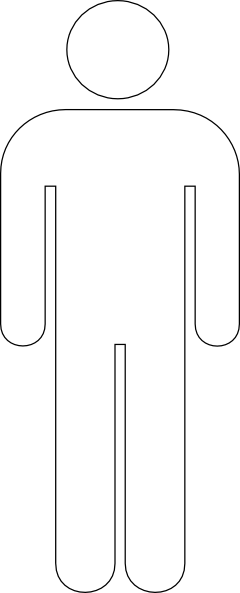 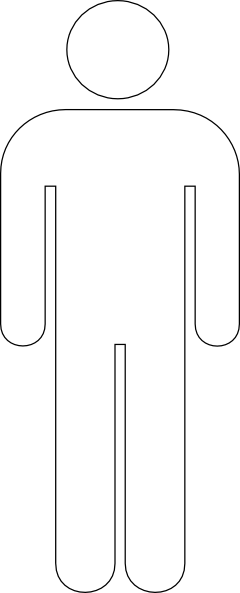 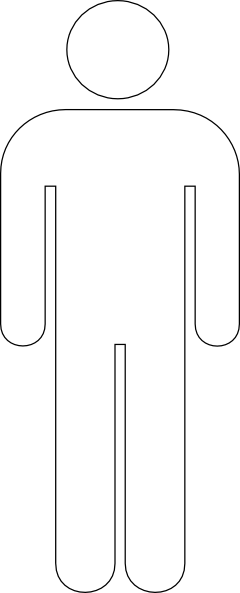 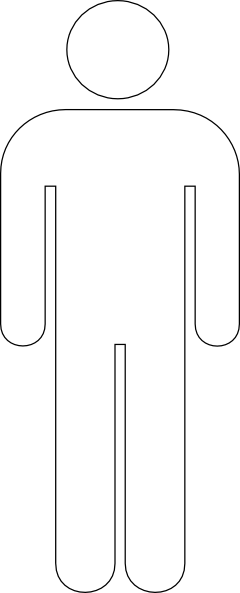 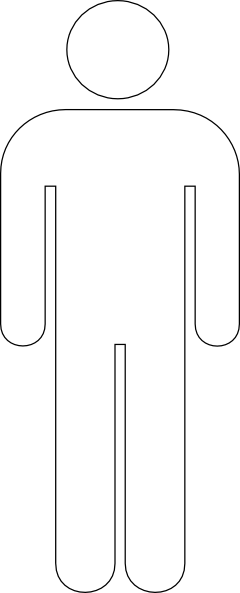 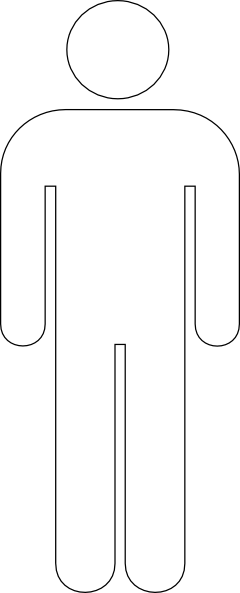 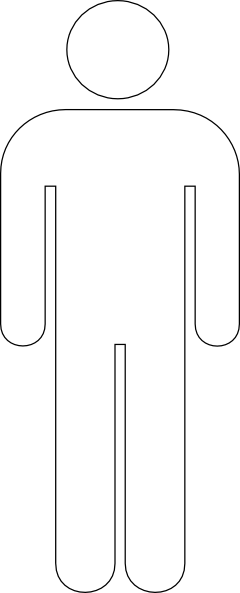 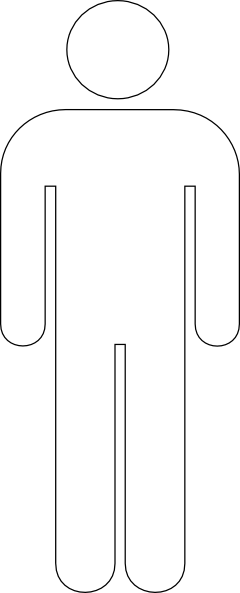 Deliverables
Deliverables
Vector Tile Rendering Engine
Geospatial Analysis Engine (time permitting)
Automated Tests with high coverage > 75%
Docker Images and Instances in Azure
Automated Deployment of servers to support the infrastructure using Azure
Messaging Framework to account for data, rendering and analysis processes (Azure Service Bus)
Lightweight Client (leaflet.js)
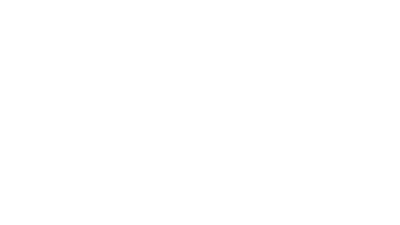 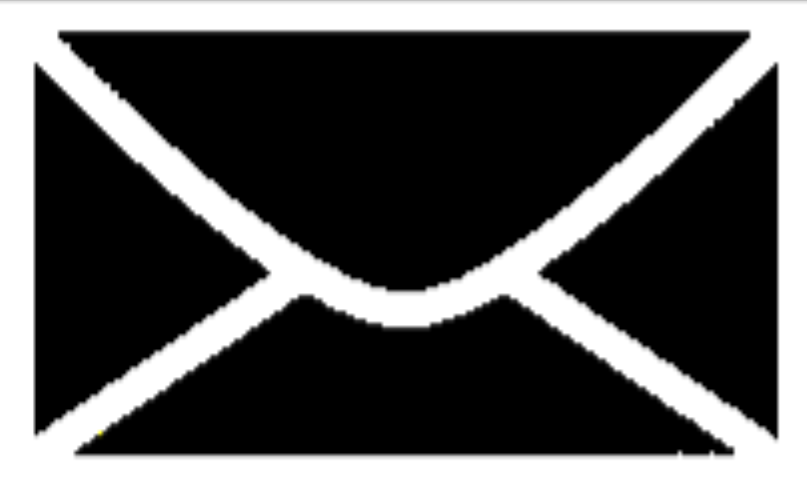 Info
Posting all the resources for this system at: 
https://github.com/johnmaloney

Plan to present this at the Big Sky Developers Conference in June of 2019
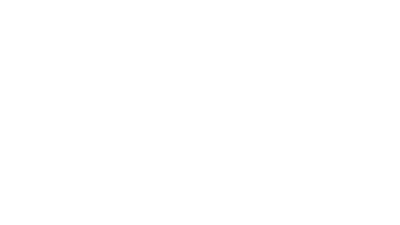 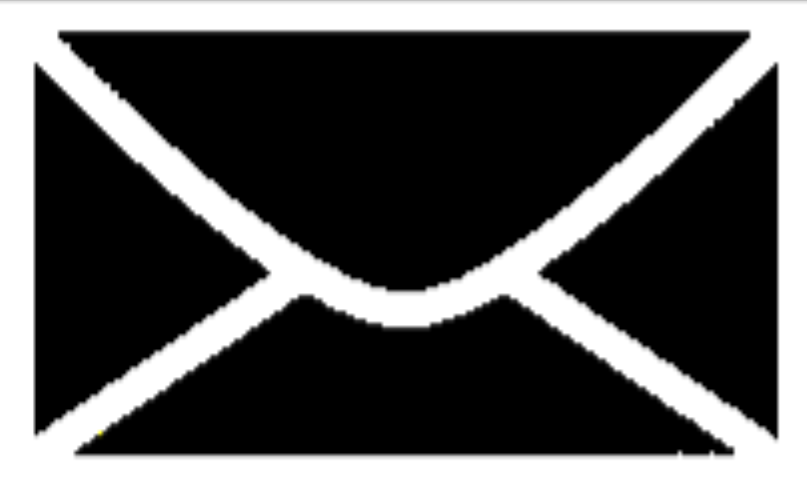 END
Q & A